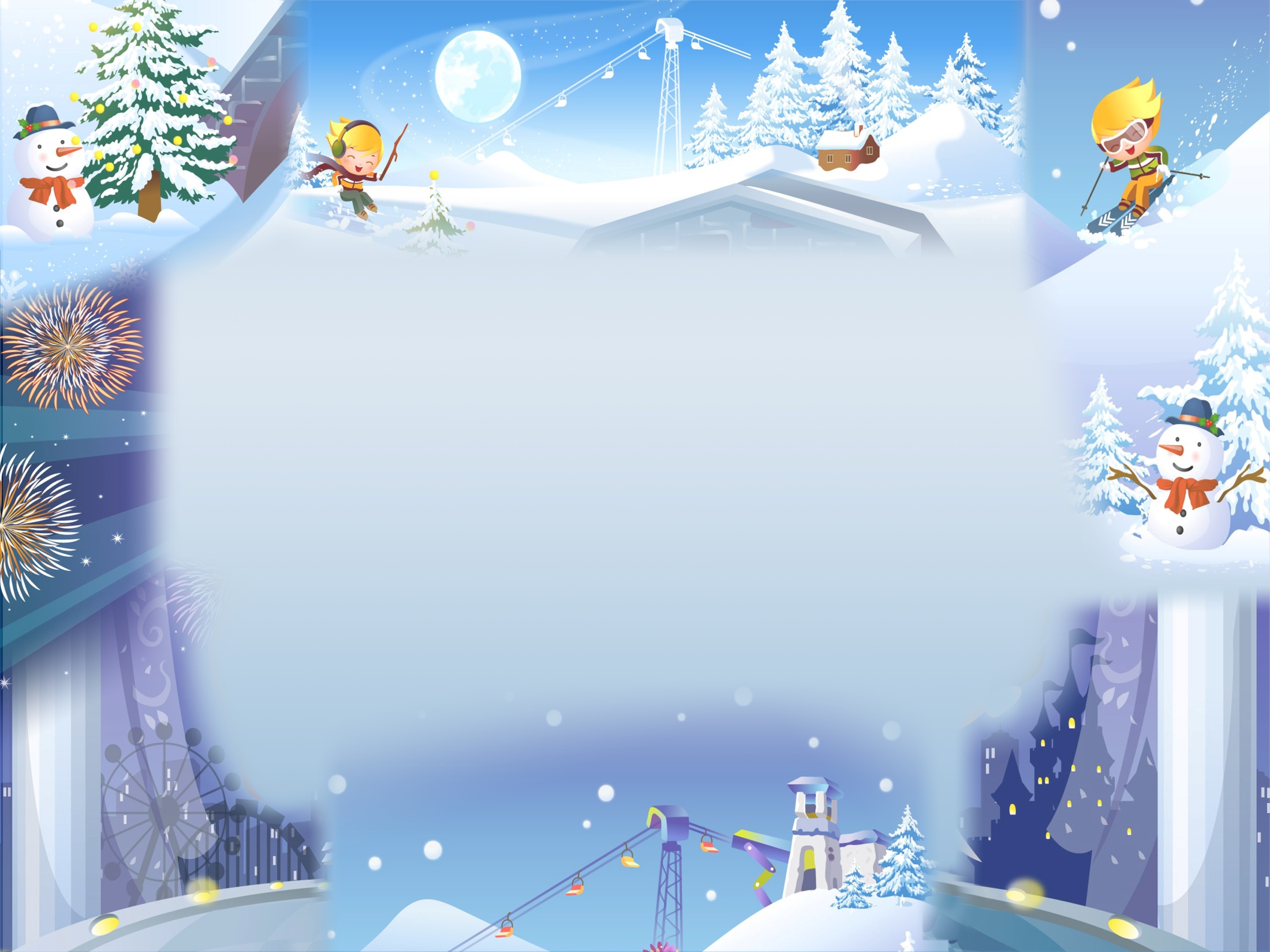 ЗДОРОВОМУ – ВСЁ
 ЗДОРОВО
ПРОЕКТ В СРЕДНЕЙ ГРУППЕ
ВОСПИТАТЕЛИ:
СУЛЕЕВА Г.Н.
КУЗНЕЦОВА Н.А.
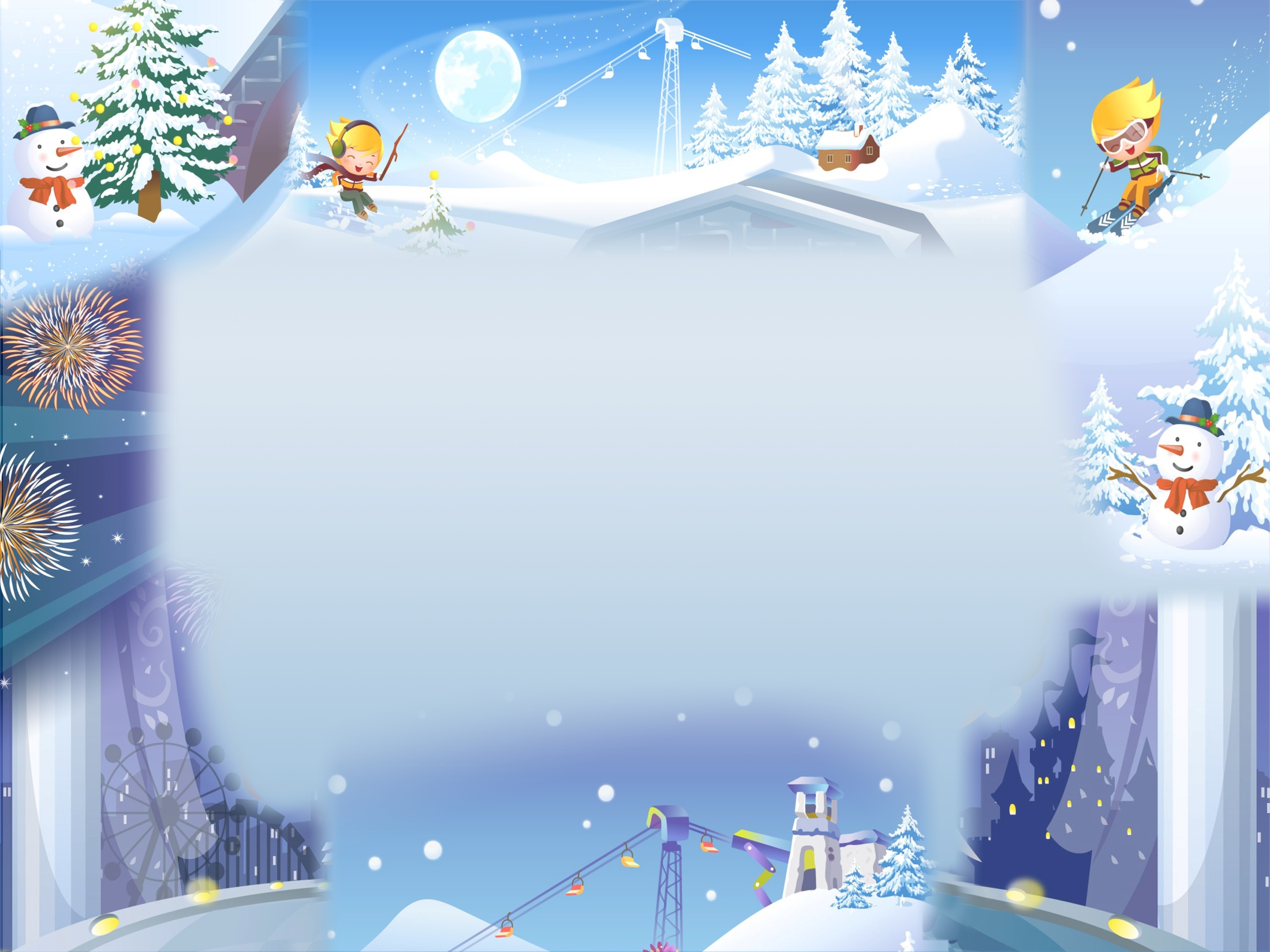 ВИД ПРОЕКТА: ПОЗНАВАТЕЛЬНЫЙ, практико – ориентированный 

ПРОДОЛЖИТЕЛЬНОСТЬ:  ОКТЯБРь - ФЕВРАЛЬ
Актуальность реализации проекта:
В настоящее время идет постоянный поиск методов оздоровления детей в условиях детского сада.  Основная цель – снижение заболеваемости детей.
От состояния здоровья в первую очередь зависит возможность овладения детьми всеми умениями и навыками, которые им прививаются в детском саду и которые им необходимы для эффективного обучения в дальнейшем.
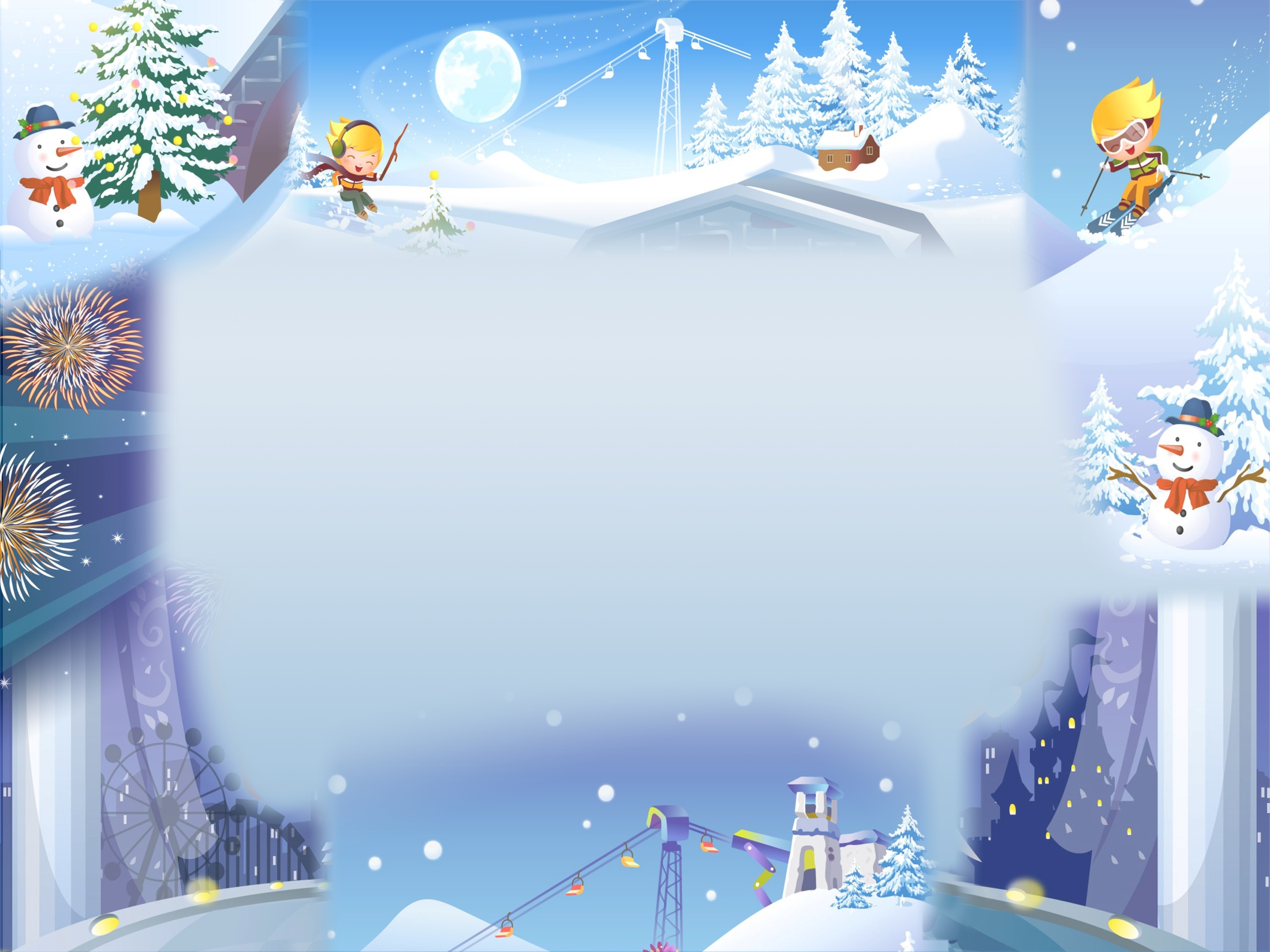 Для этого необходимо формировать у детей разносторонние знания и положительные черты характера, совершенствовать физическое развитие.

Педагогам необходимо правильно организовать воспитательно-образовательную работу с детьми дошкольного возраста. 

Надо учитывать возрастные, психологические особенности детей, создавать благоприятные гигиенические условия, оптимальное сочетание разнообразных видов деятельности.                                    Фундамент здоровья человека закладывается в раннем детстве.

Необходимо также вести постоянный поиск новых форм взаимодействия с семьей воспитанников.
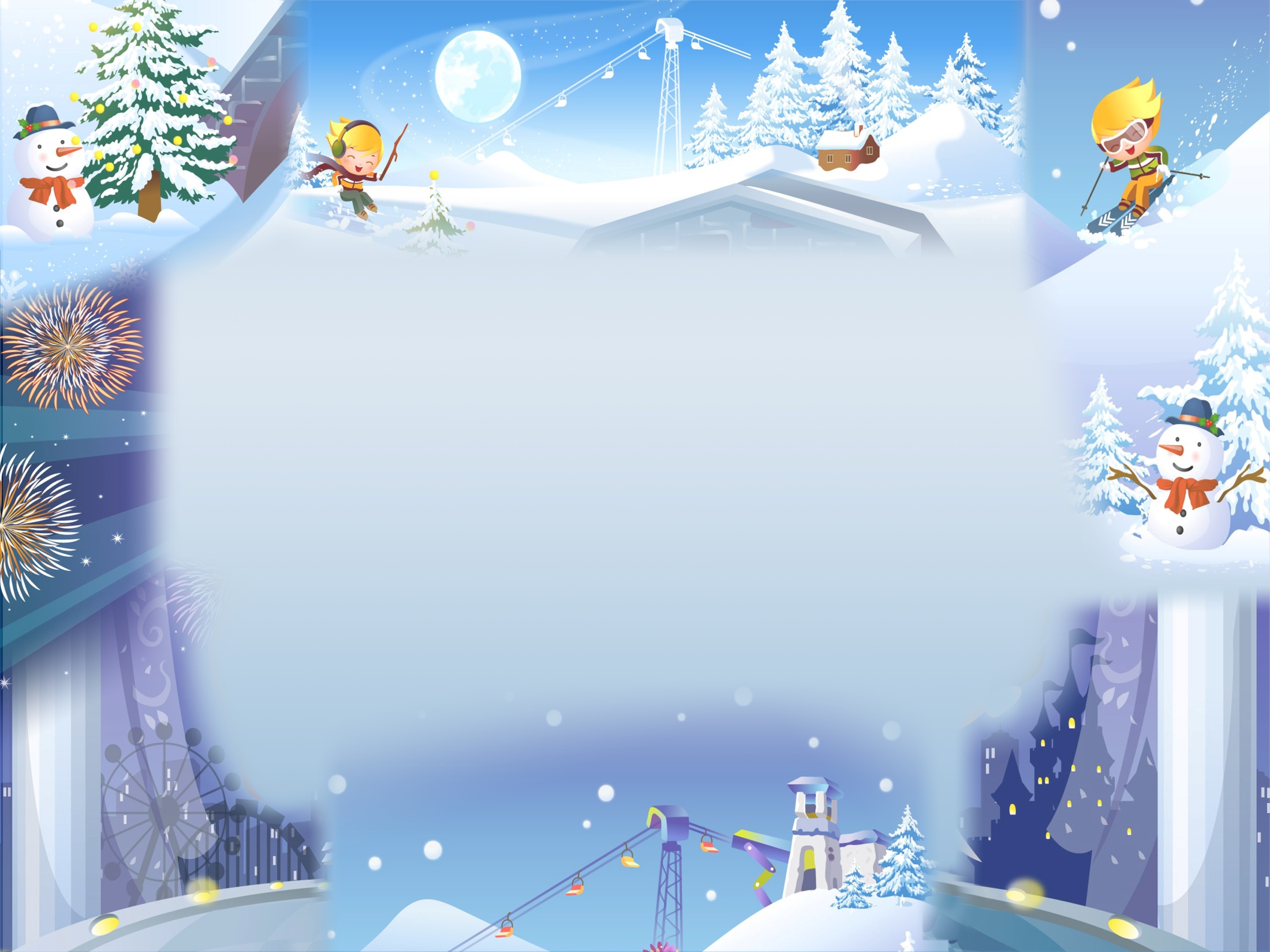 Цели:
Систематизировать физкультурно – оздоровительную работу с вовлечением в нее всех участников образовательного процесса для сохранения здоровья воспитанников, снижения заболеваемости.
 
Формировать интерес к правилам здоровьесберегающего поведения, привычки здорового образа жизни и желание заботиться о своем здоровье. 

Привлечь родителей к совместной активной деятельности в вопросах физического воспитания, для формирования основ здорового образа жизни.
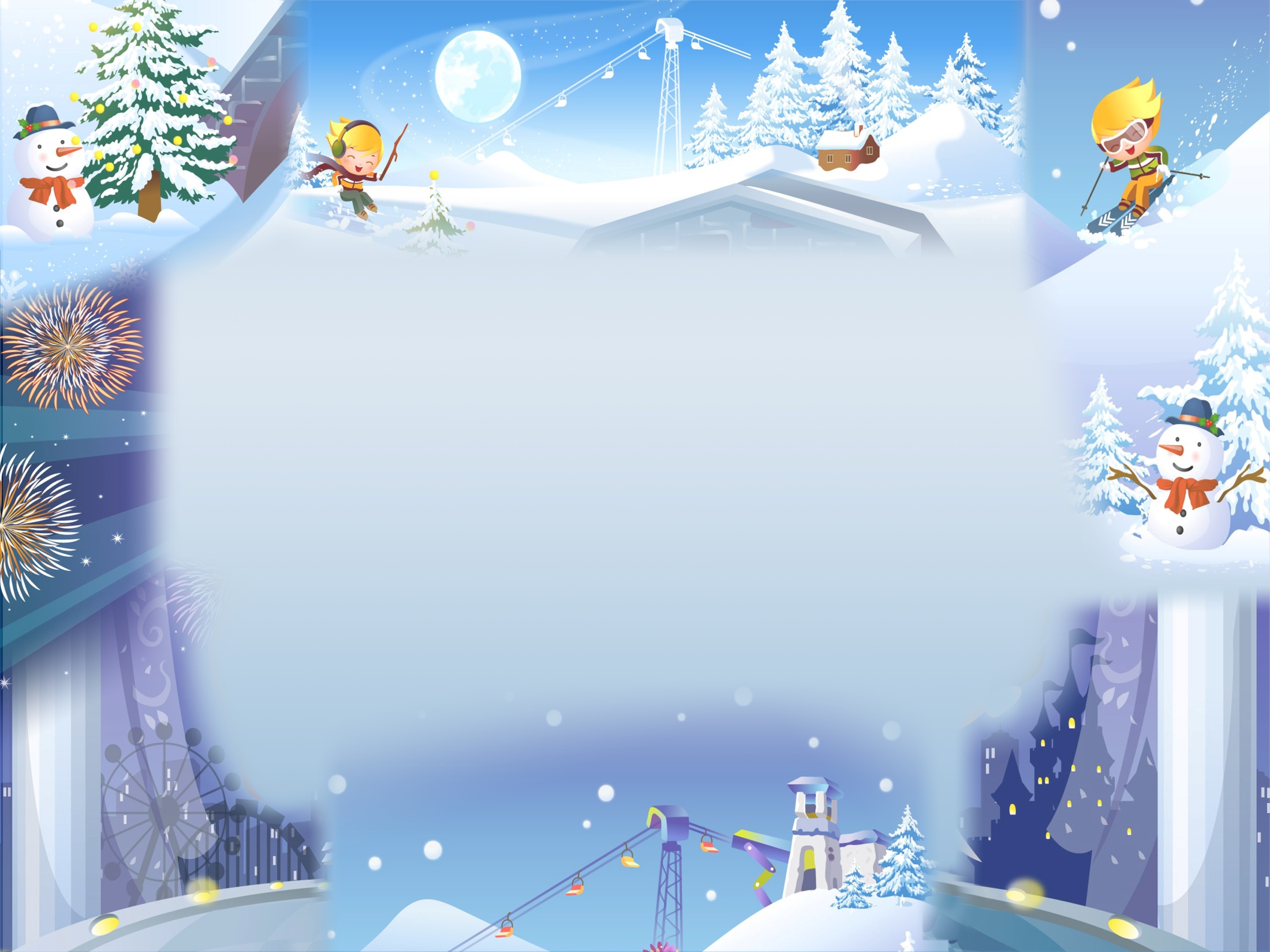 Задачи проекта:
развивать представления о человеке, об особенностях здоровья и условиях необходимых для его сохранения (режим, закаливание, физкультура); 
   формирование у дошкольников начальных представлений о здоровом образе жизни; 
   Создание условий для реализации потребностей детей в двигательной активности; 
   воспитание культурно-гигиенических навыков детей; 
   развитие интереса к физической культуре и спорту; 
   создание активной позиции родителей по формированию привычки здорового образа жизни в семье
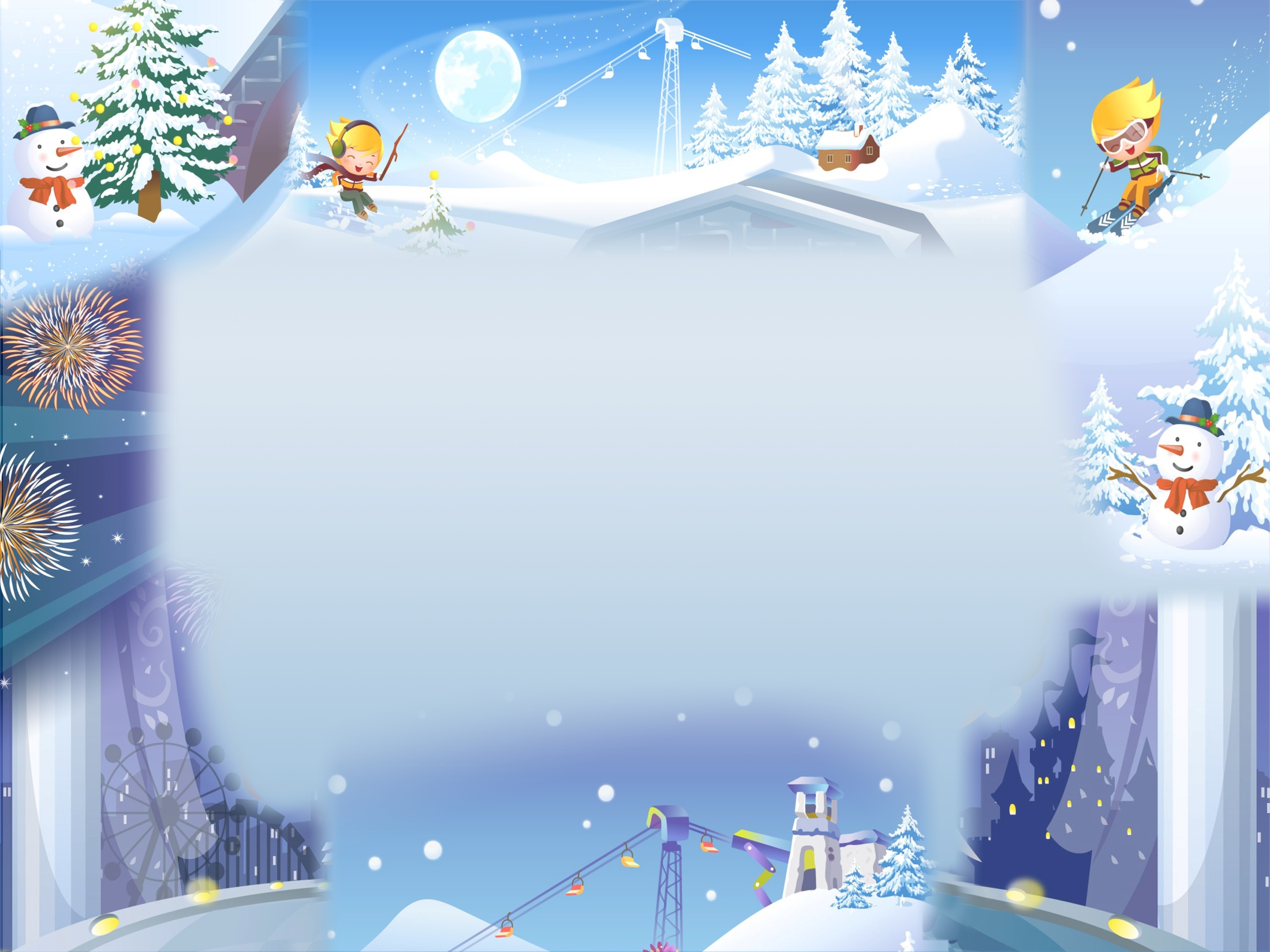 Ожидаемый результат
Снижение уровня заболеваемости; 
  Повышение уровня физической подготовленности; 
  Сформированность осознанной потребности в ведении здорового образа жизни; 
  Благотворное влияние на развитие речи, расширение кругозора, физических и нравственных качеств, сохранение и укрепление здоровья
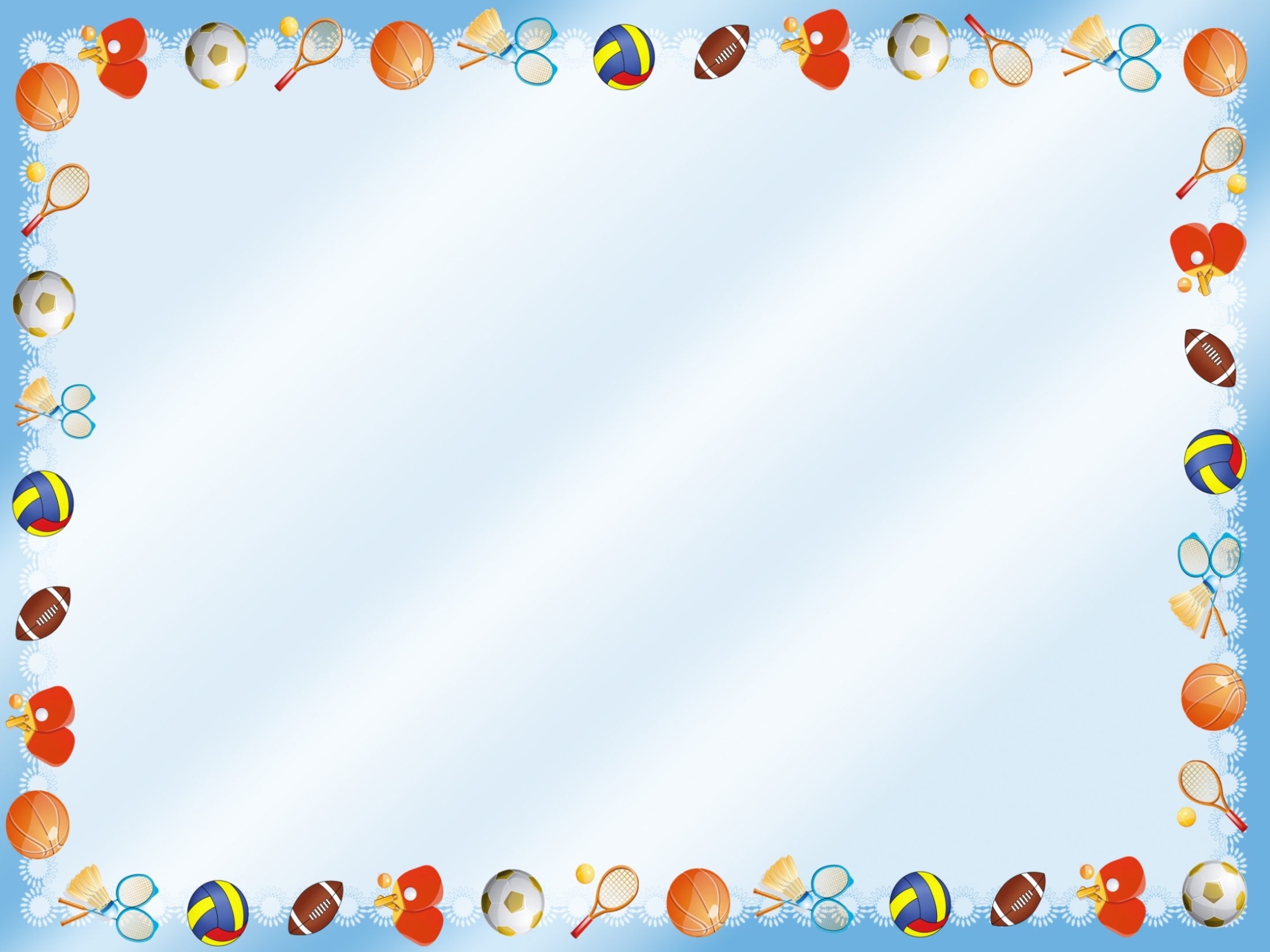 физическое развитие
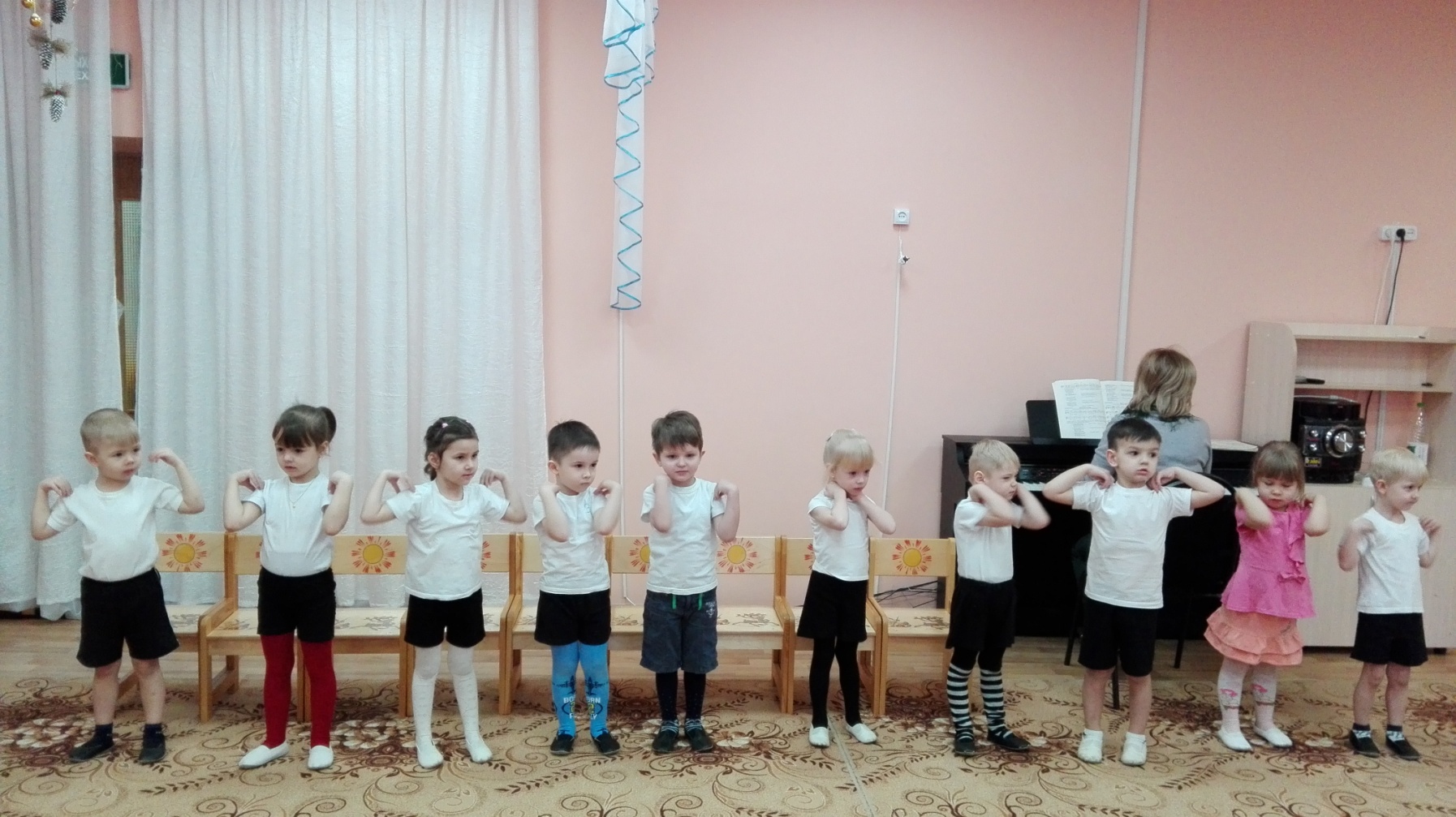 утренняя гимнастика
проветривание
обеззараживание
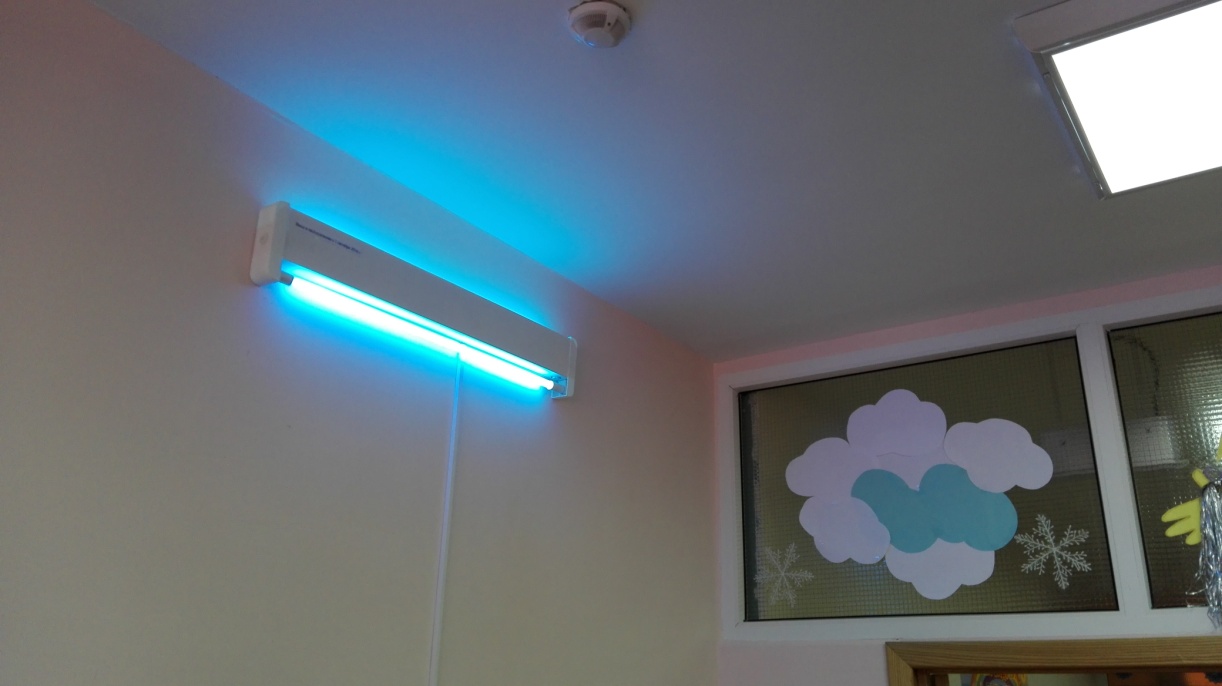 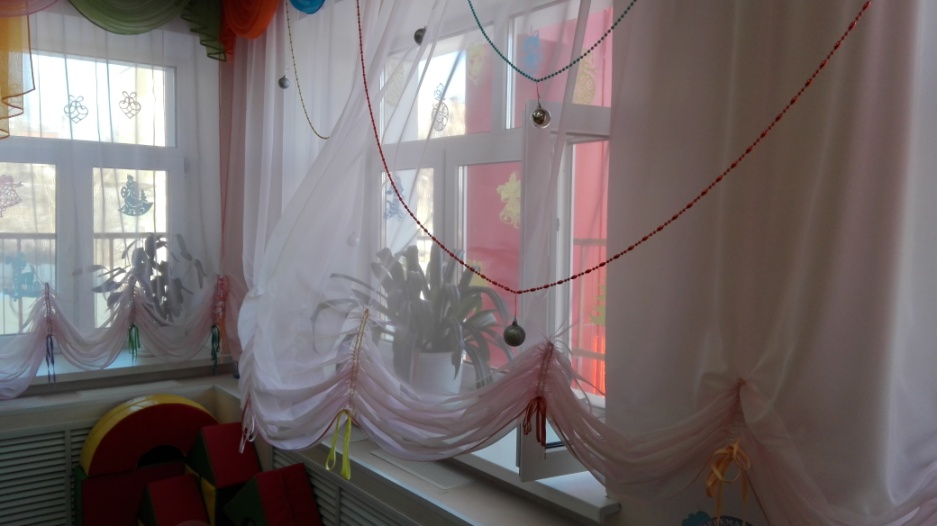 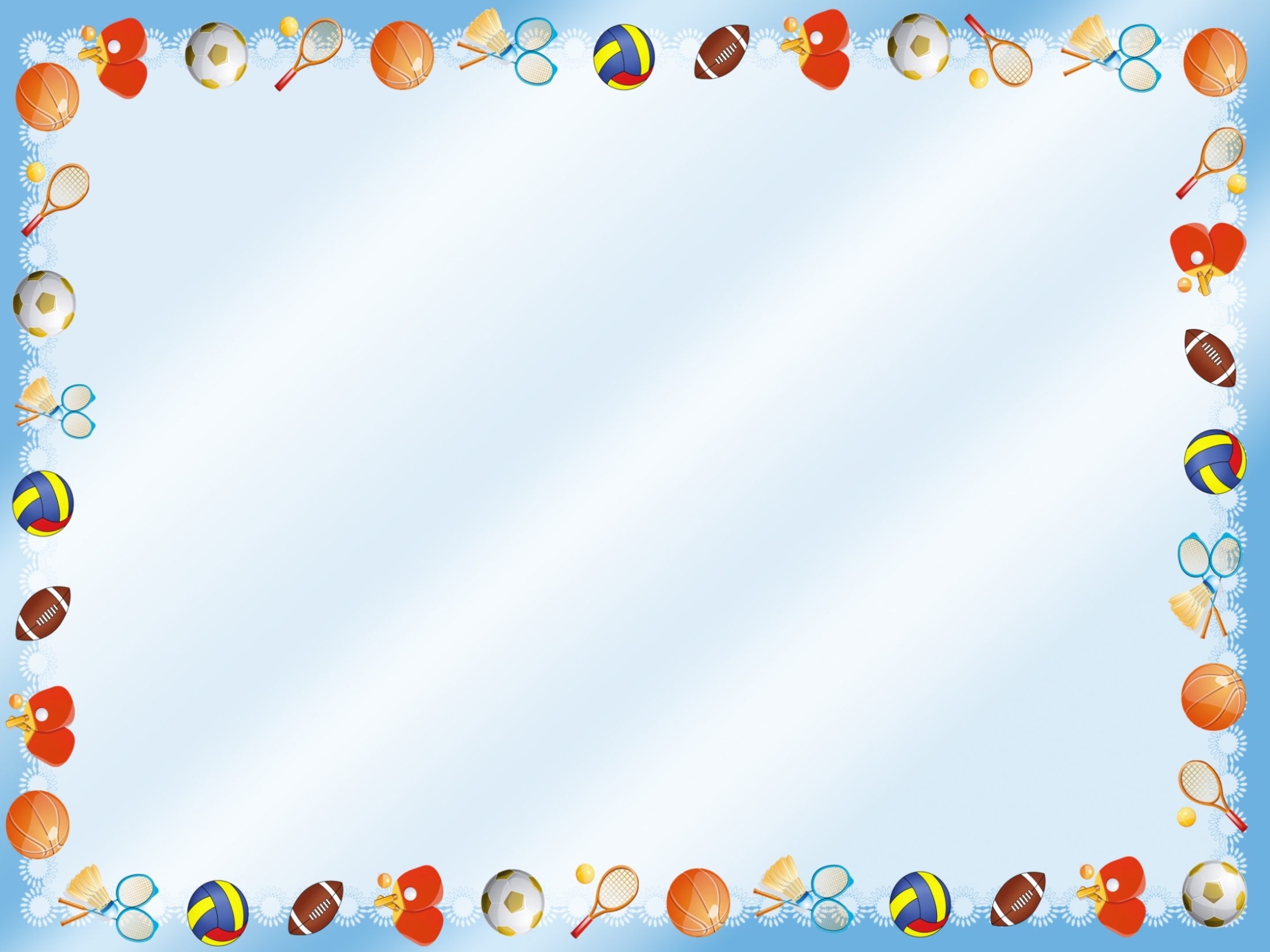 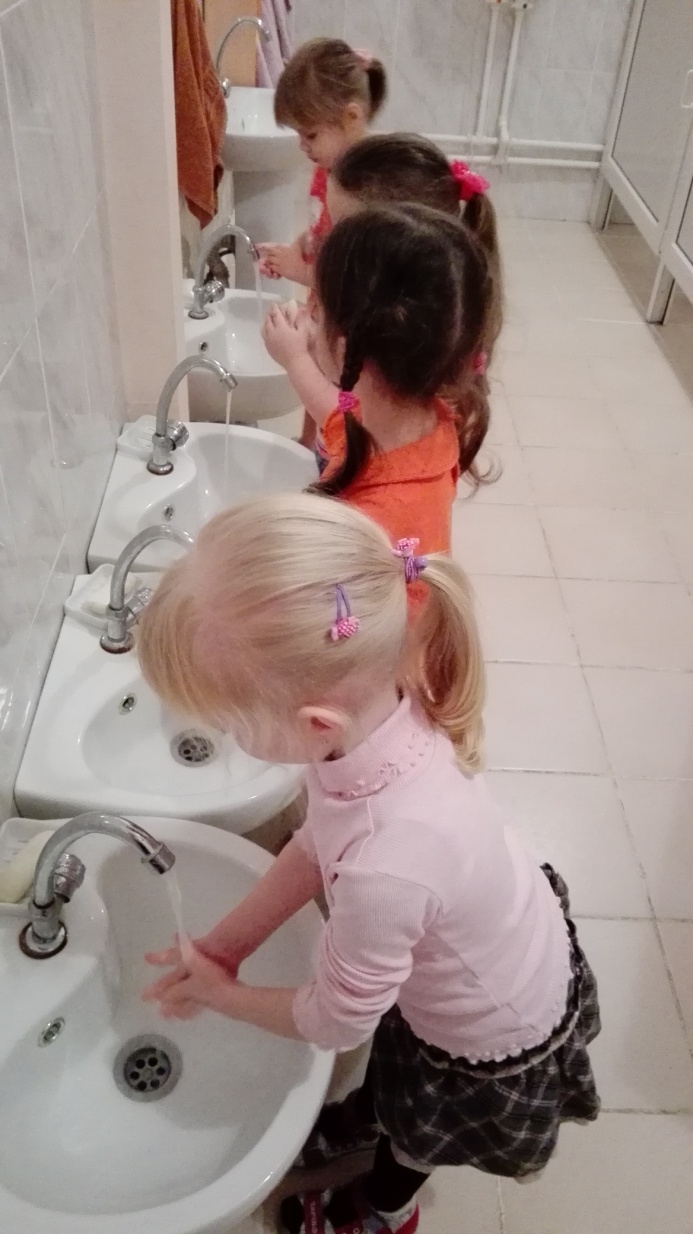 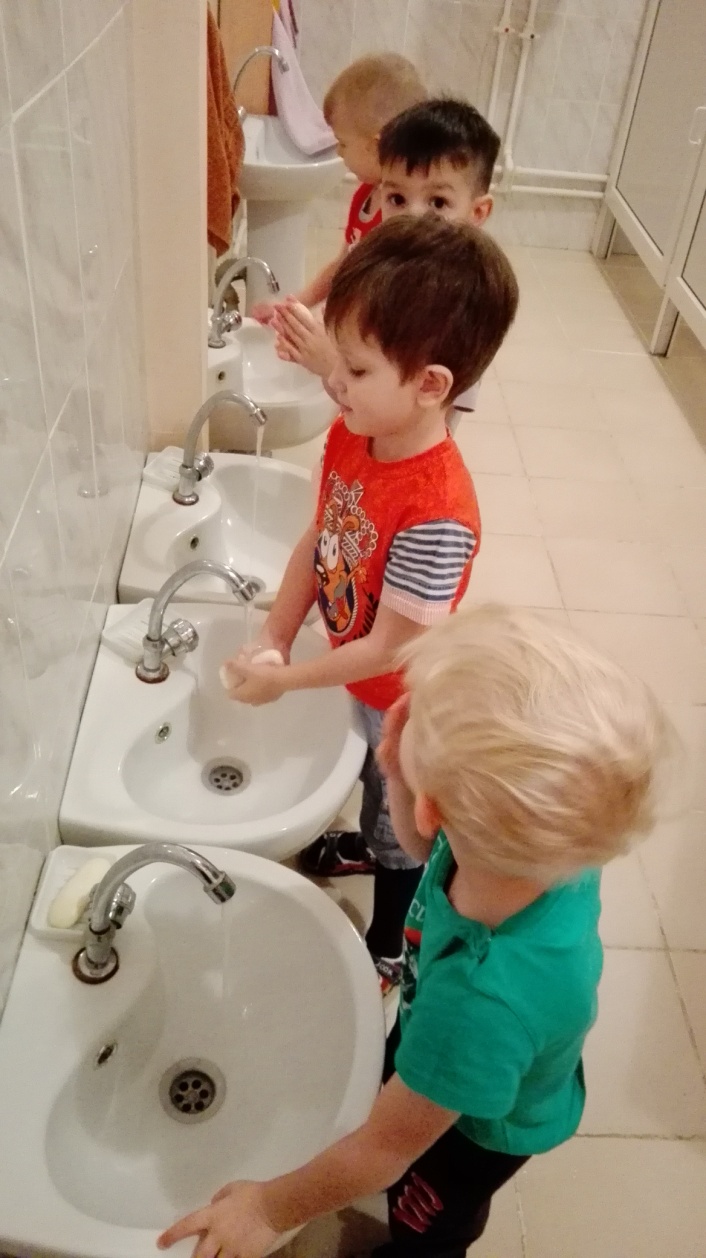 гигиенические 
процедуры
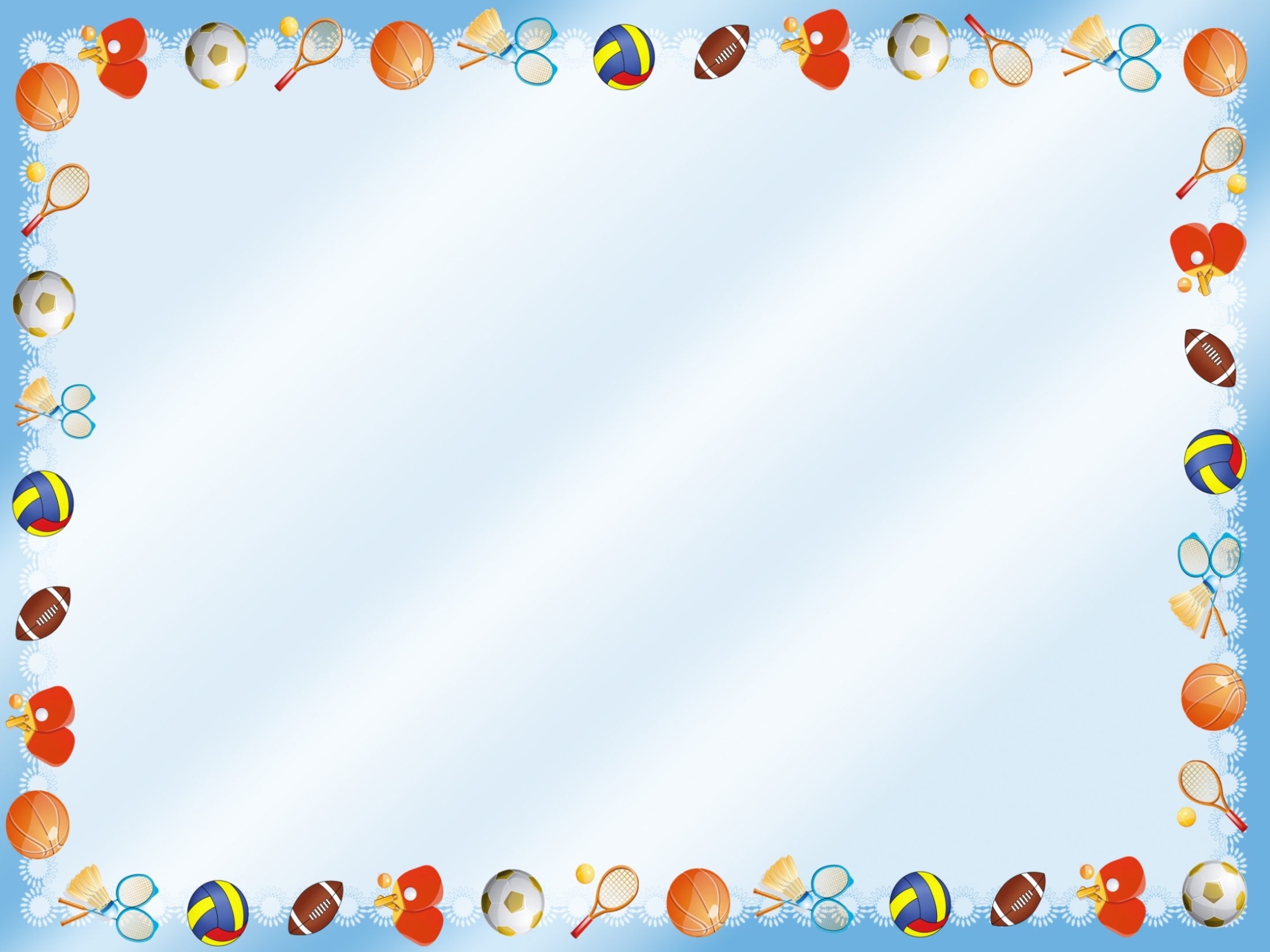 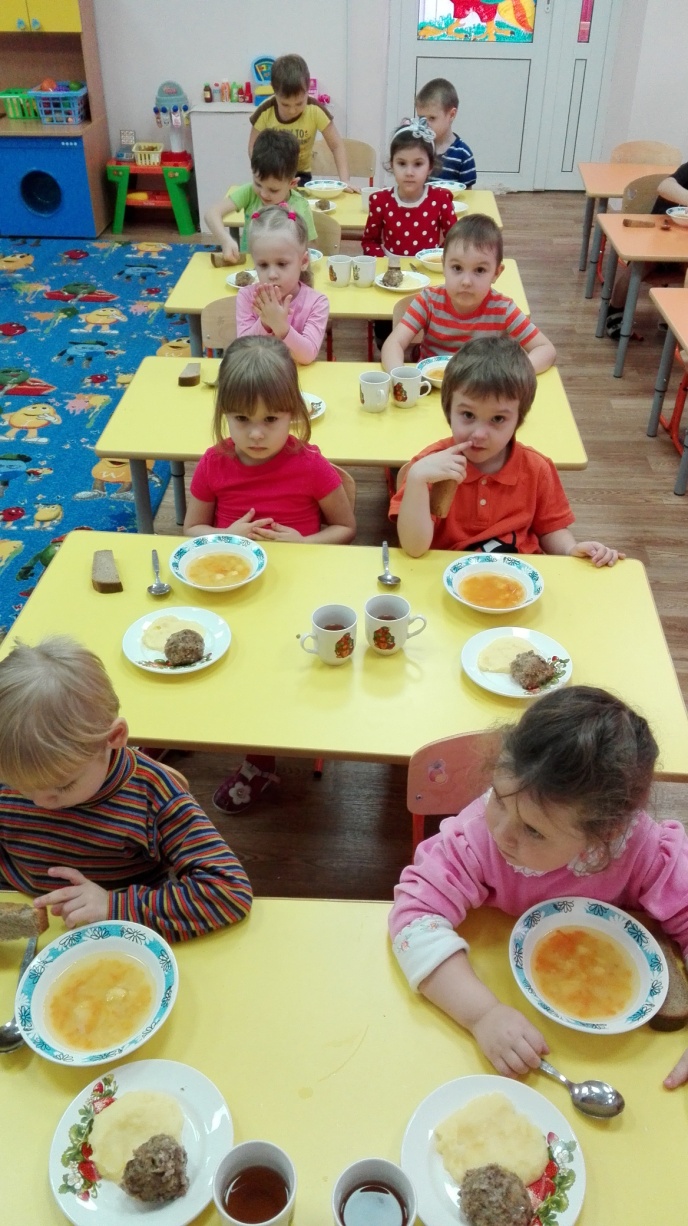 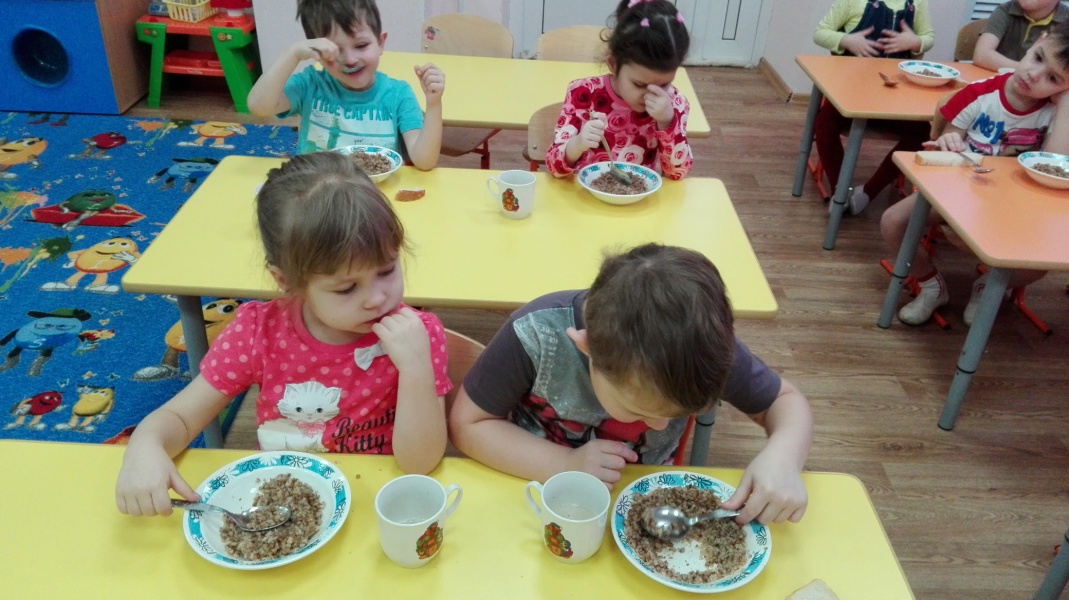 сбалансированное питание
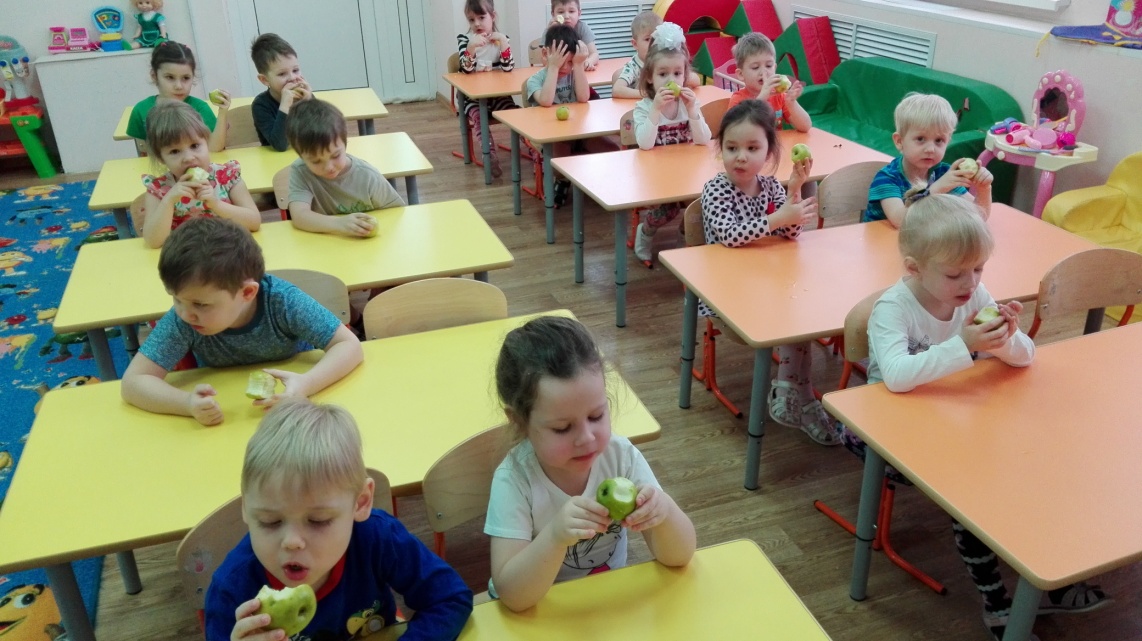 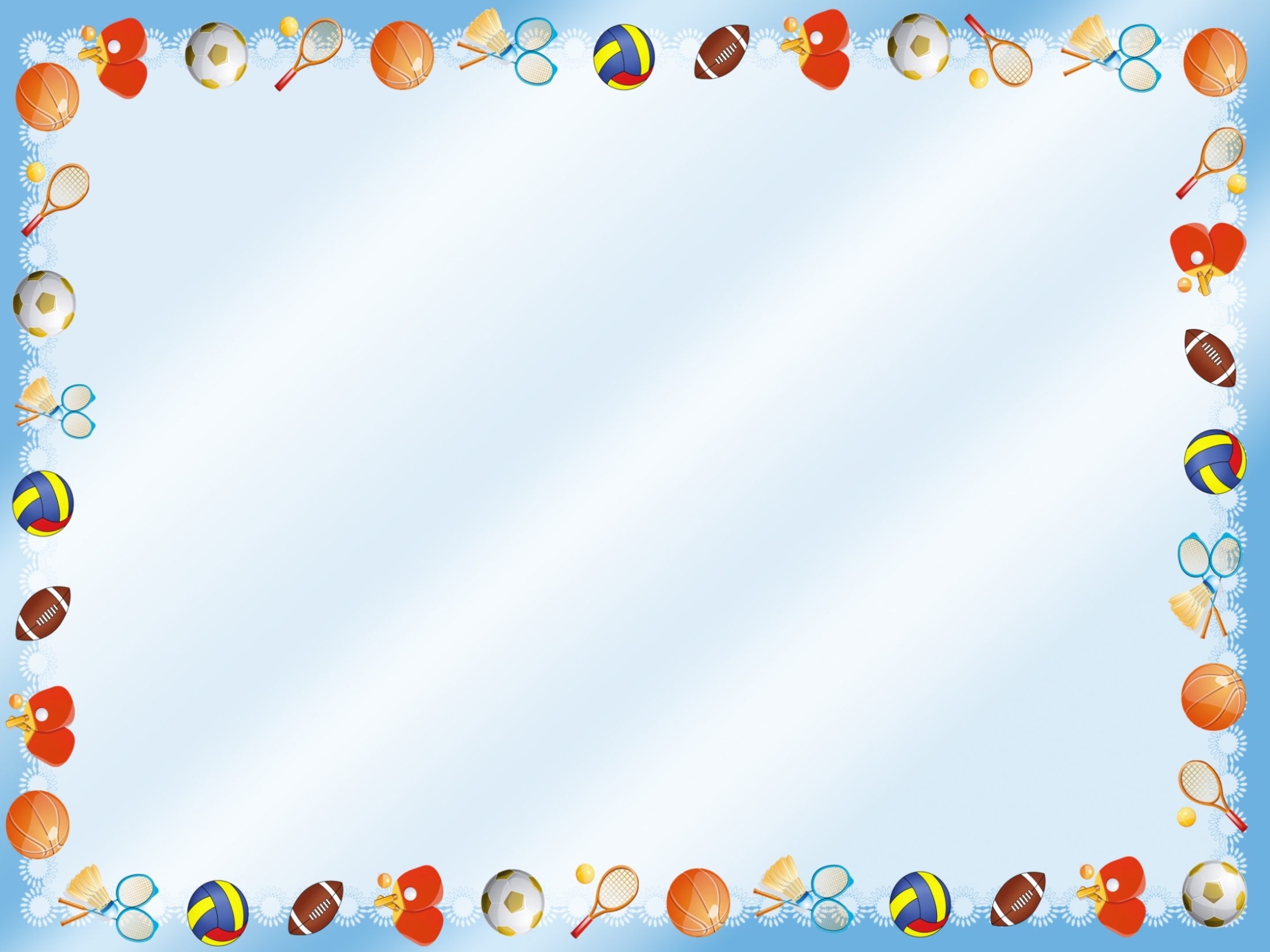 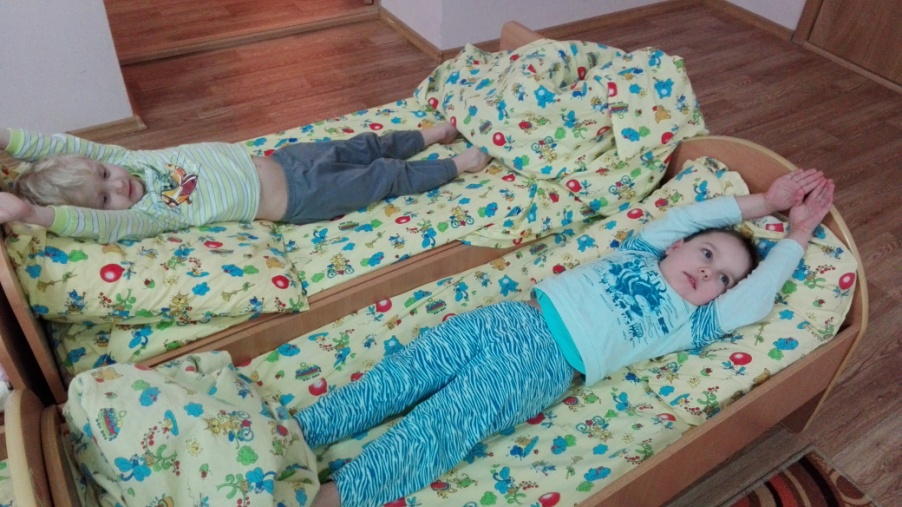 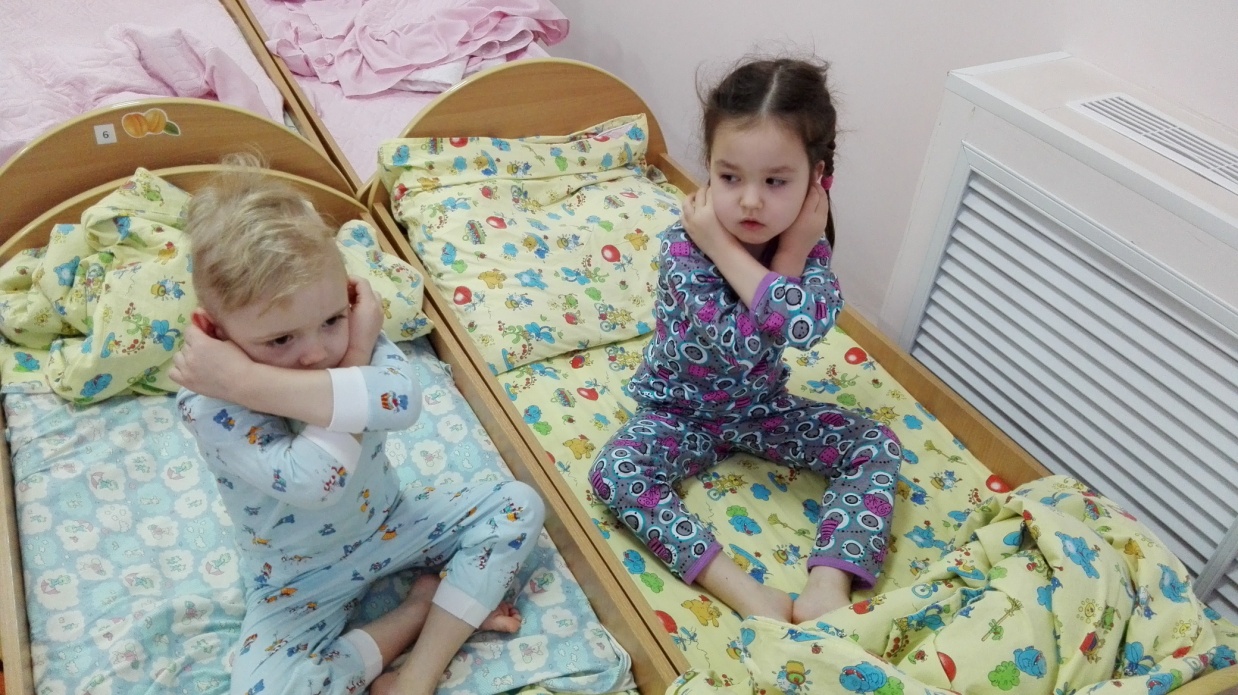 самомассаж
релаксация
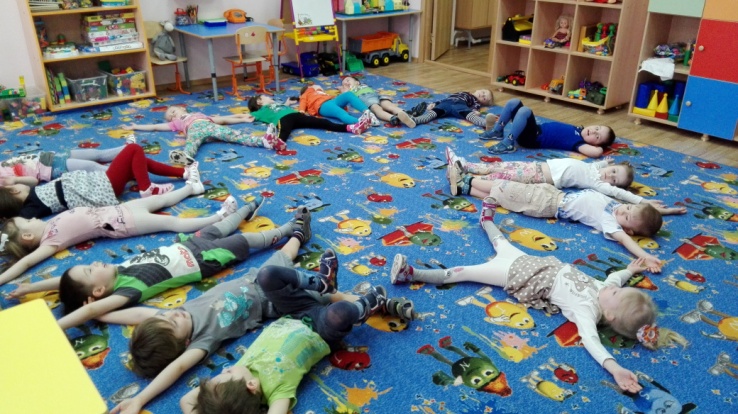 дорожка здоровья
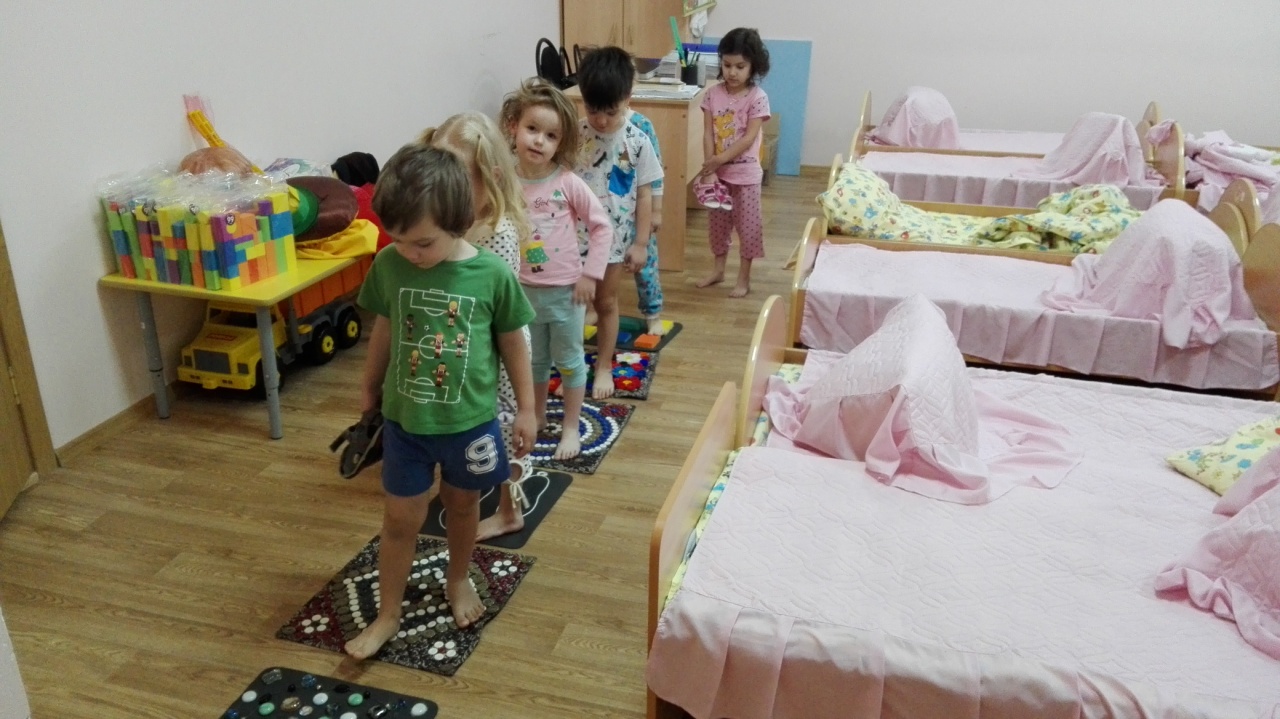 измерение роста
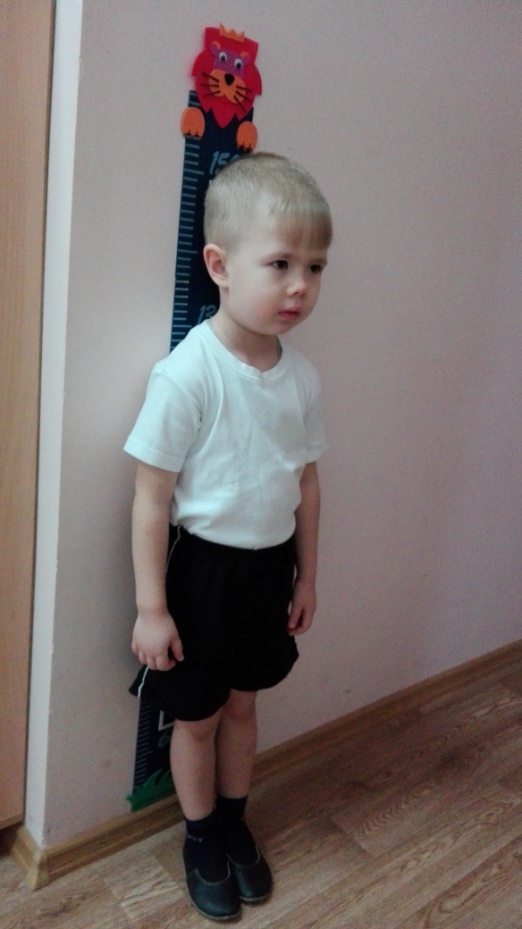 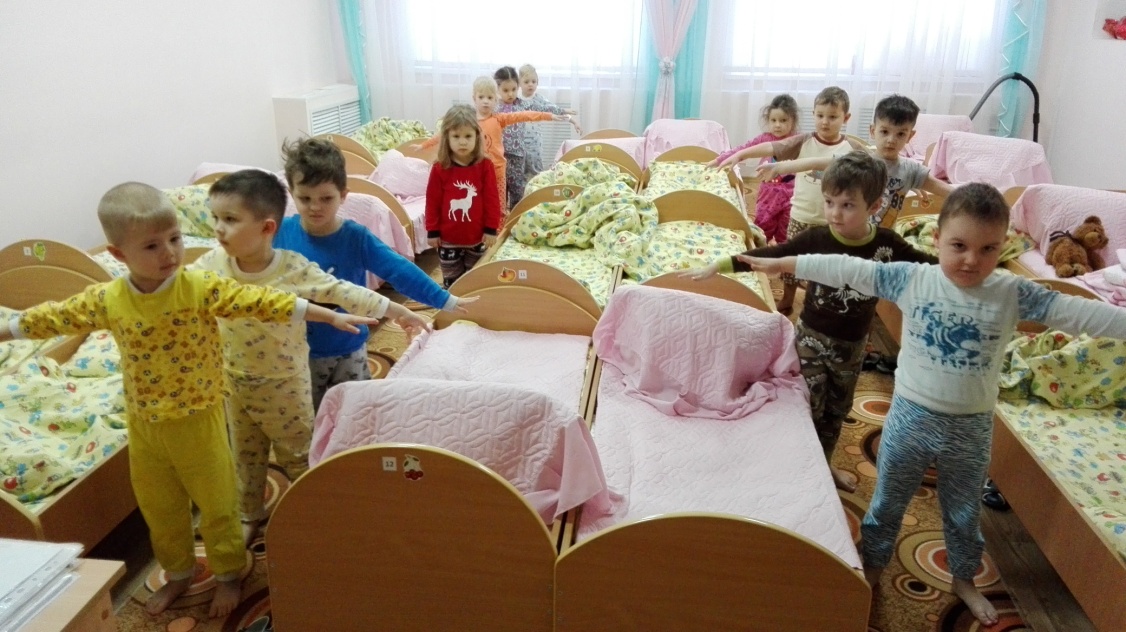 гимнастика после сна
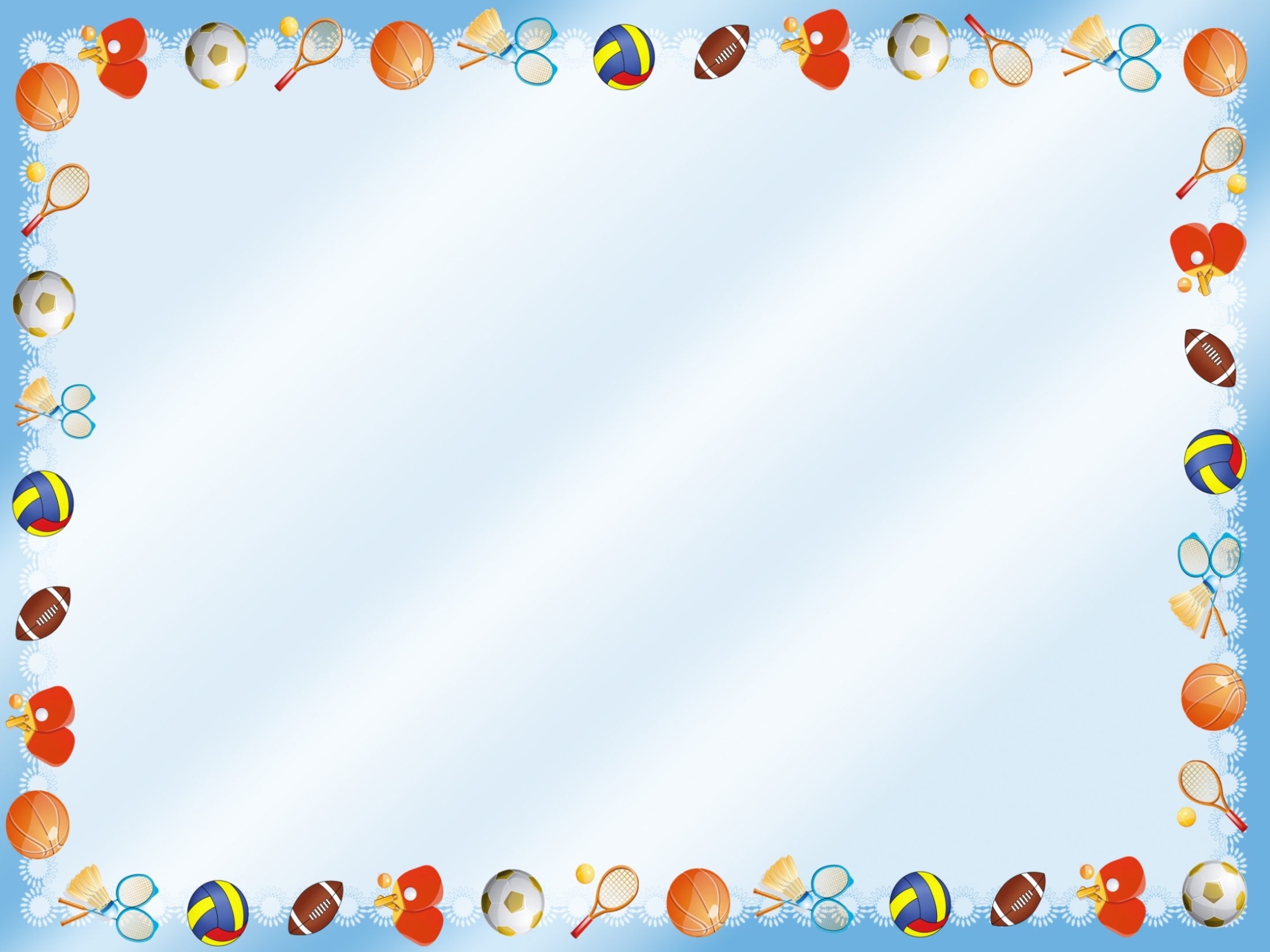 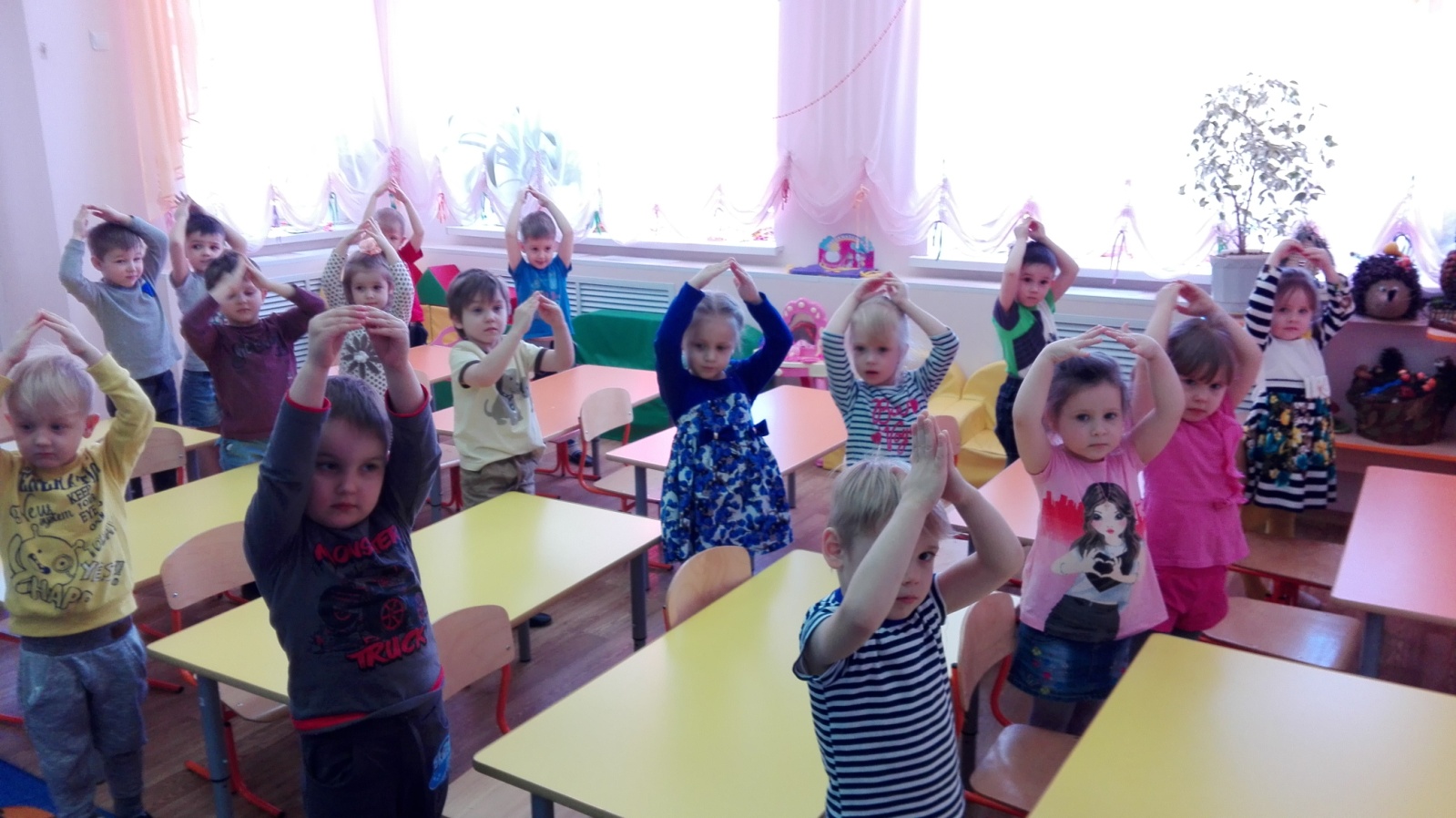 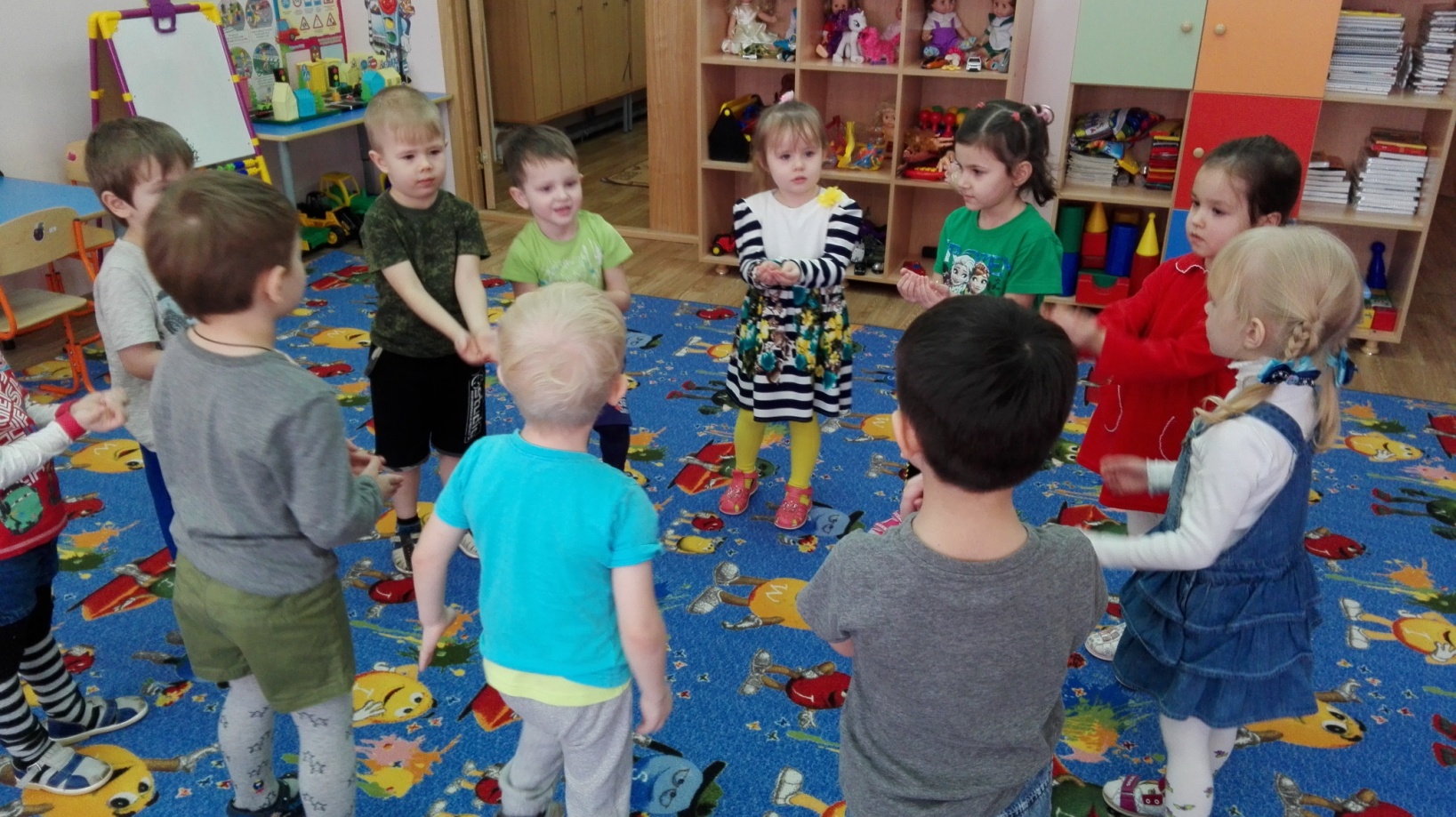 физкультминутка
пальчиковая гимнастика
гимнастика для глаз
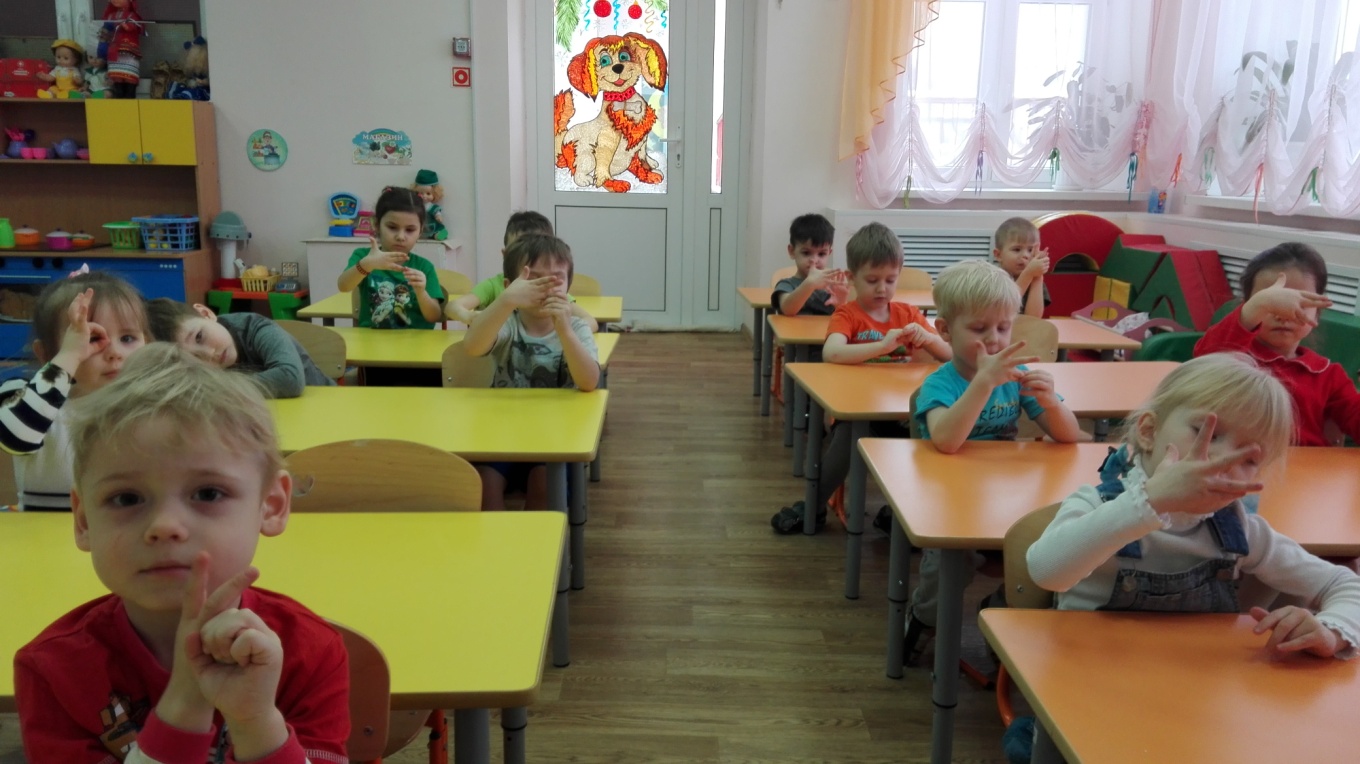 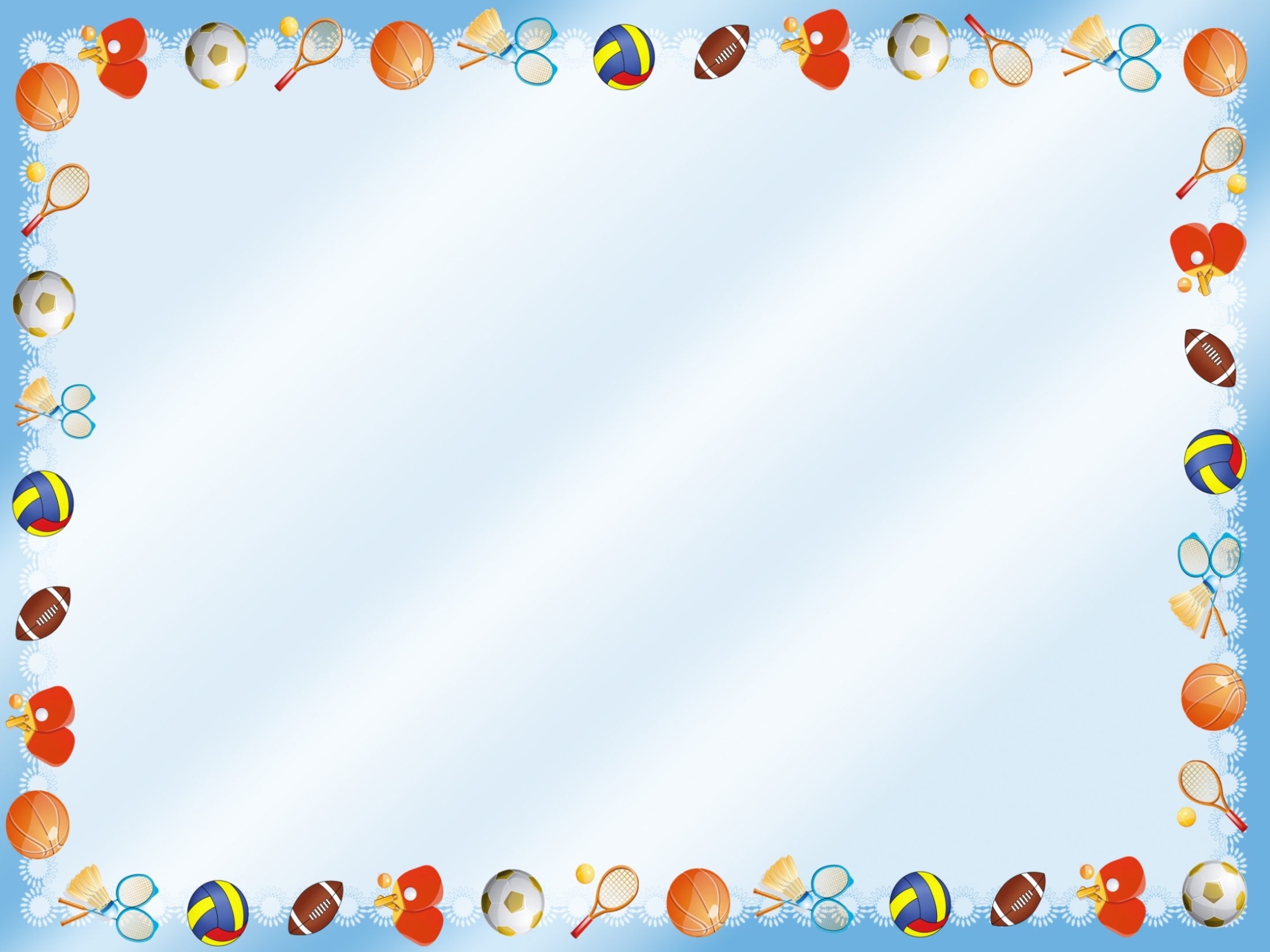 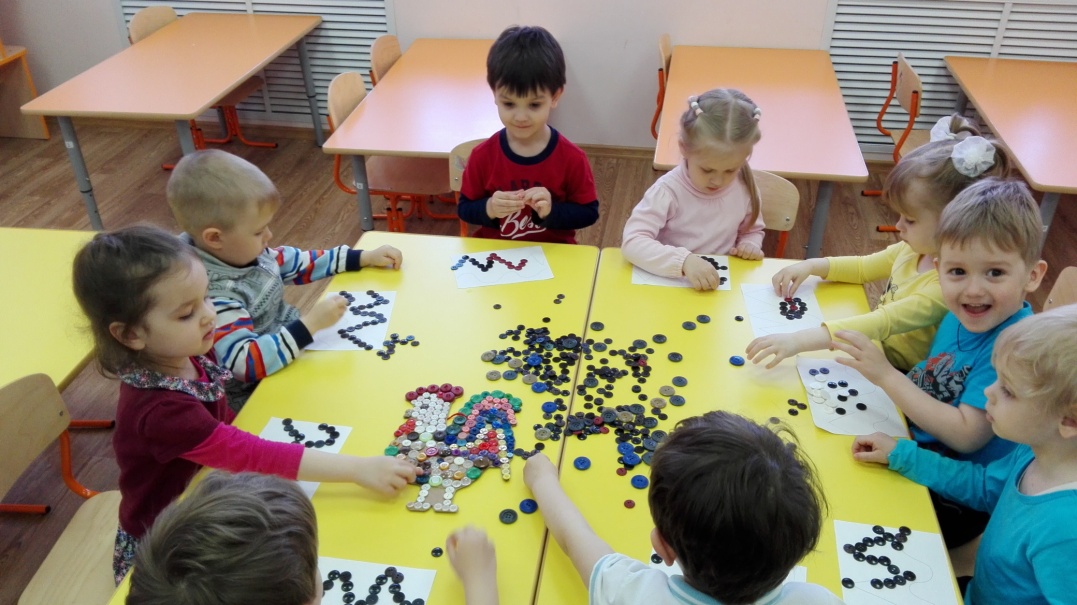 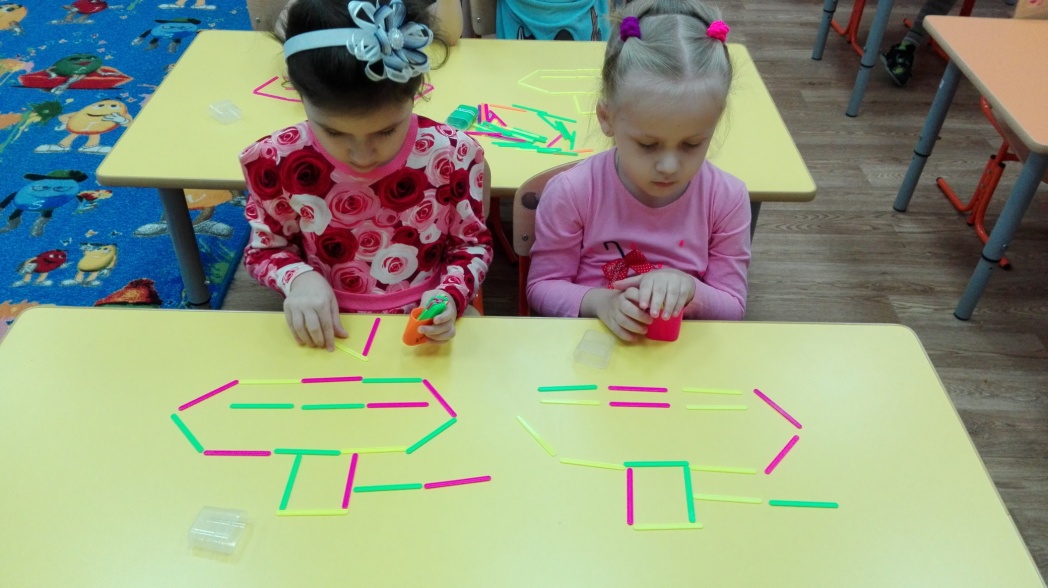 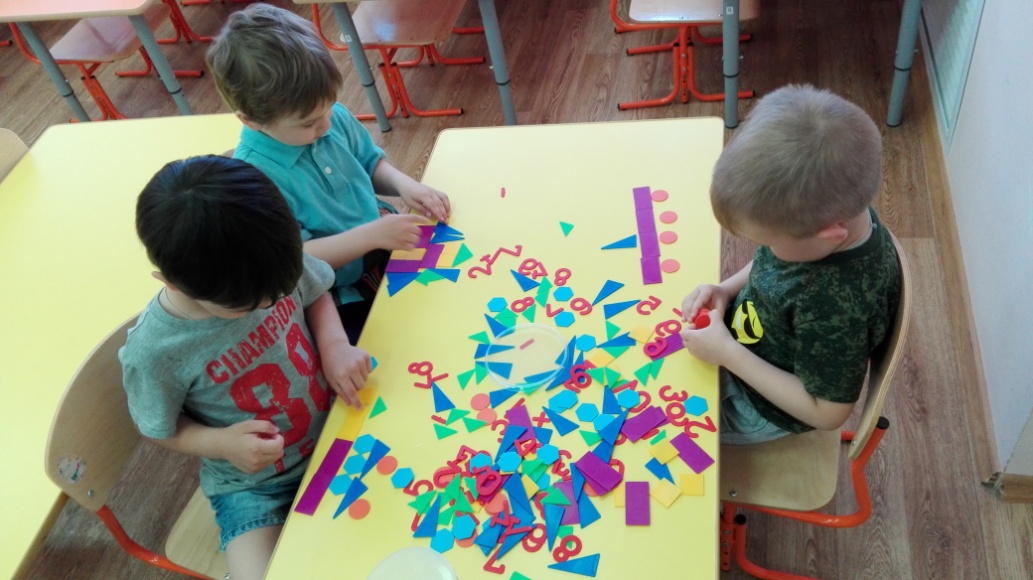 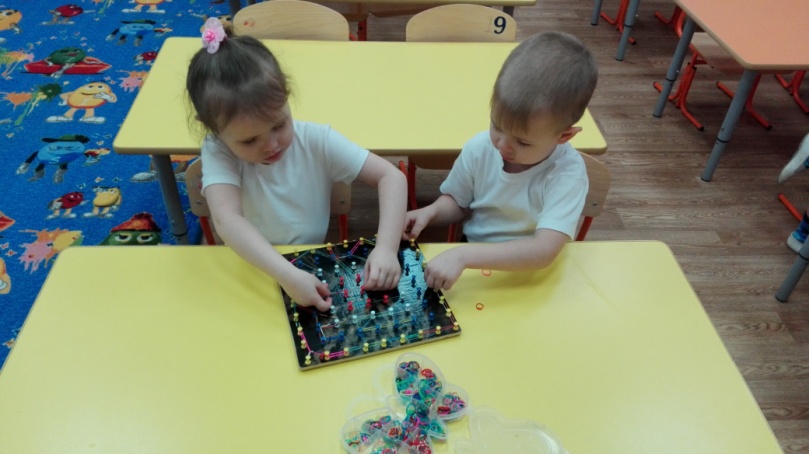 игры 
на развитие
 мелкой моторики
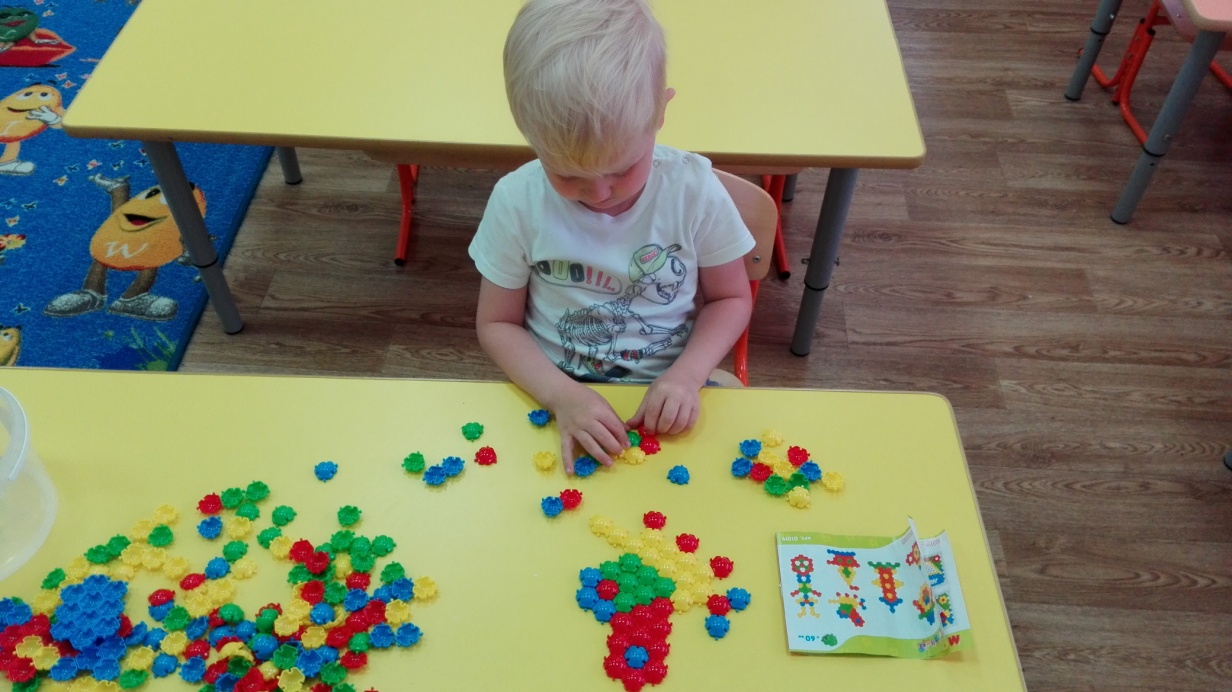 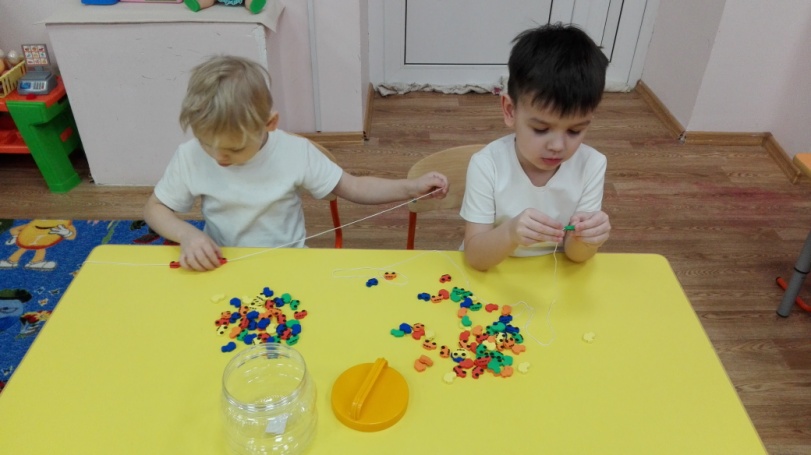 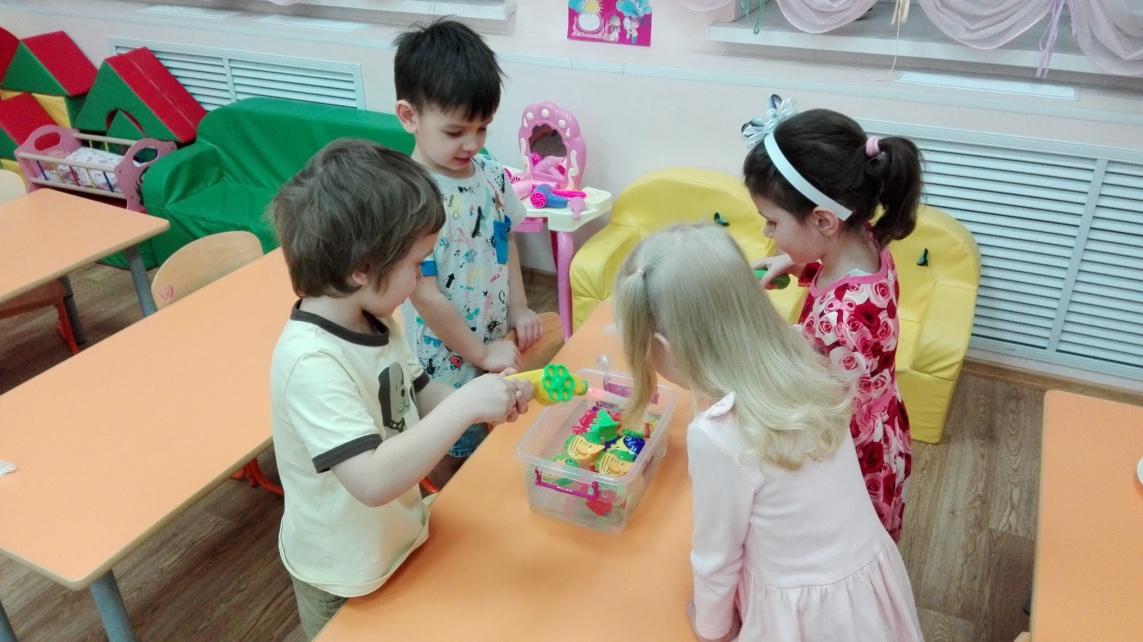 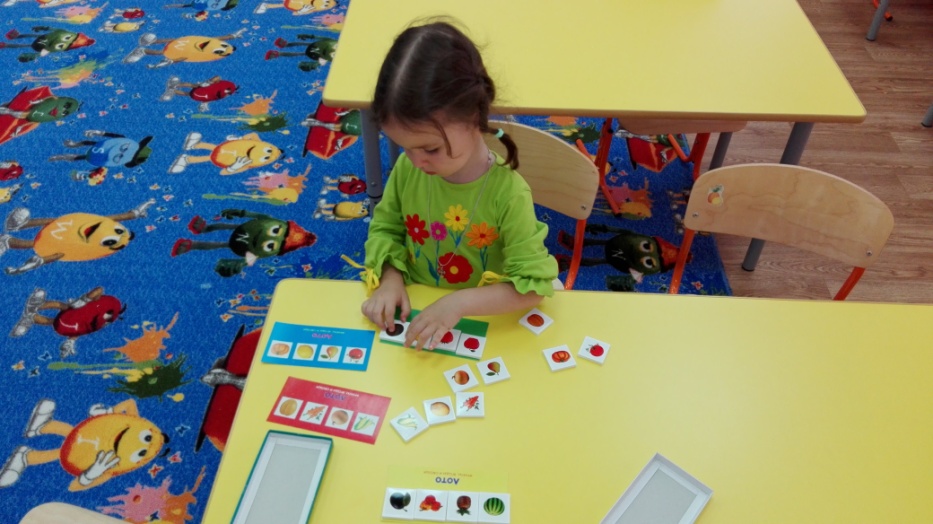 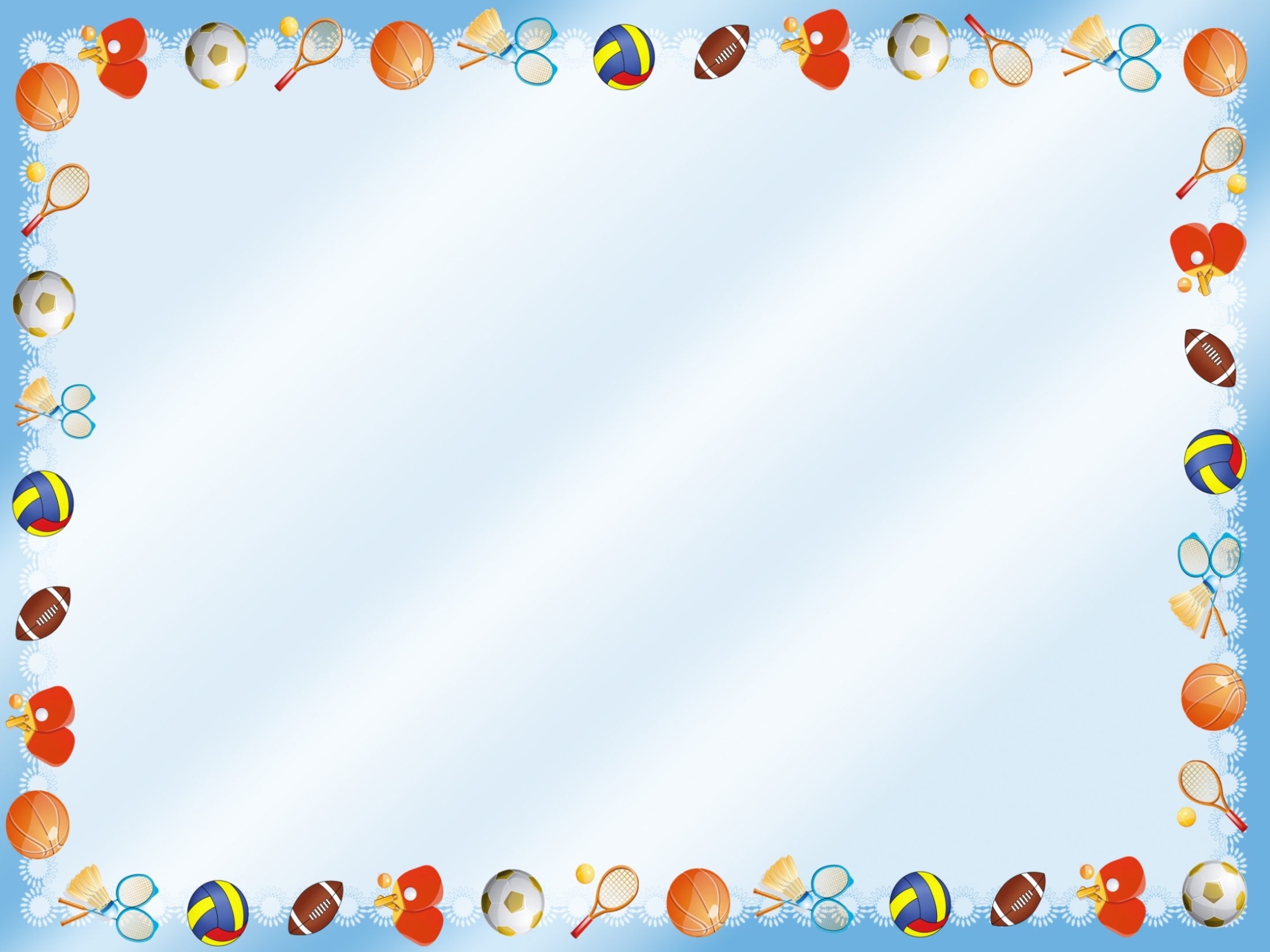 нод физическая культура
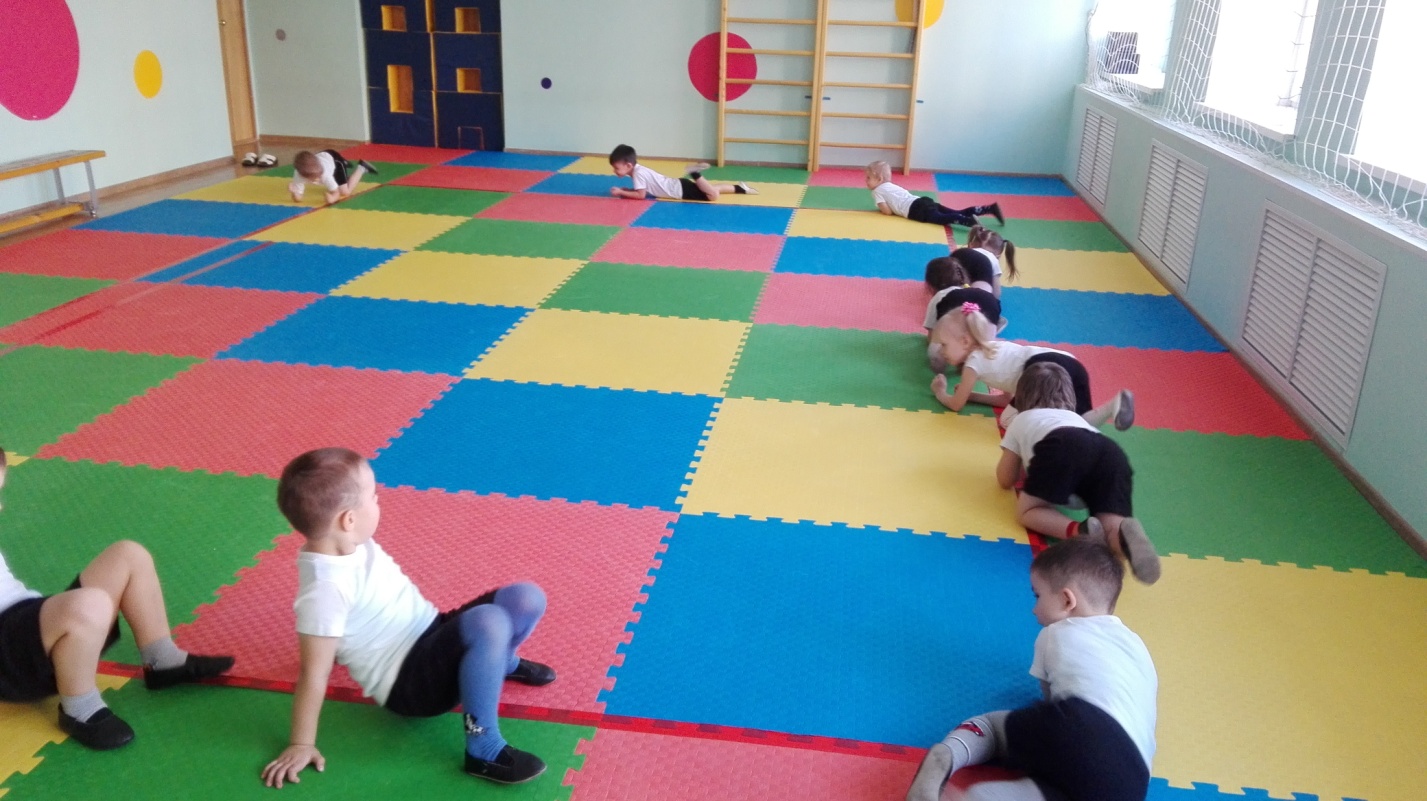 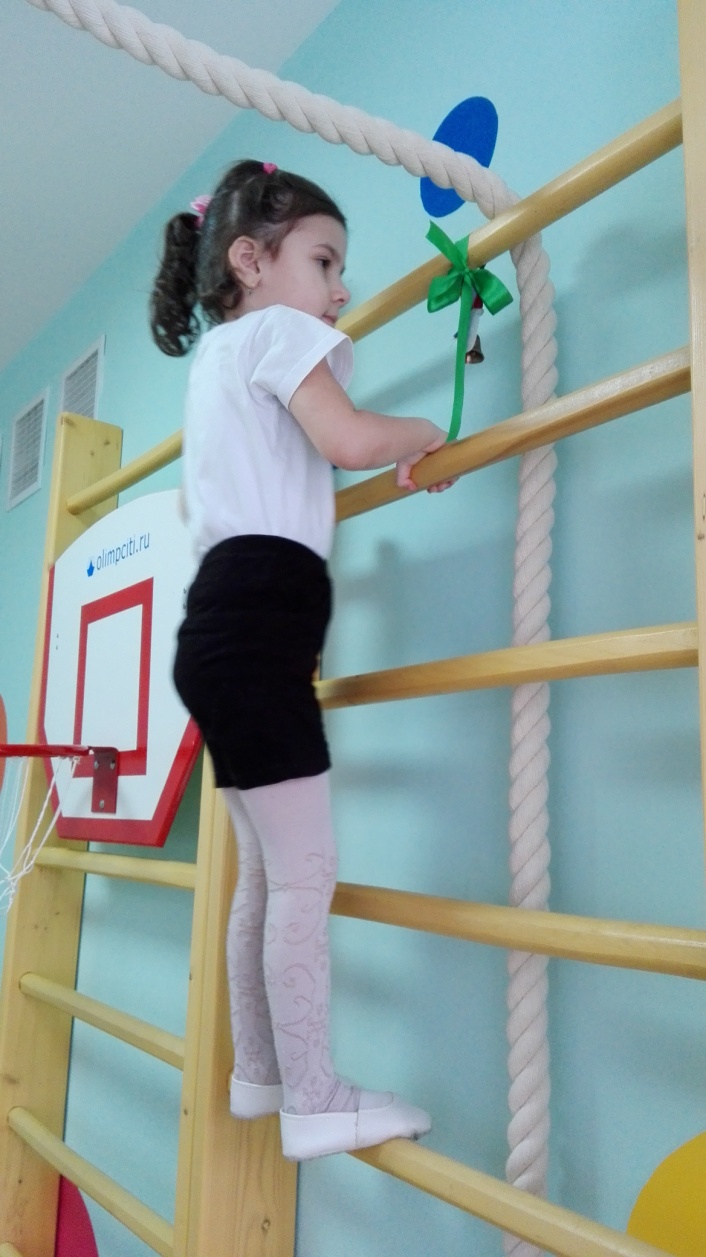 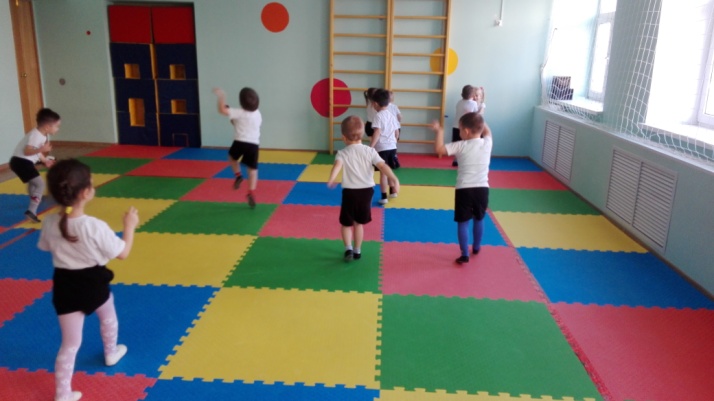 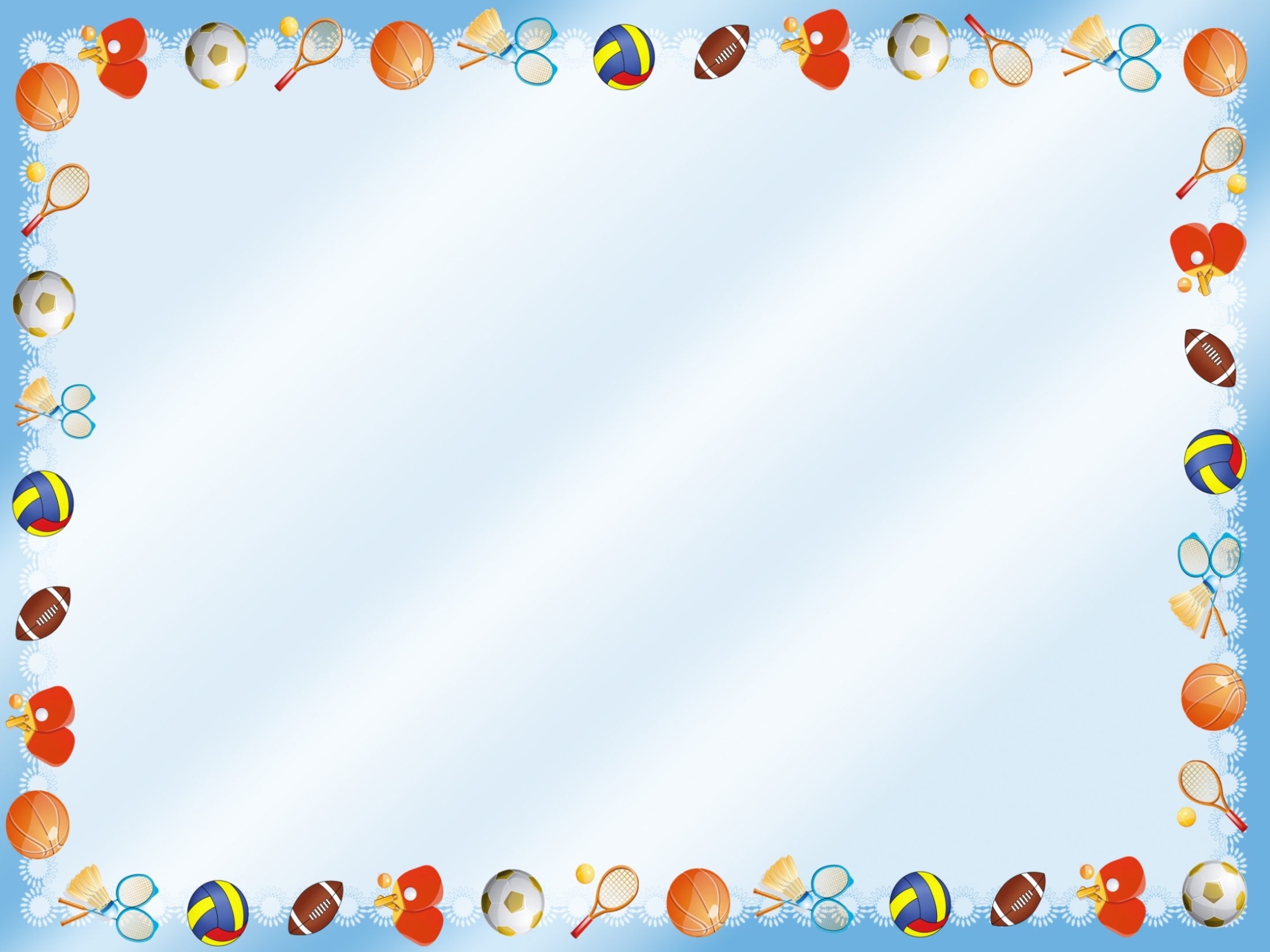 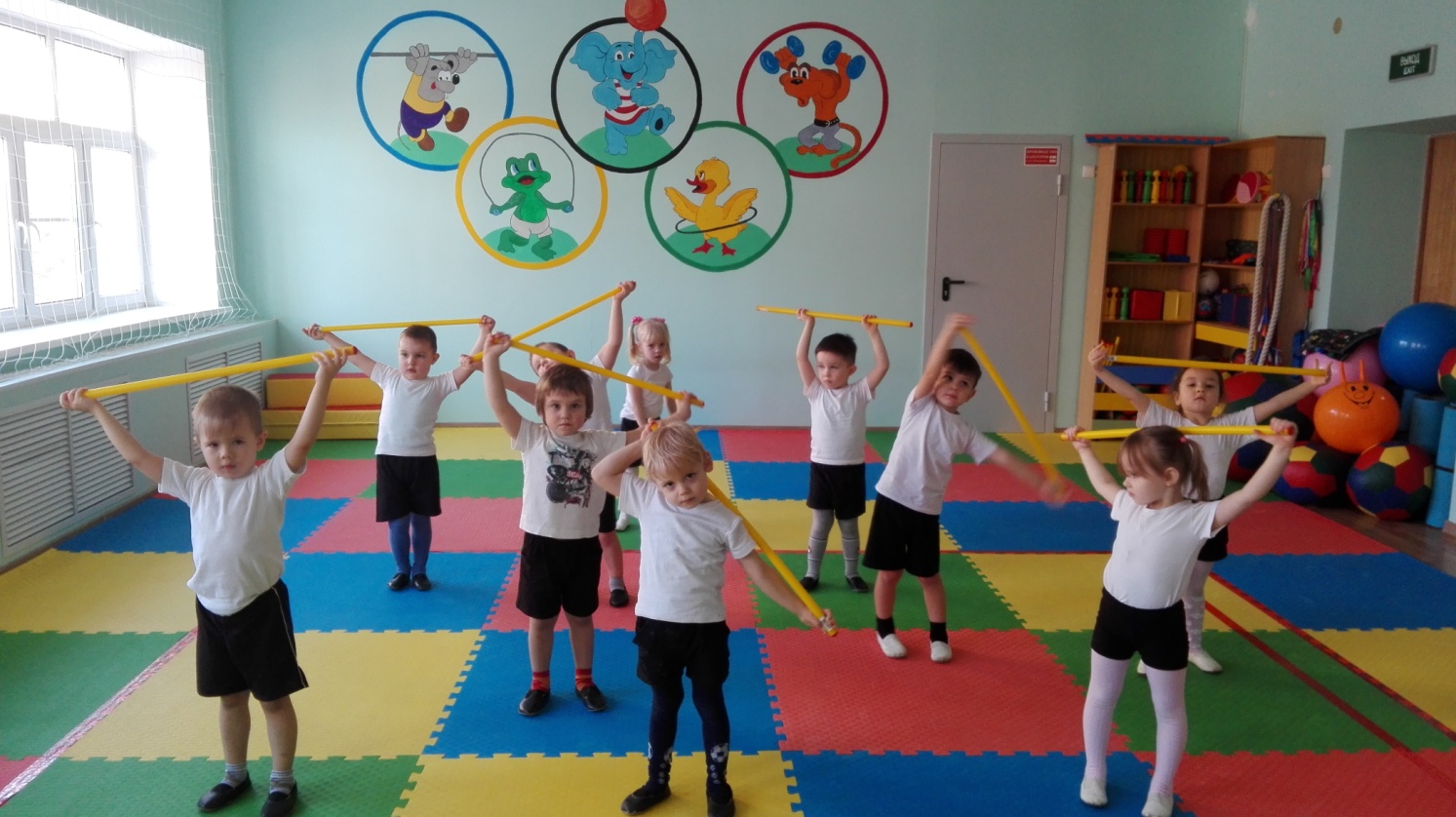 спортивный 
Час
 во второй 
половине дня
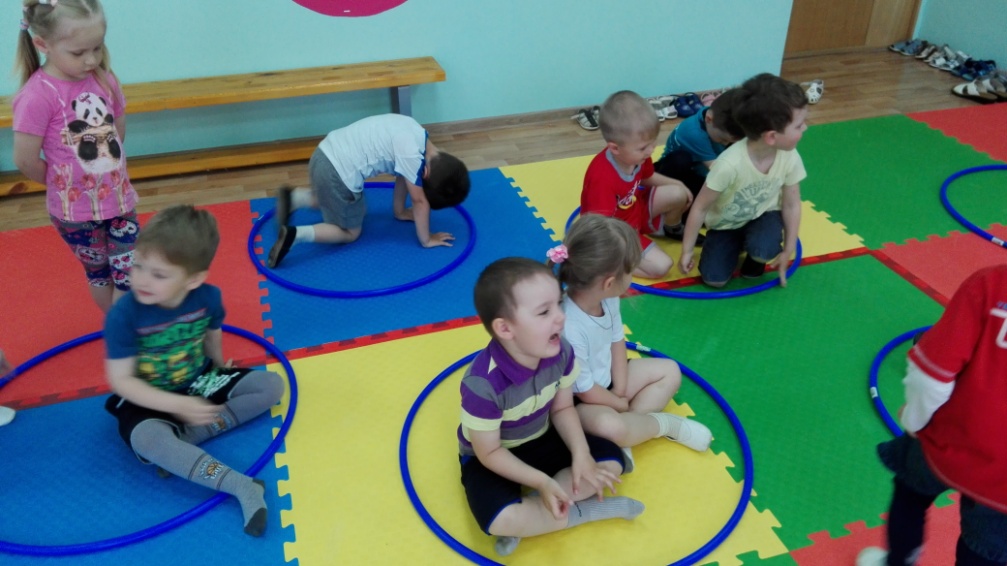 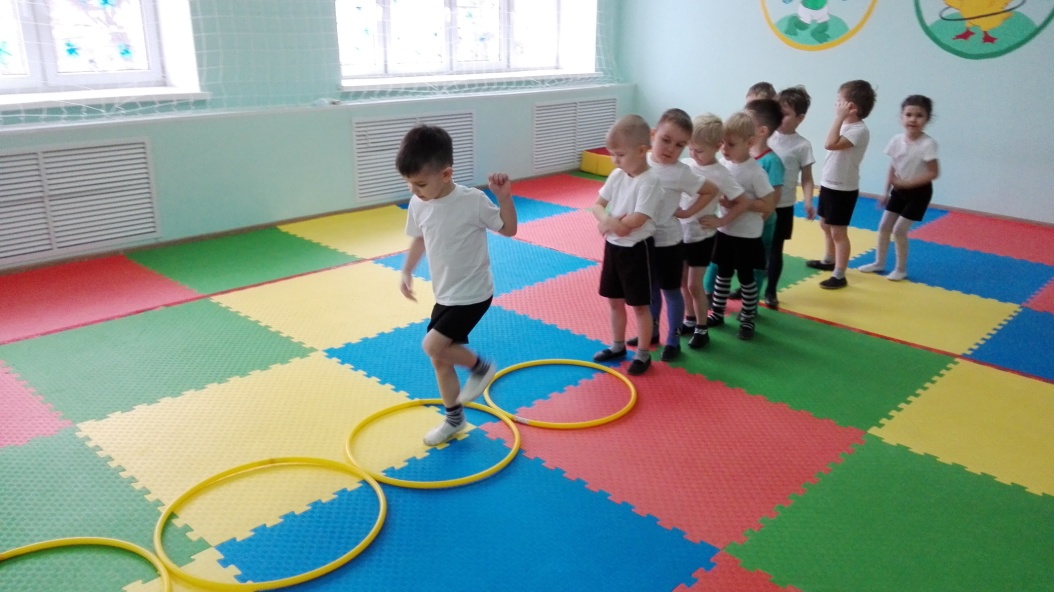 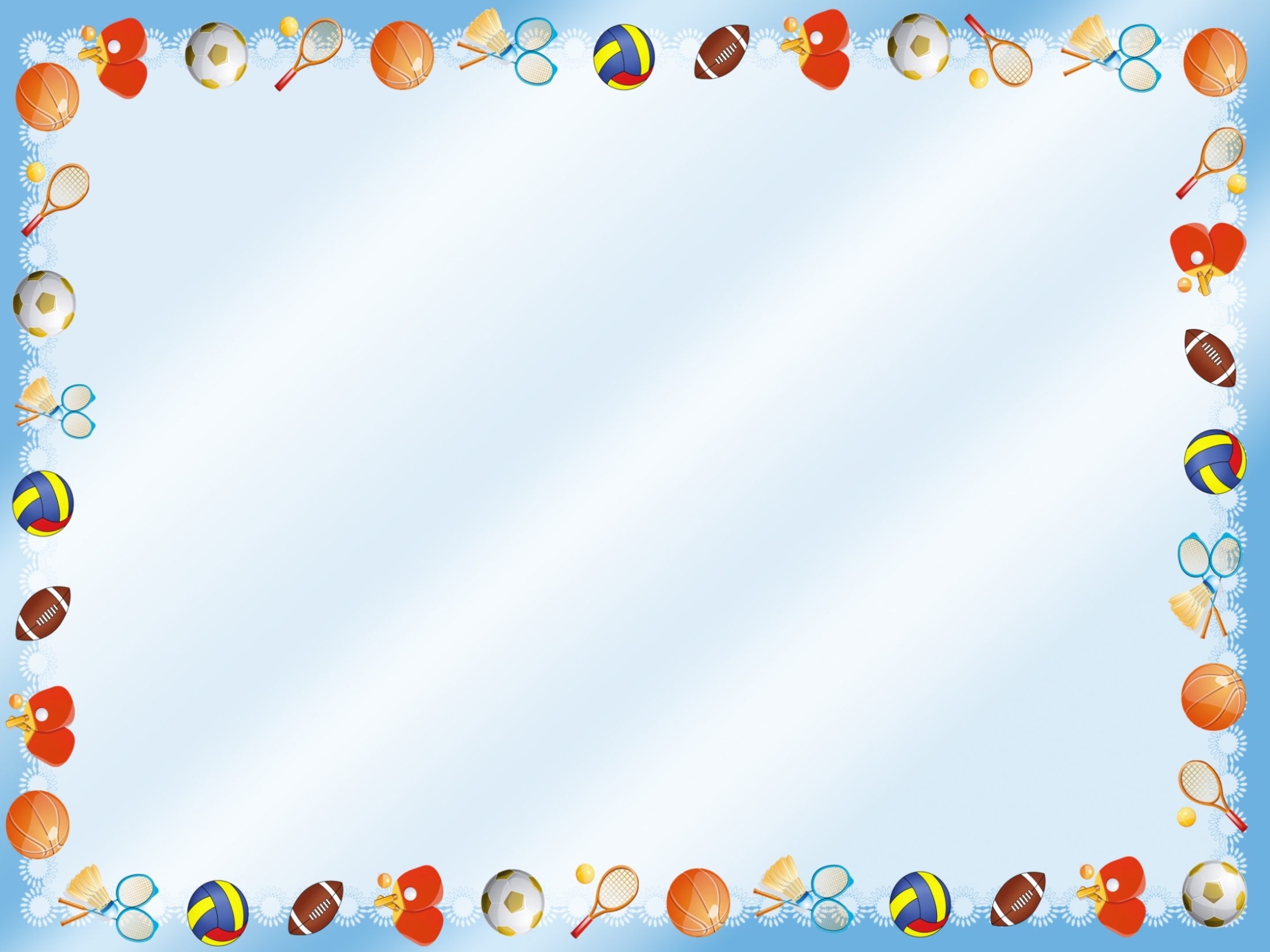 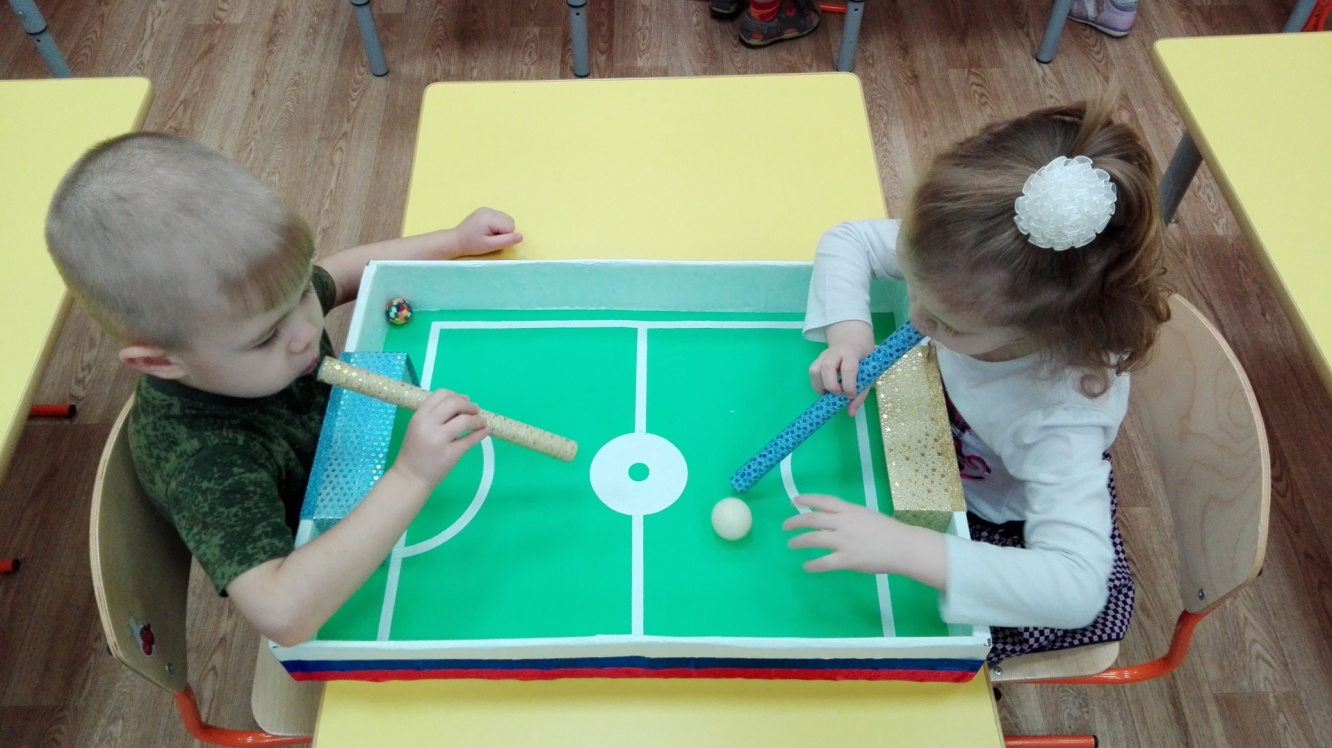 Физкультурно-оздоровительные мероприятия во второй половине дня
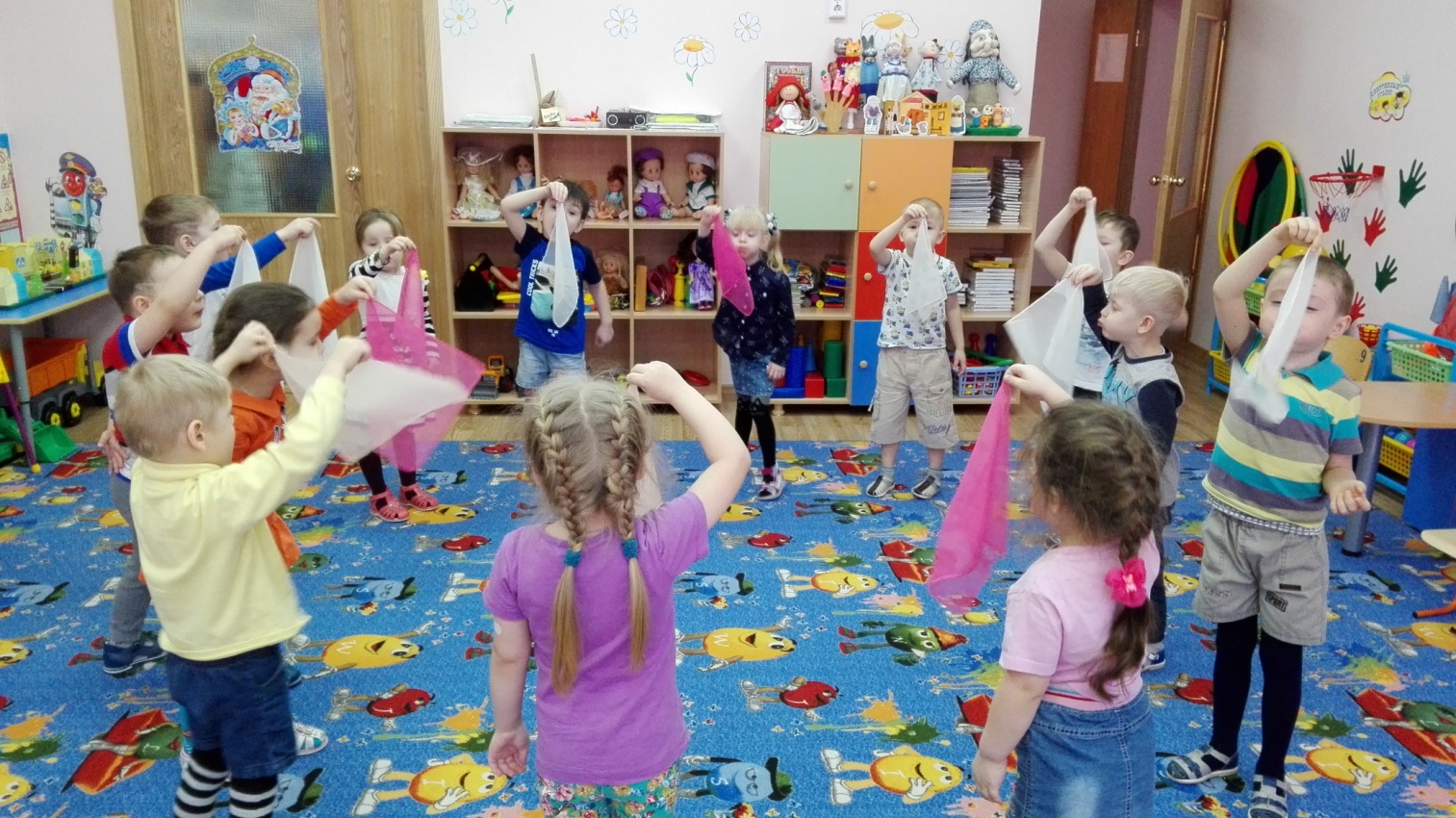 дыхательная гимнастика в игровой форме
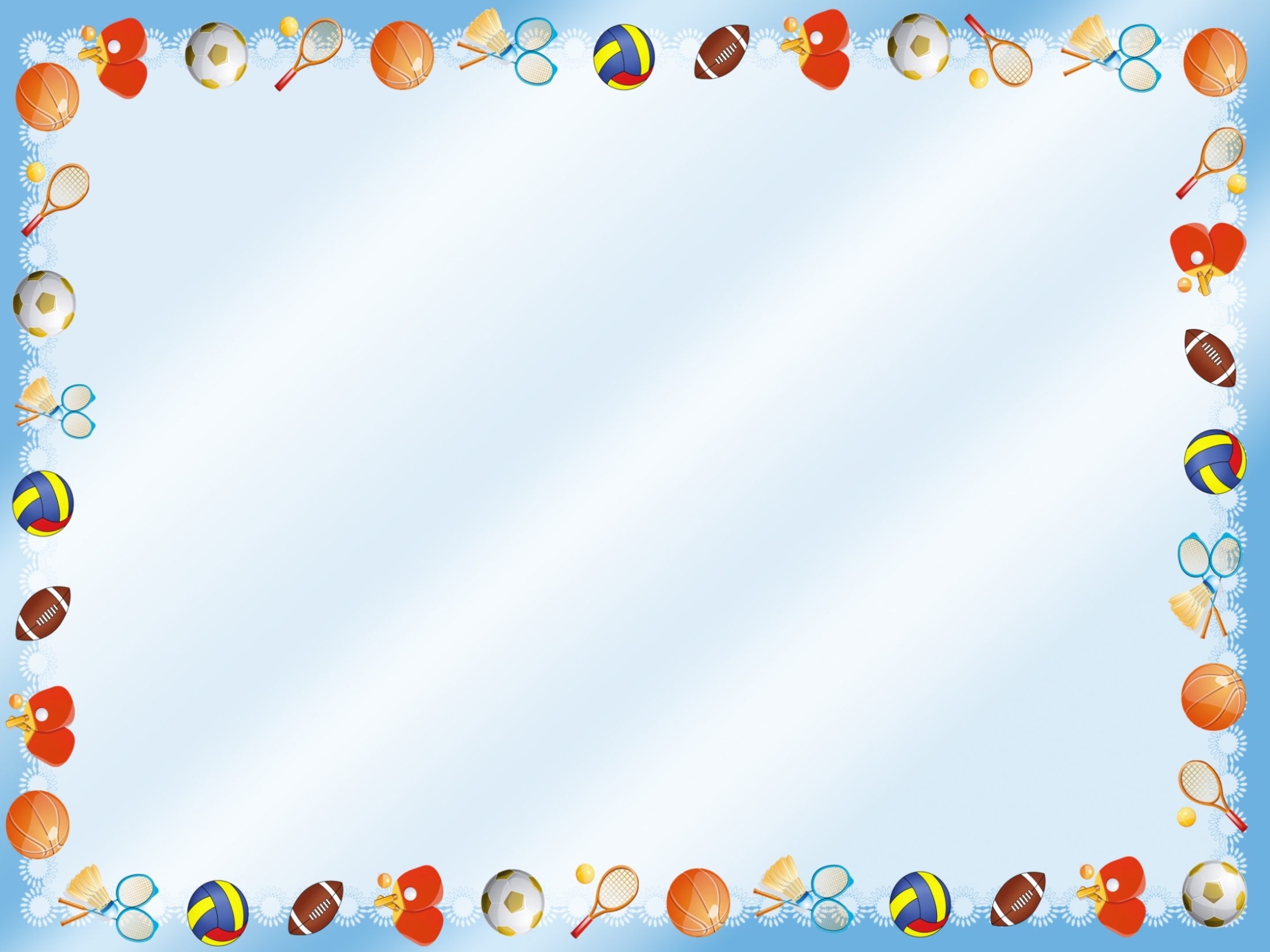 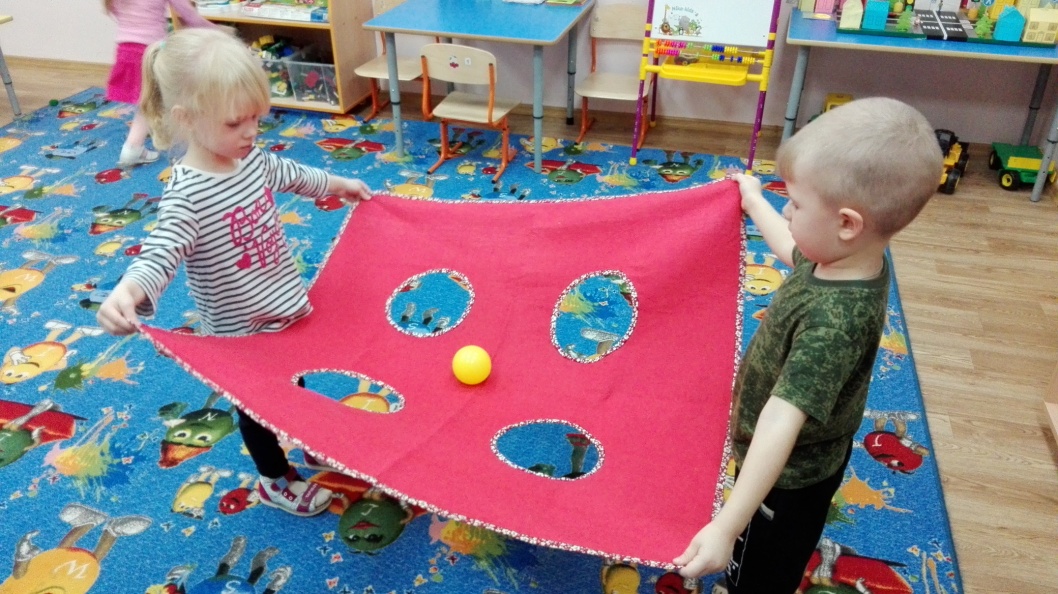 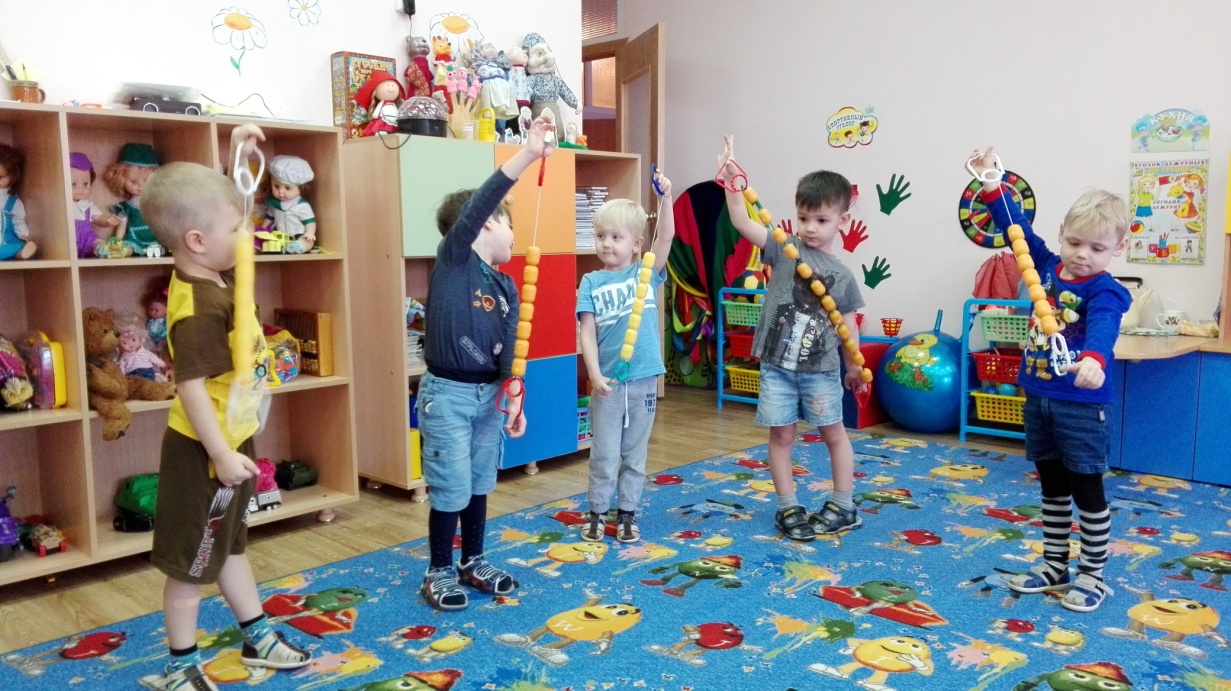 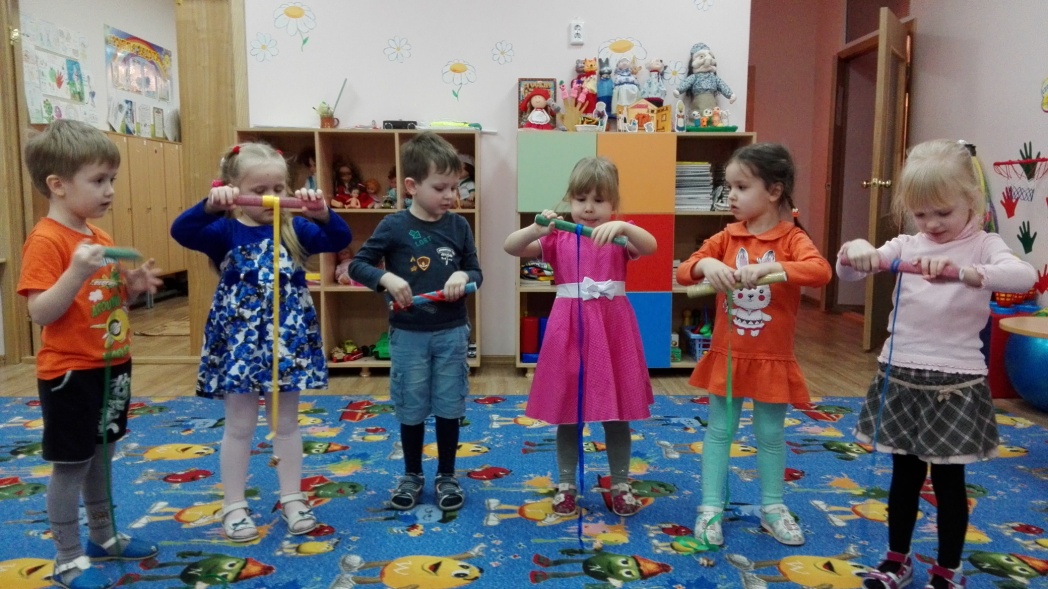 занятия с использованием нетрадиционного оборудования
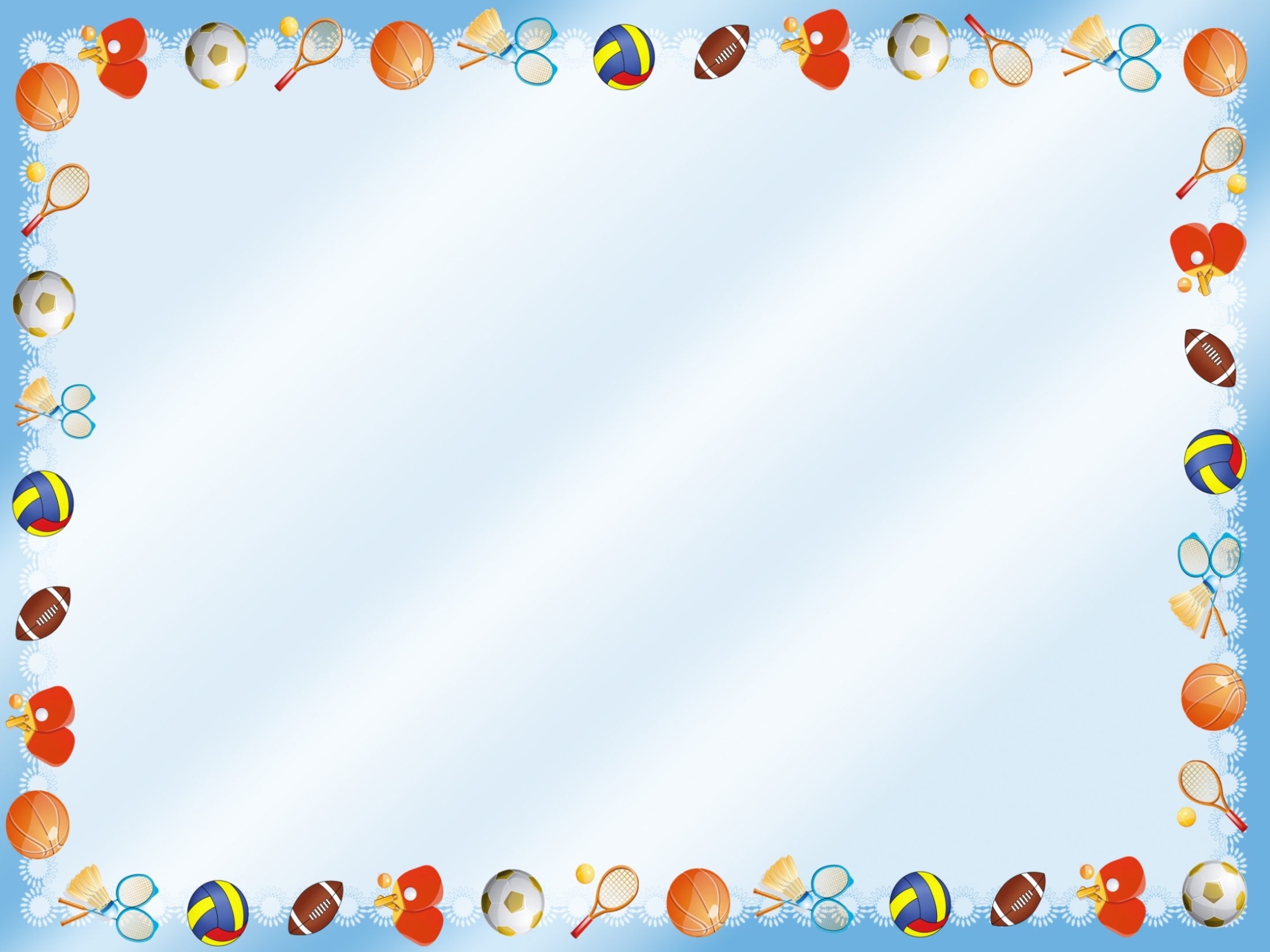 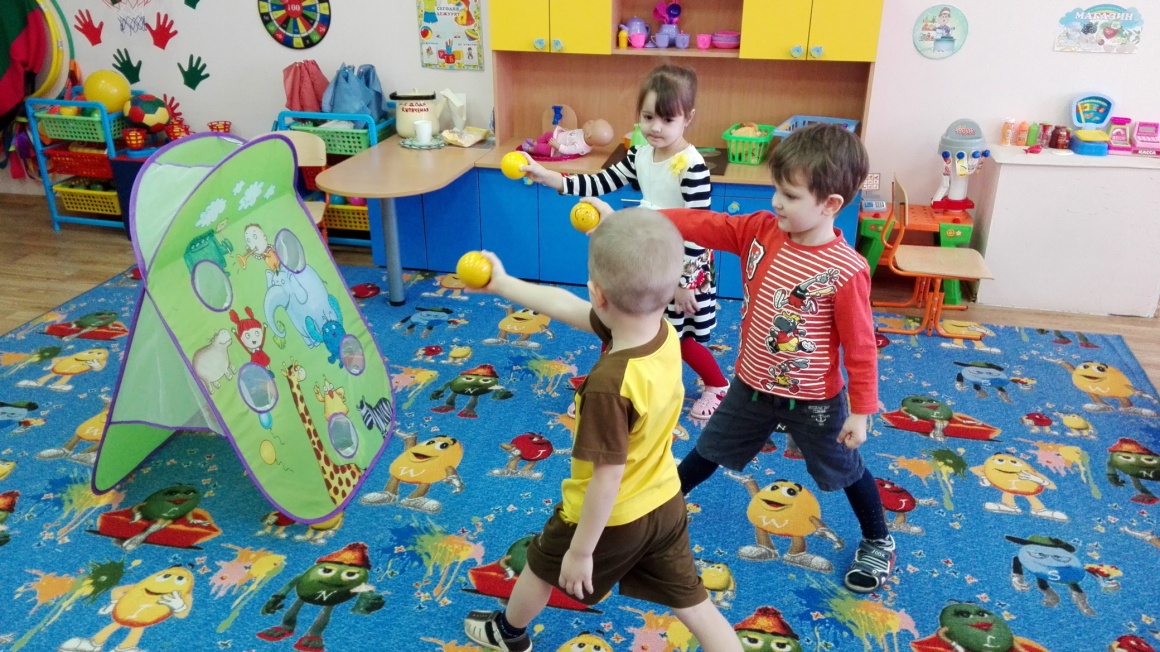 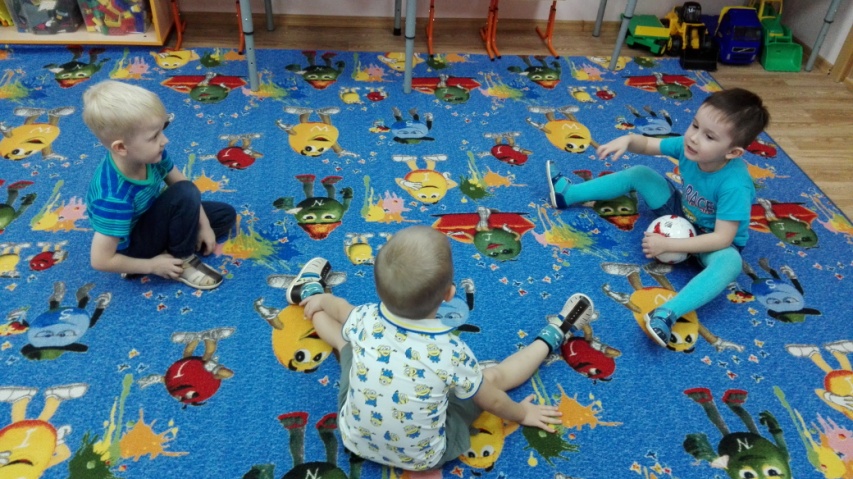 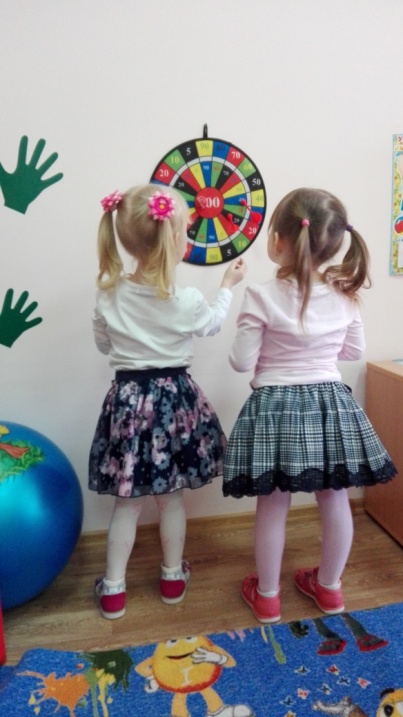 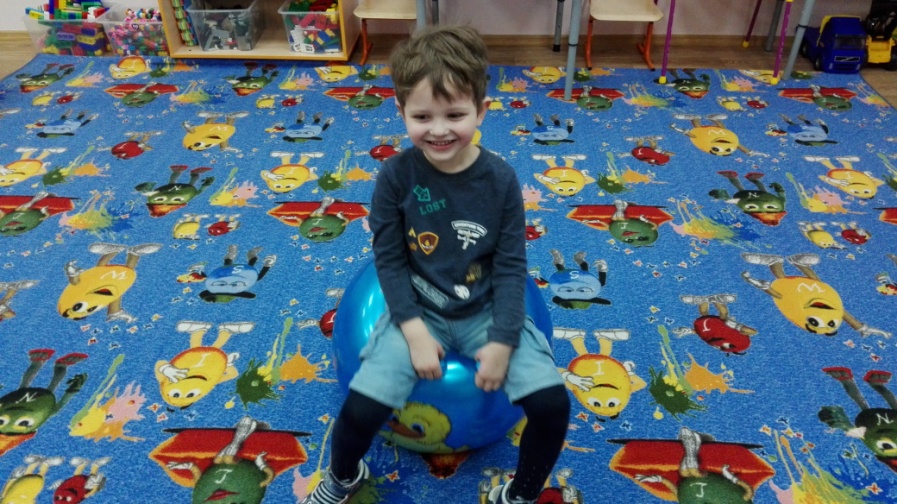 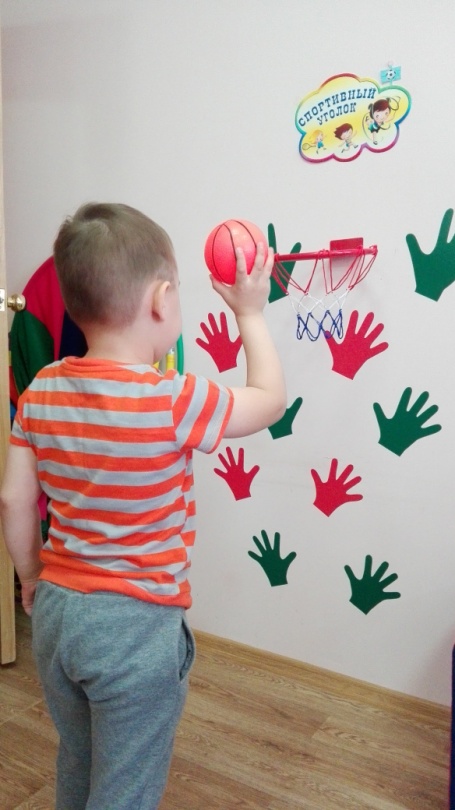 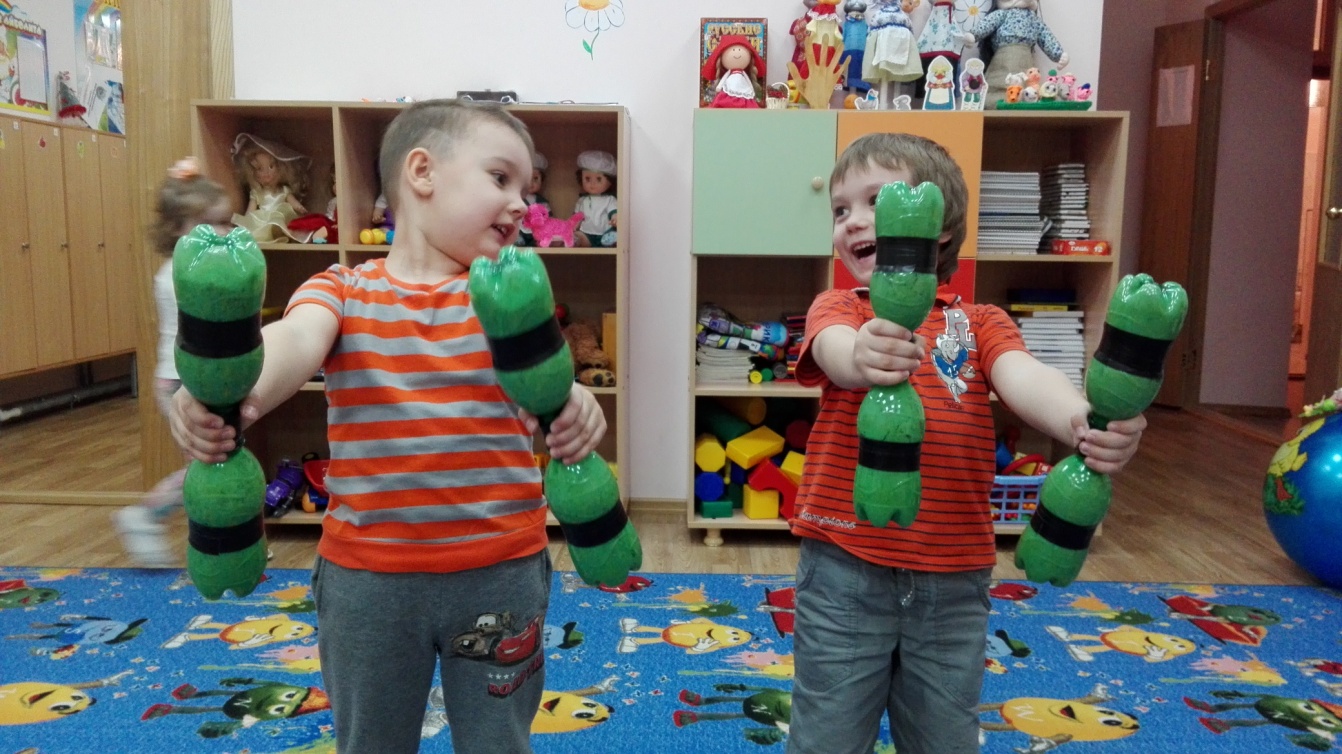 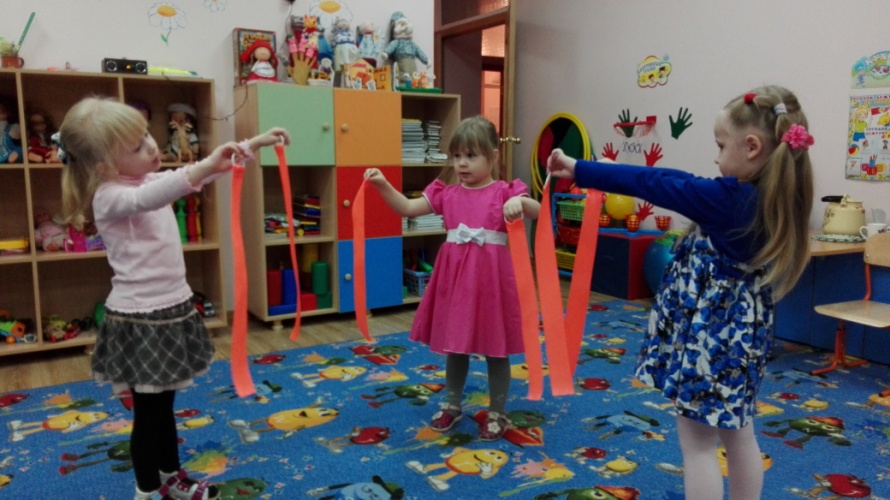 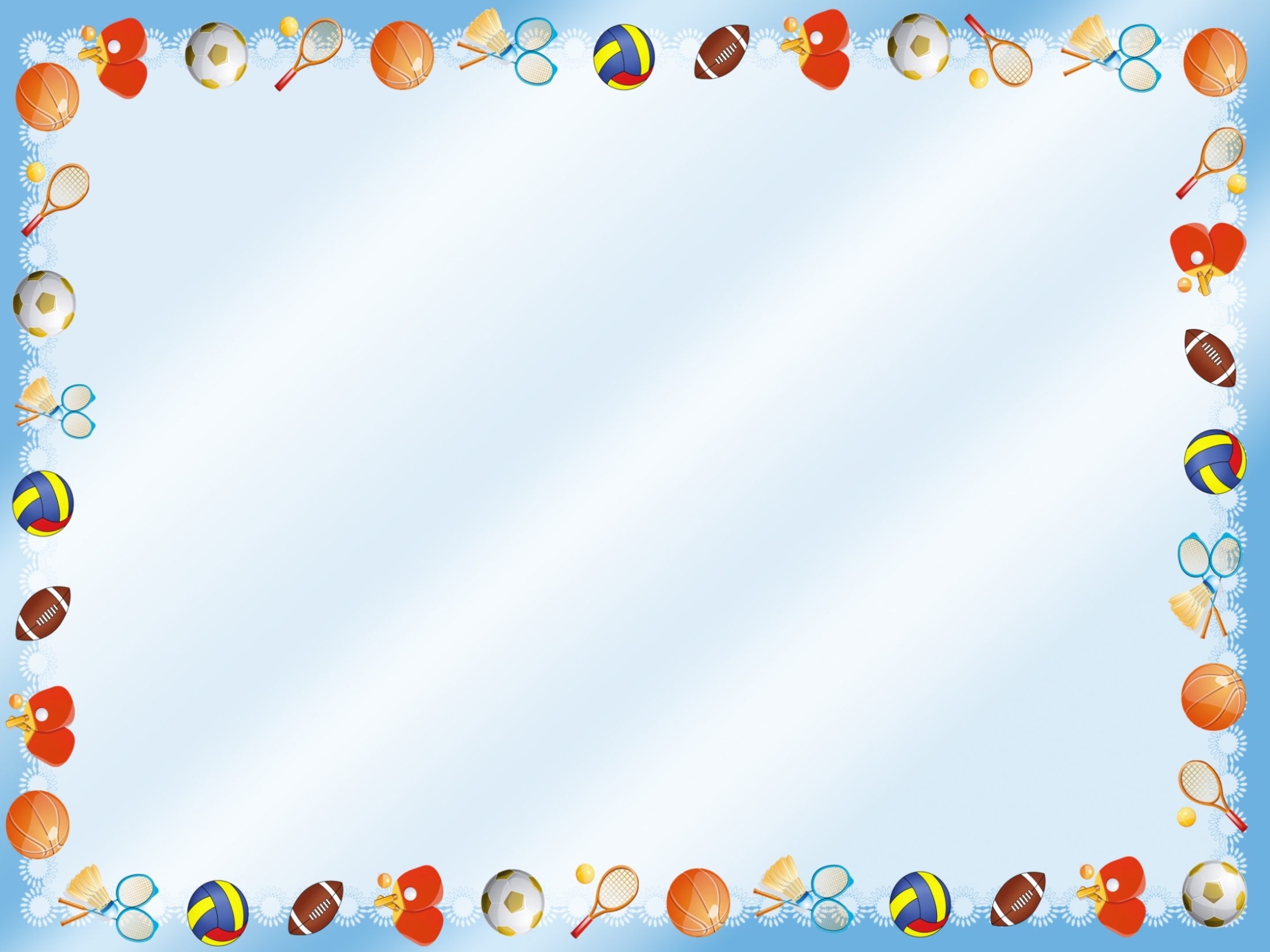 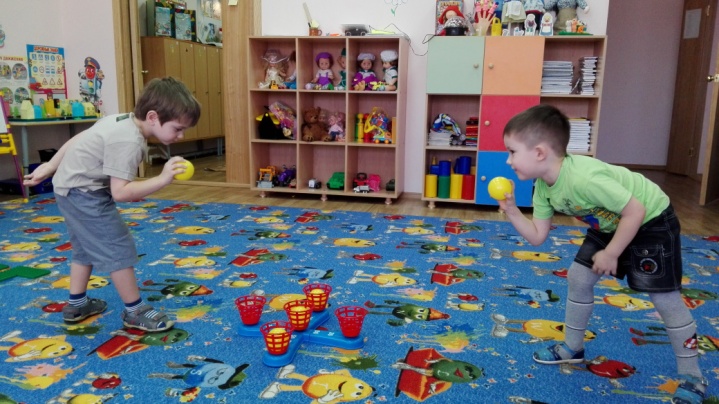 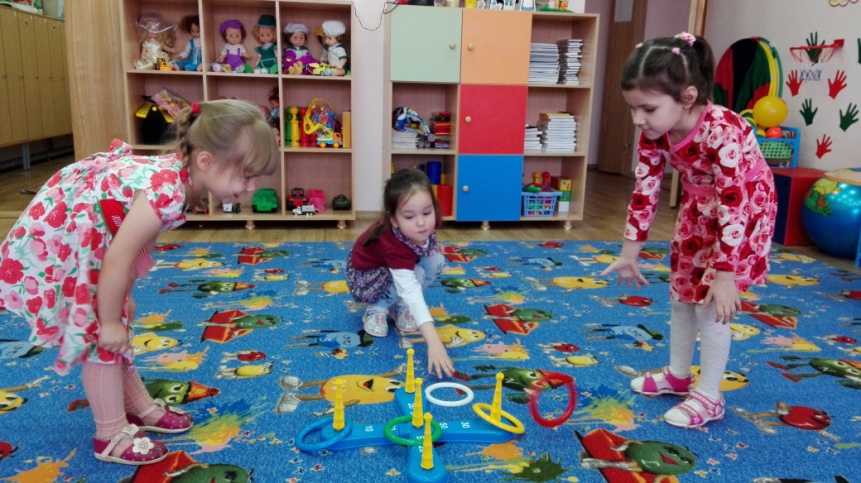 Игры в спортивном уголке
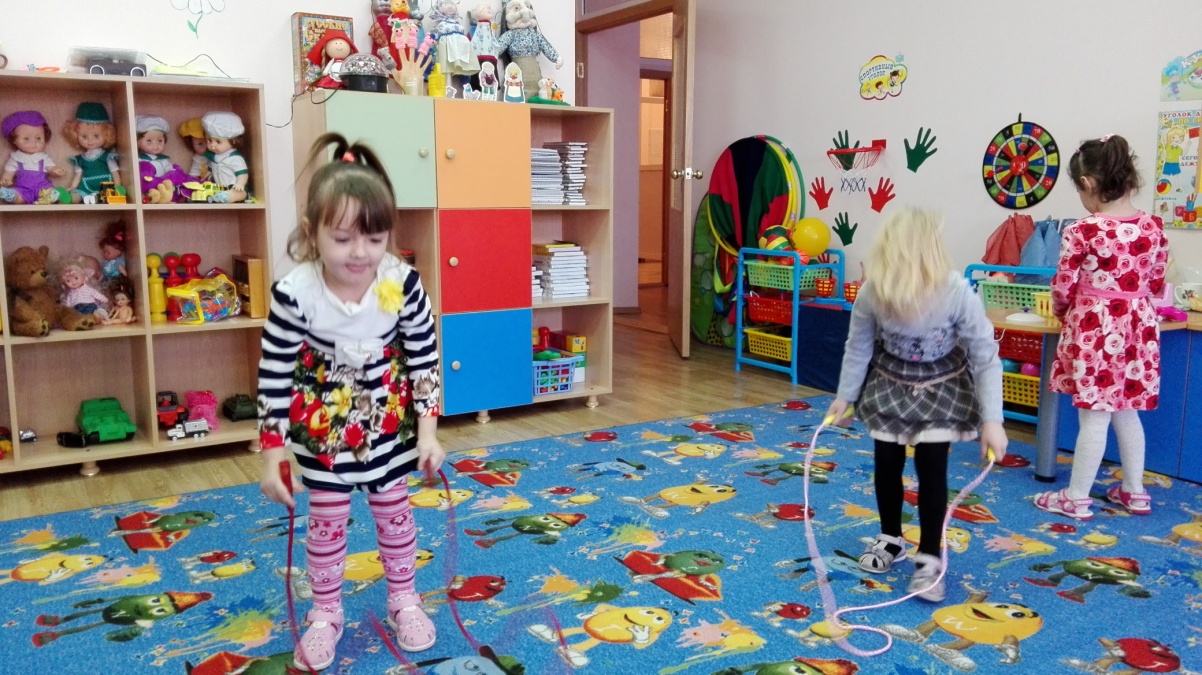 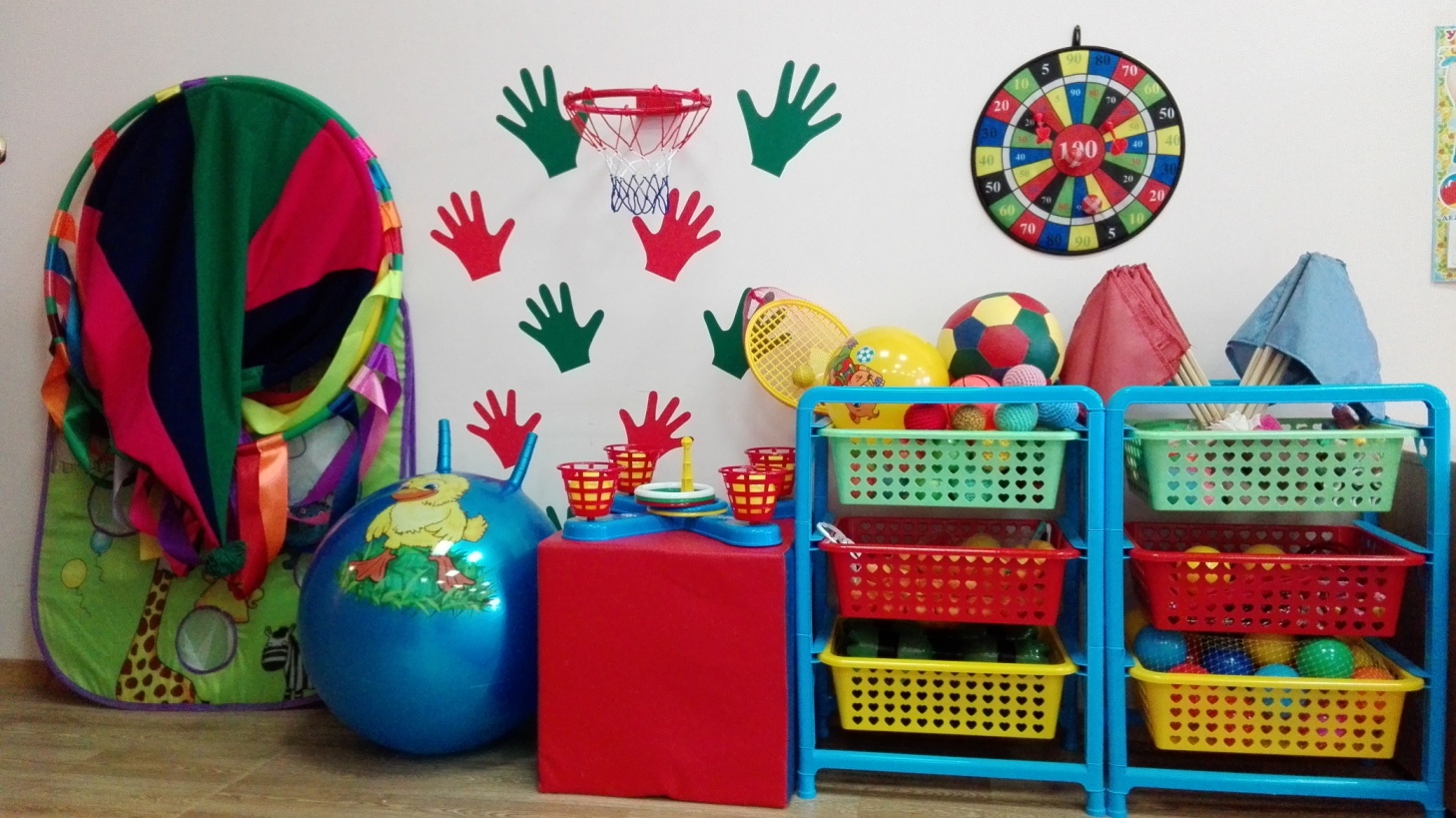 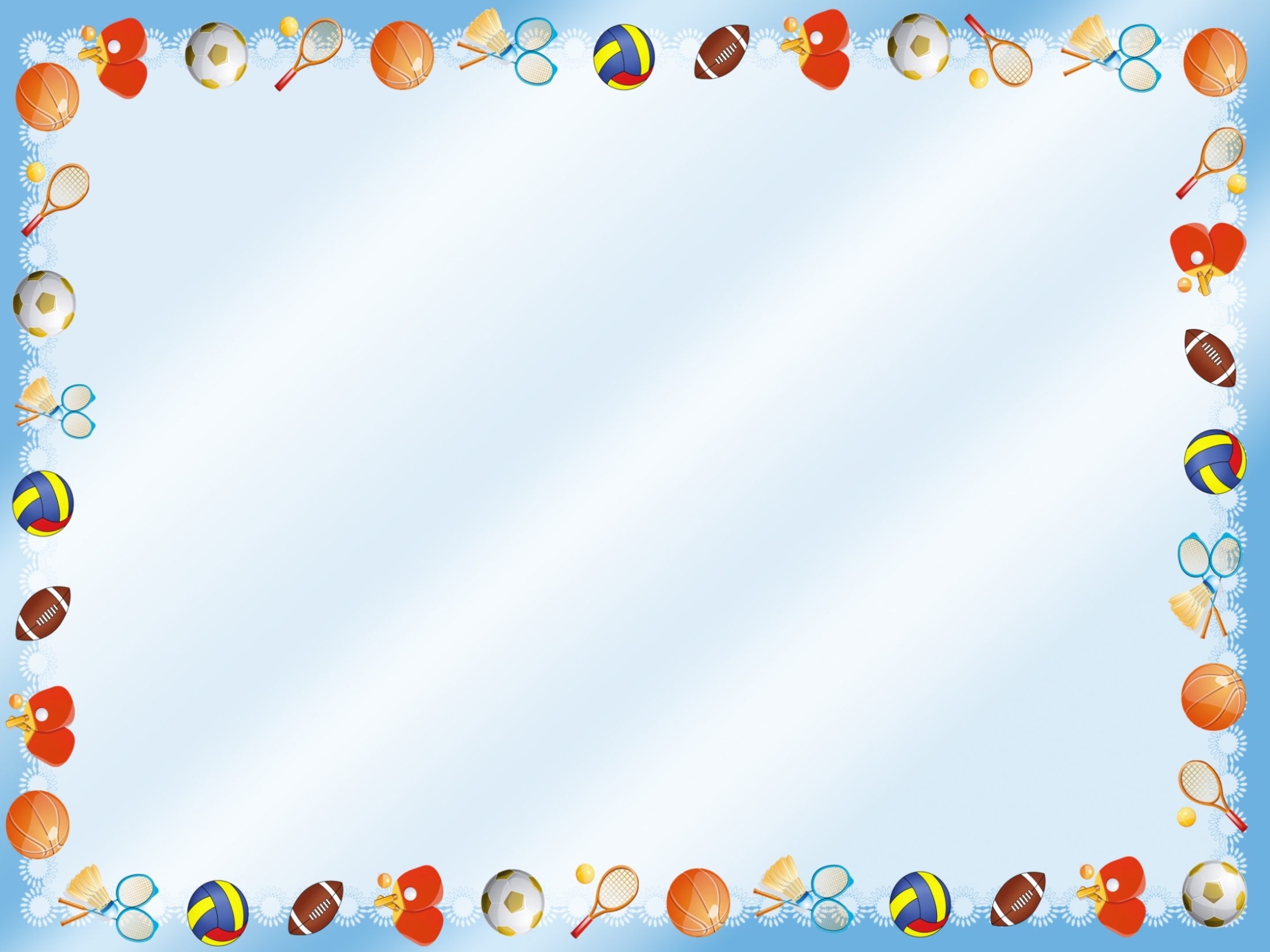 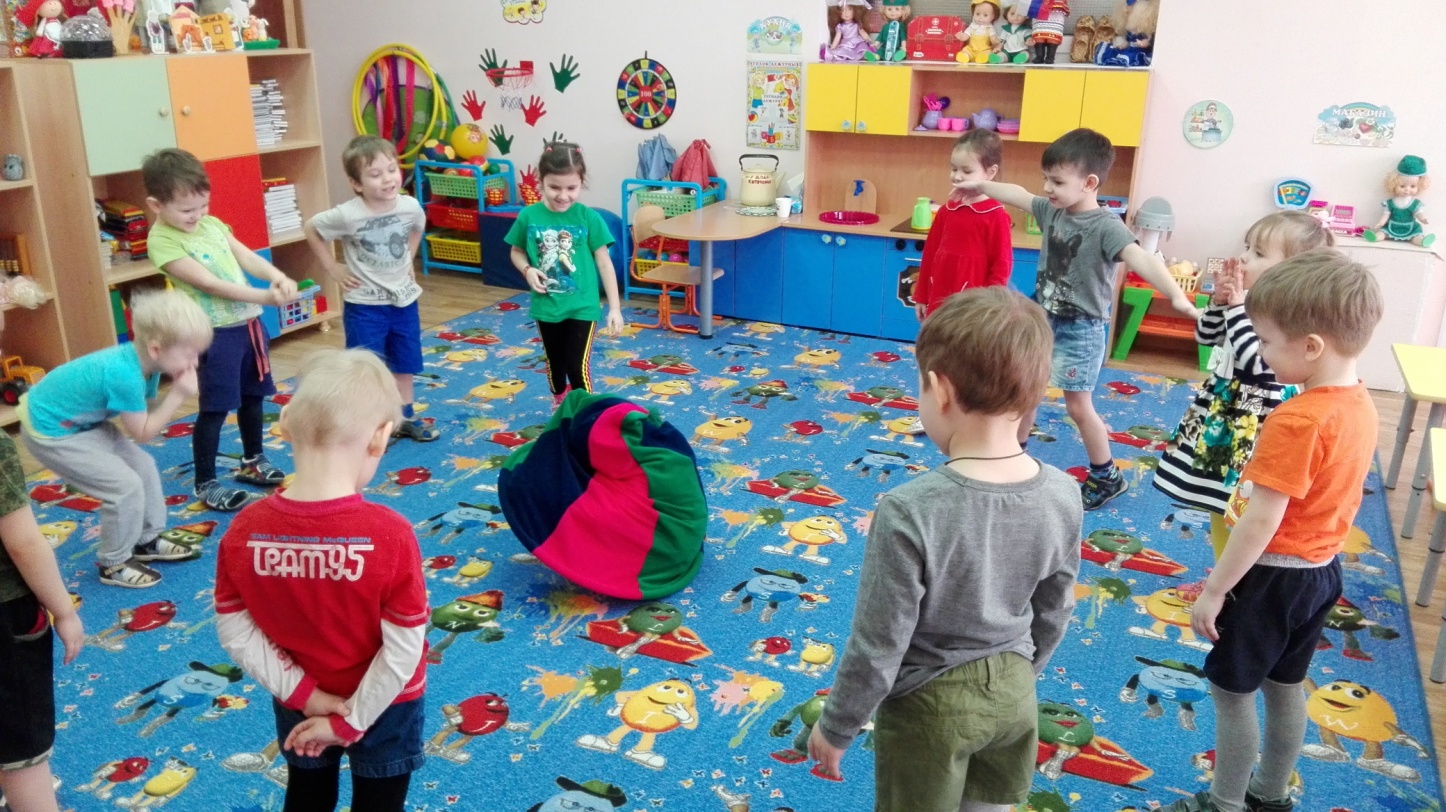 малоподвижные игры
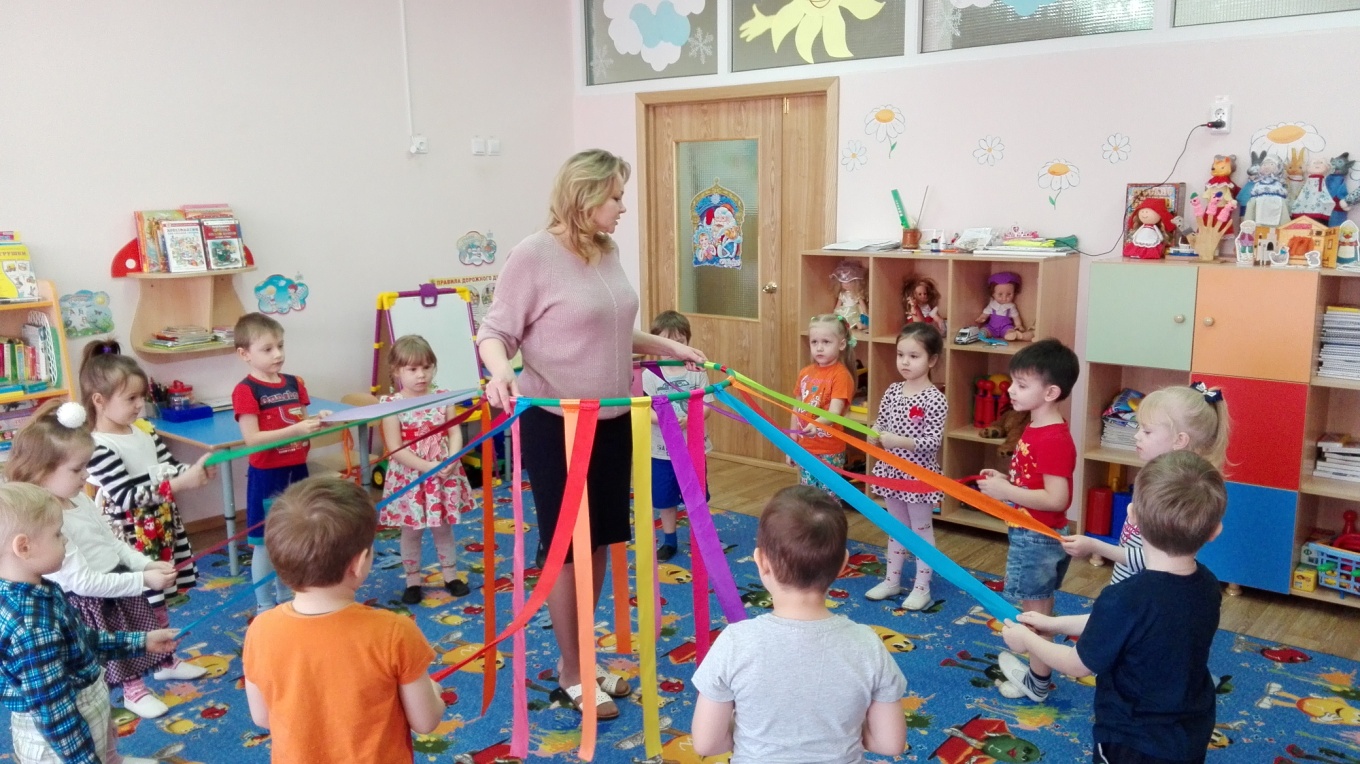 хороводные игры
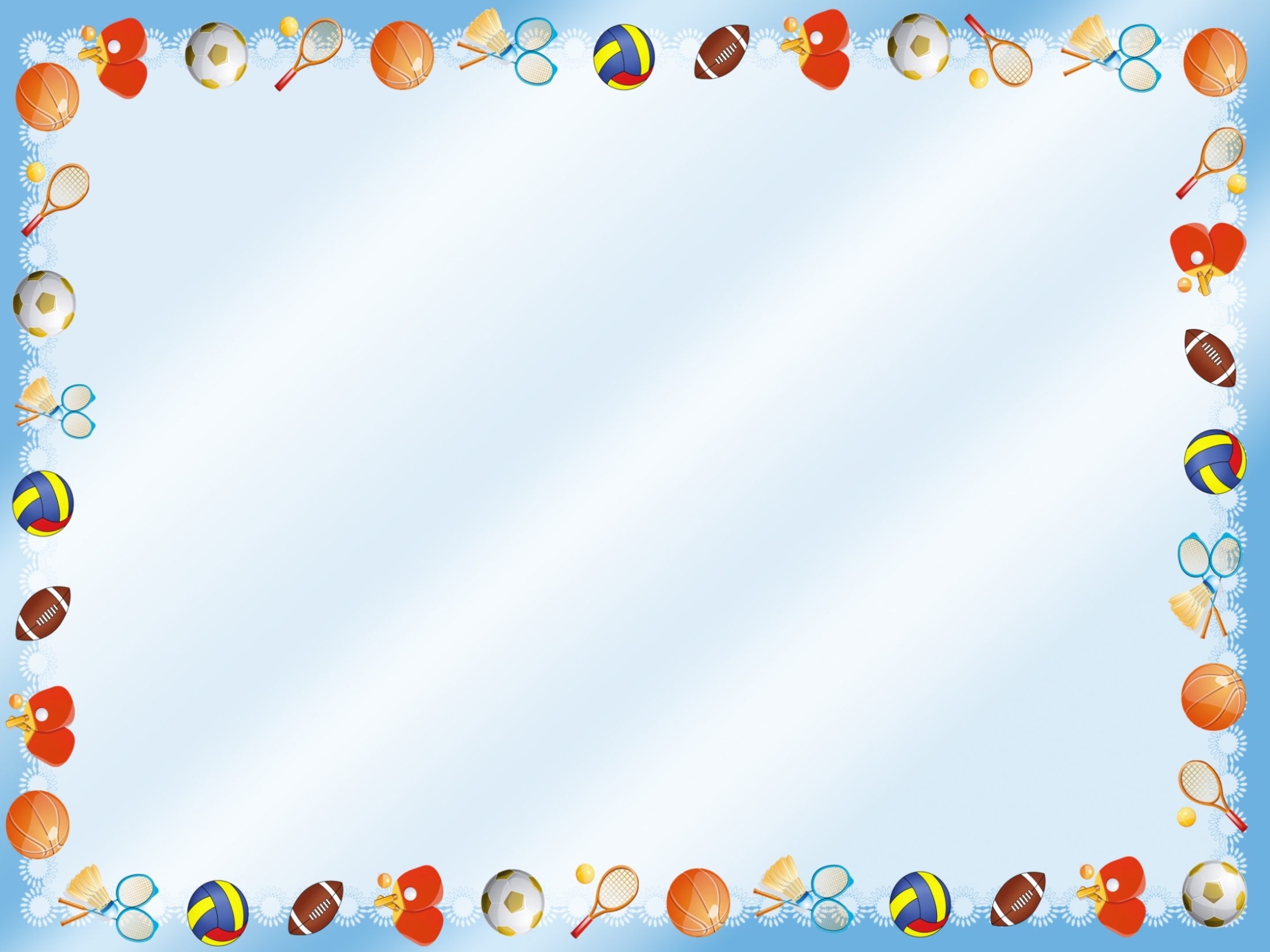 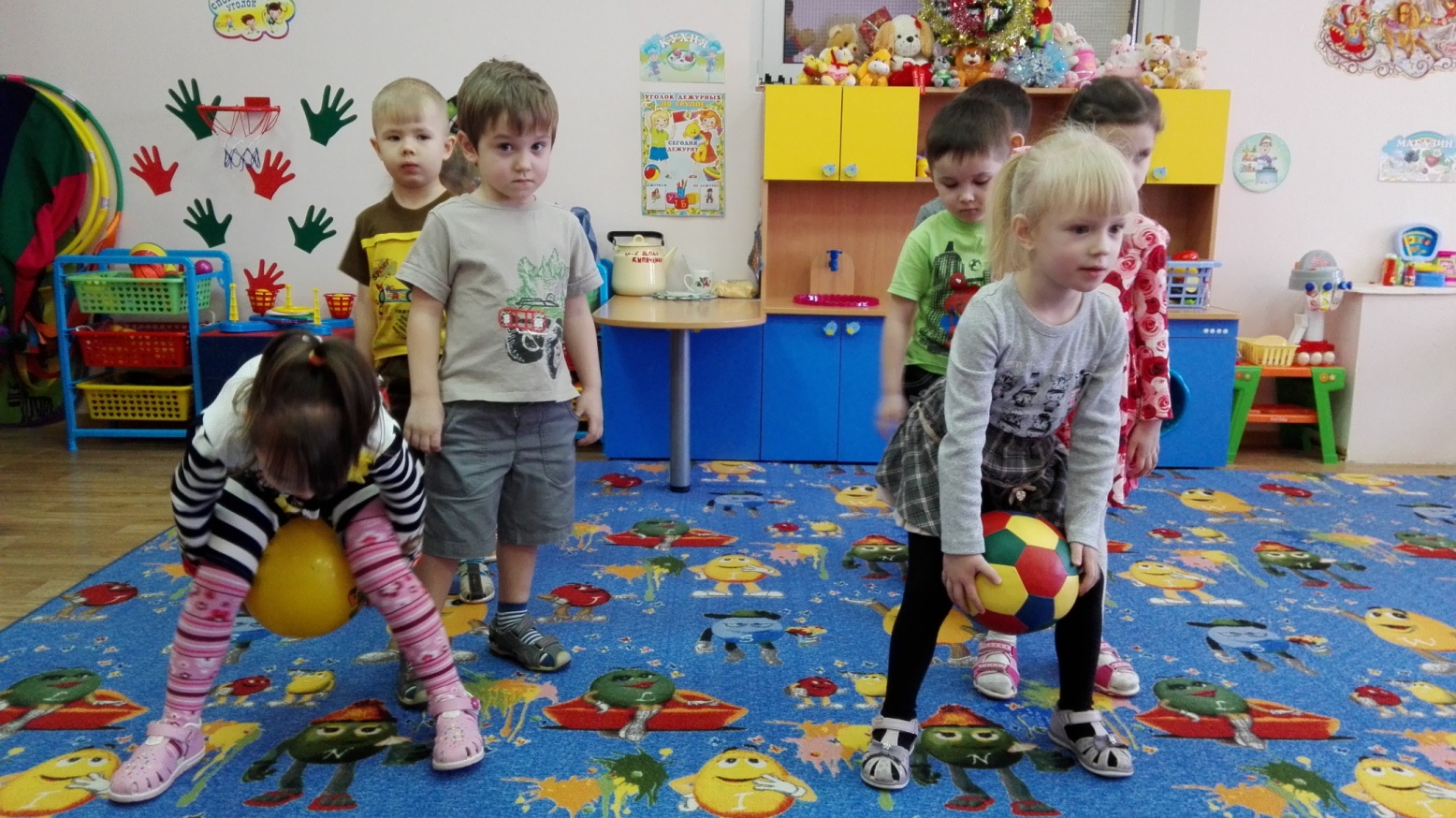 игры-эстафеты
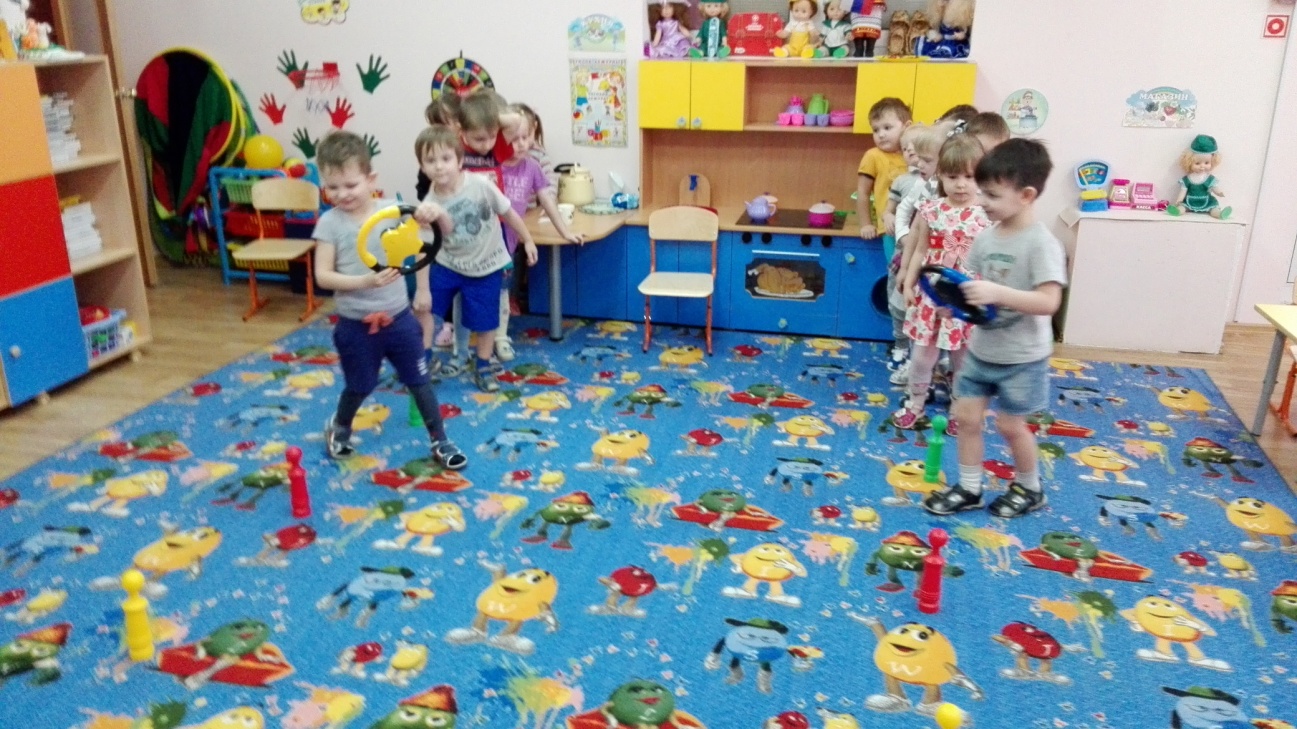 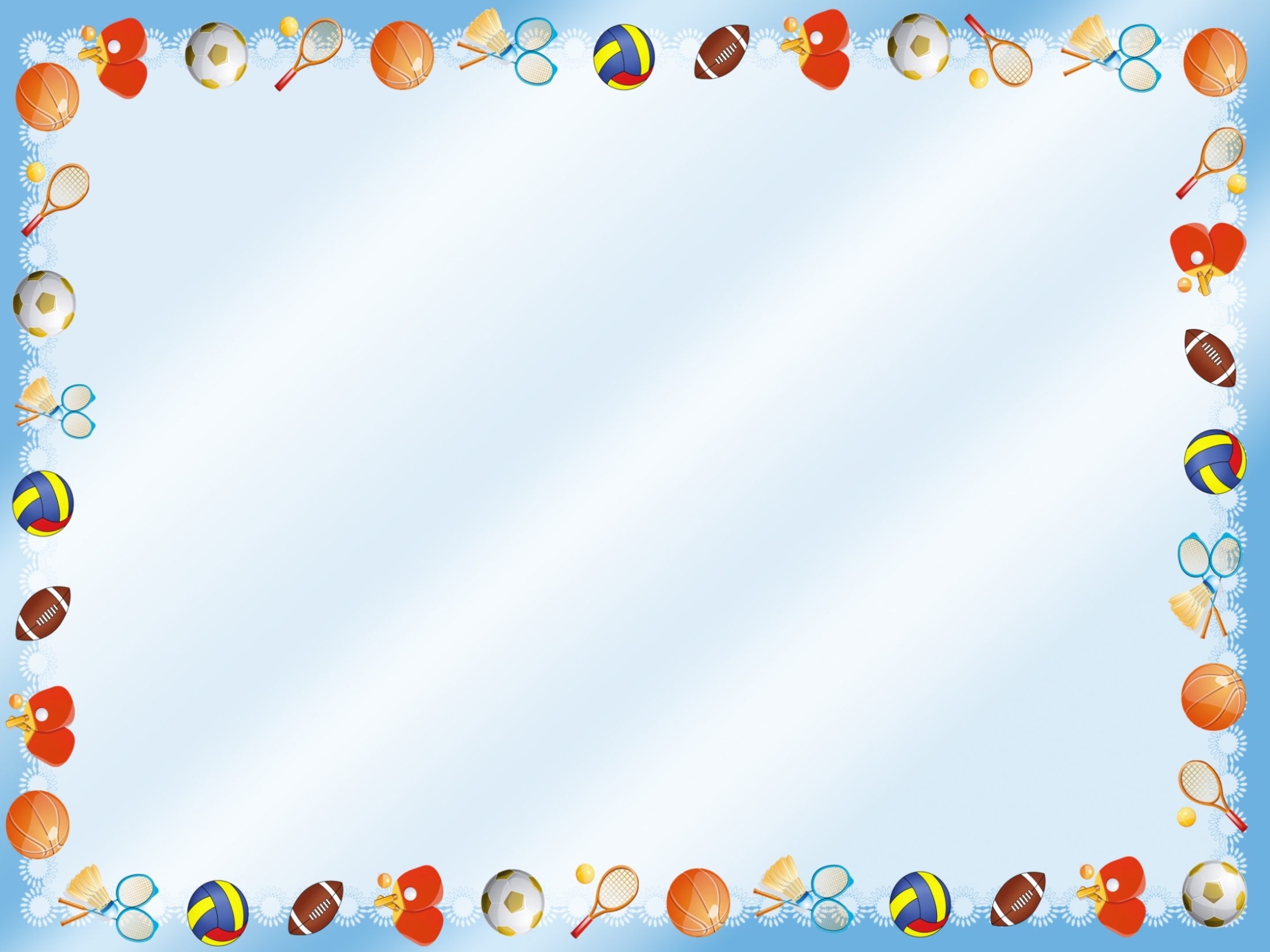 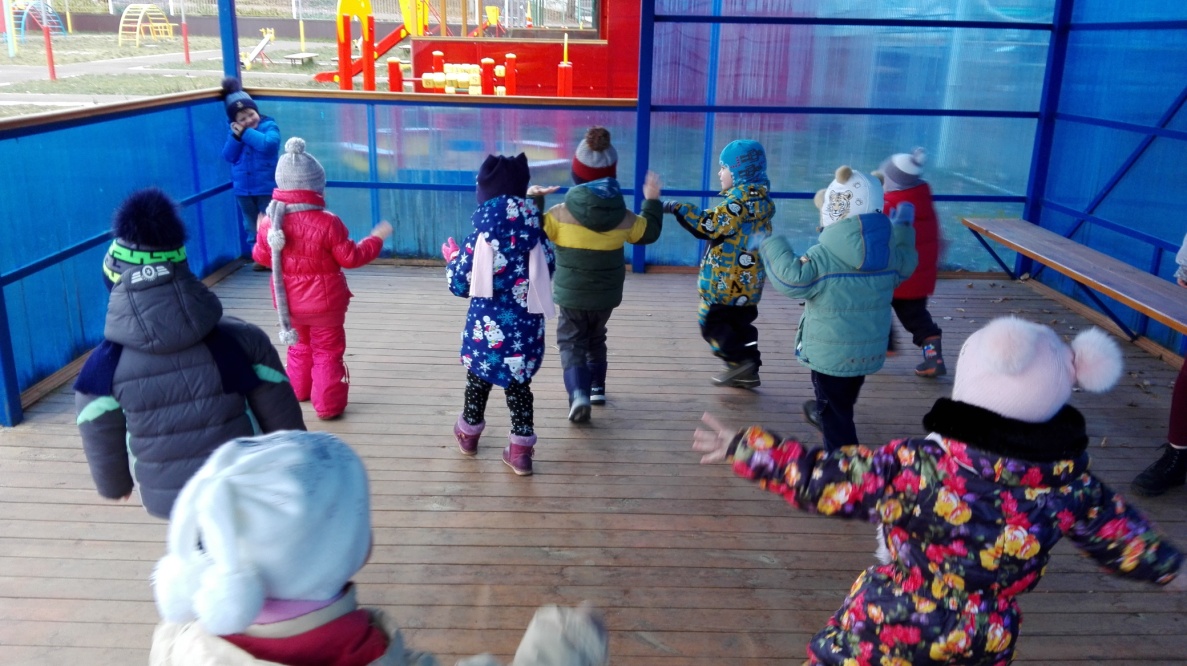 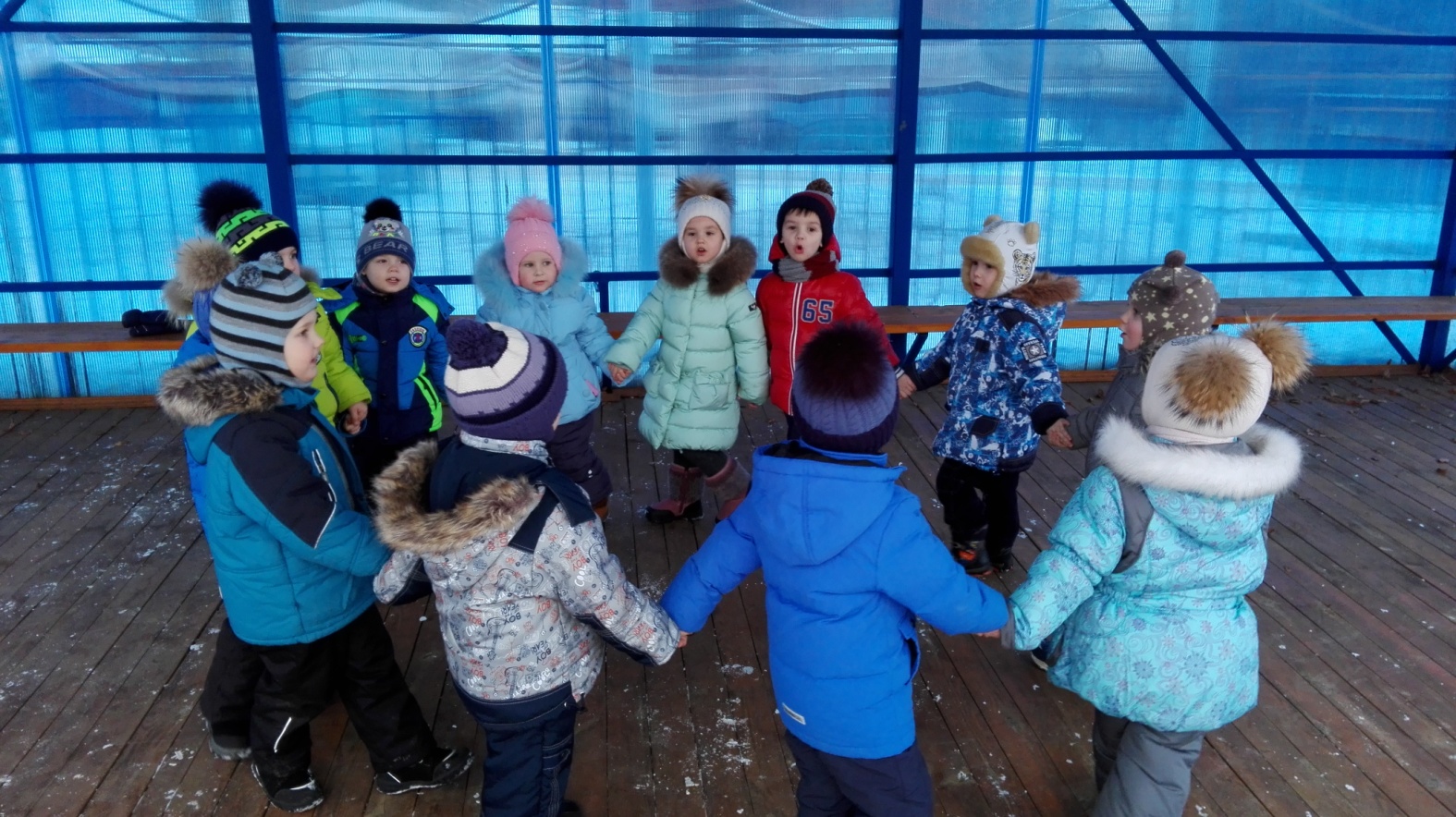 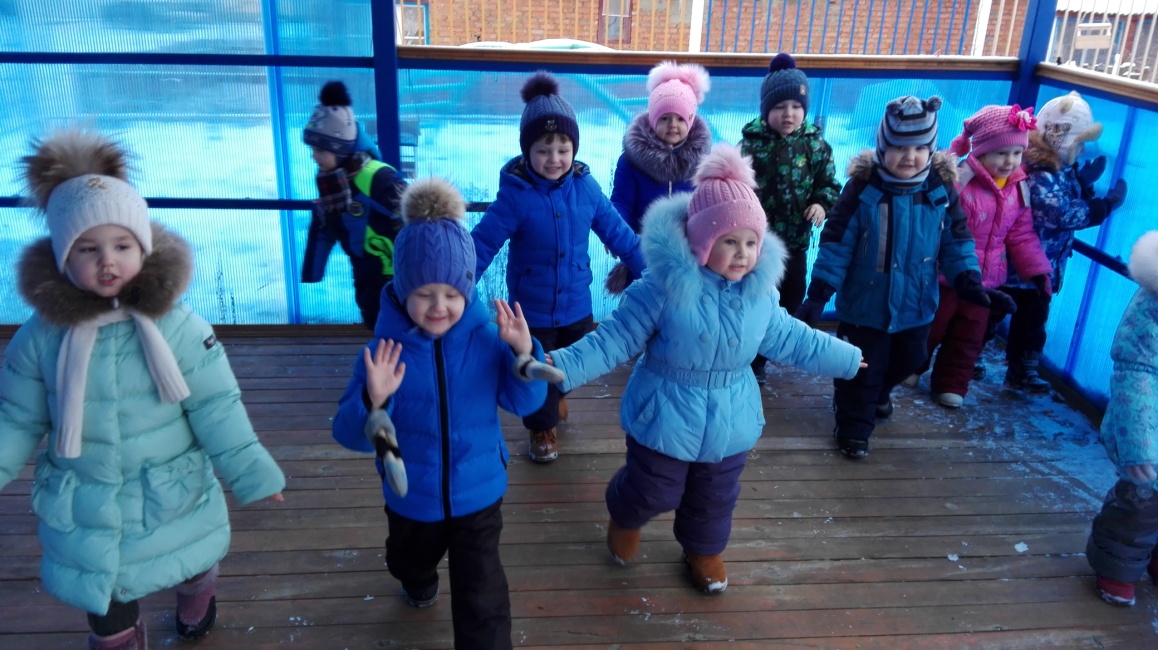 Подвижные и малоподвижные игры 
на прогулке
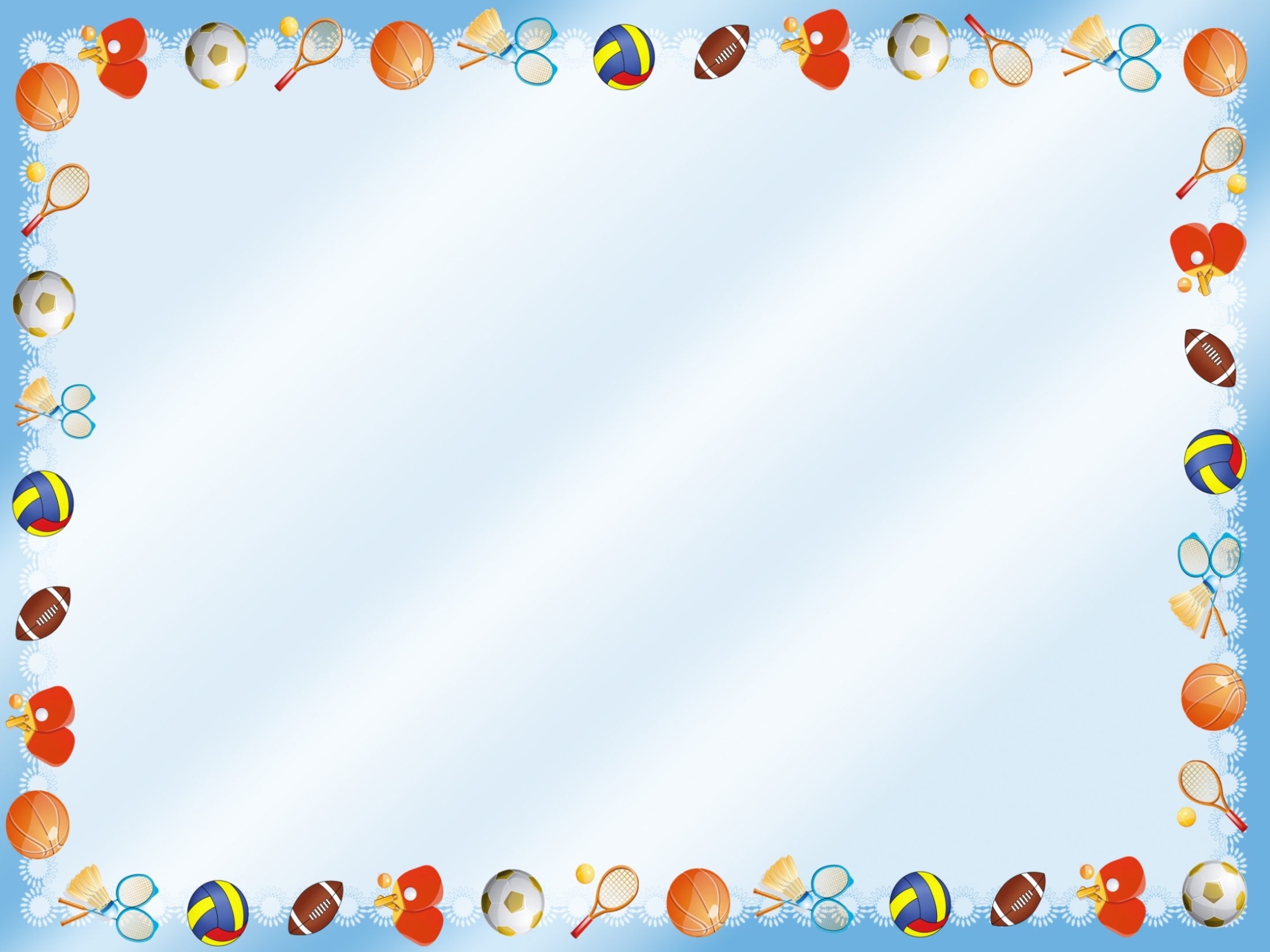 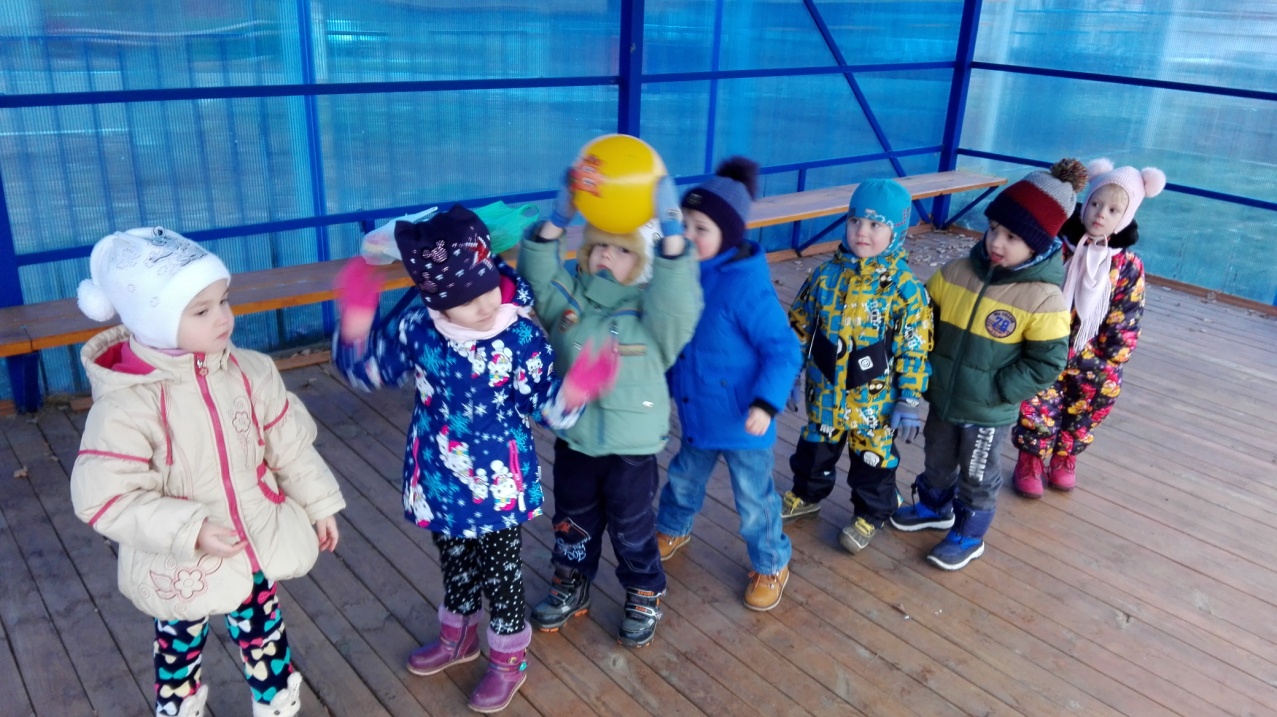 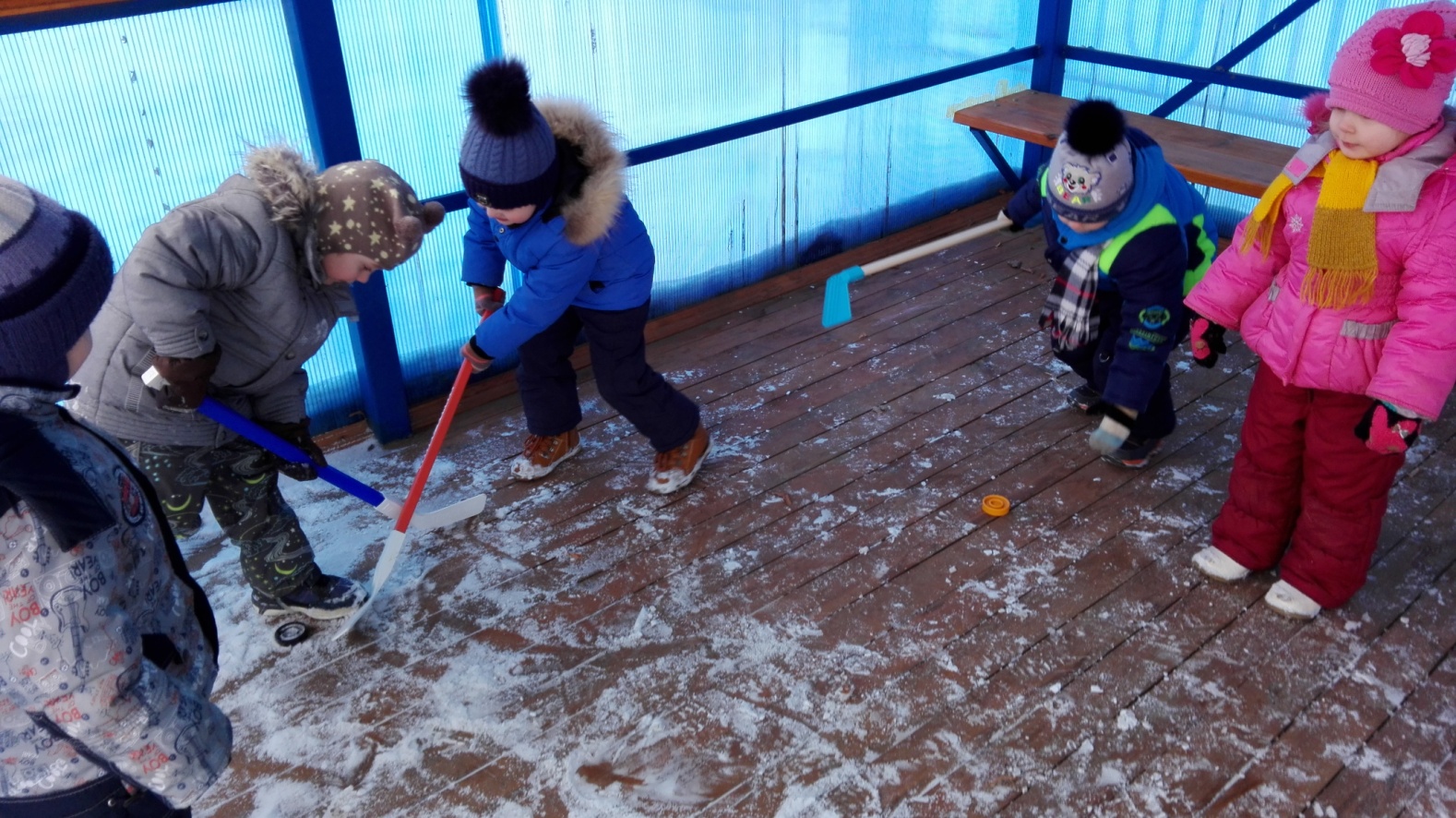 игры-эстафеты
на прогулке
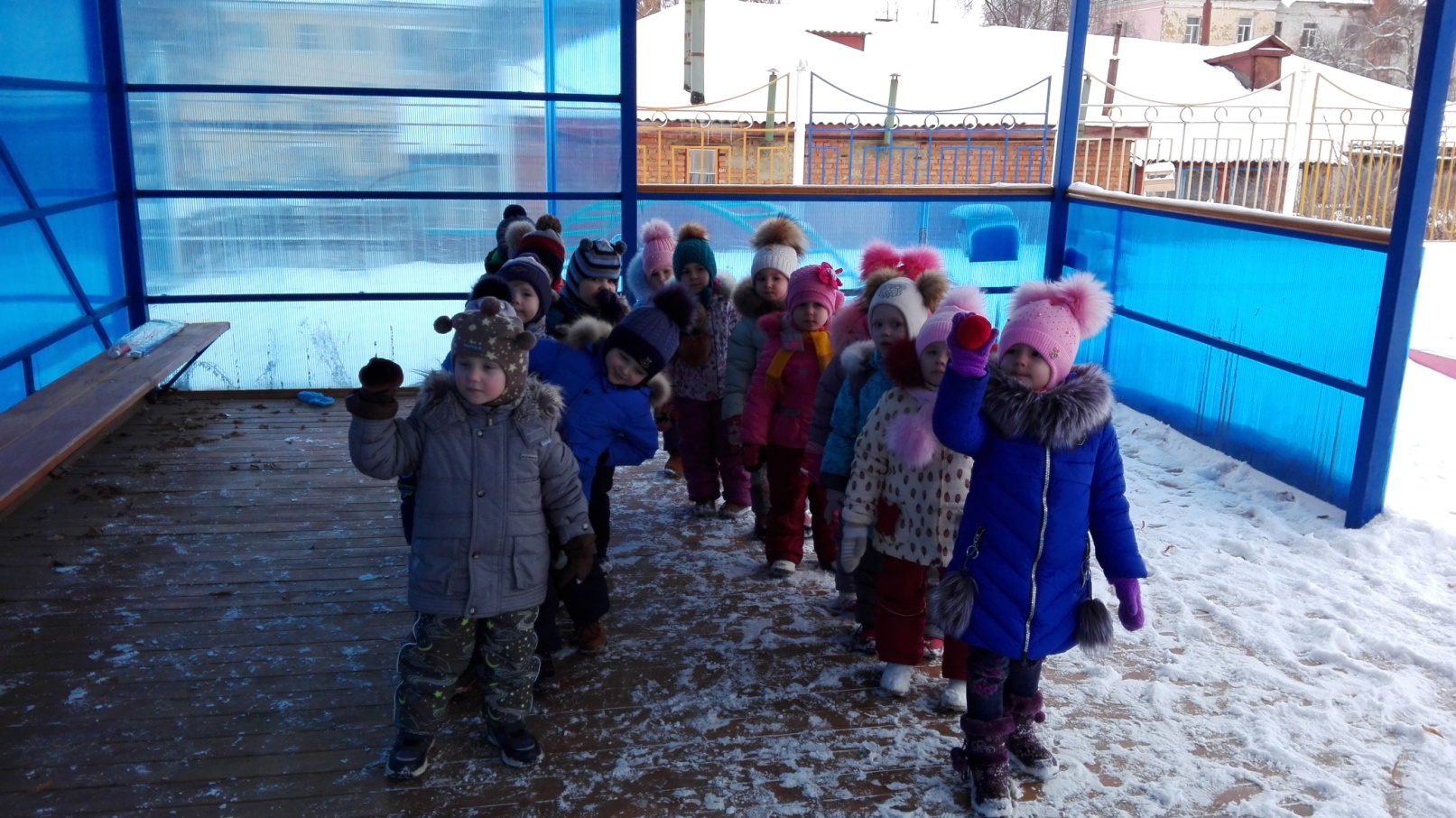 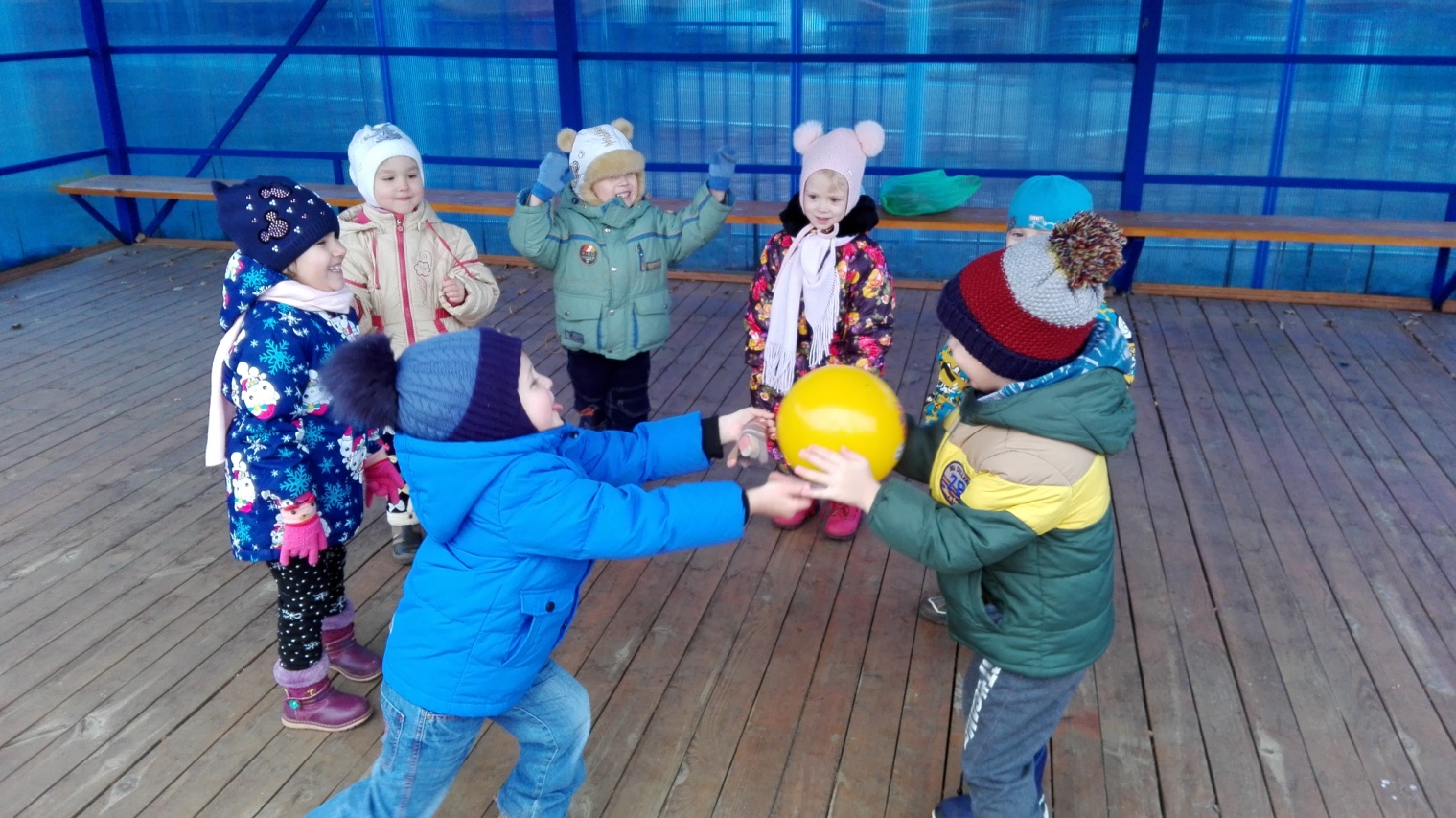 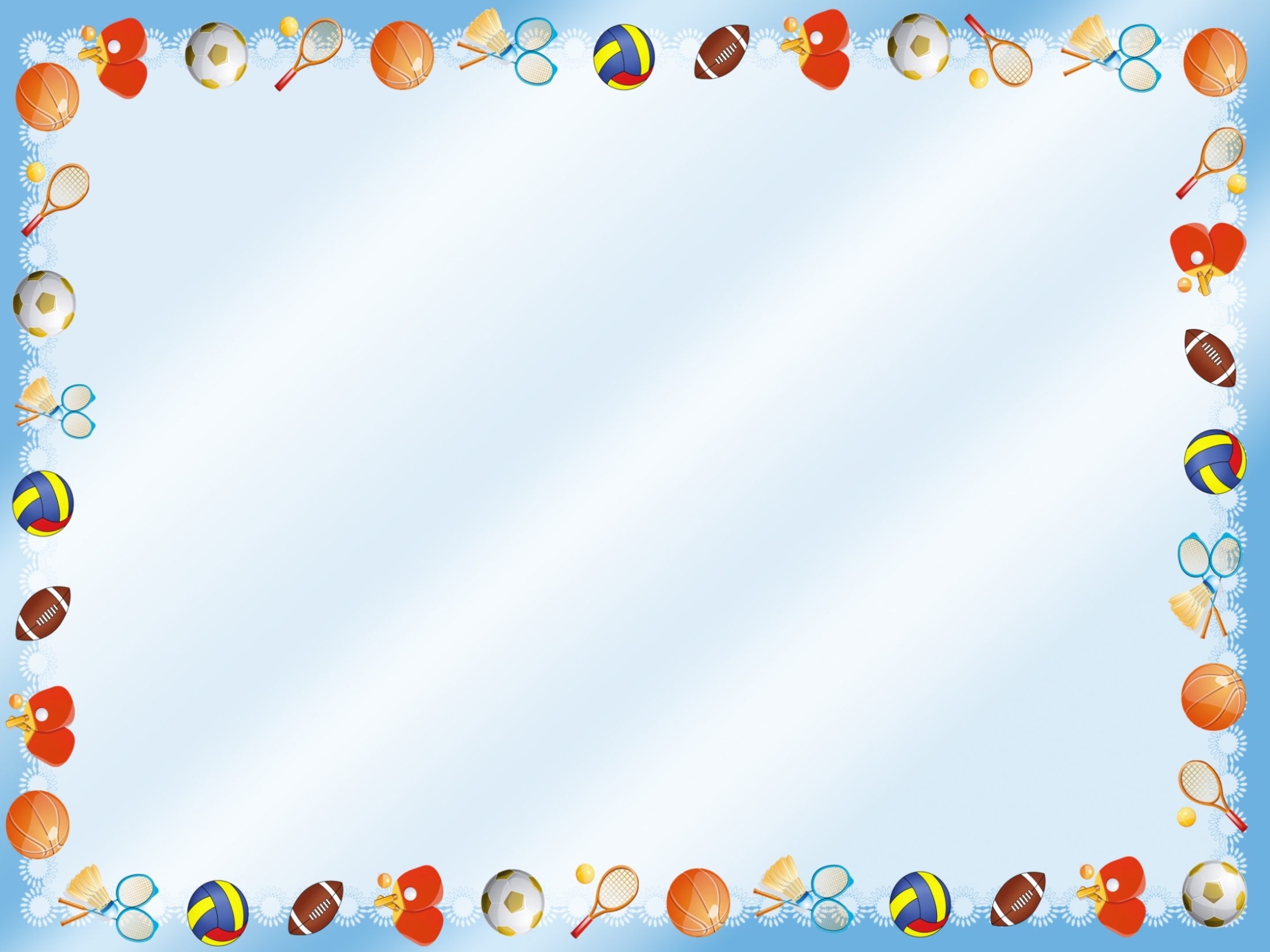 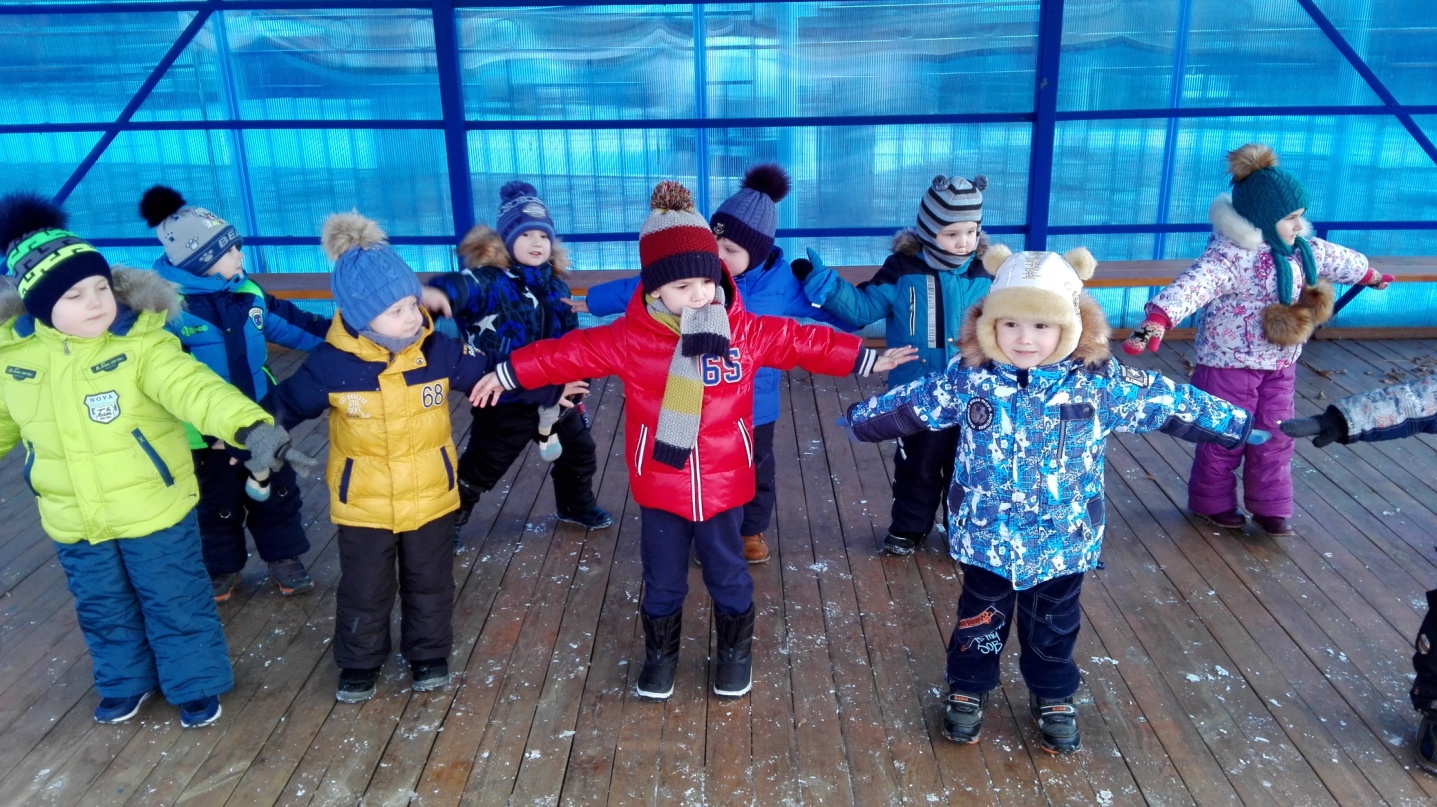 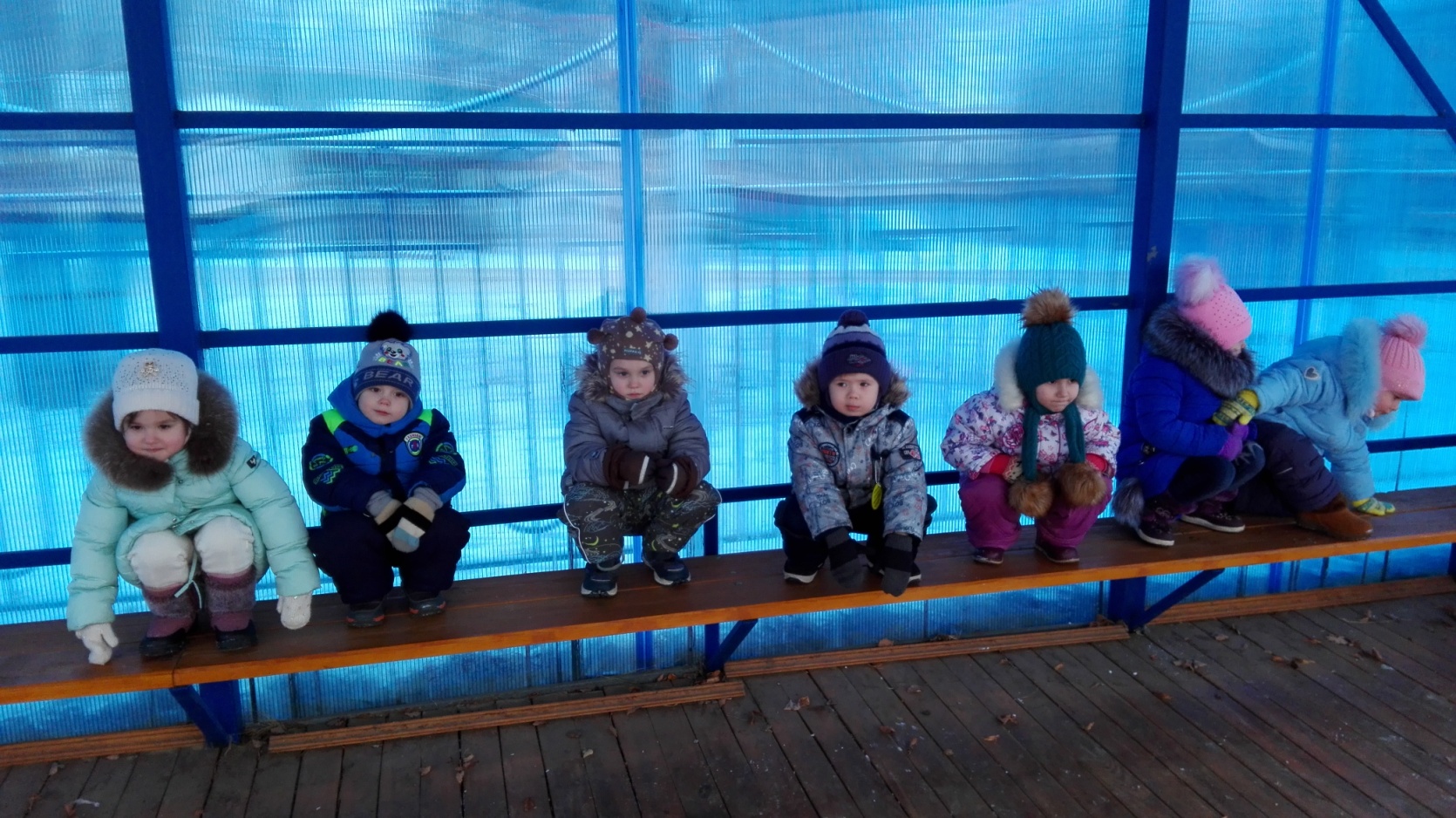 физкультура на
прогулке
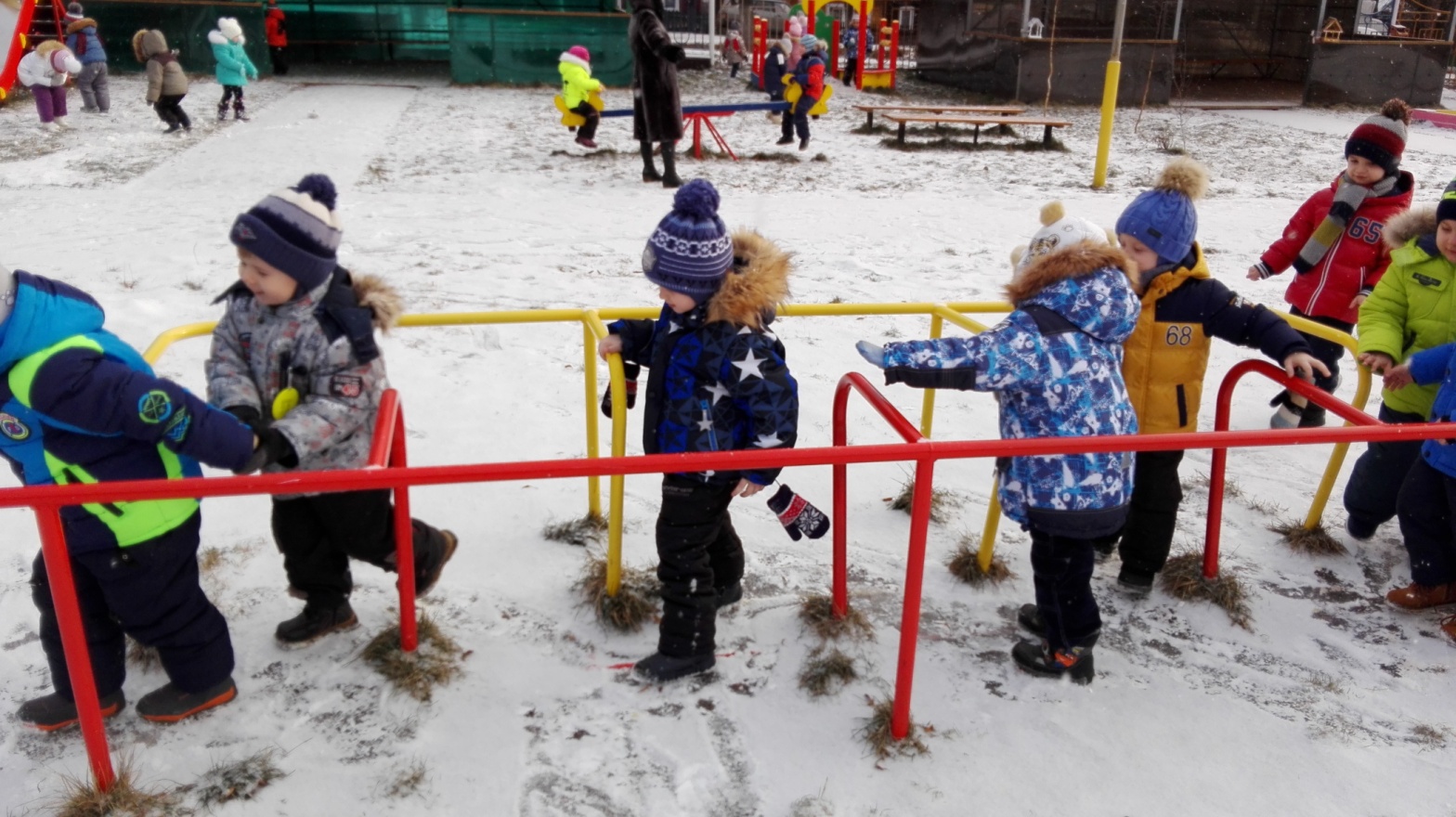 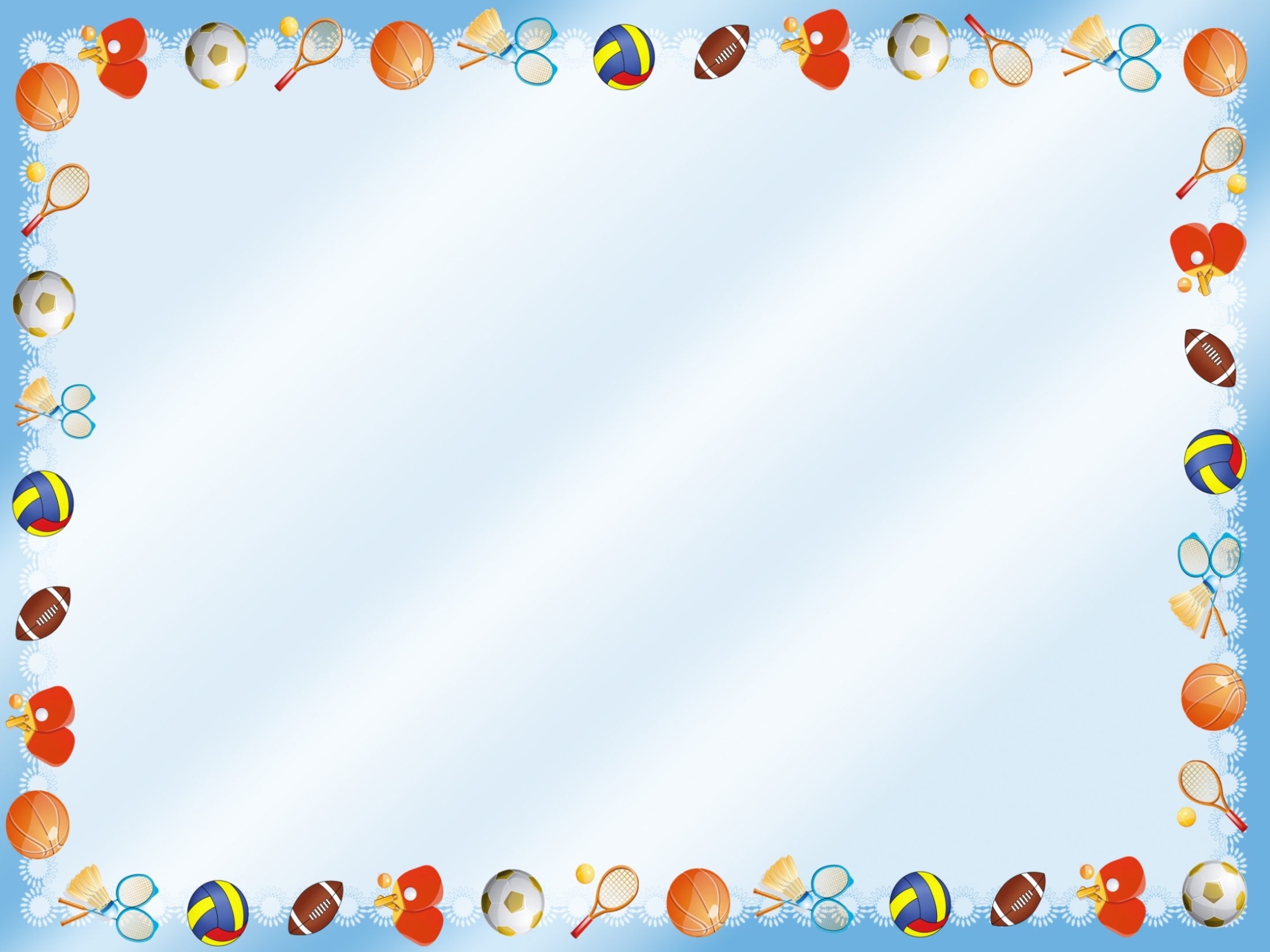 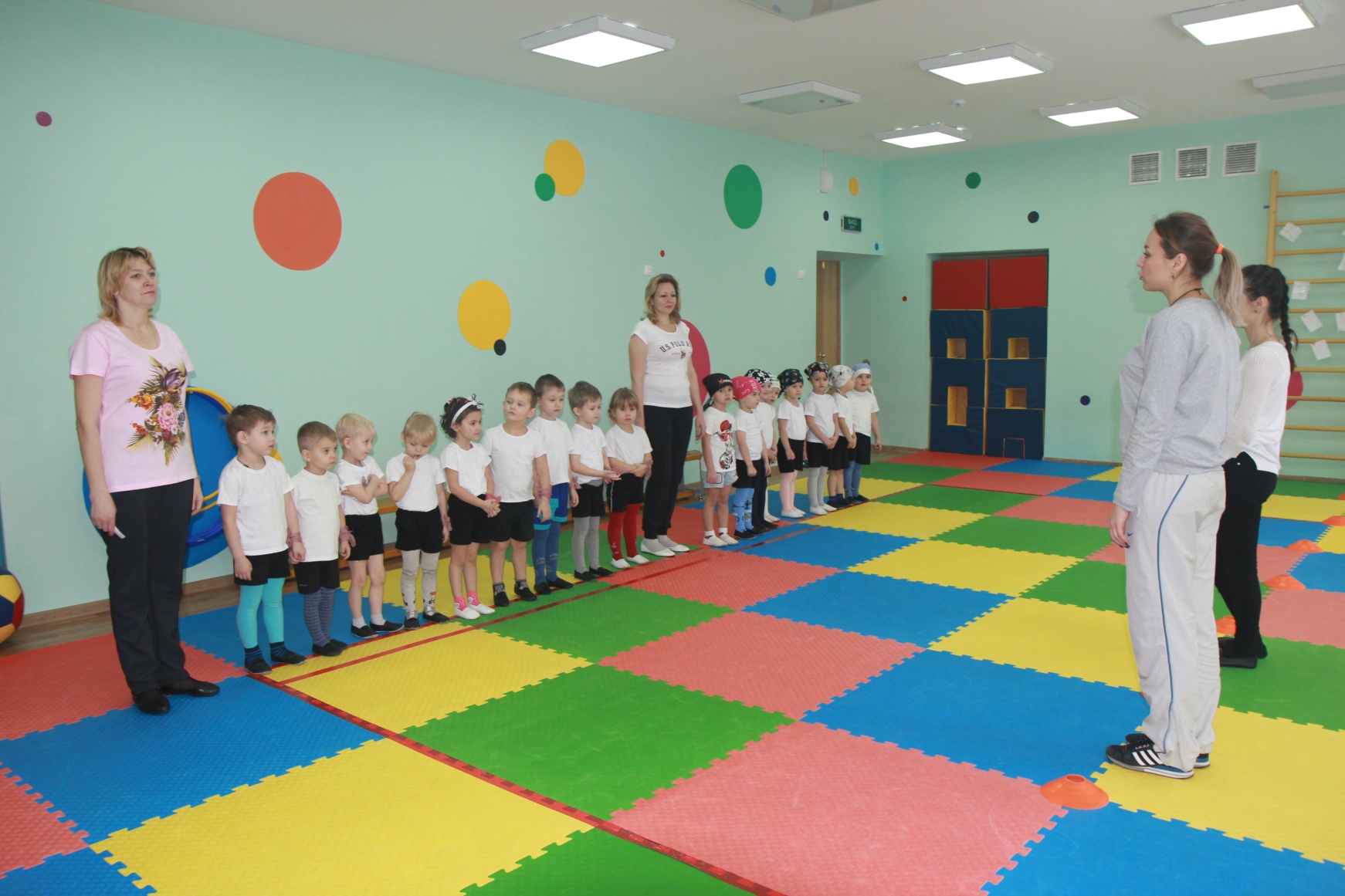 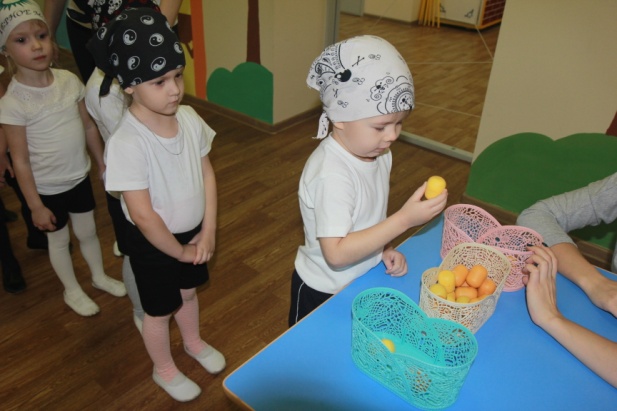 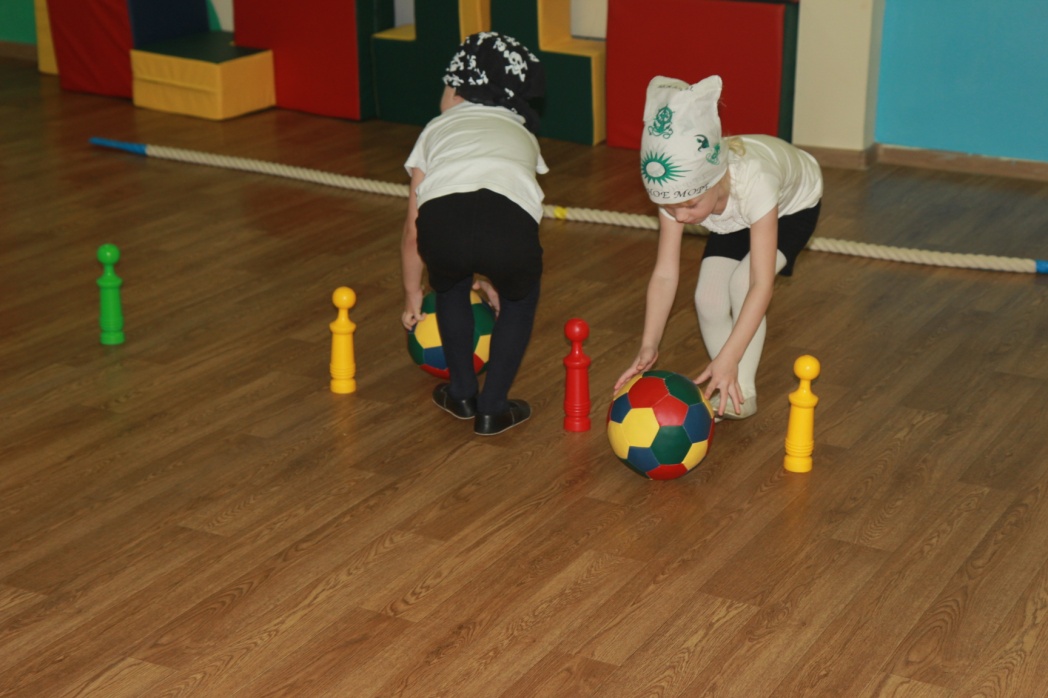 тропа здоровья
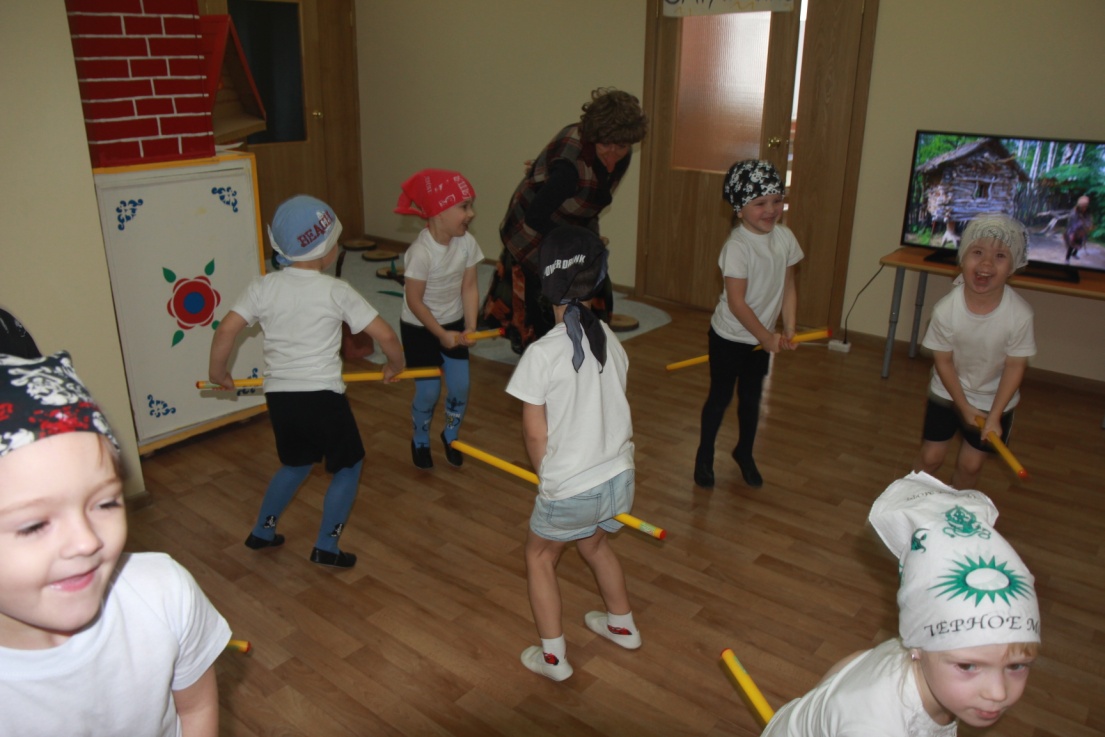 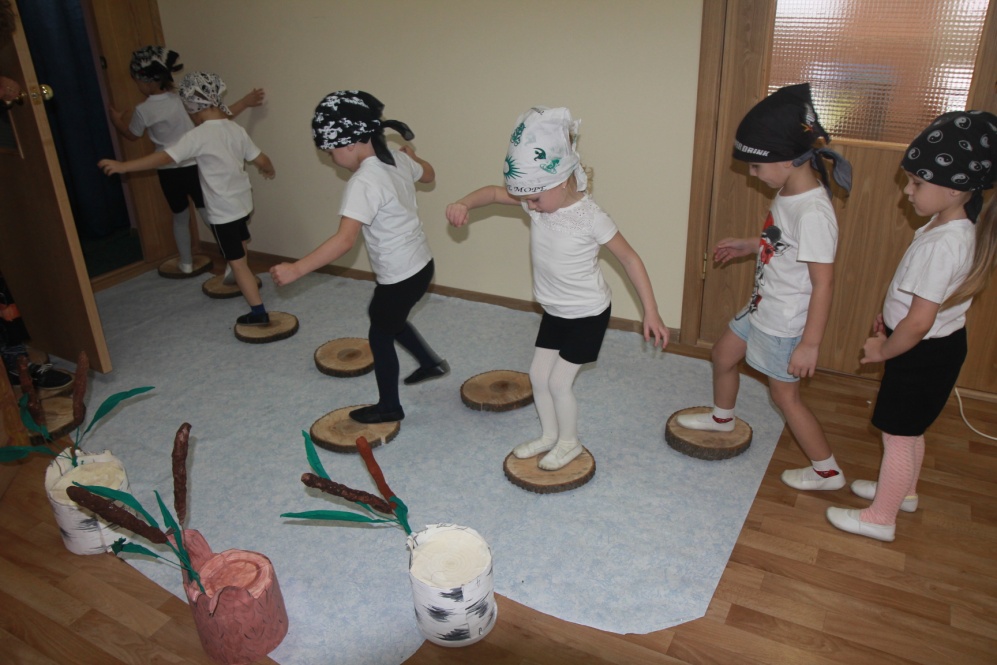 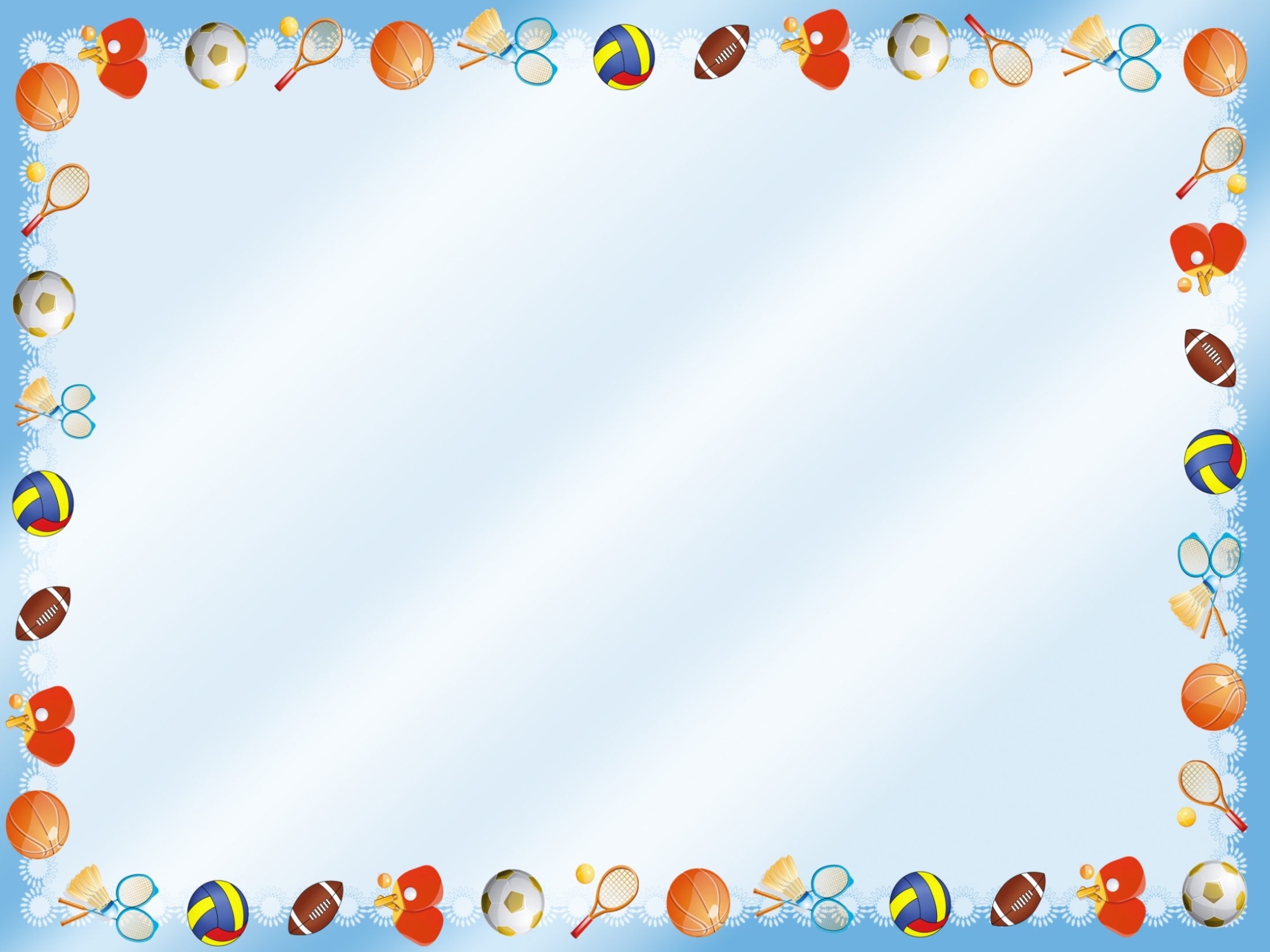 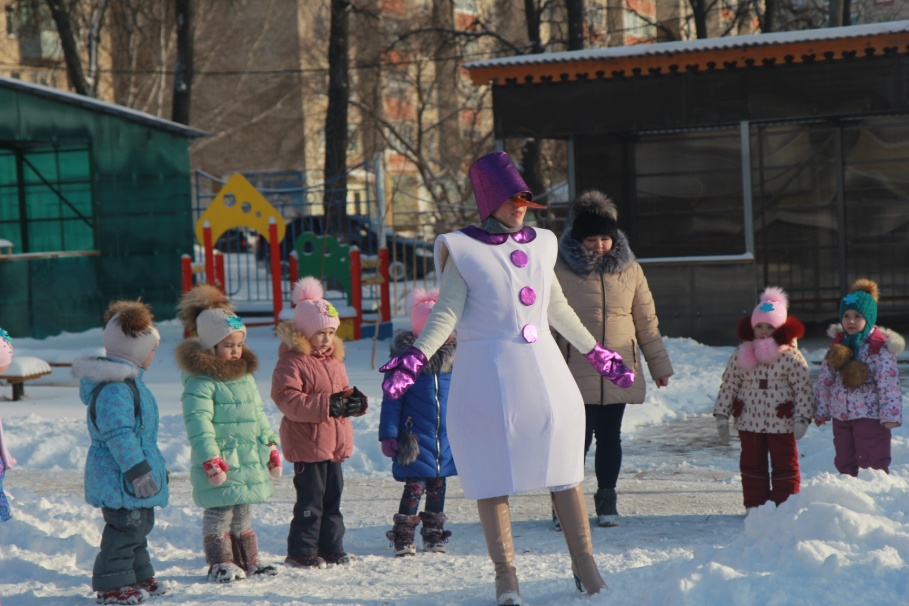 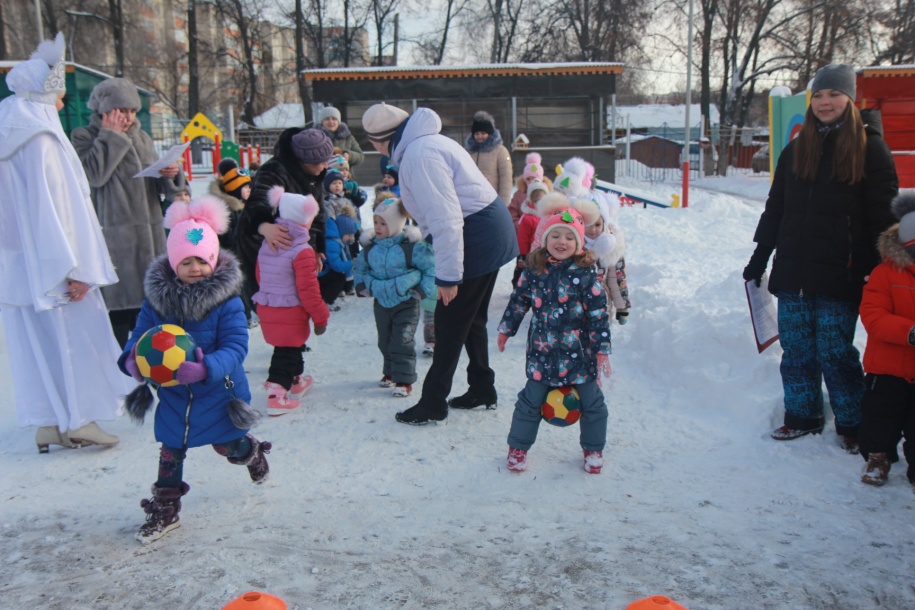 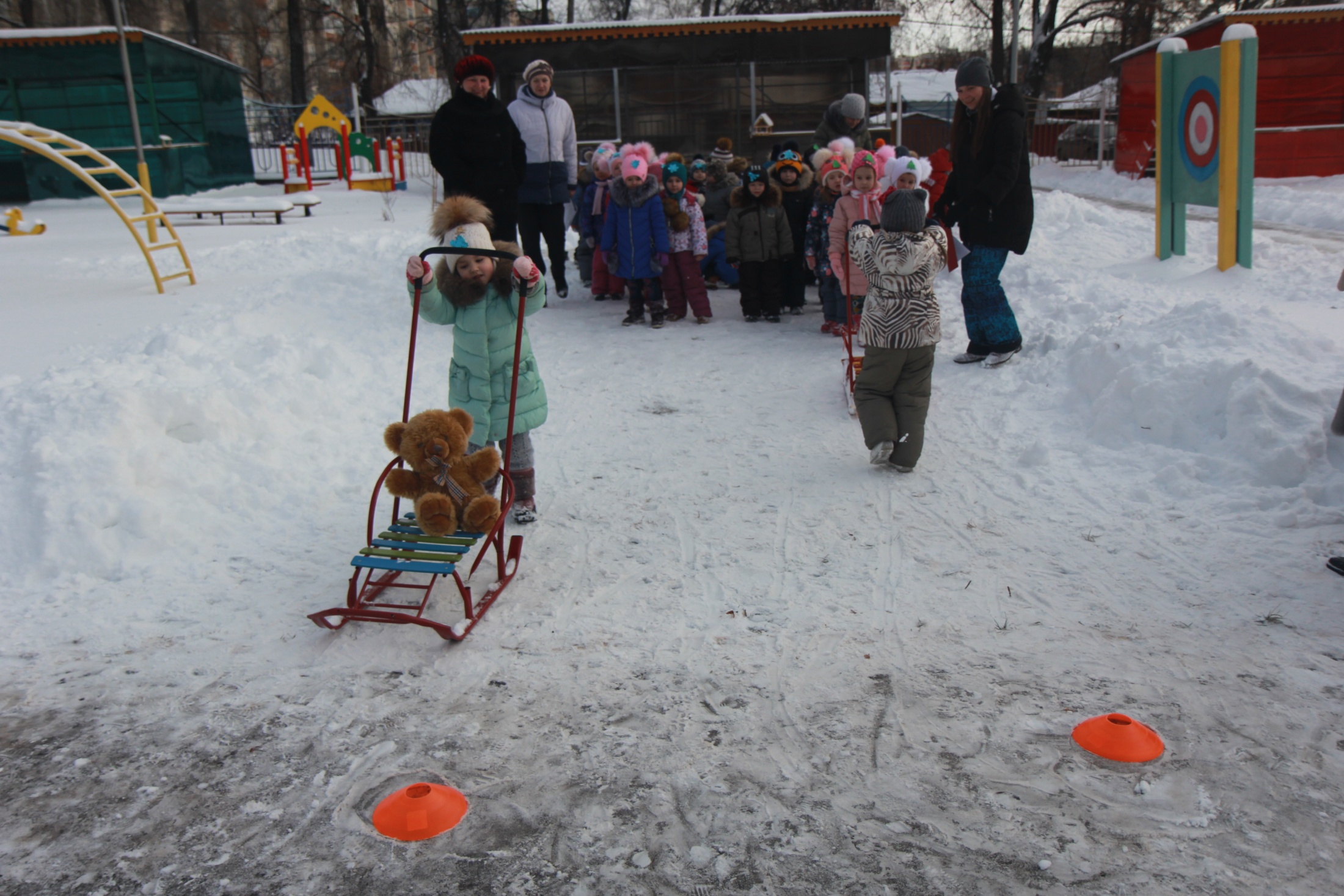 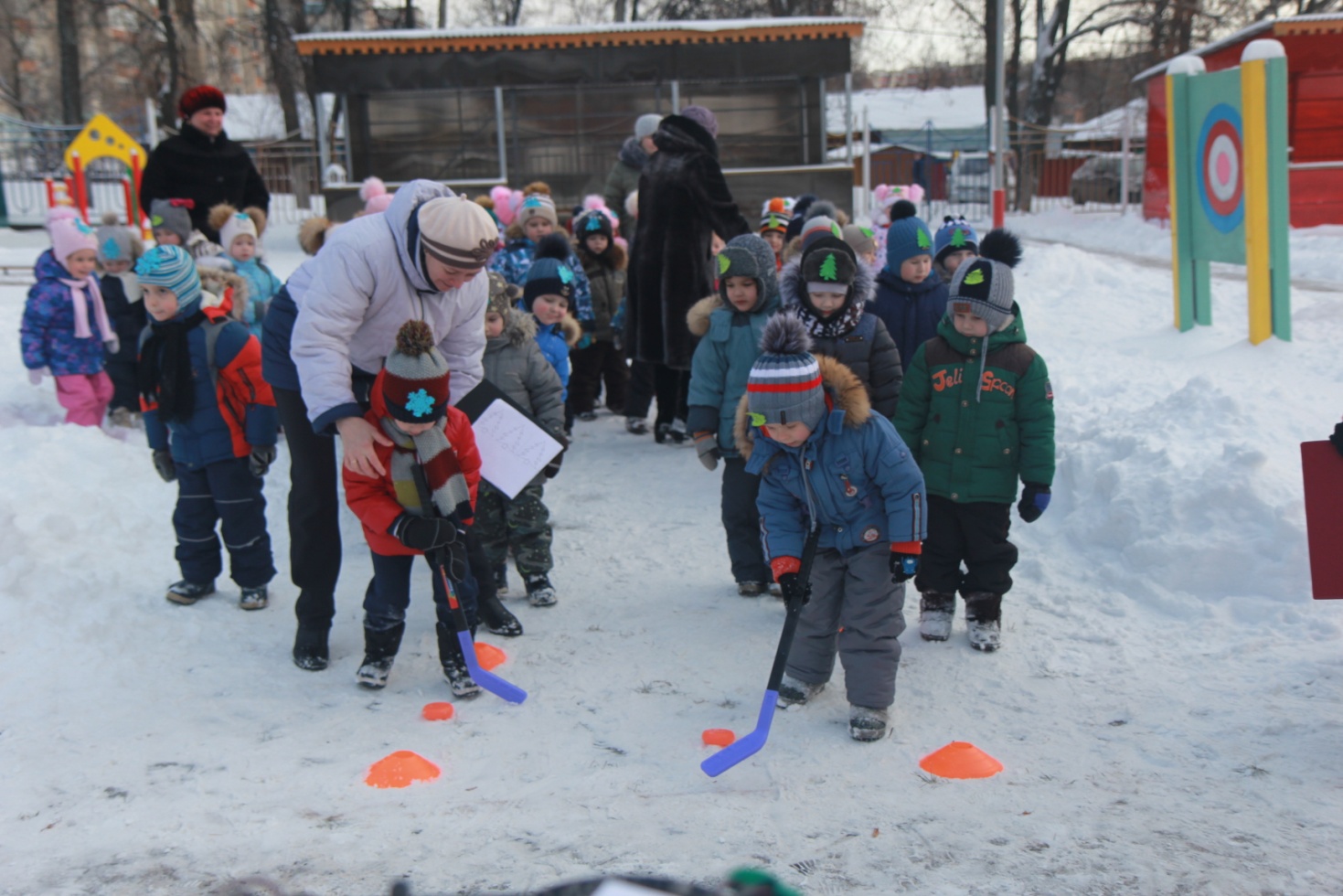 зимние забавы
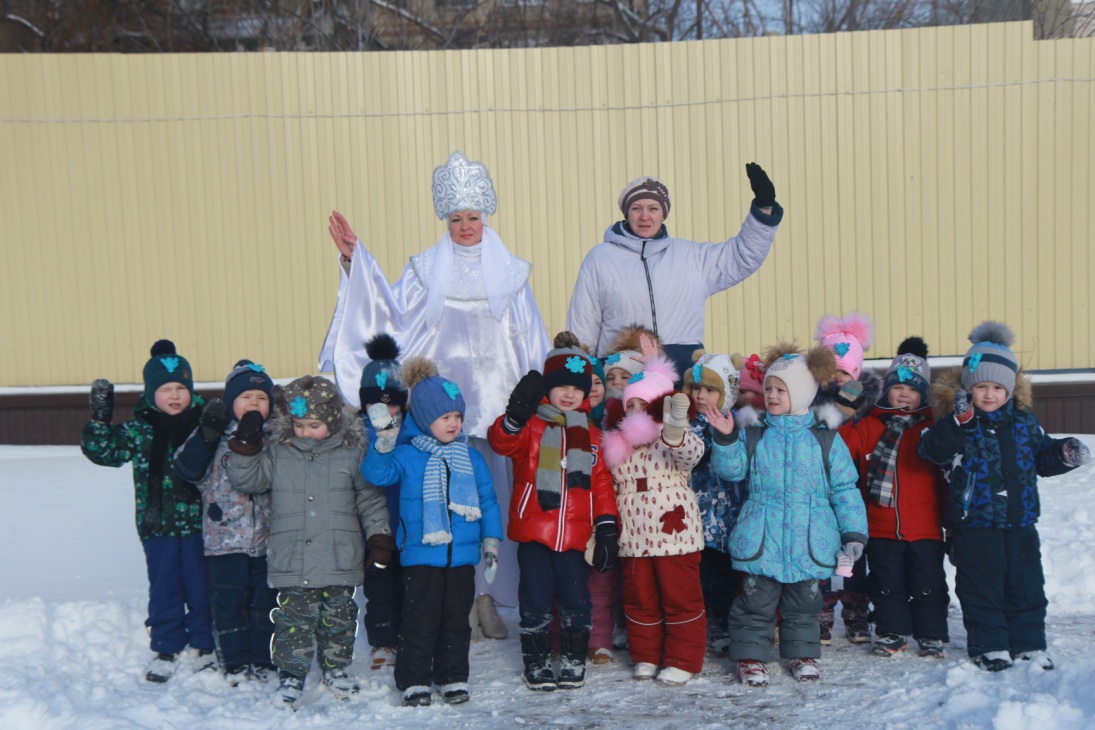 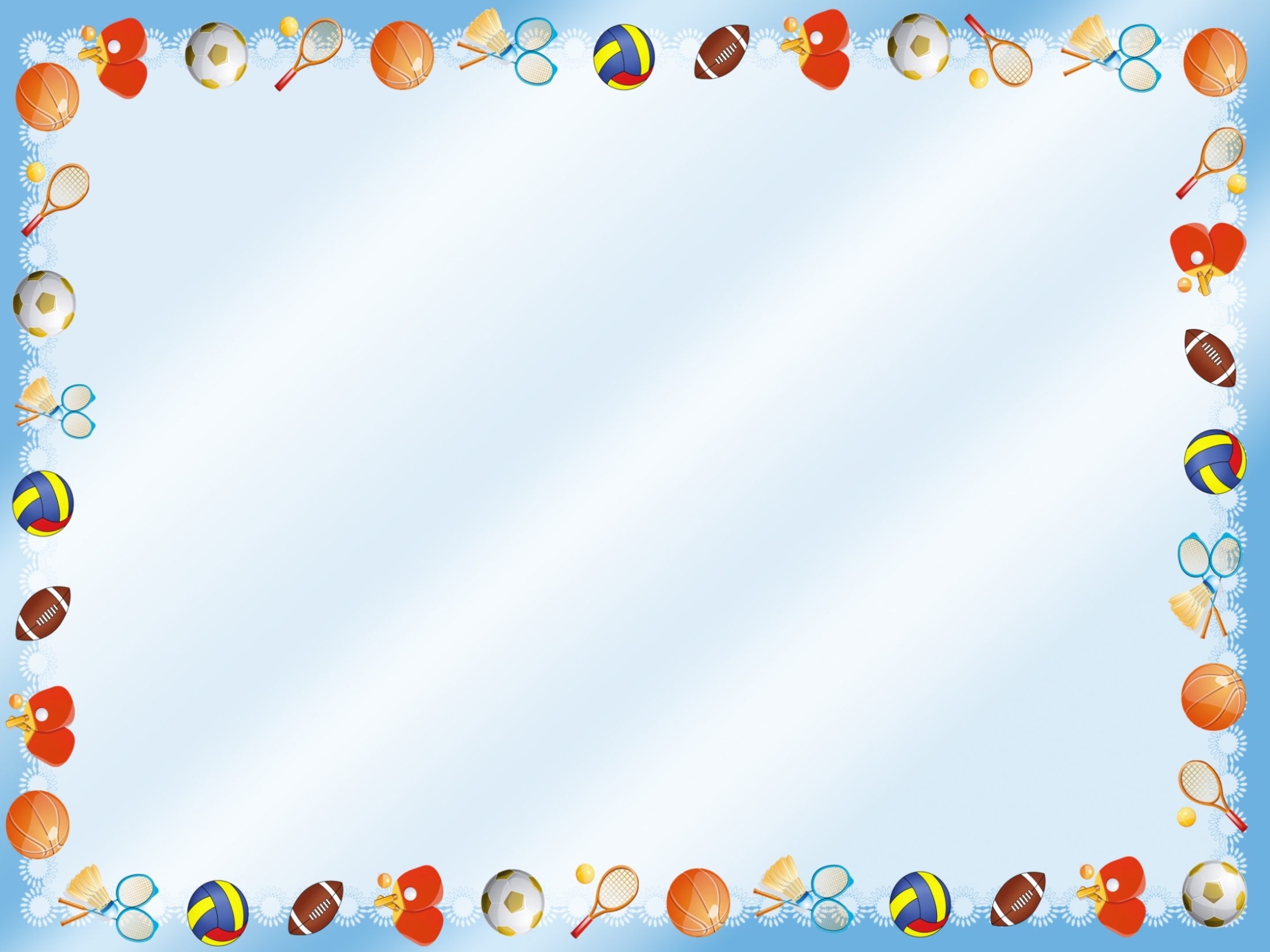 речевое развитие
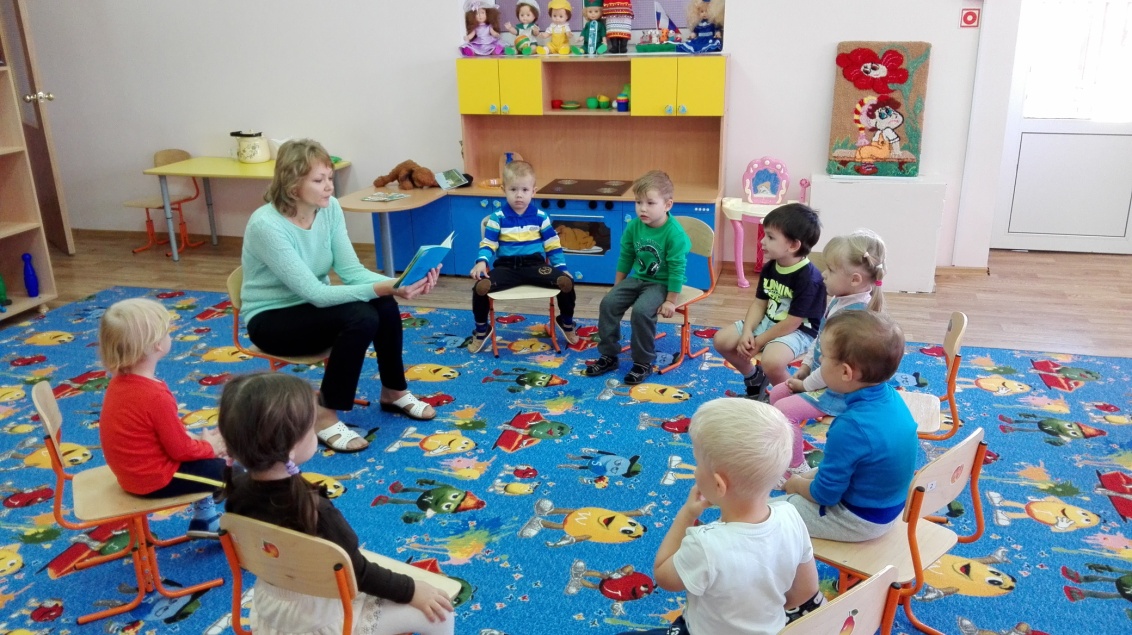 Чтение «мойдодыр»
«федорино горе»
«зарядка и простуда» 
«девочка чумазая»
«мороженое» 
      «Айболит»	
 «Про бегемота который
 боялся прививок» 
«Что такое хорошо, что такое плохо»
составление описательного 
рассказа
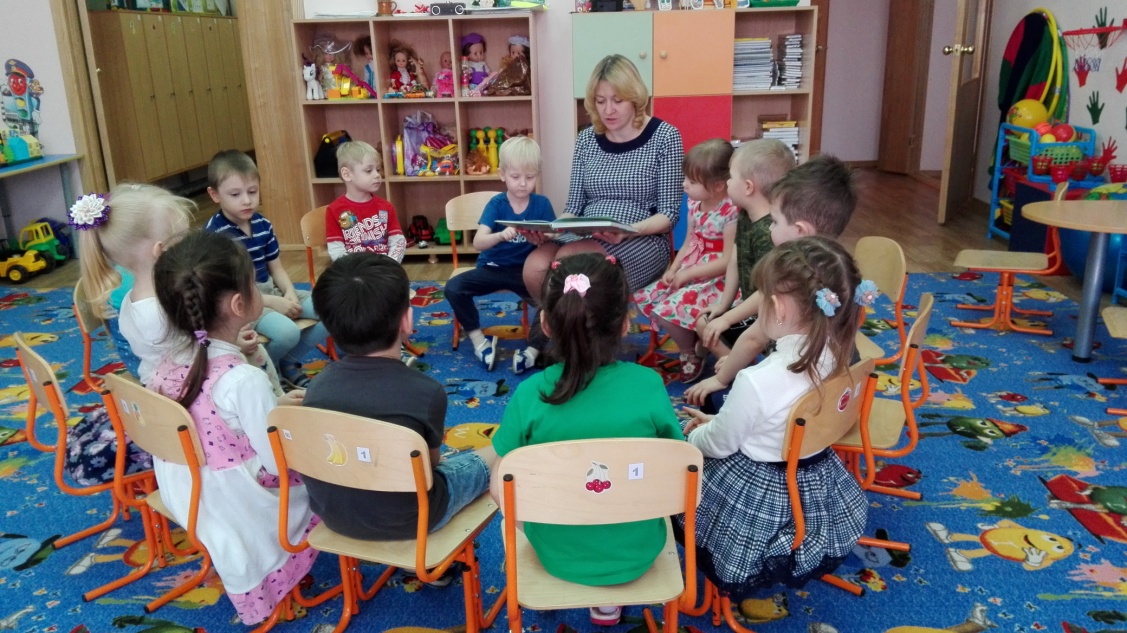 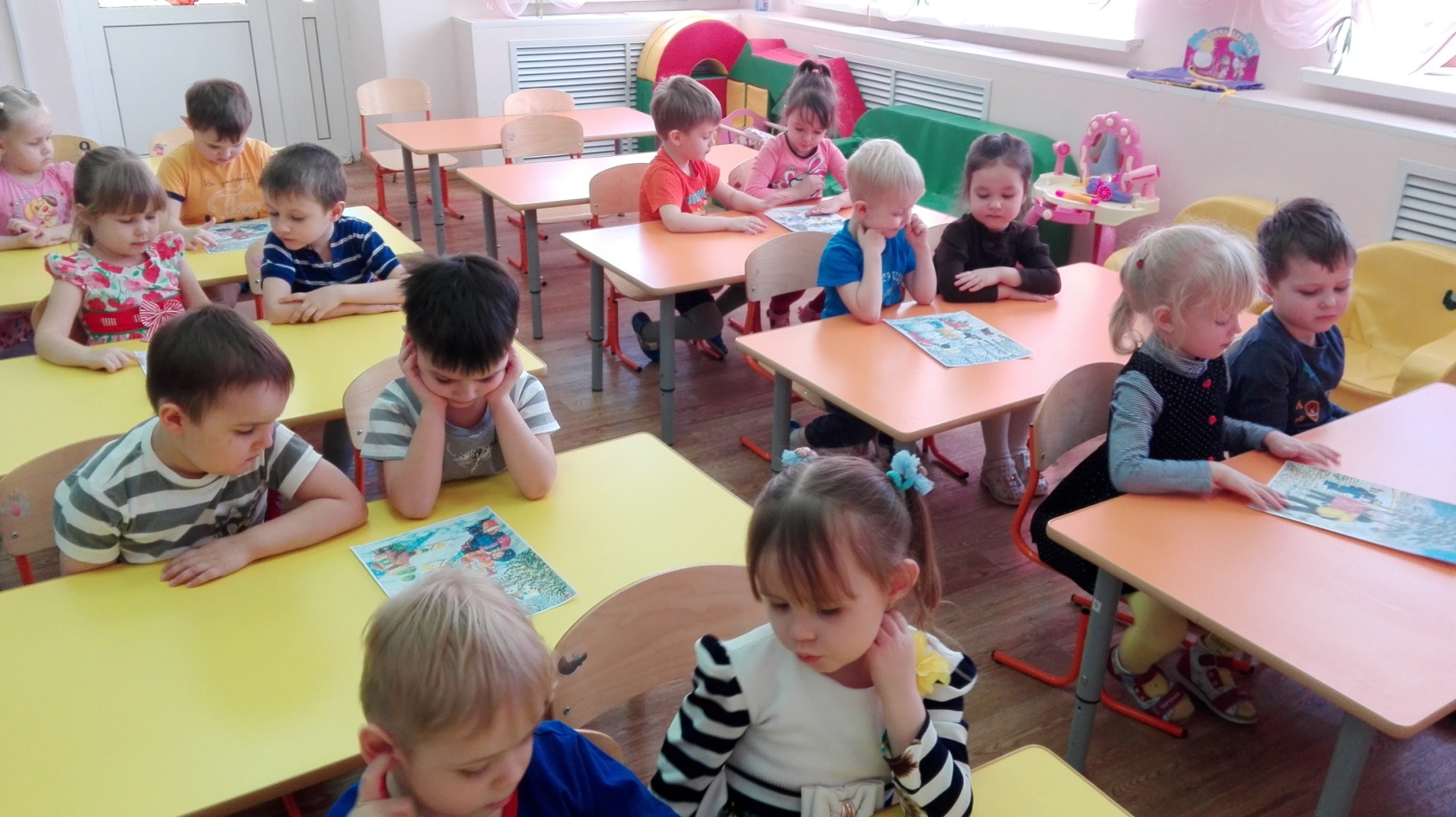 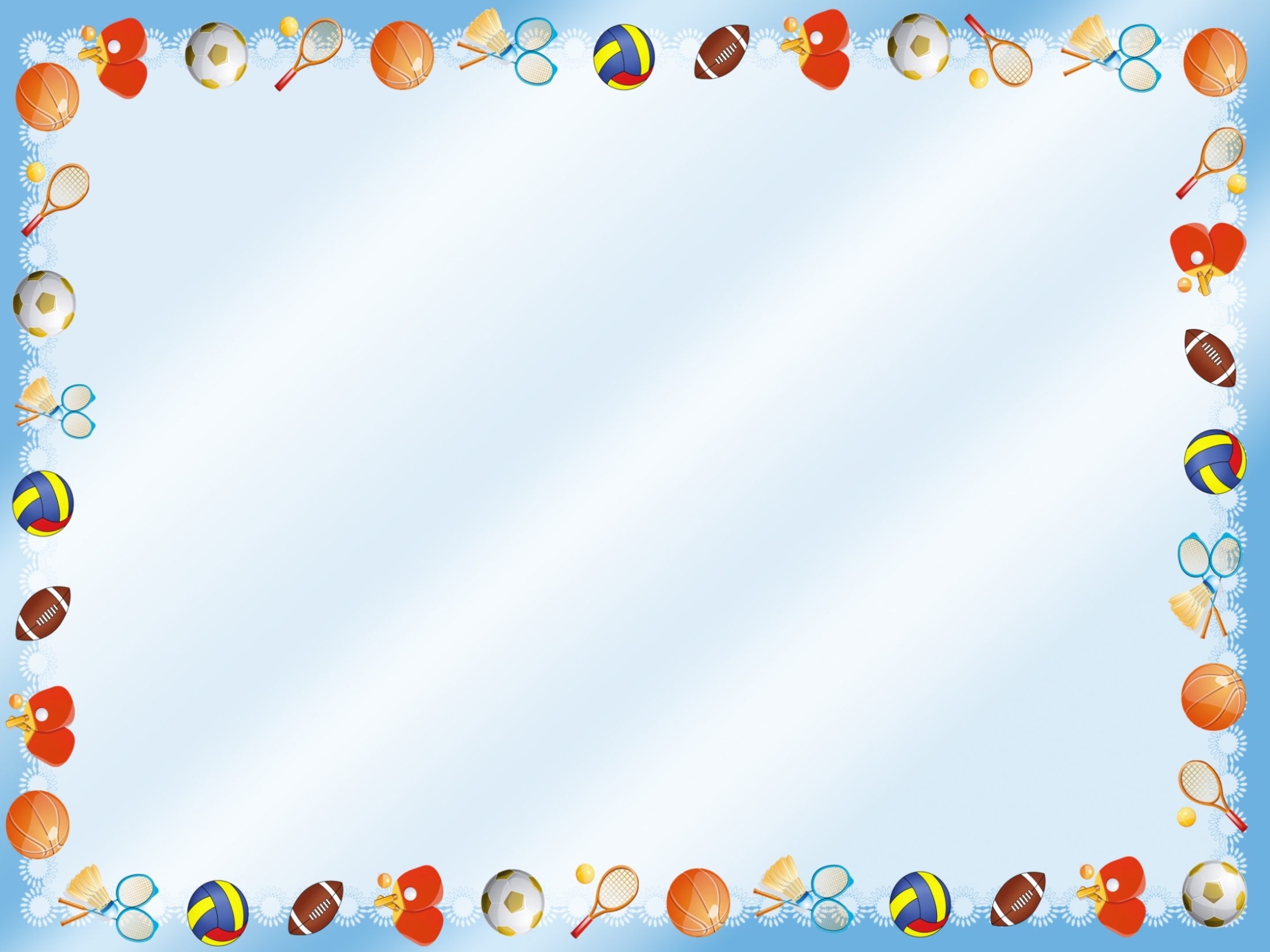 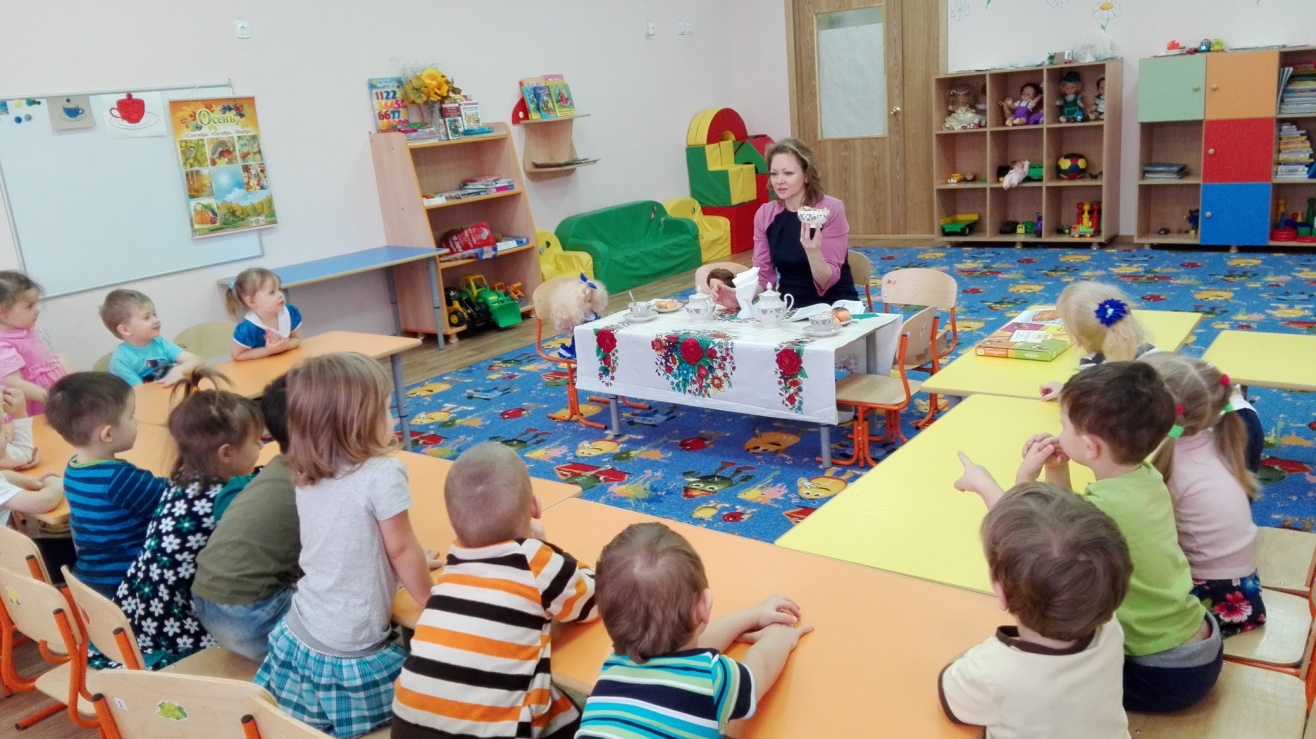 Беседа 
«как правильно накрыть стол»
«Врачи – наши помощники»
«Каша – пища наша»
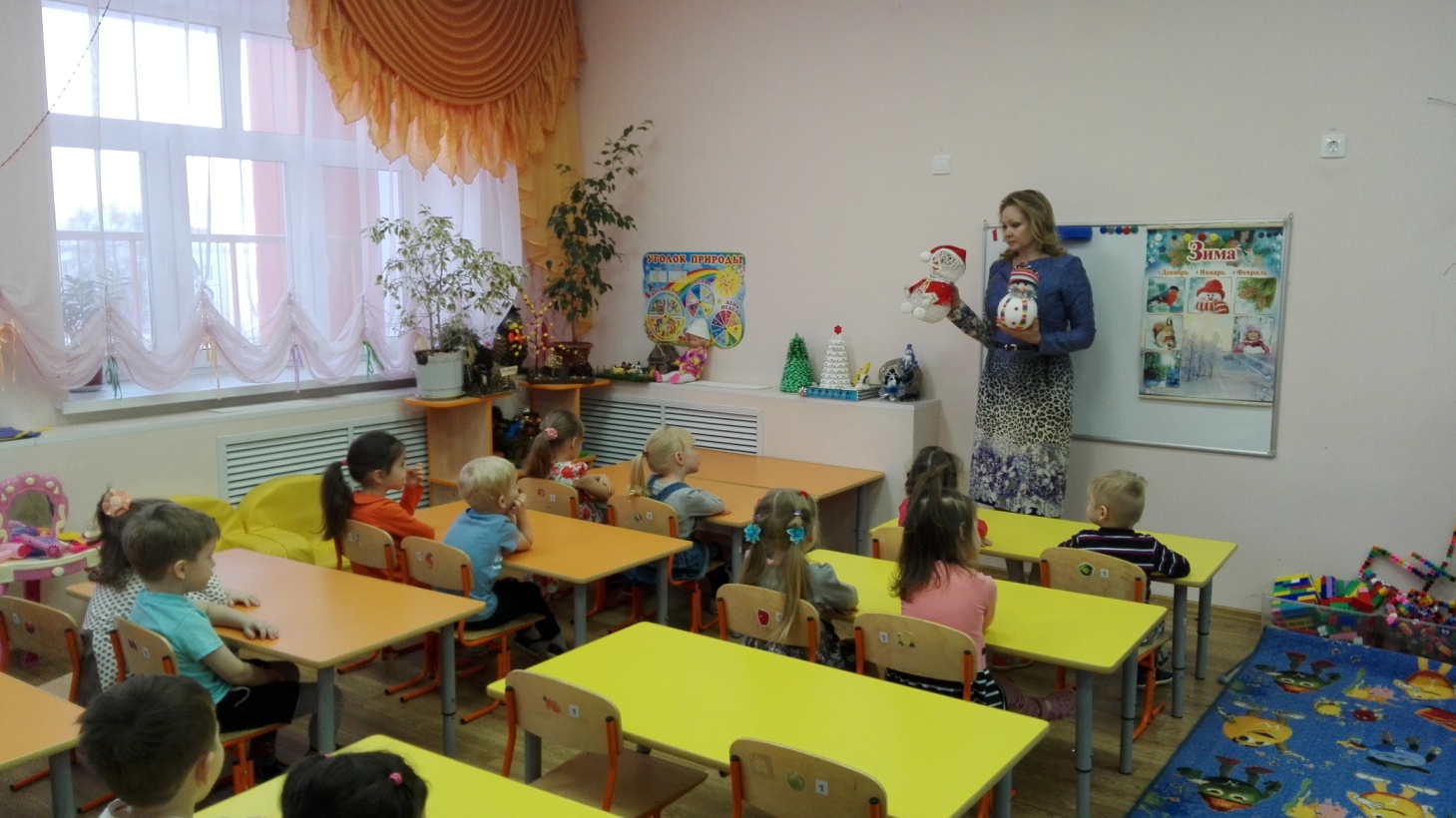 Беседа 
«Снеговик, снеговик – ты с детства к холоду привык»
«Витамины в нашей жизни»
«Здоровье в порядке, спасибо зарядке»
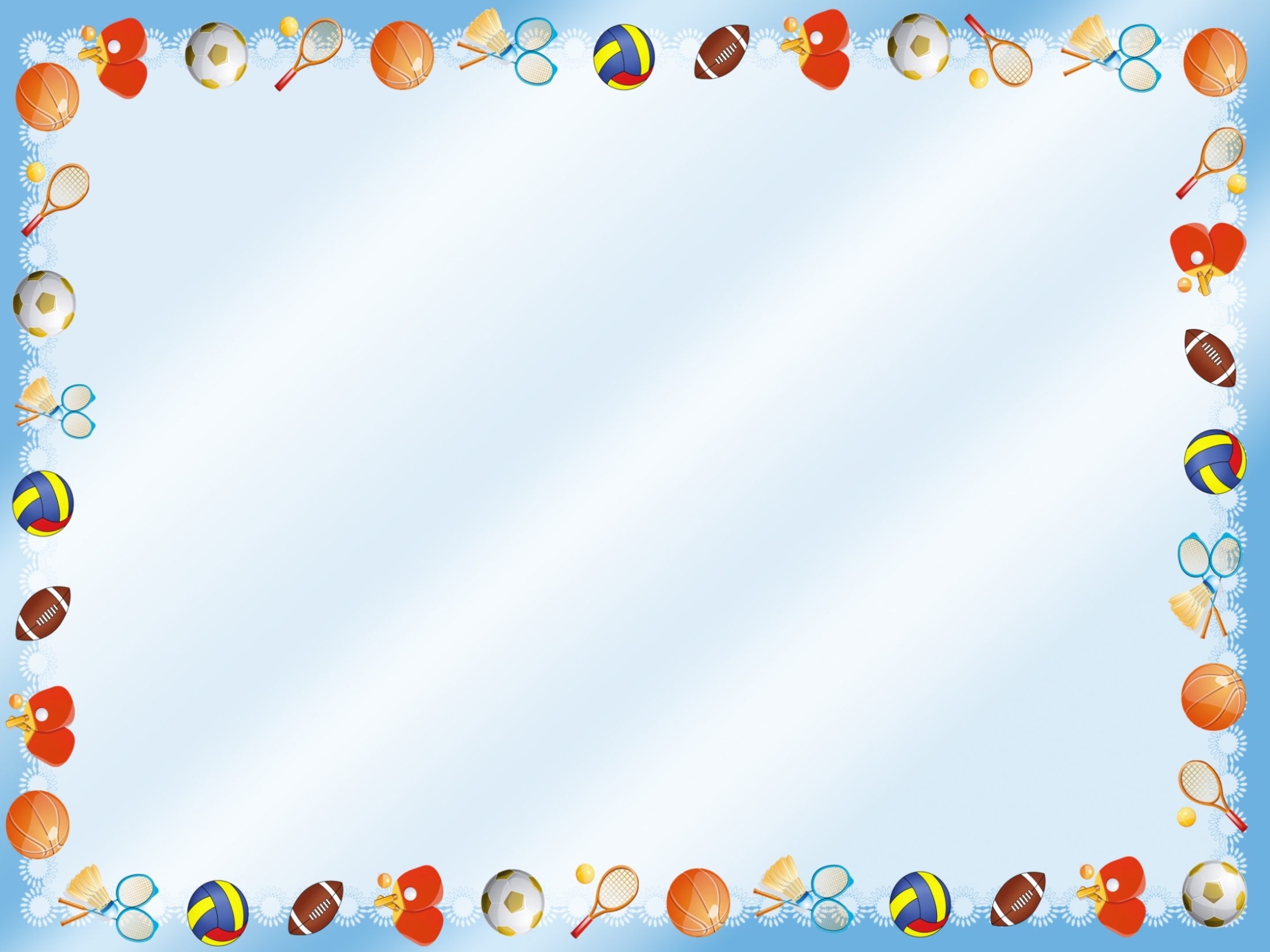 художественно – эстетическое
 развитие
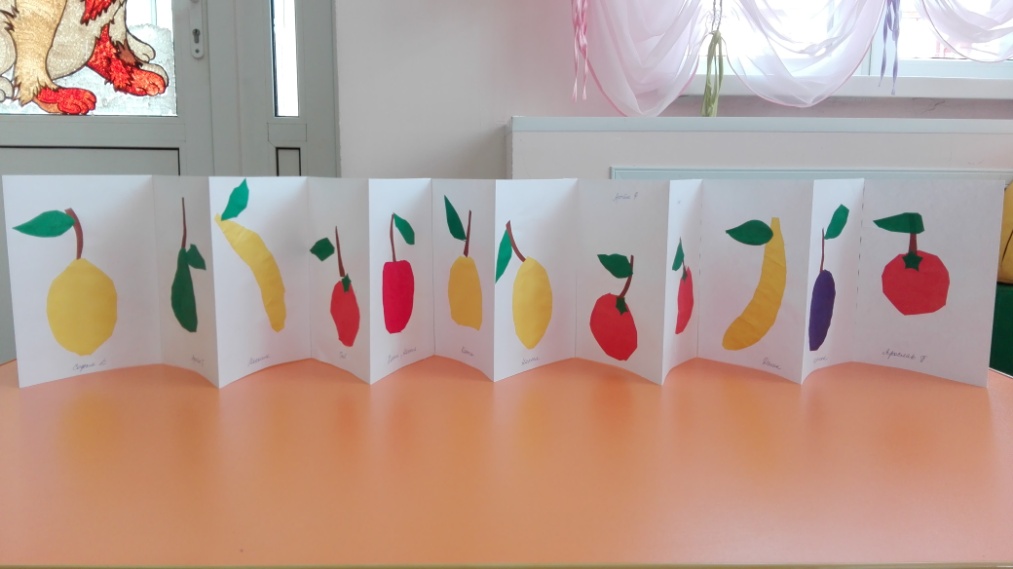 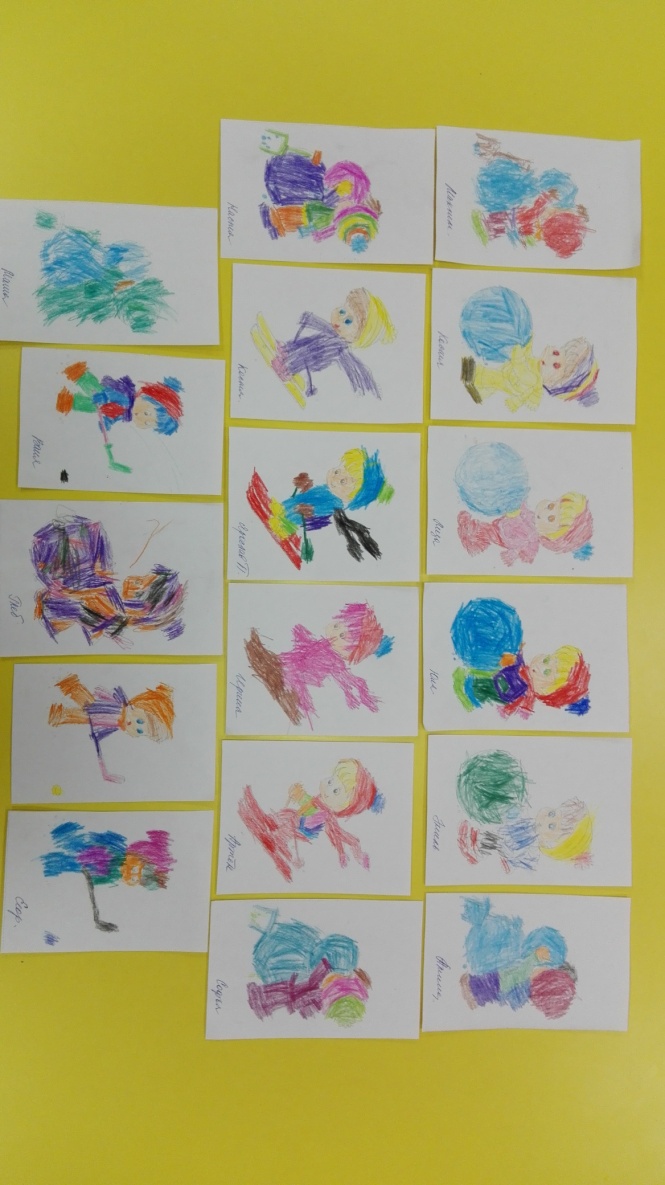 нод аппликация 
«ширма с фруктами»
Нод рисование
 «яблоко и груша»
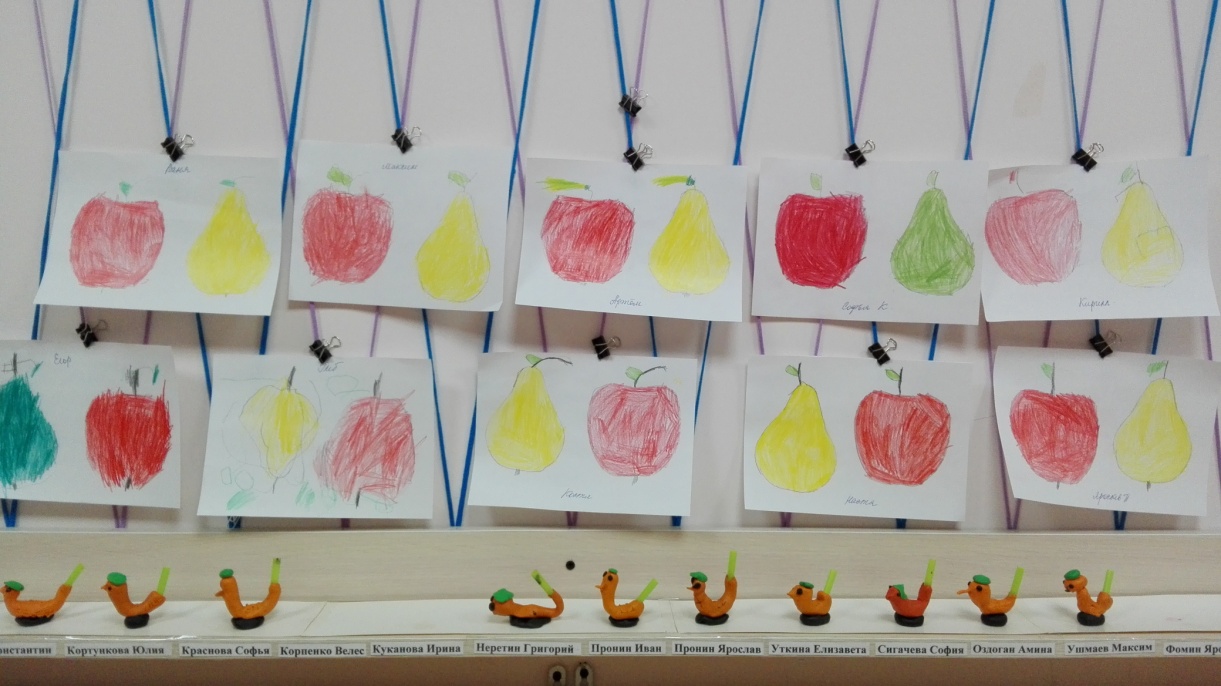 разукрашивание
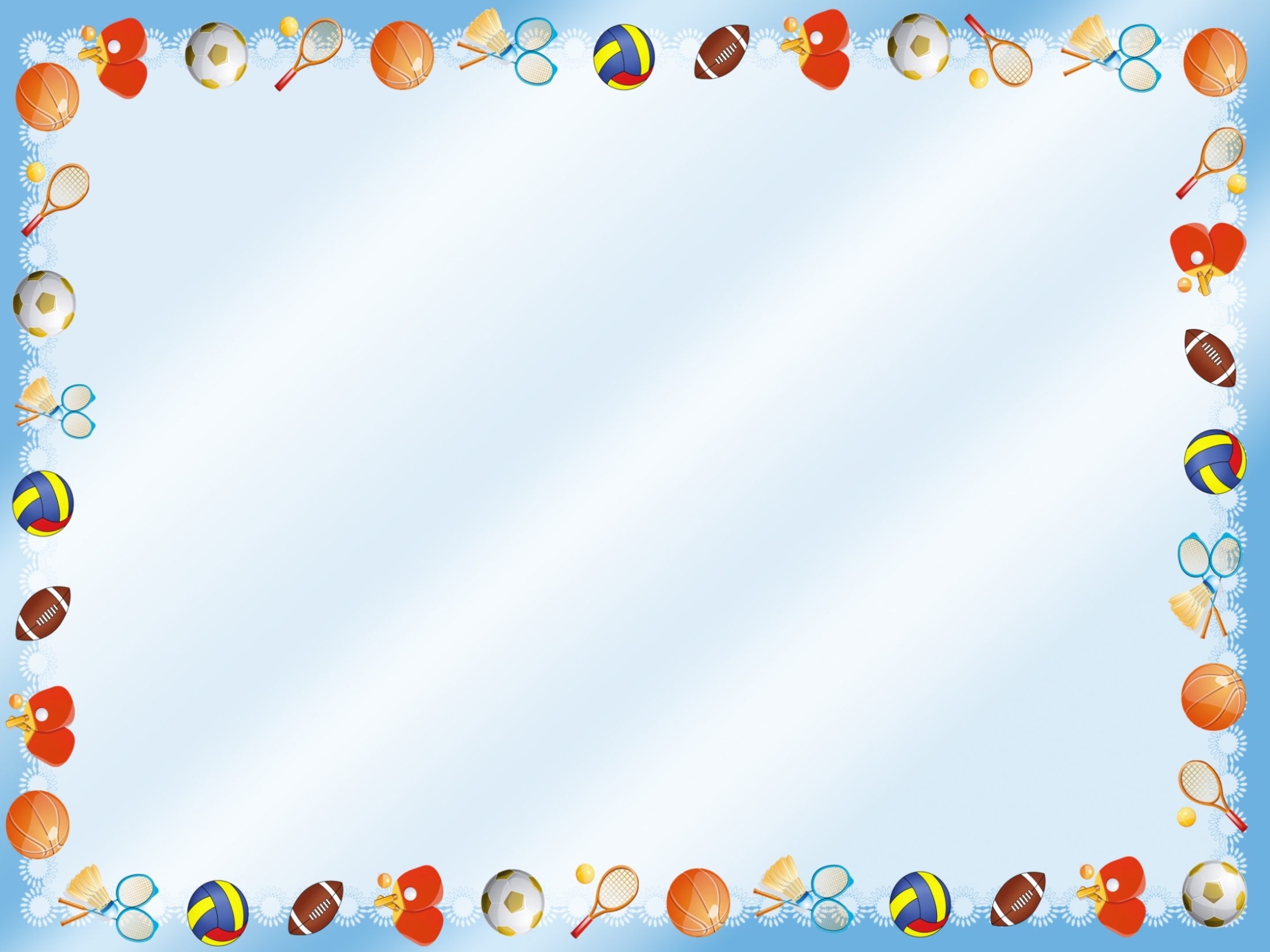 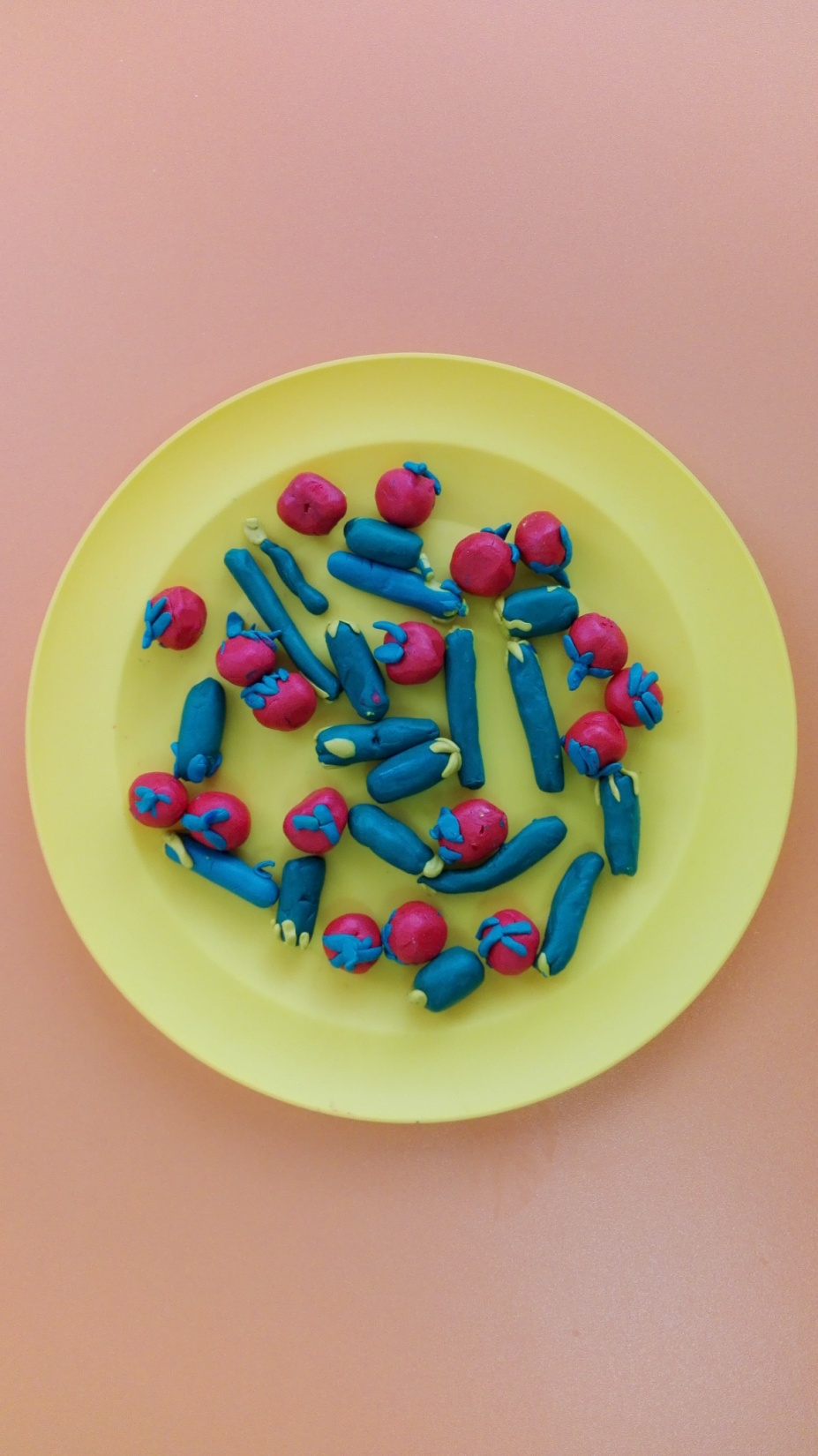 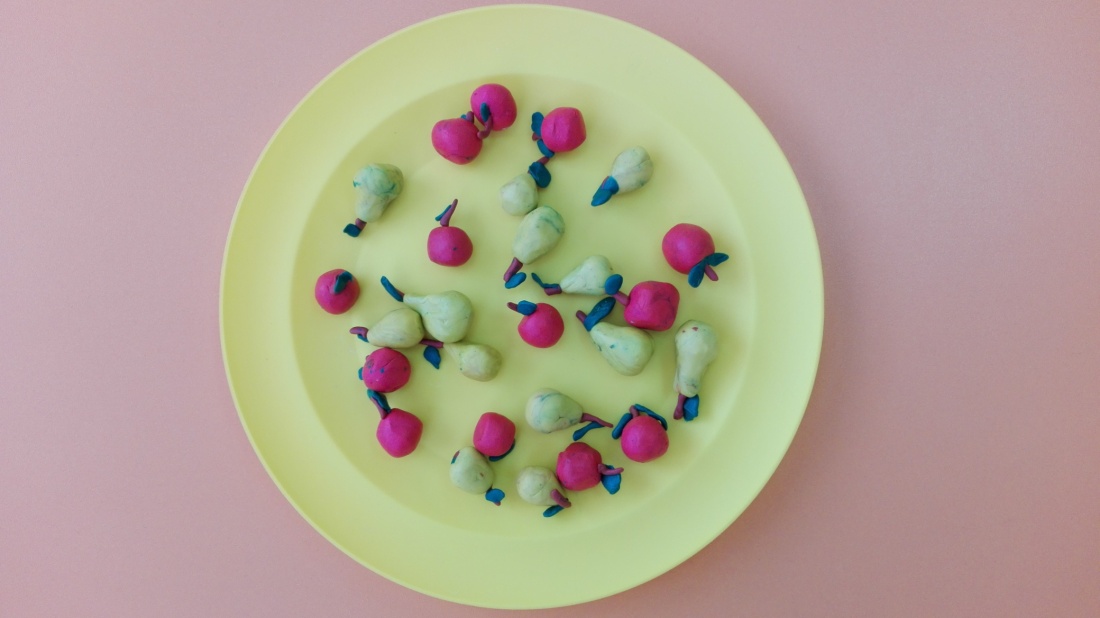 Нод лепка 
«овощи»
«фрукты»
«лыжник»
по замыслу 
«Слепи для Мойдодыра гигиенические 
      принадлежности»
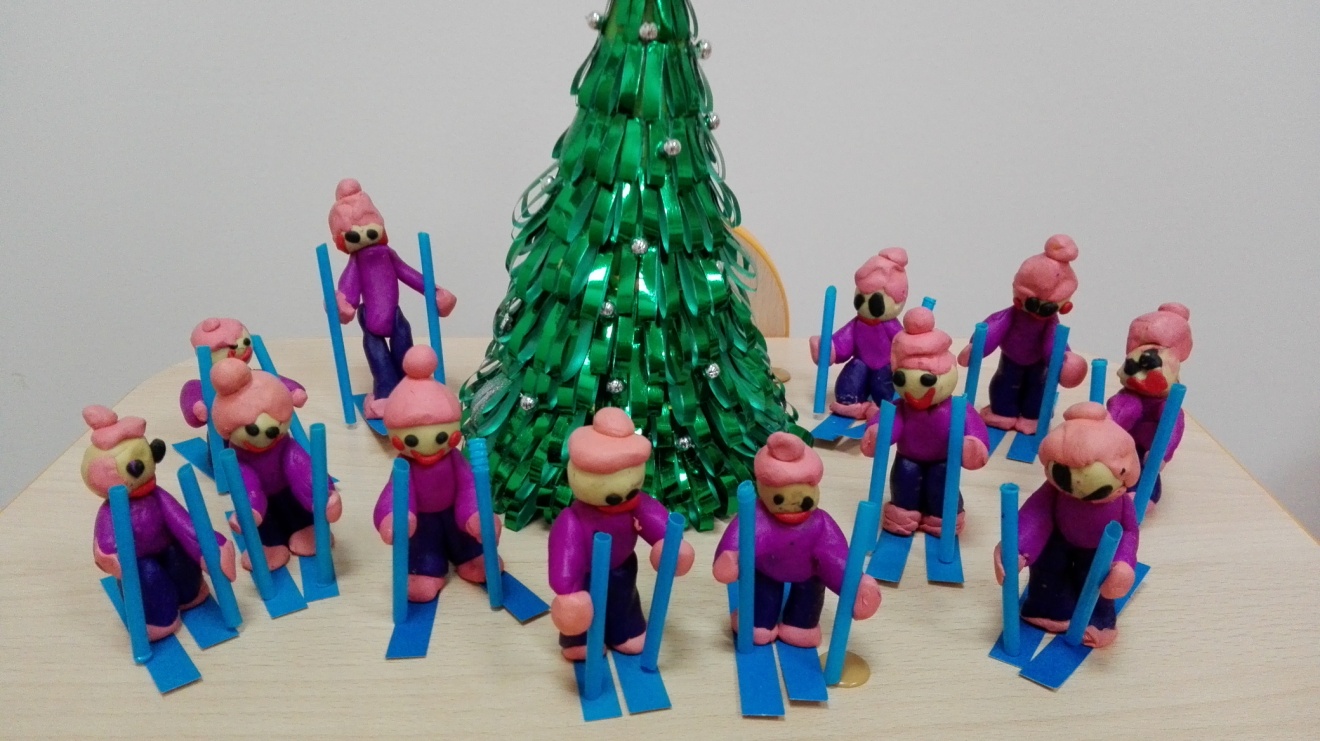 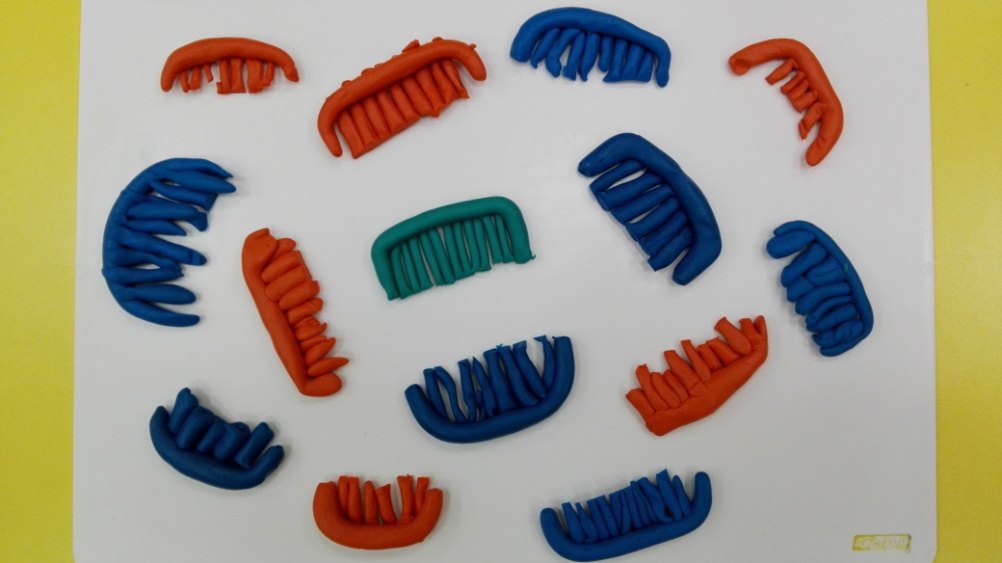 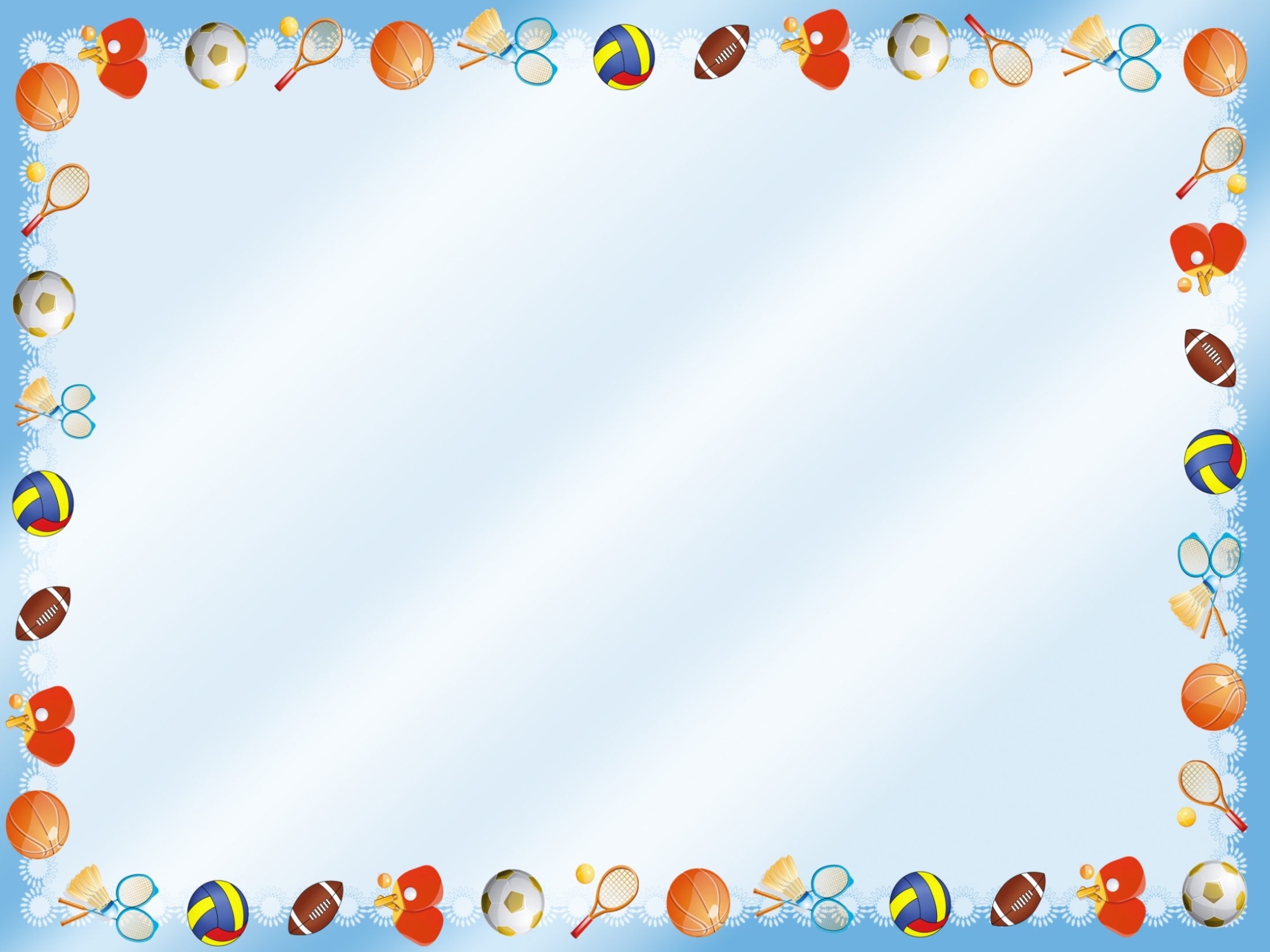 Познавательное
 развитие
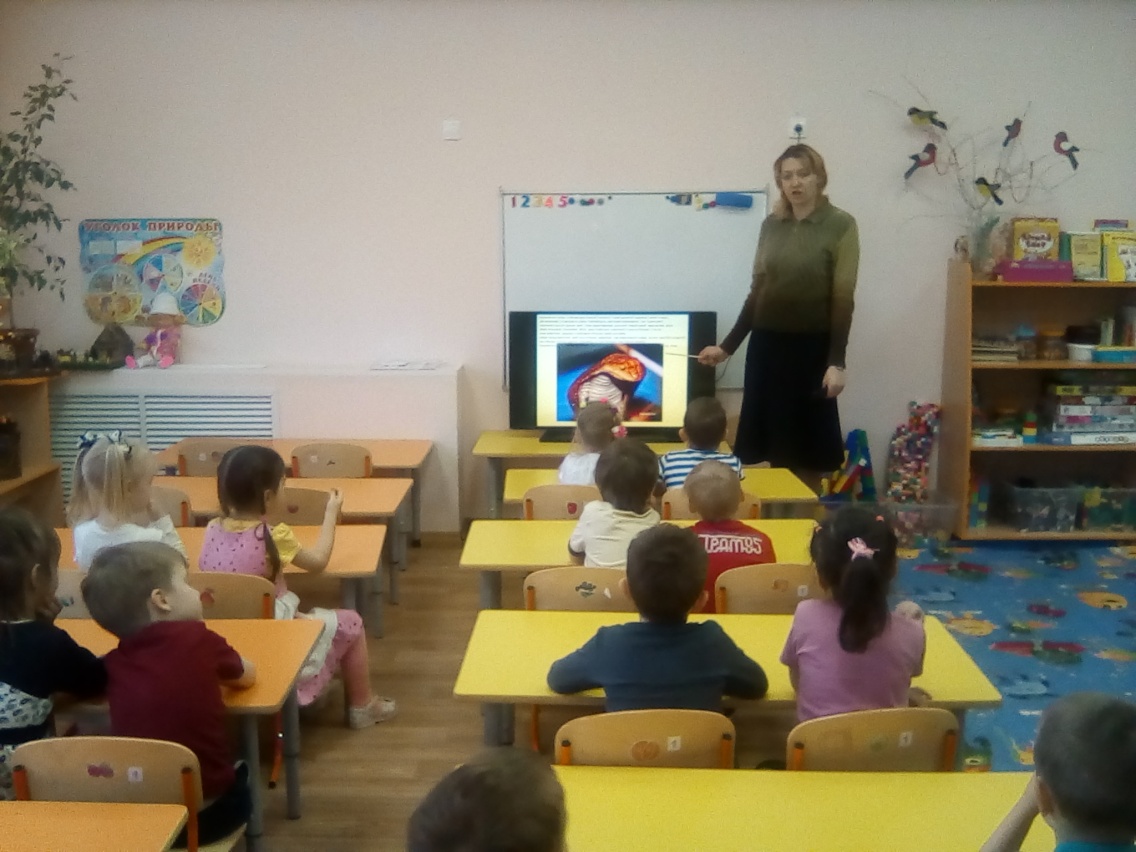 Просмотр презентации
«виды спорта»
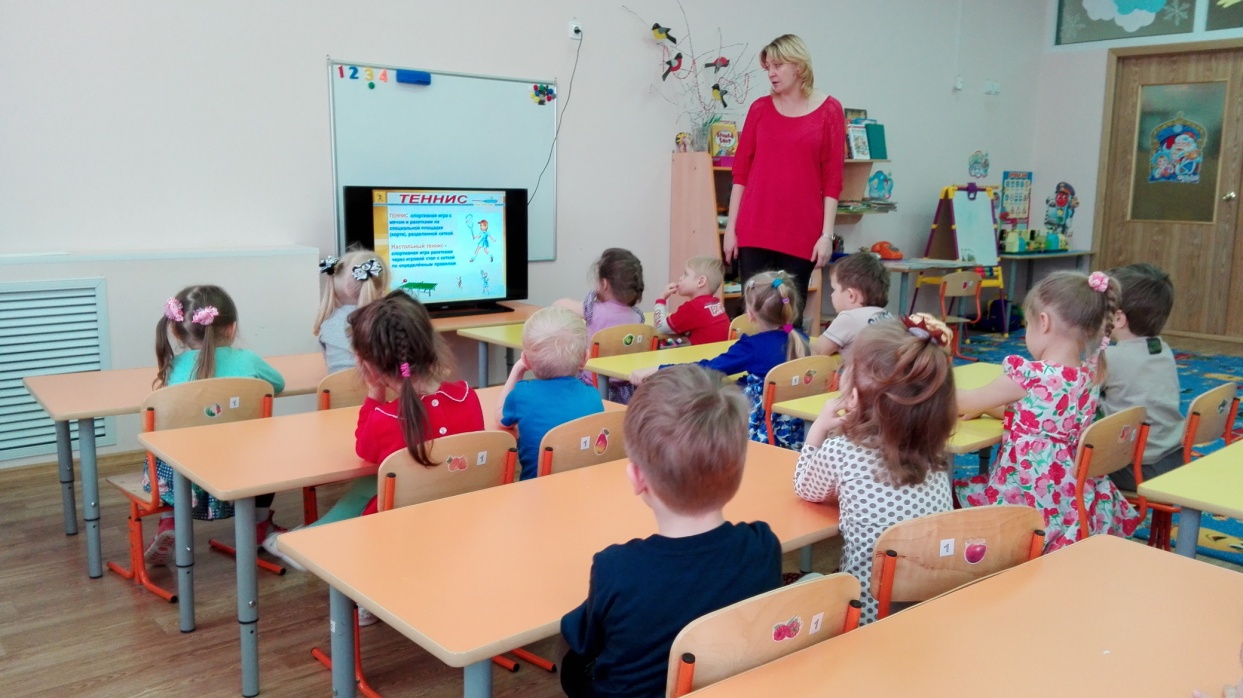 Просмотр презентации
«Ядовитые животные и растения»
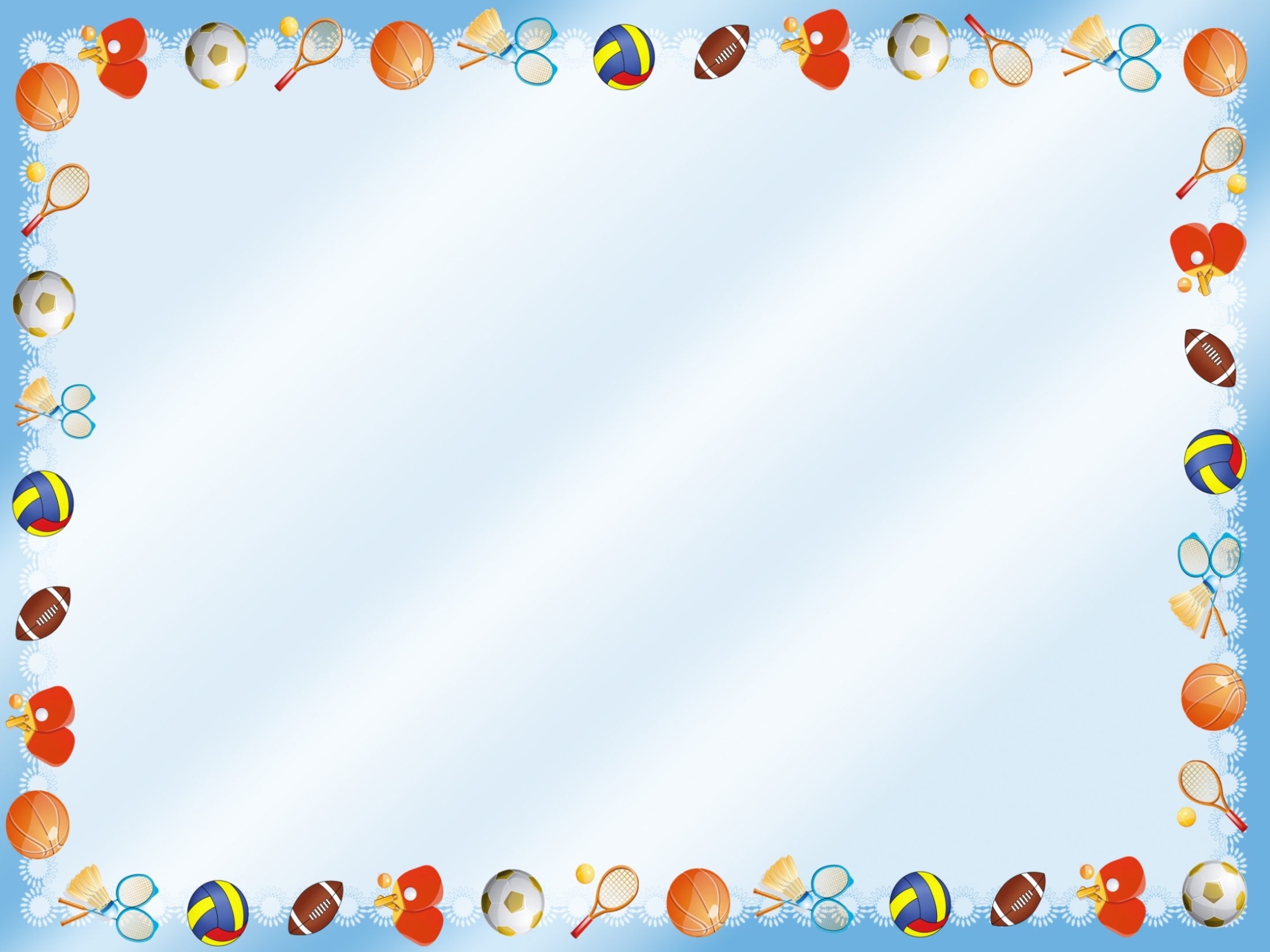 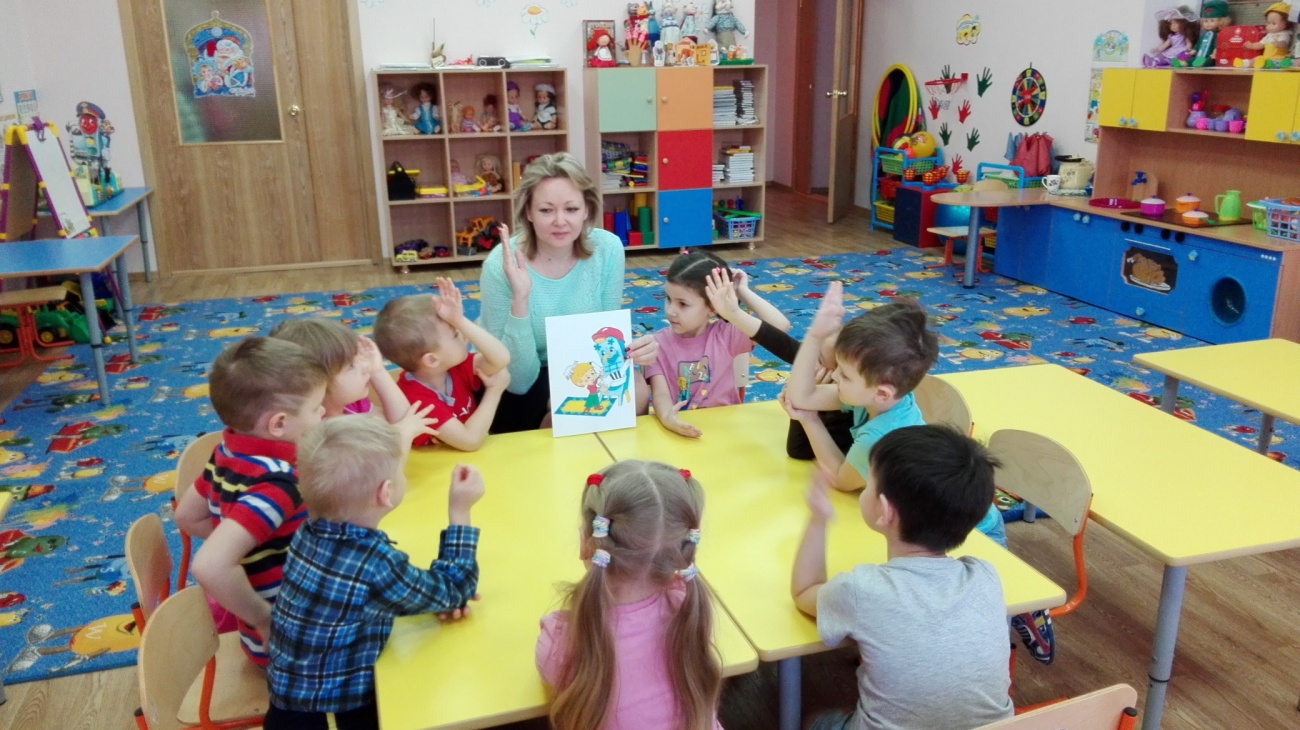 Беседа
«в гостях у мойдодыра»
Беседа 
«Пожарная безопасность»
Уроки безопасности по карточкам
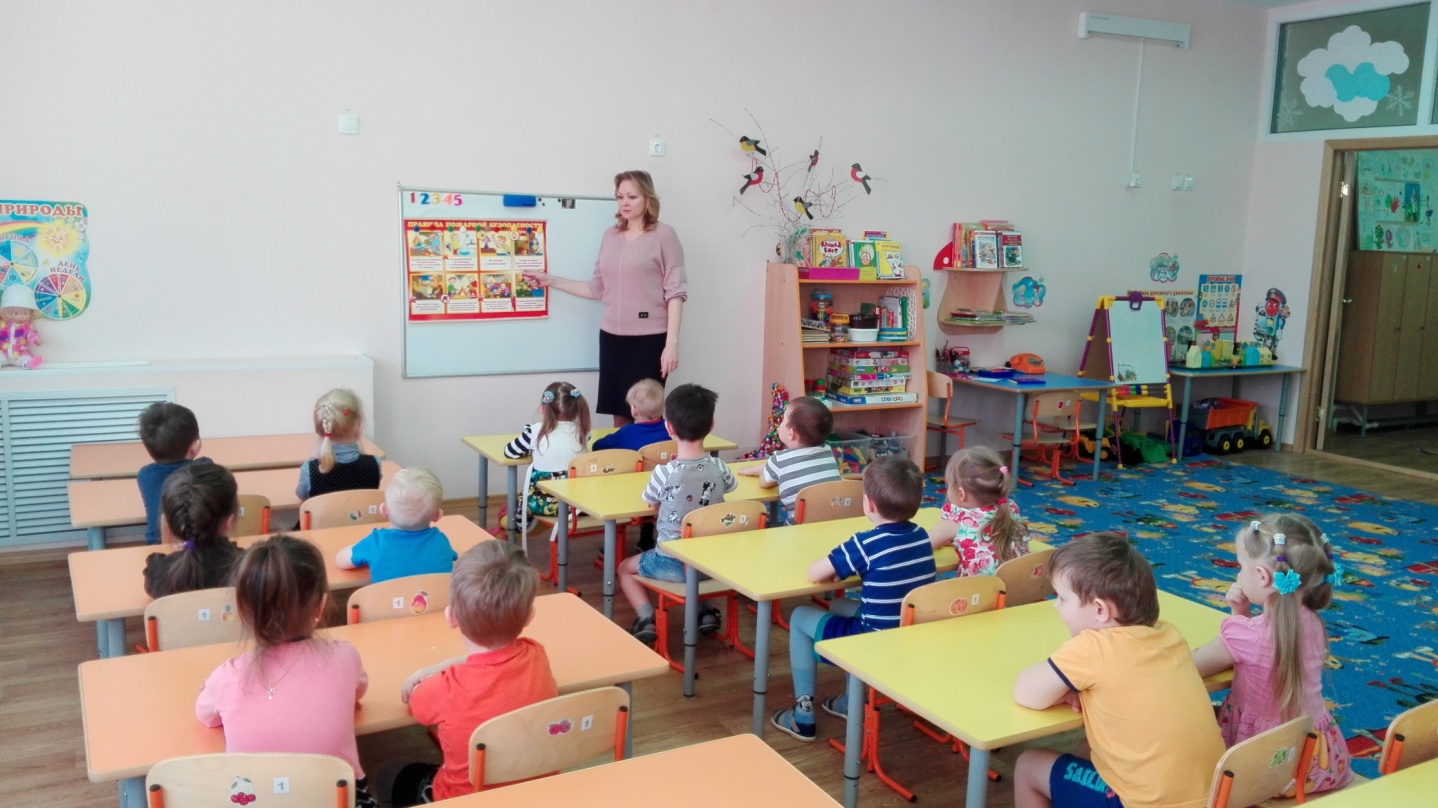 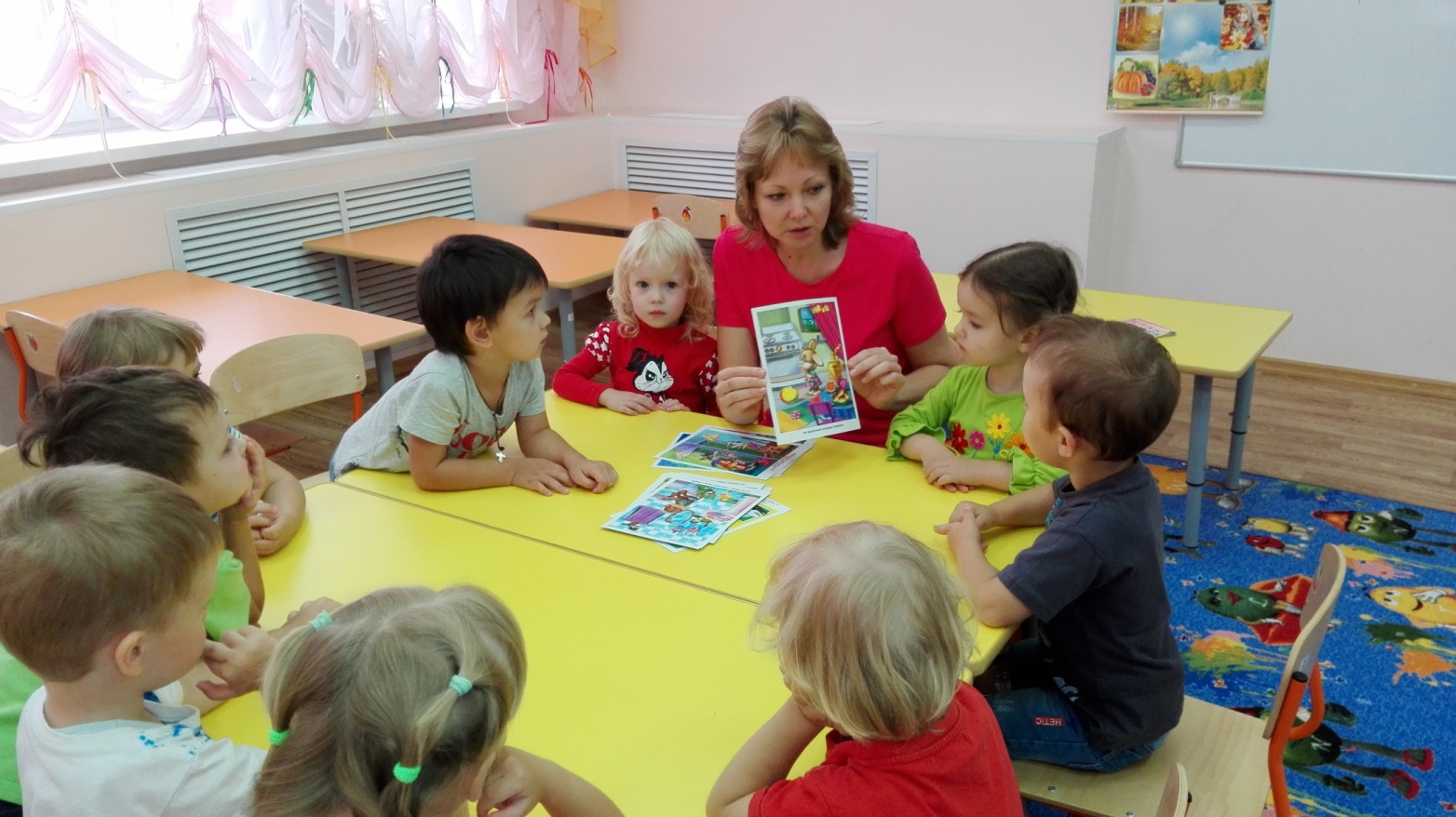 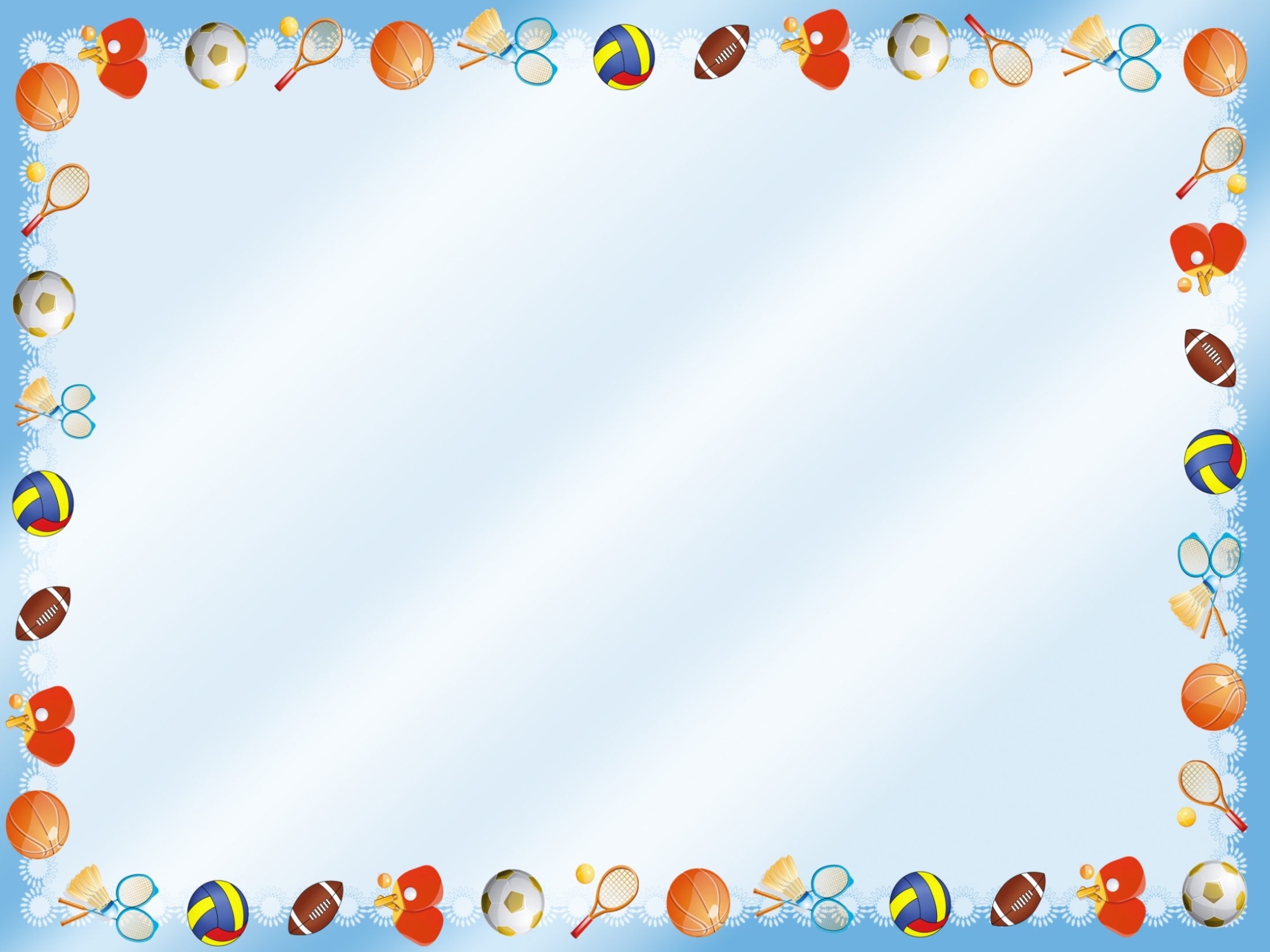 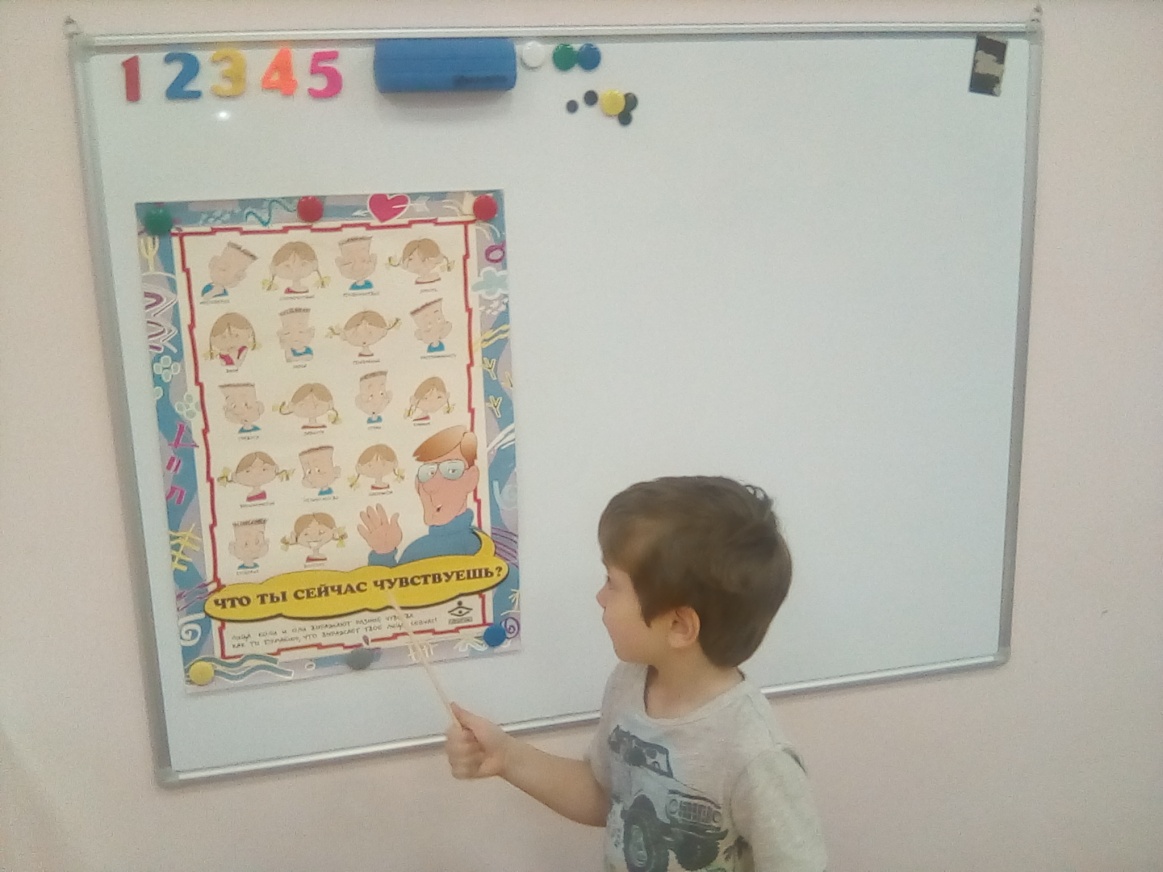 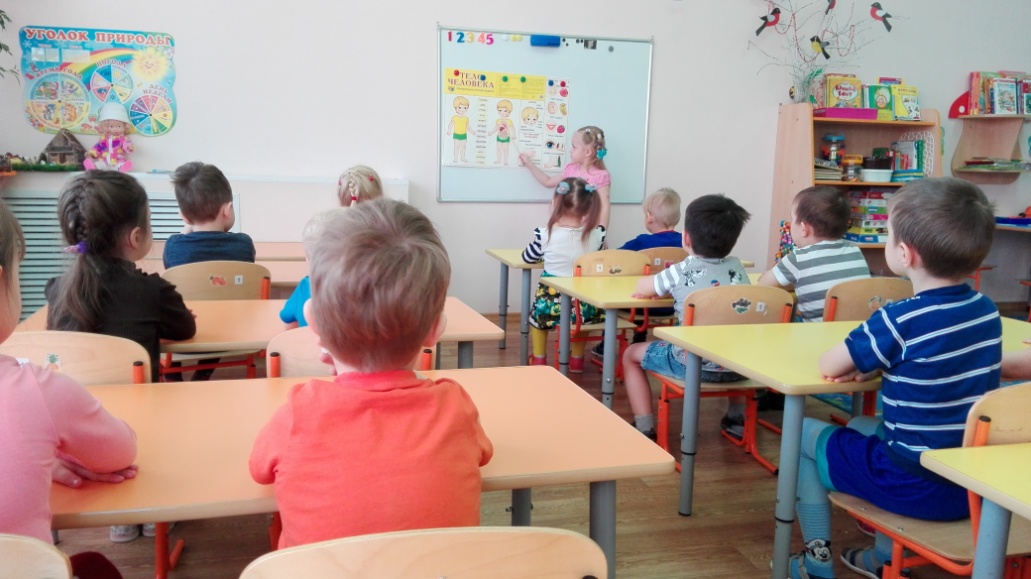 Определение своего эмоционального состояния
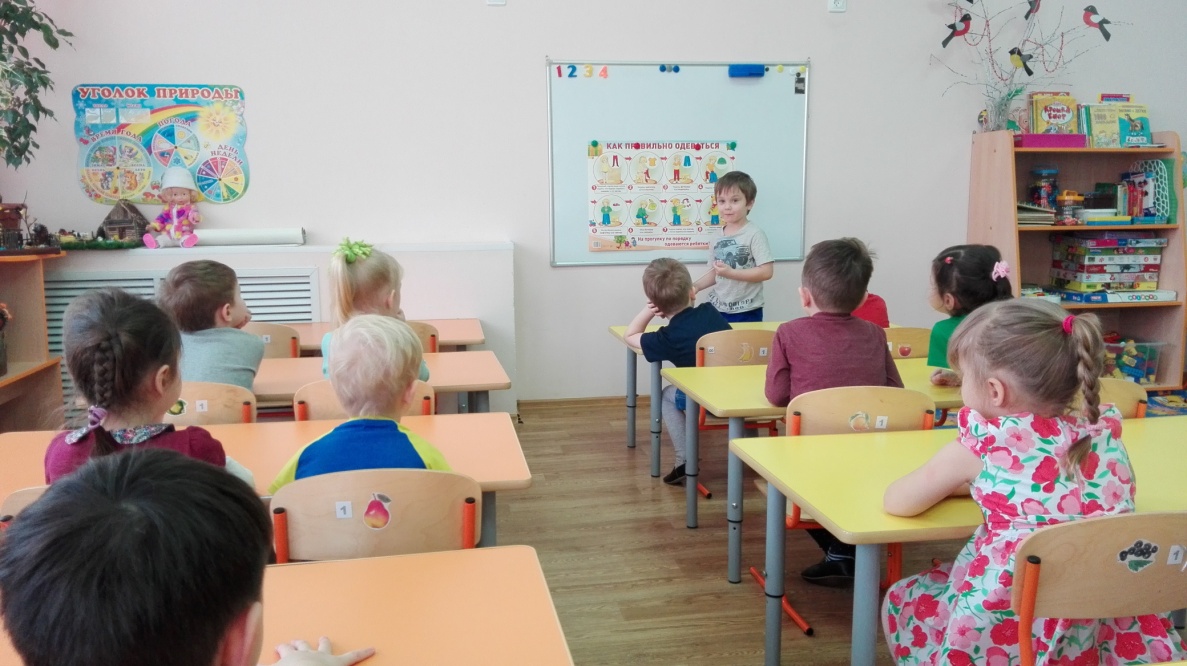 Изучение тела человека
Составление алгоритма одевания
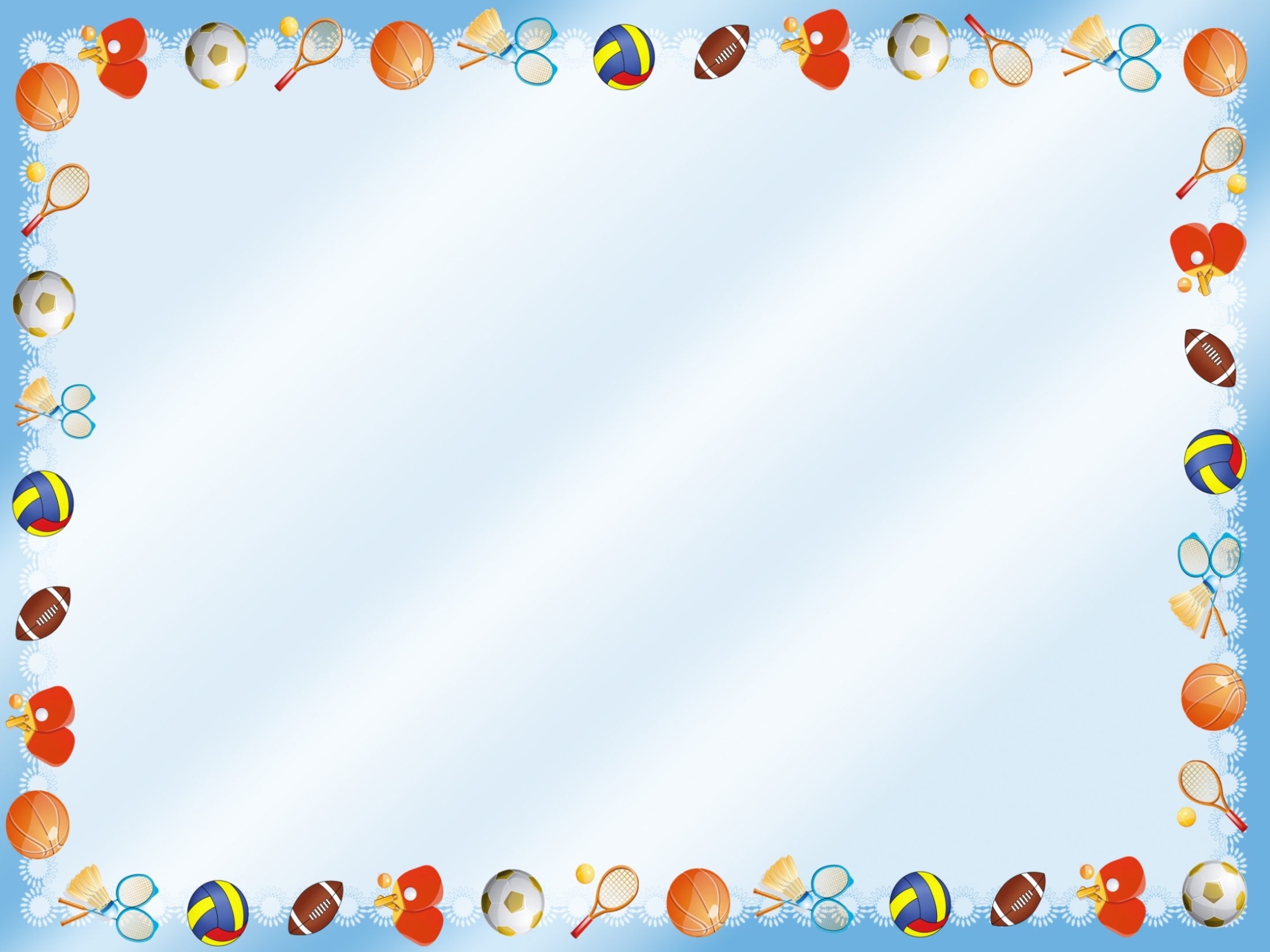 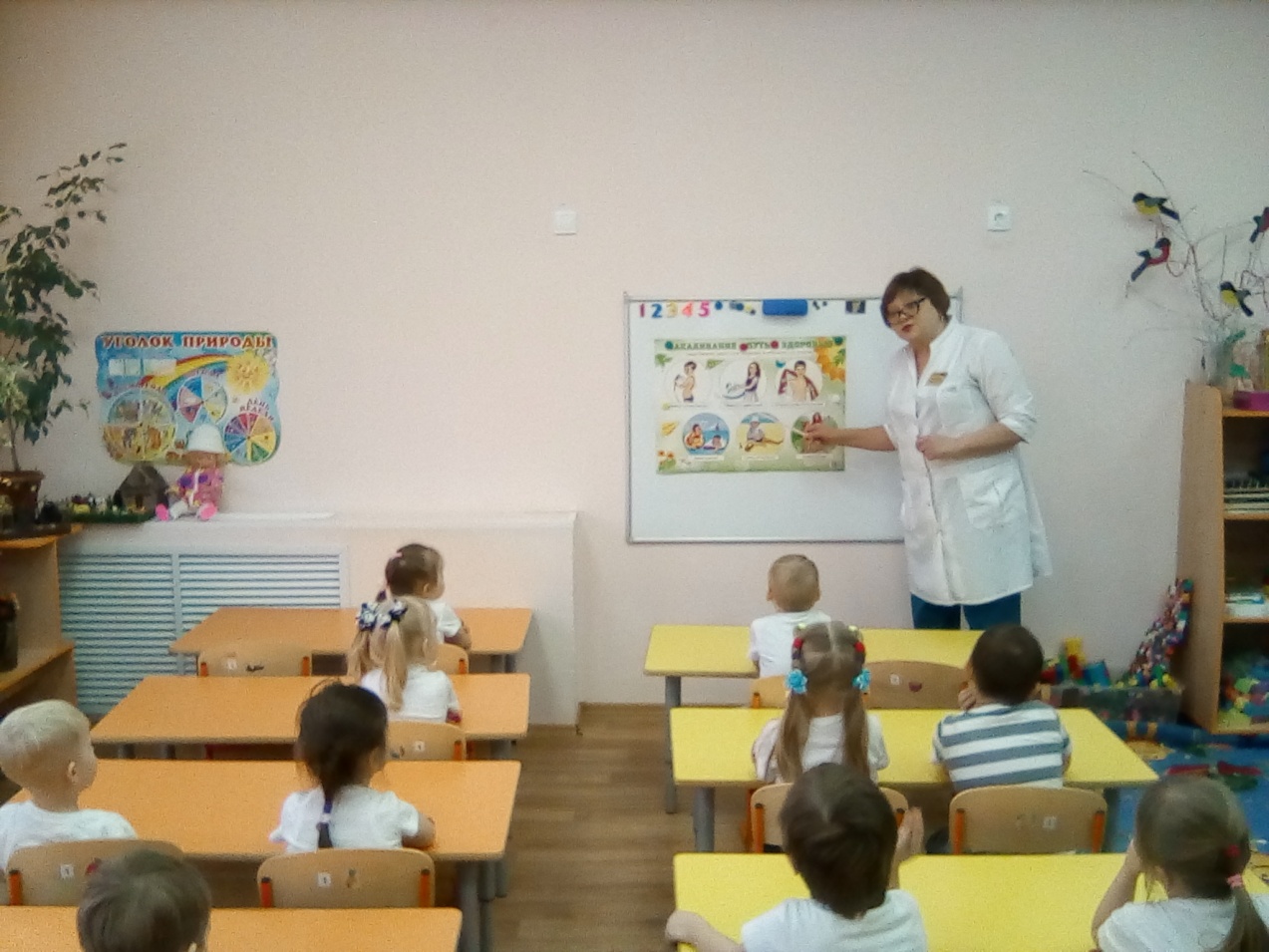 Беседа 
«Закаливание – путь к здоровью»
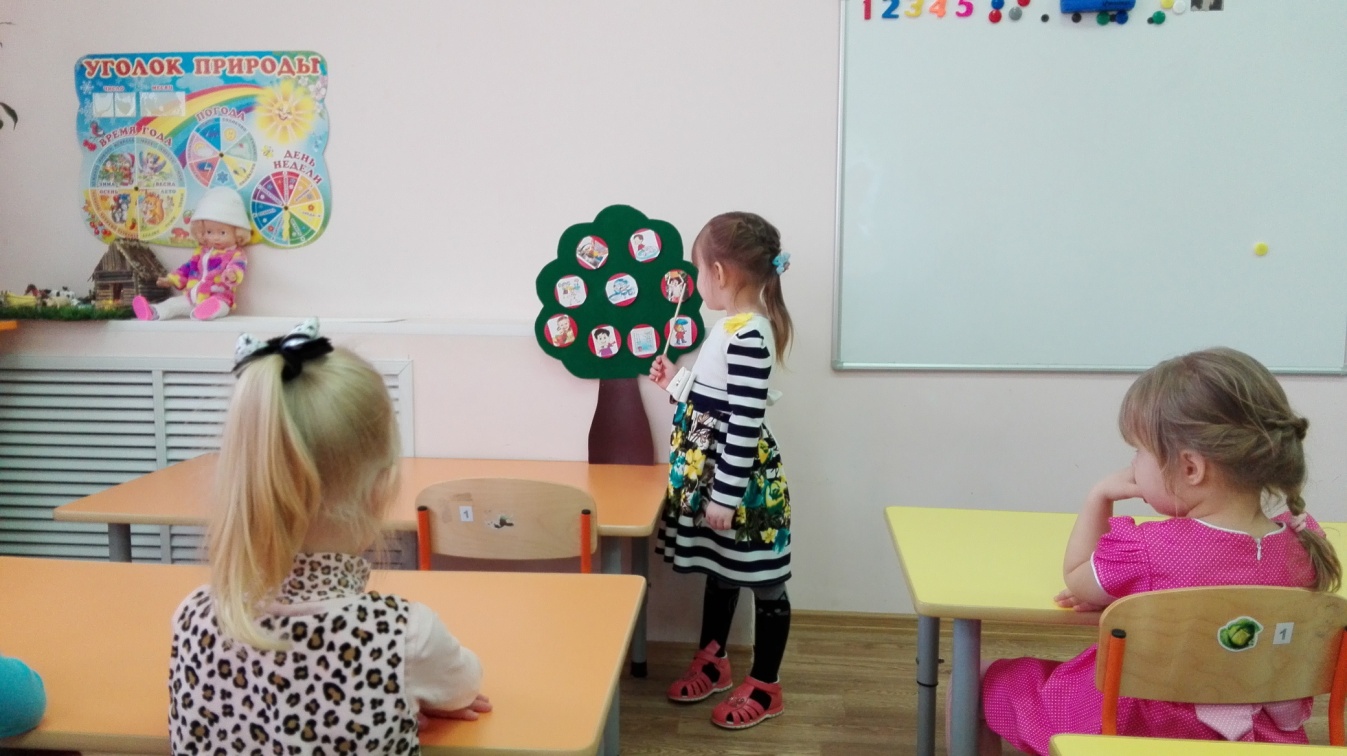 Дидактическая игра
«дерево здоровья»
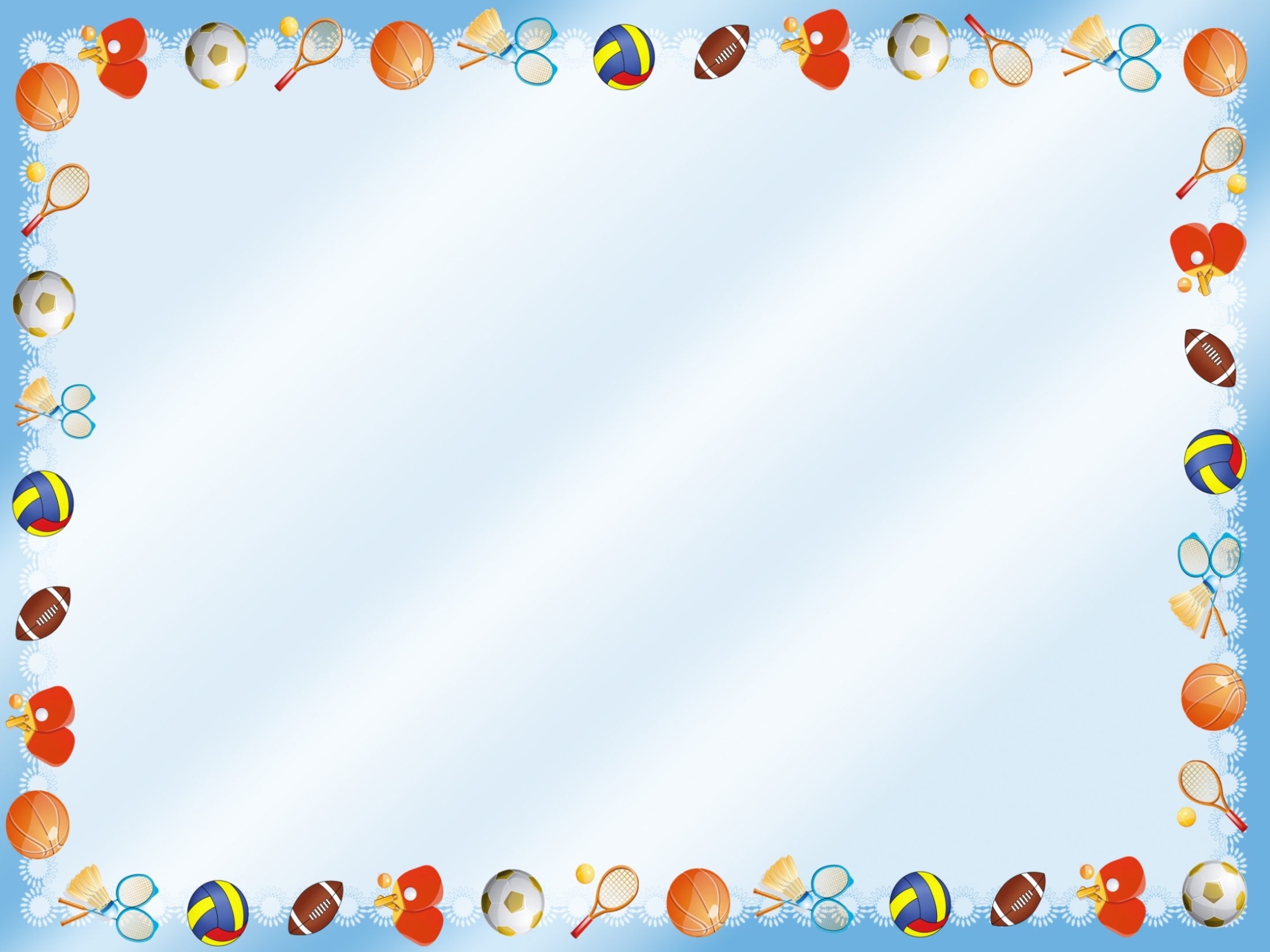 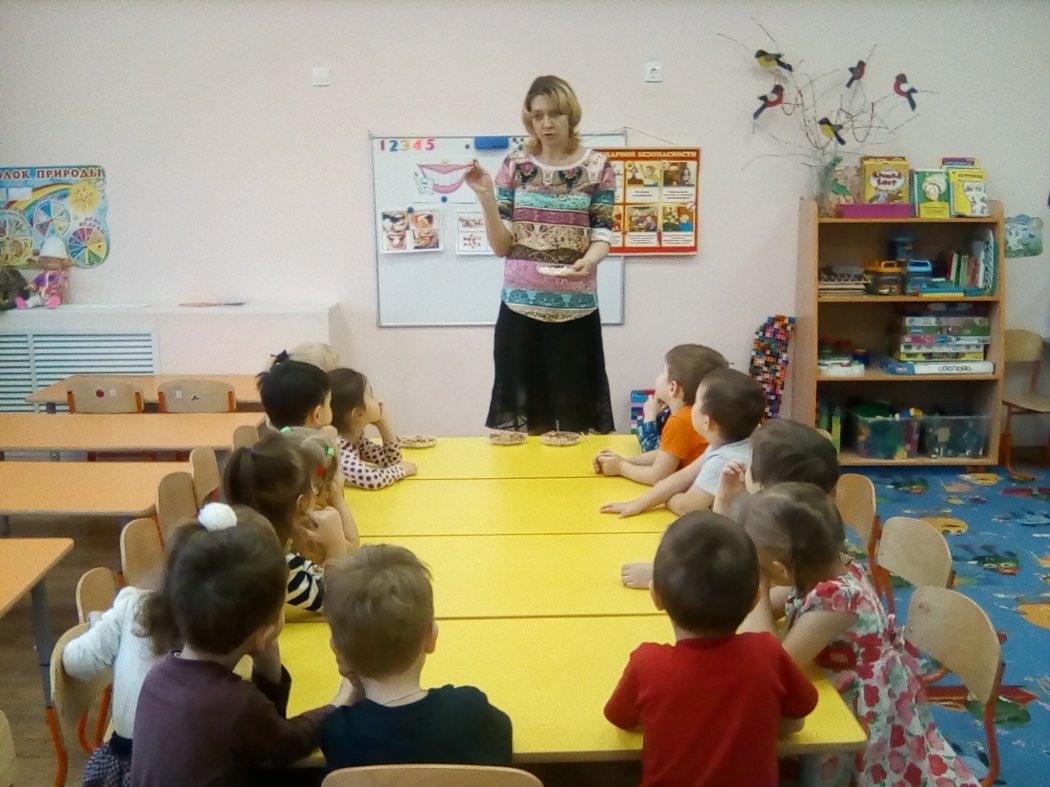 Экспериментирование
«здоровые зубы –  залог здоровья»
Видеозал
 «Королева зубная щётка» 
«Мойдодыр»
 «Смешарики»
 «Лунтик»
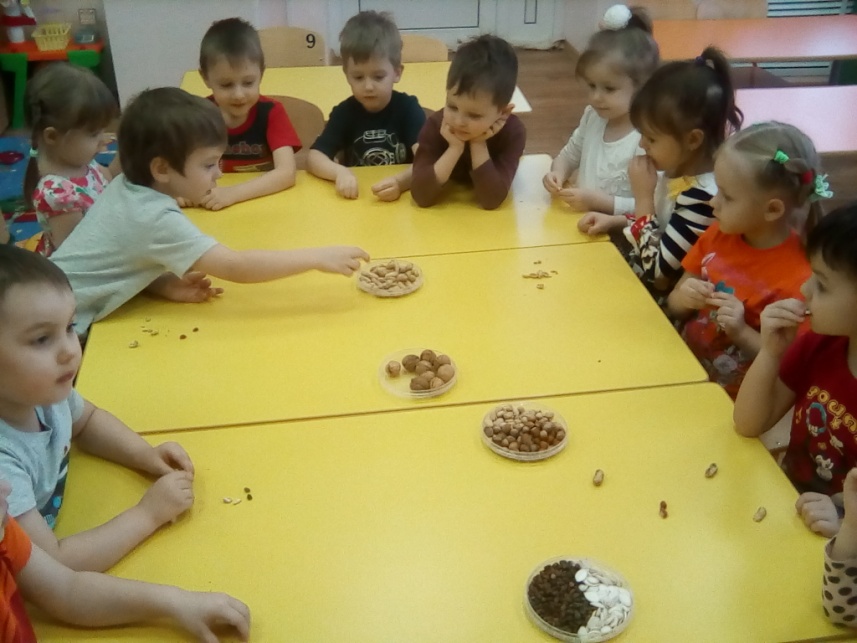 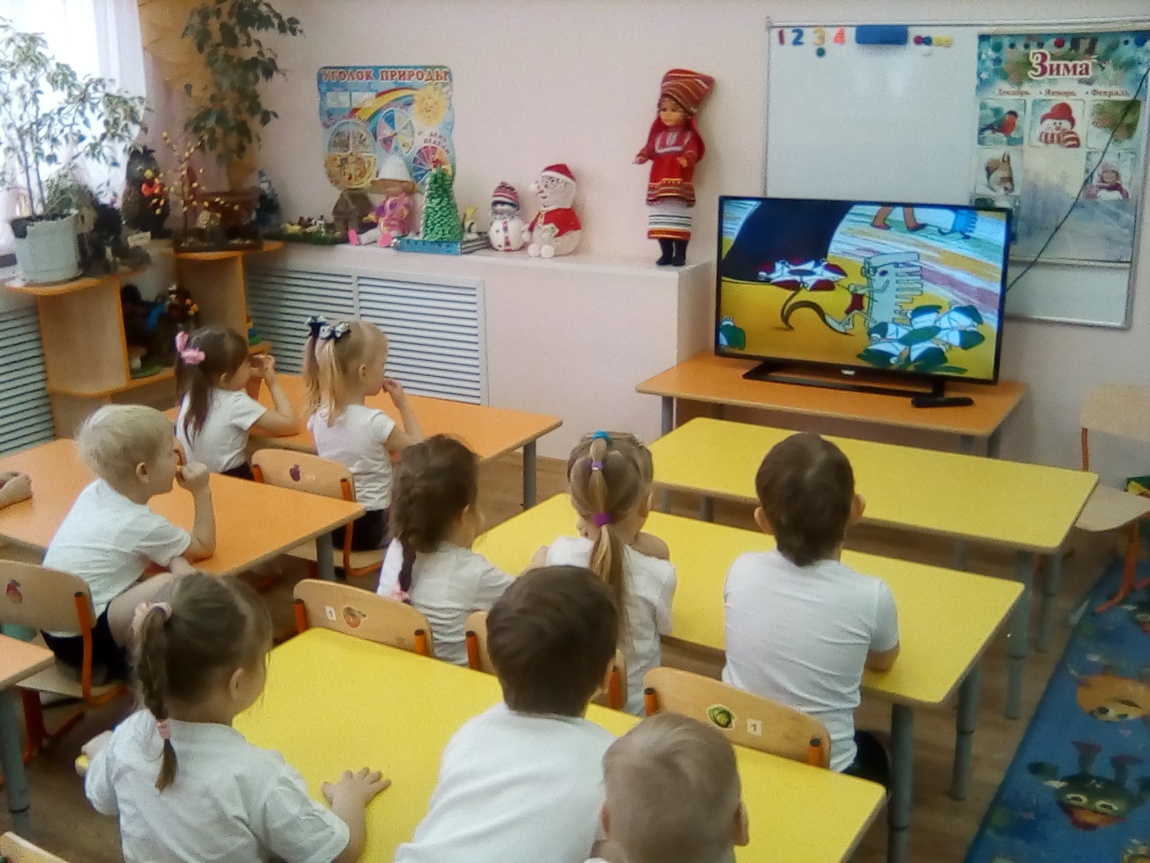 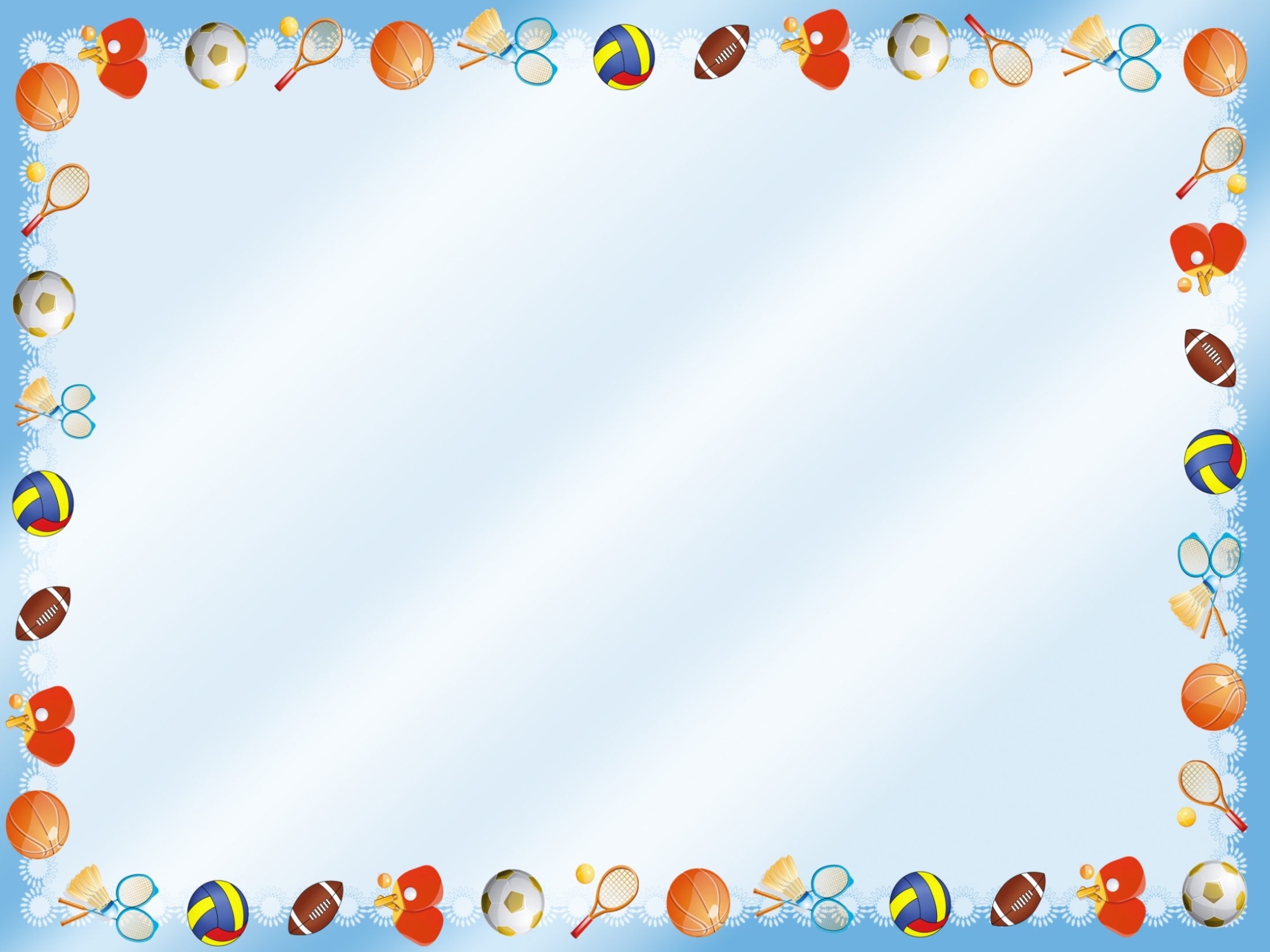 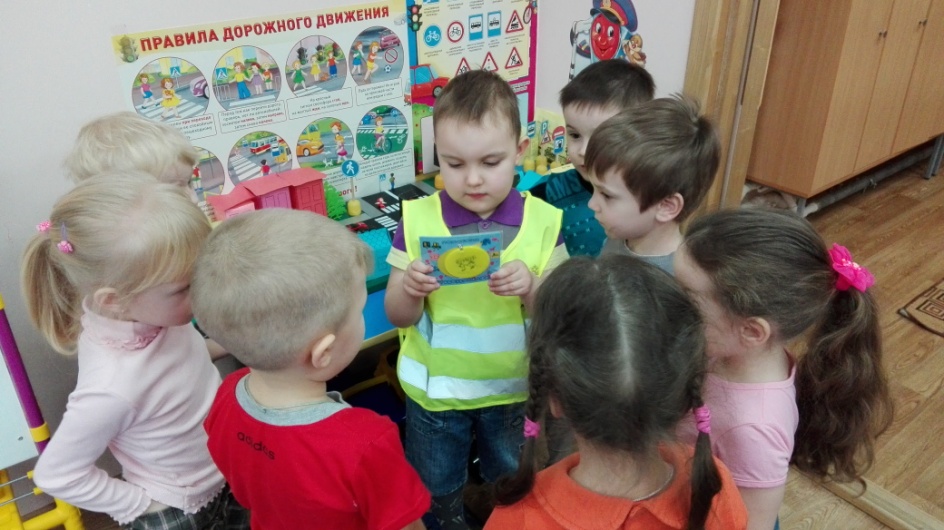 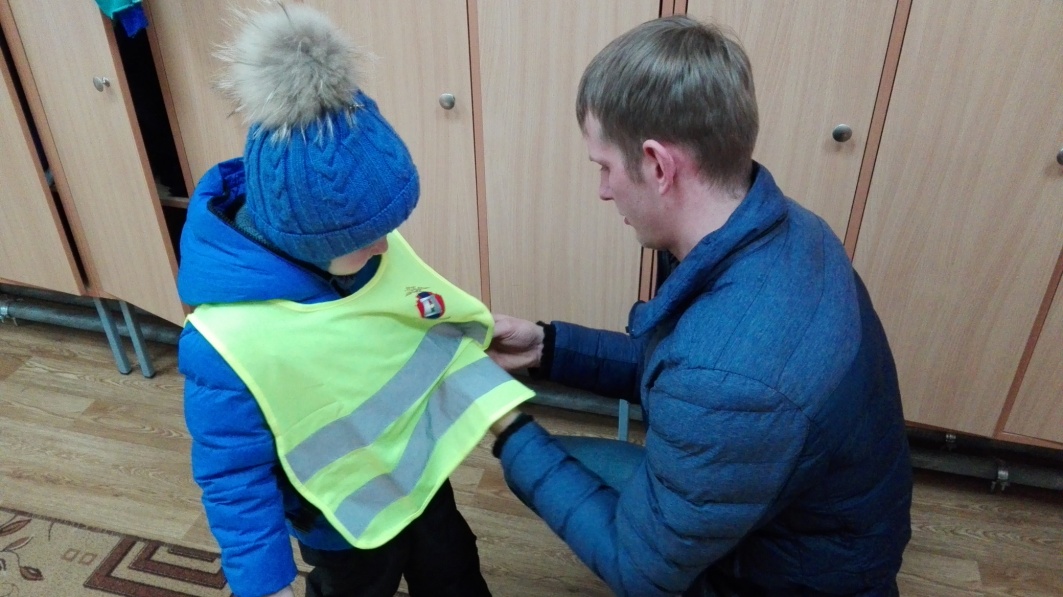 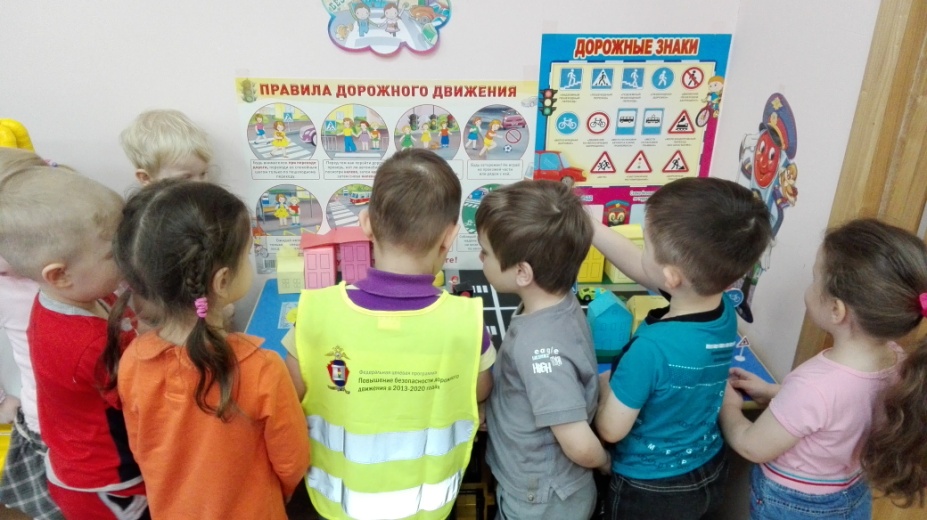 Познавательная
 беседа
 «Правила пешехода»
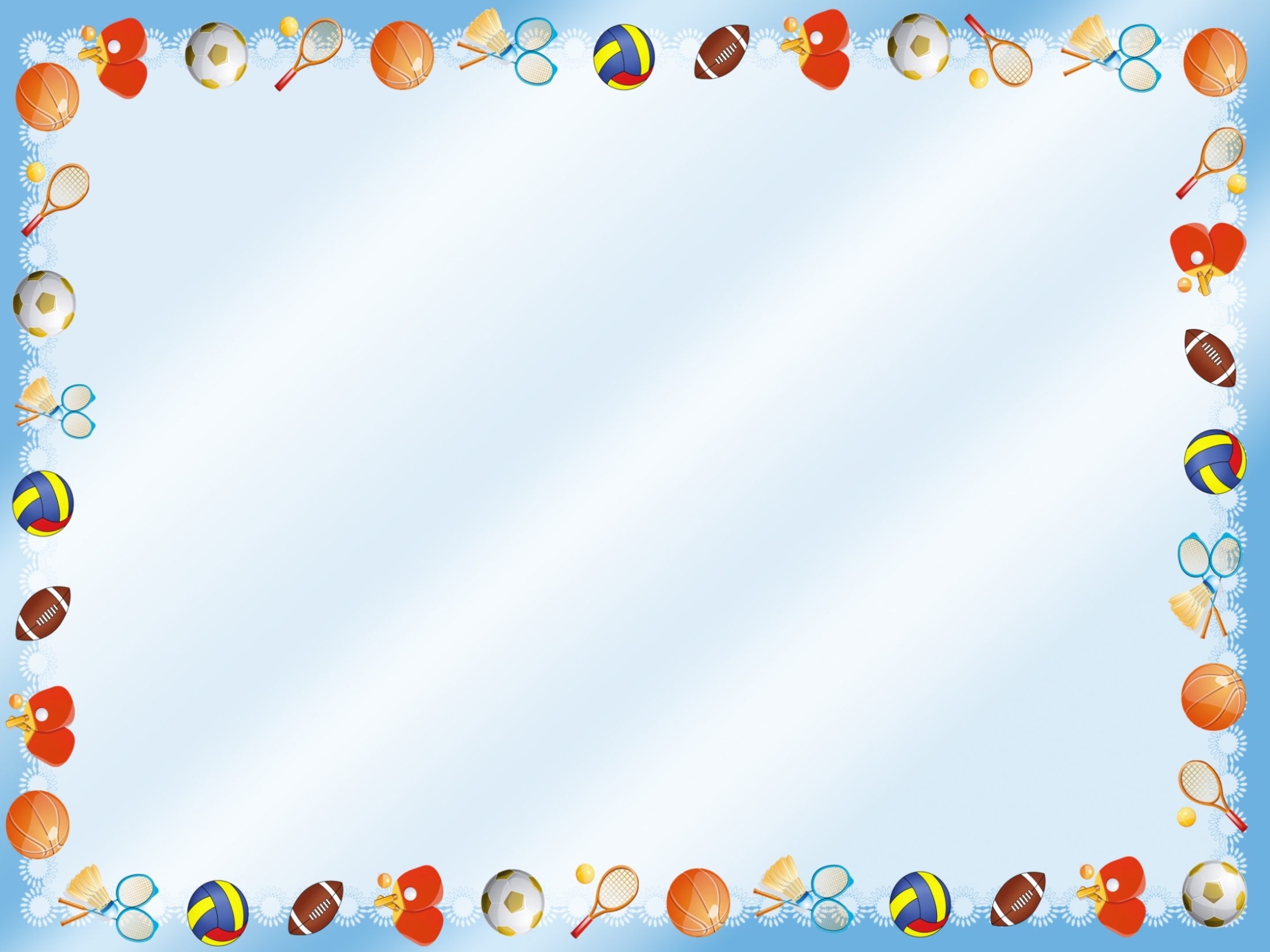 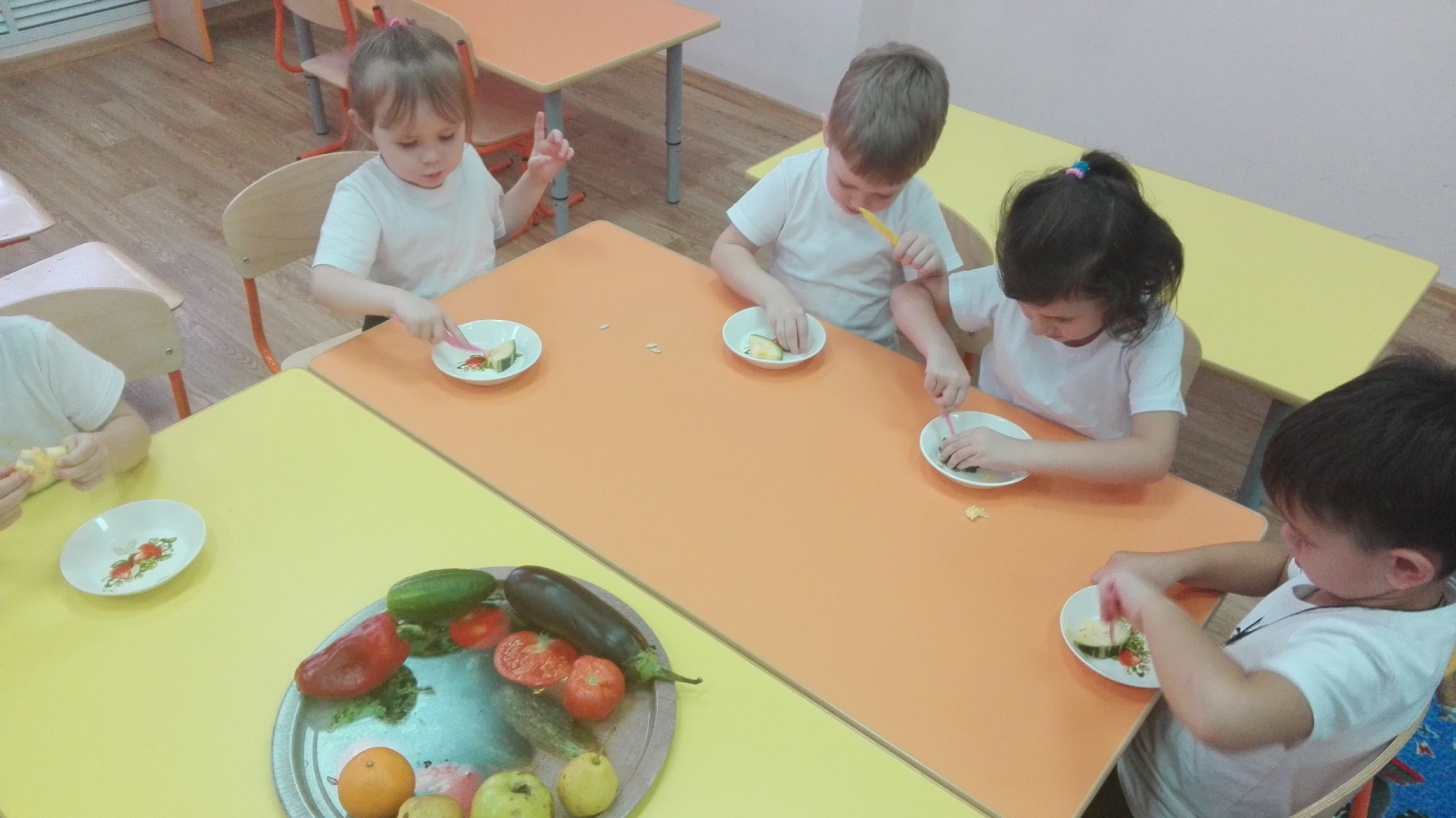 Экспериментирование

«витаминный салат»


«одежда для куклы Тани»
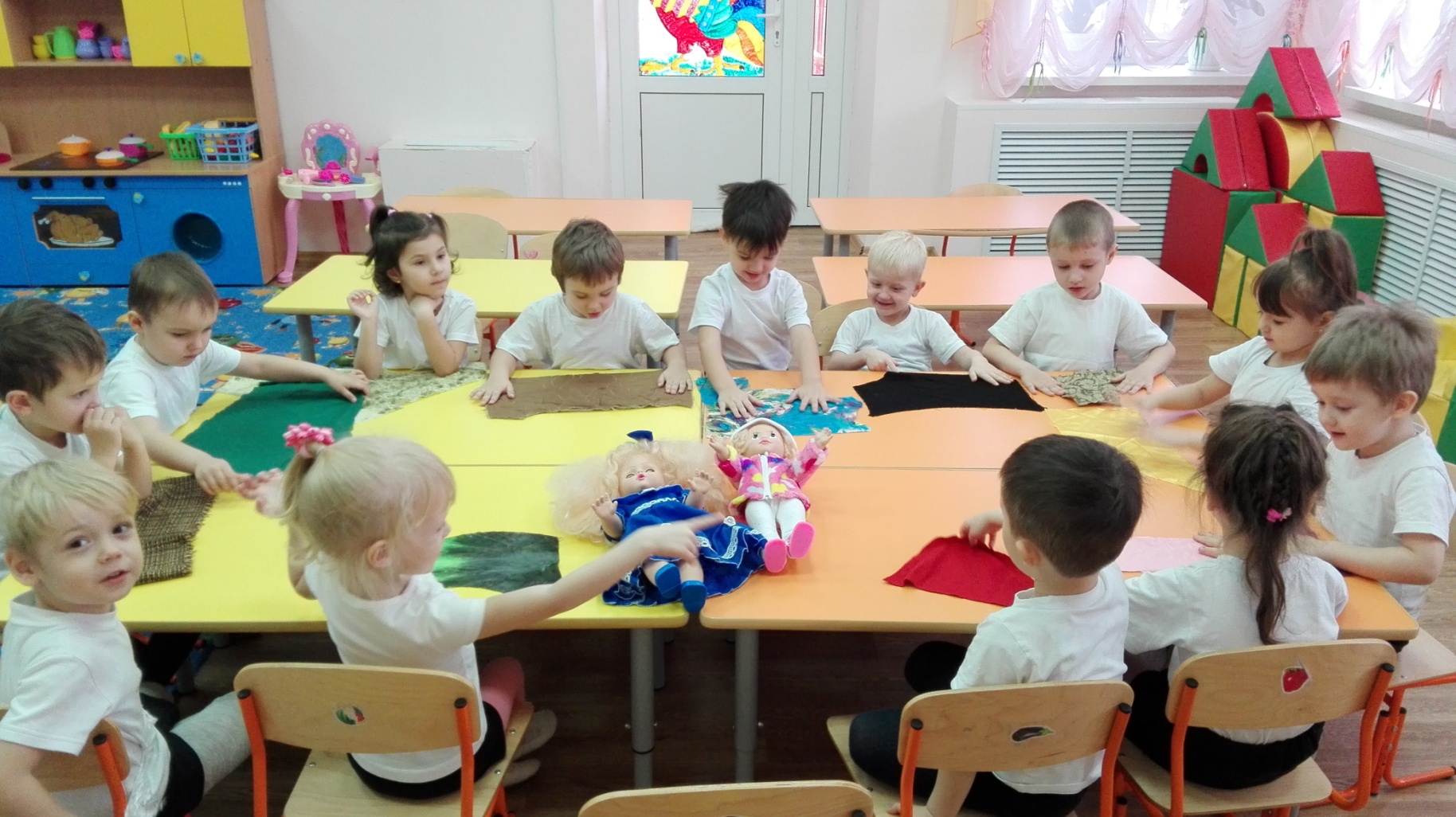 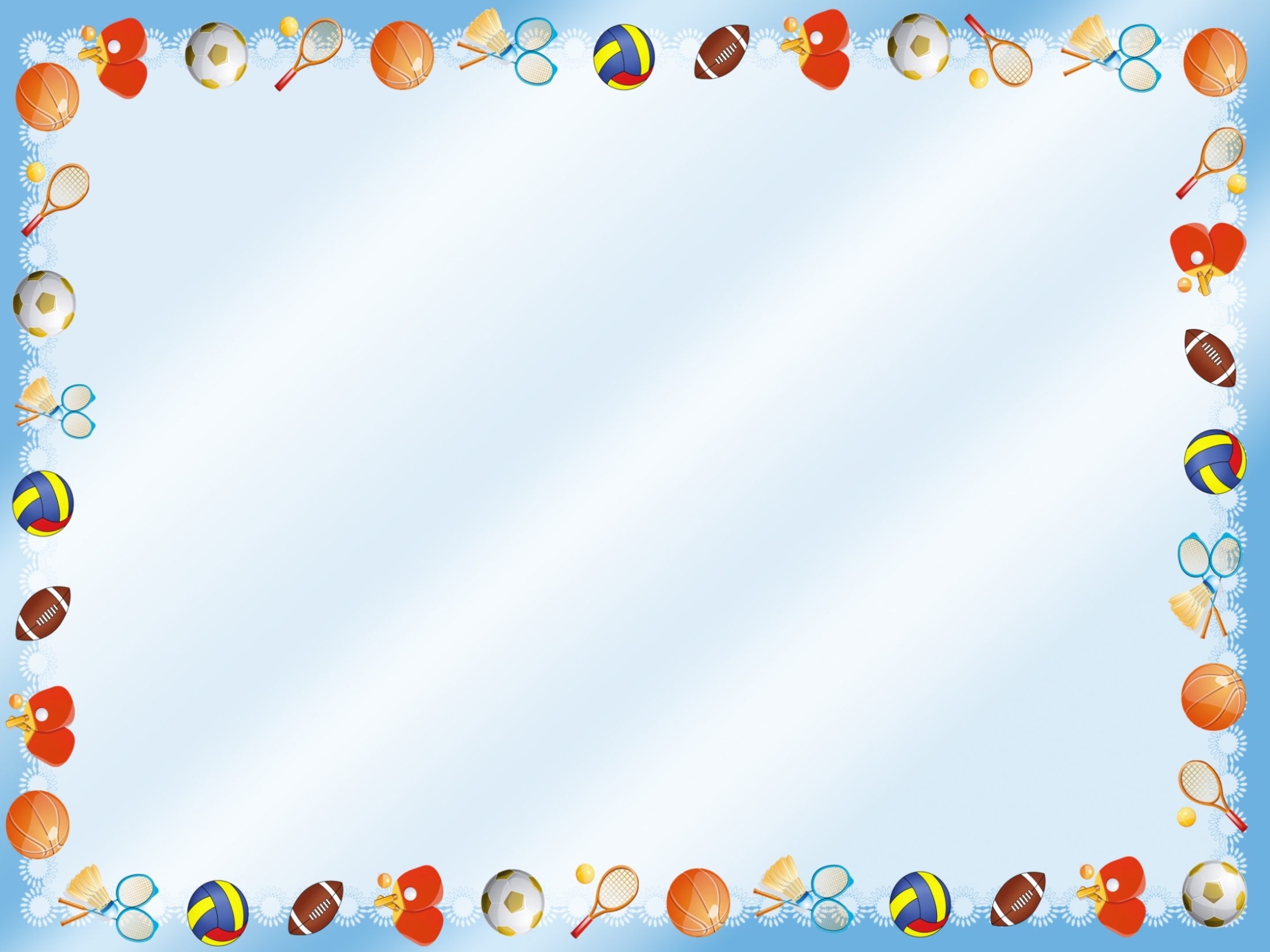 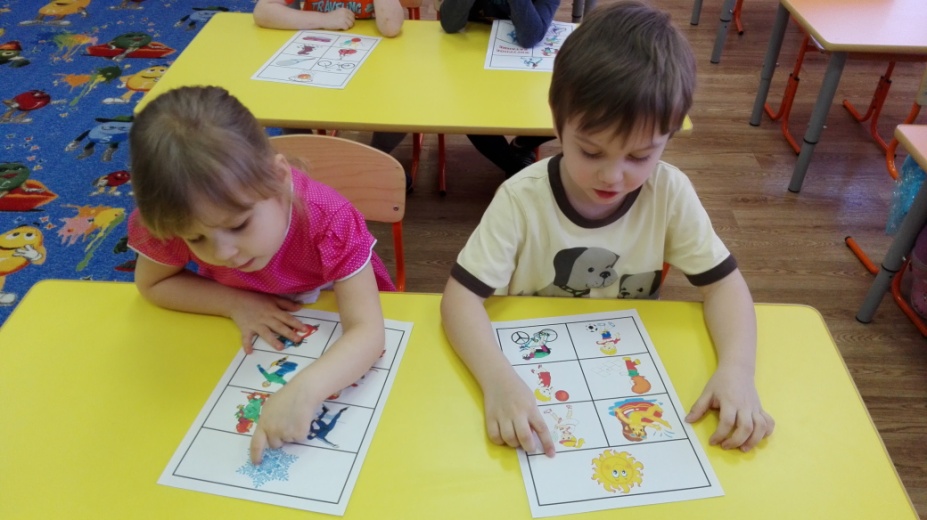 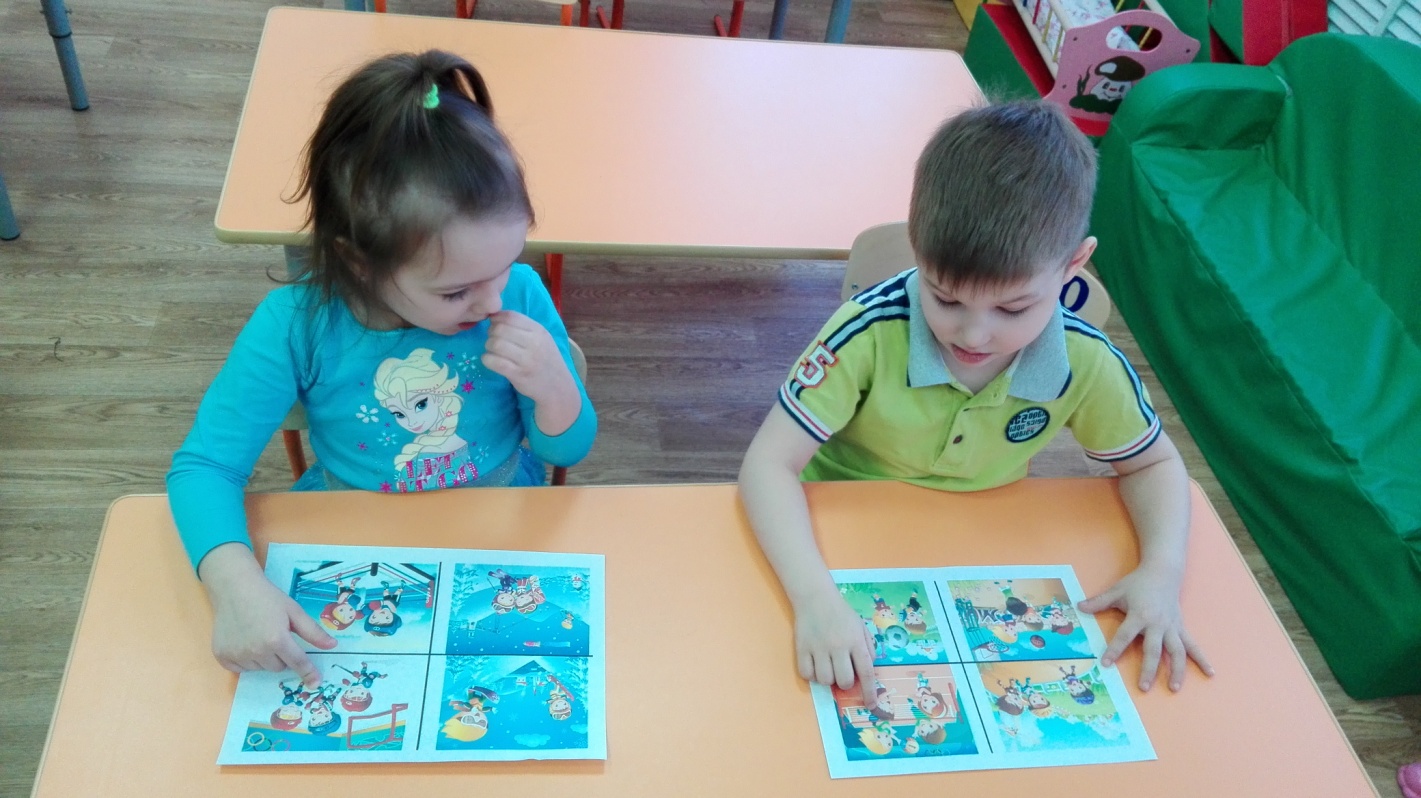 летние и зимние виды спорта
Дидактические игры
«знатоки спорта»
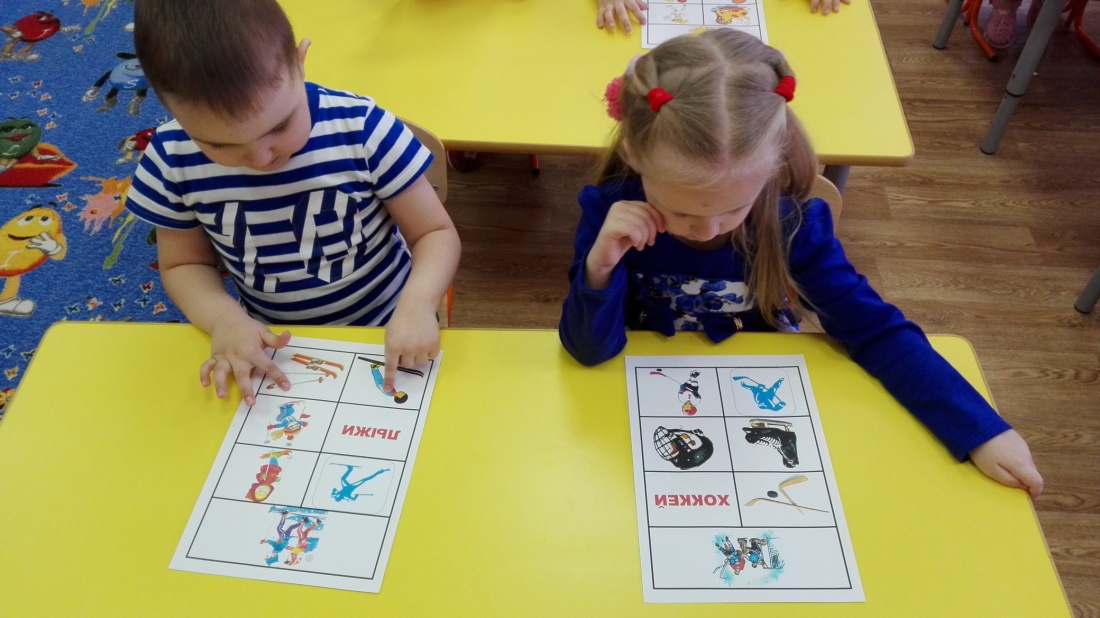 «Попробуй отгадай»
«Определи вид спорта»
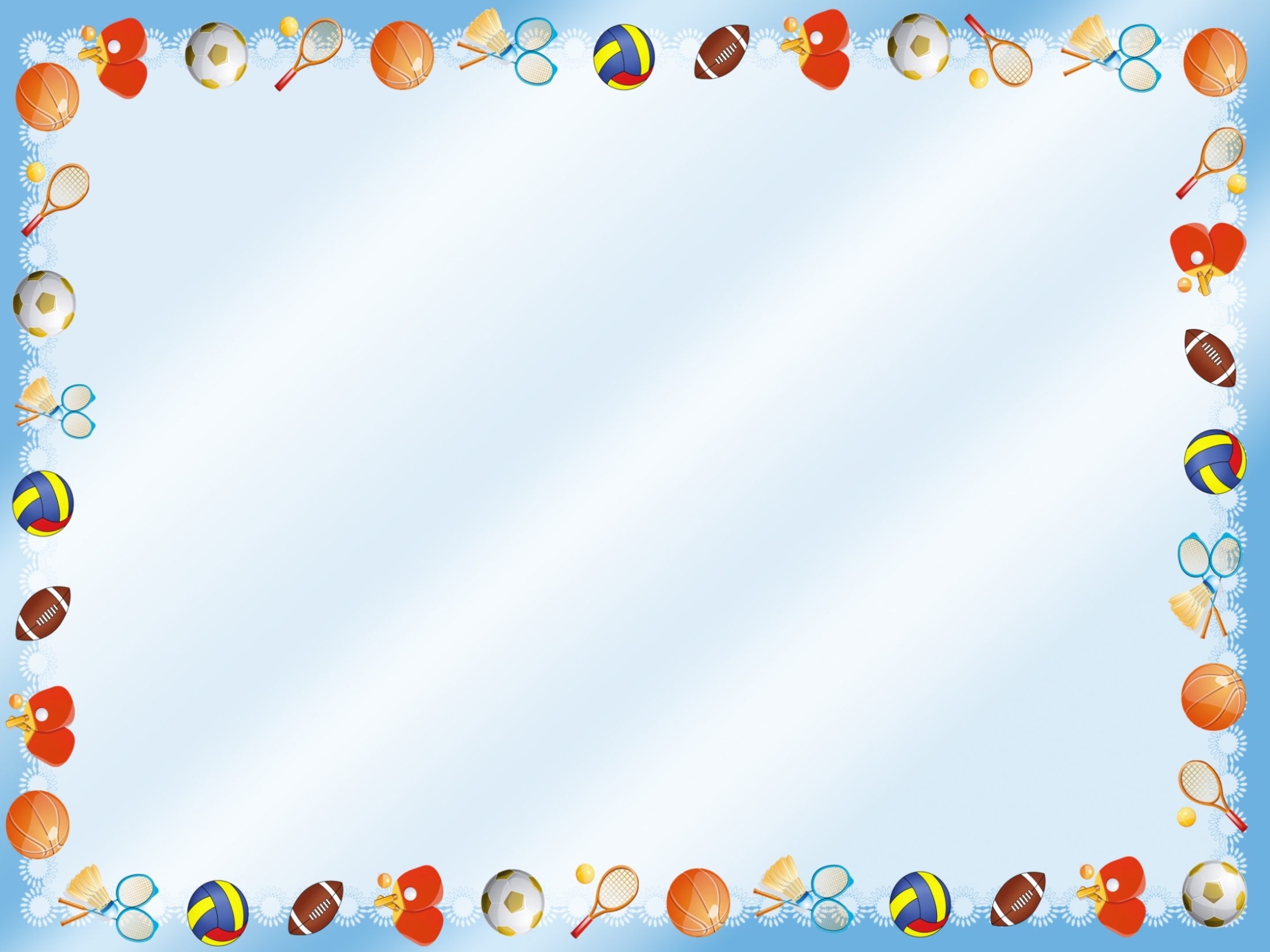 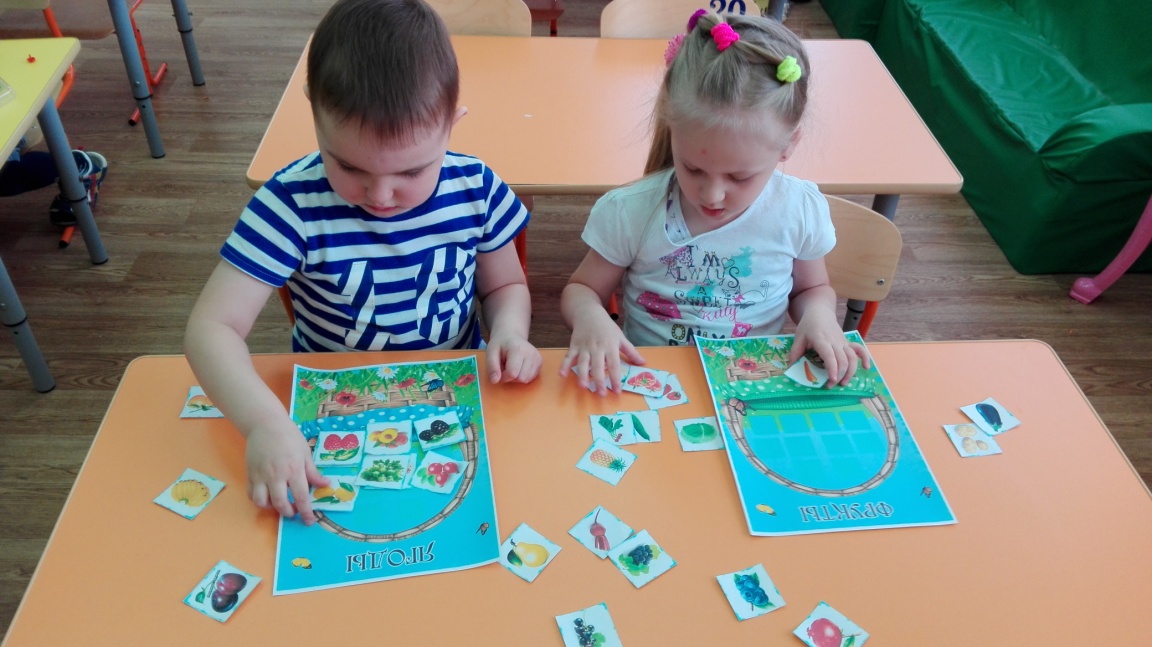 Дидактические игры
«сложи в корзину фрукты, ягоды, овощи»
«Сложи картинку»
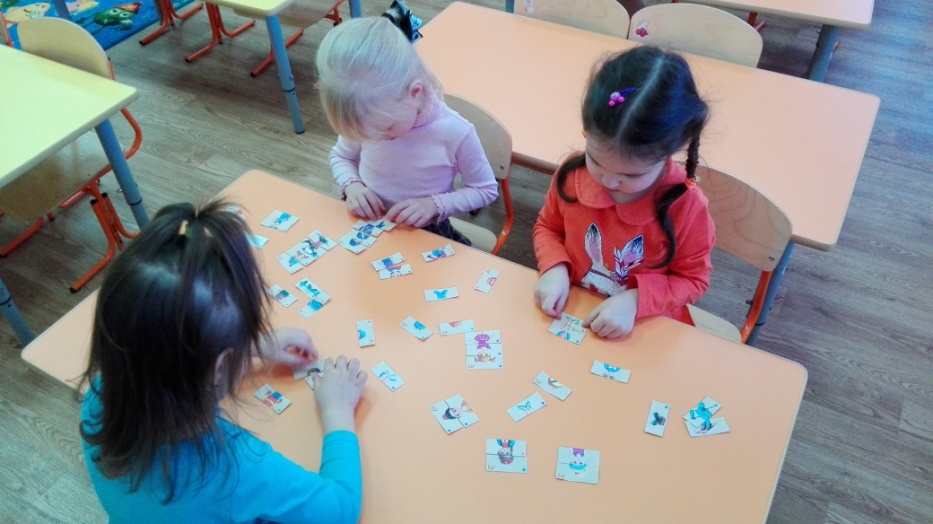 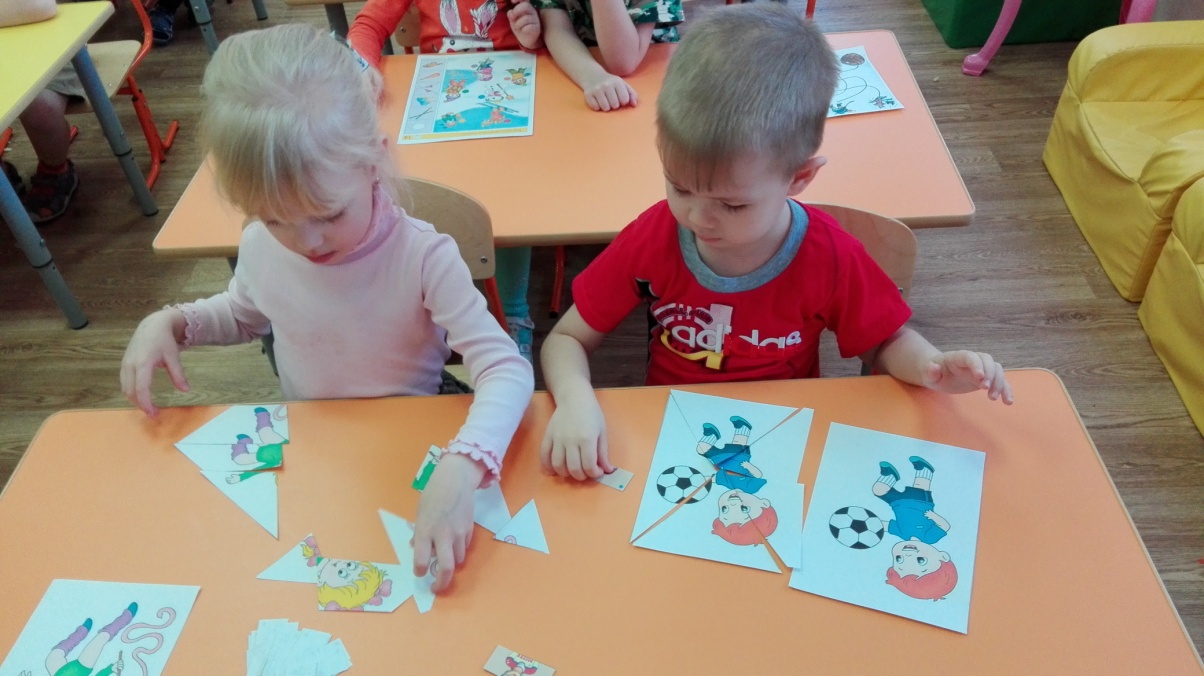 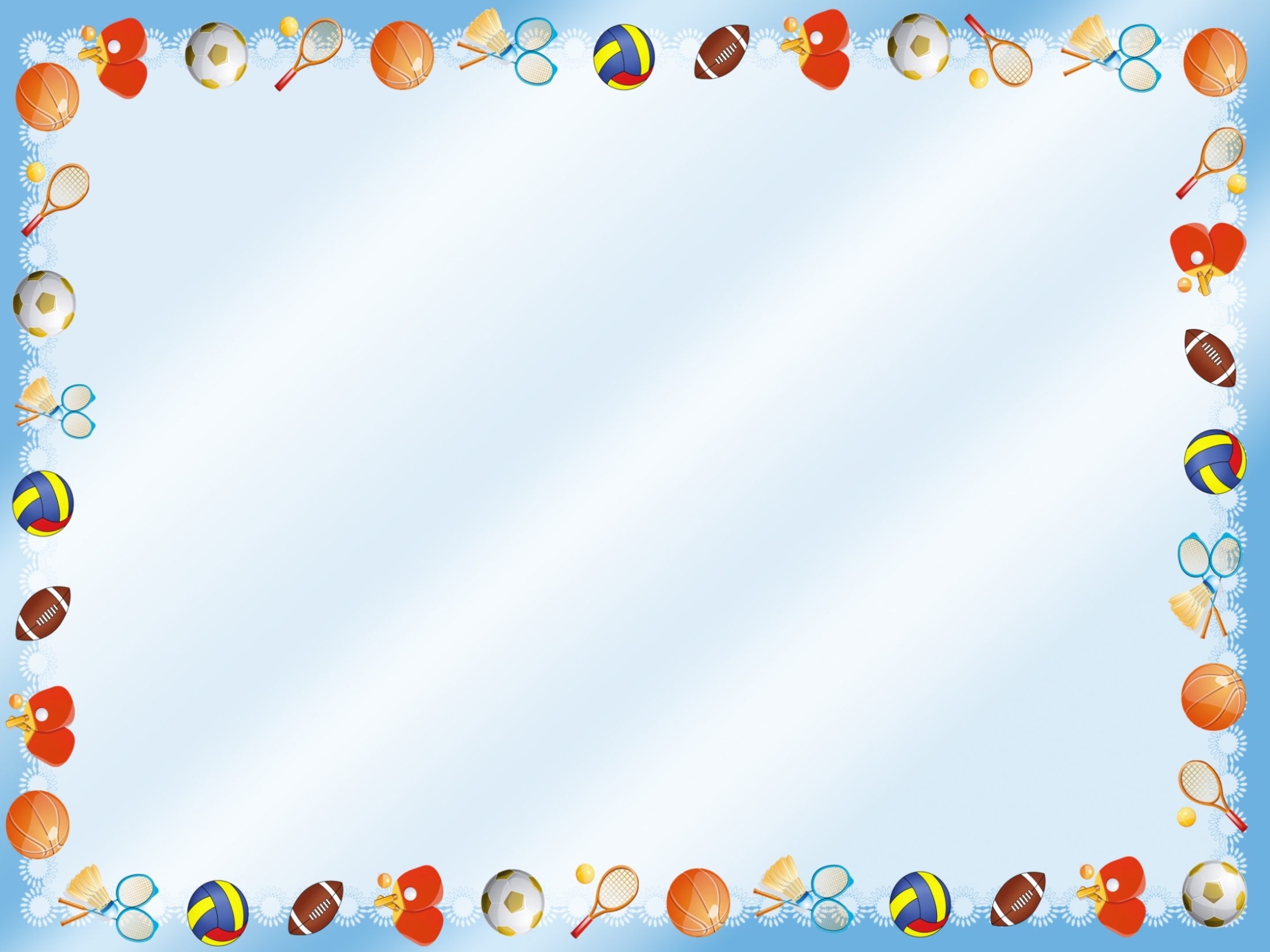 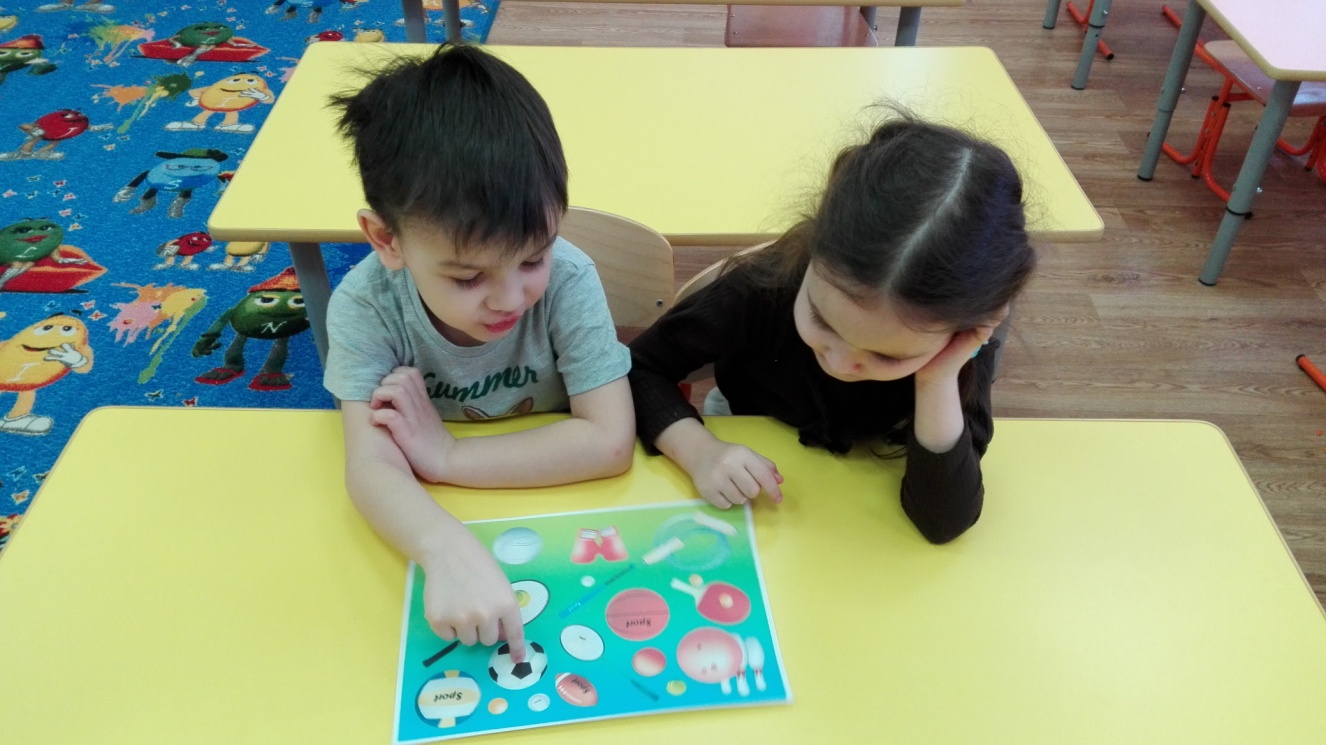 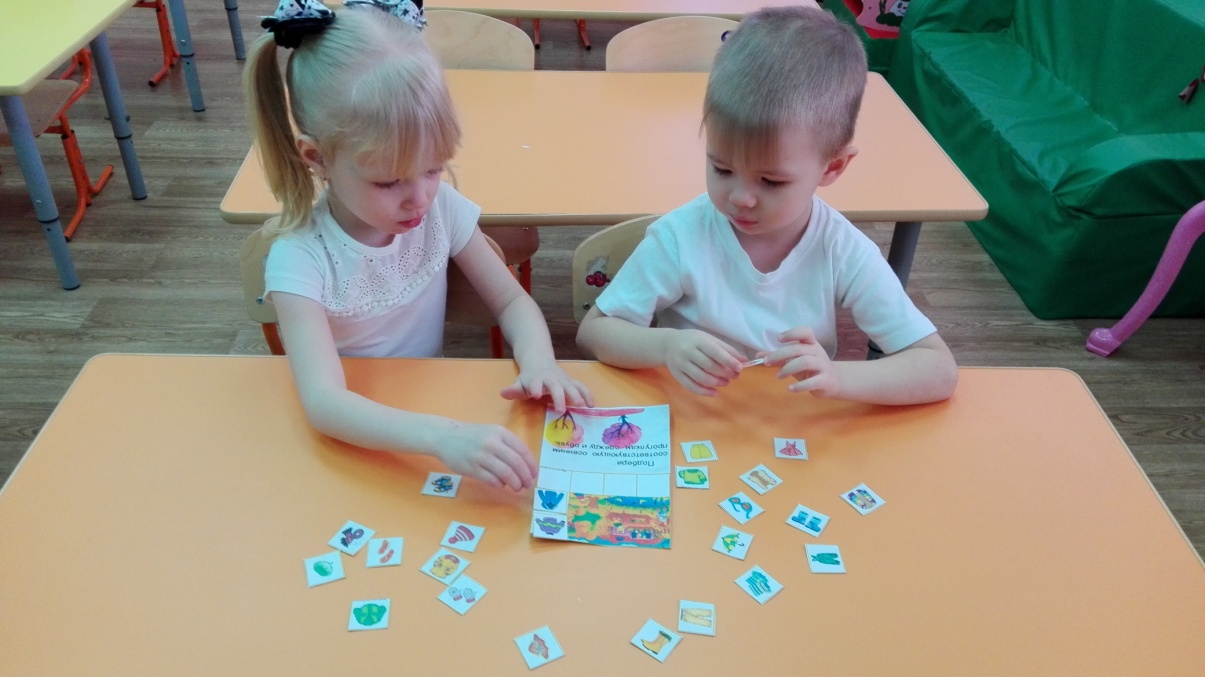 «Собираемся на прогулку»
«Кто больше назовет слов о мяче?»
Дидактические игры
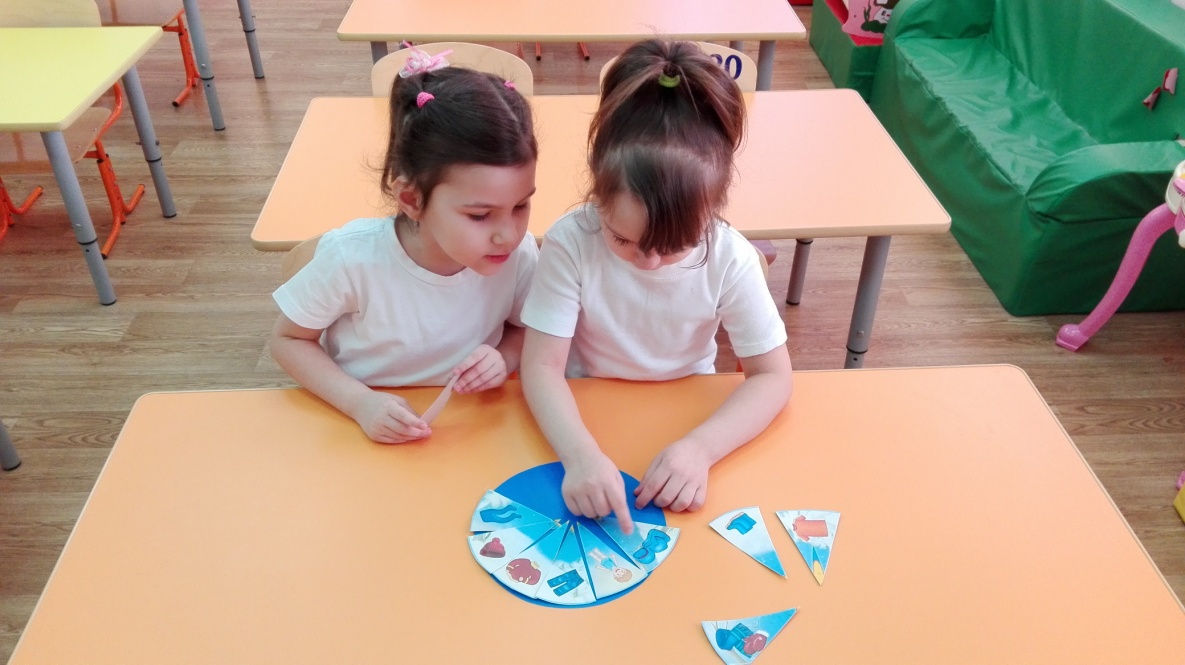 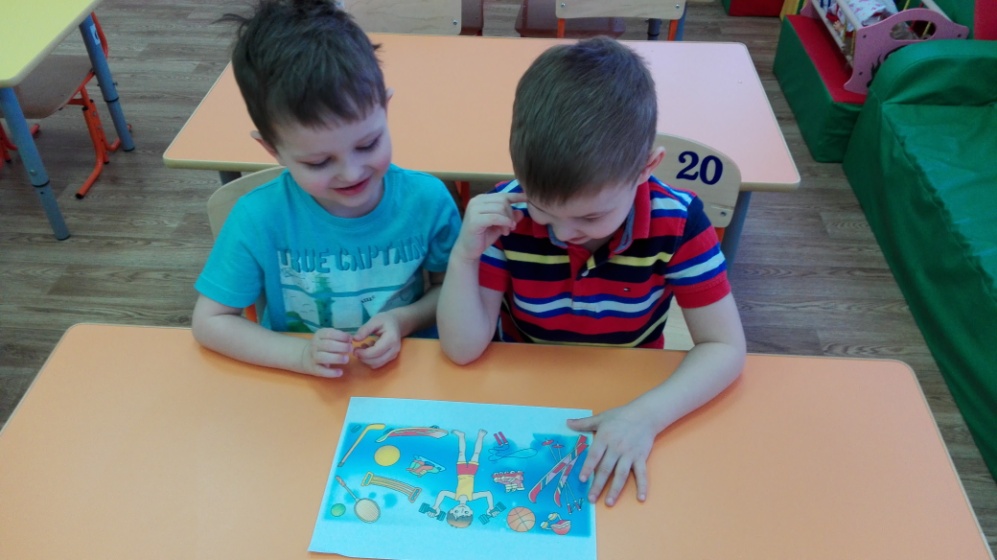 «кому нужны эти вещи»
«Алгоритм одевания»
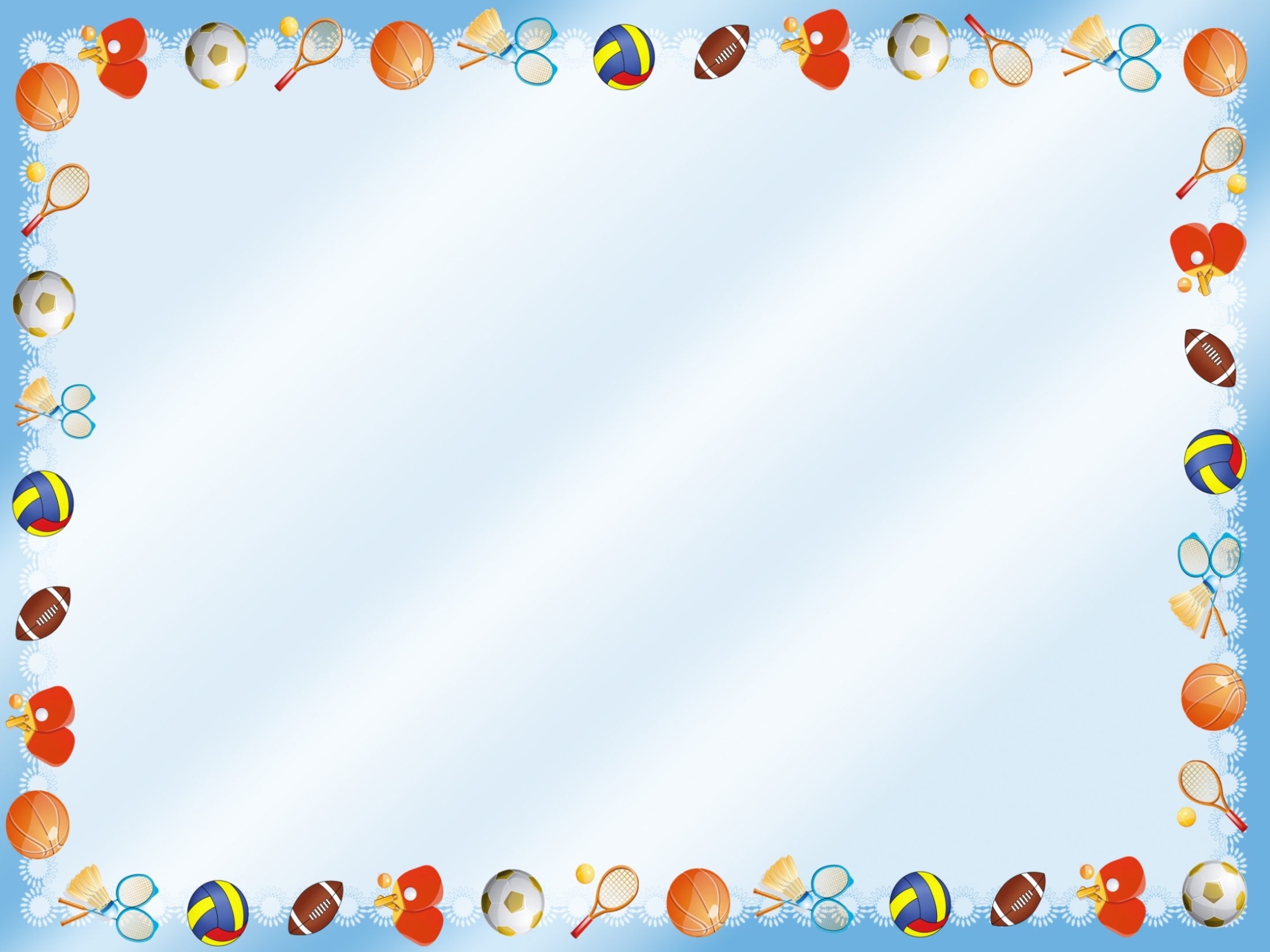 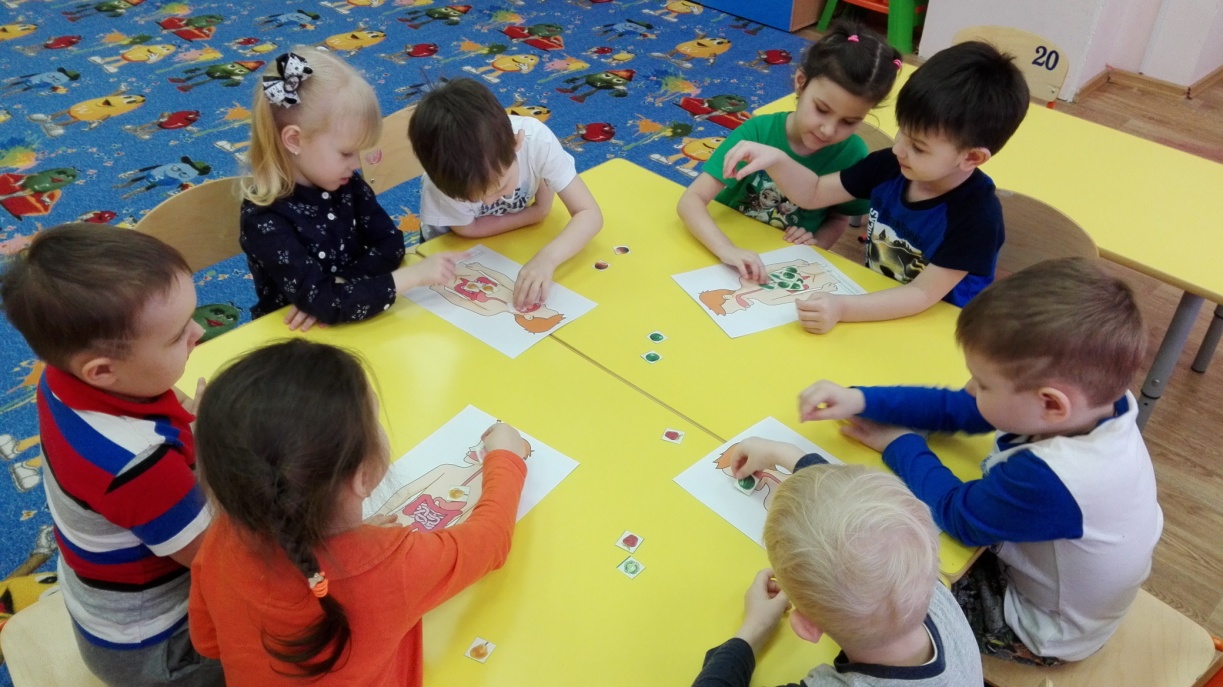 «Накорми 
себя сам»
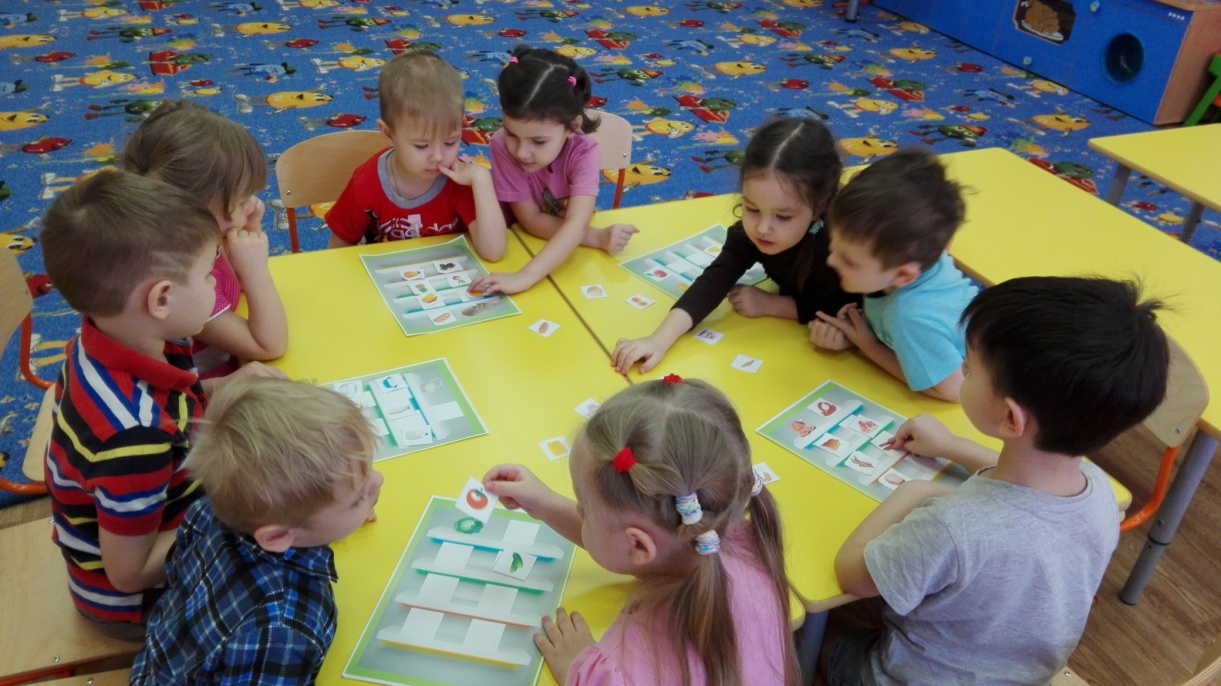 Дидактические игры
«Продуктовый магазин»
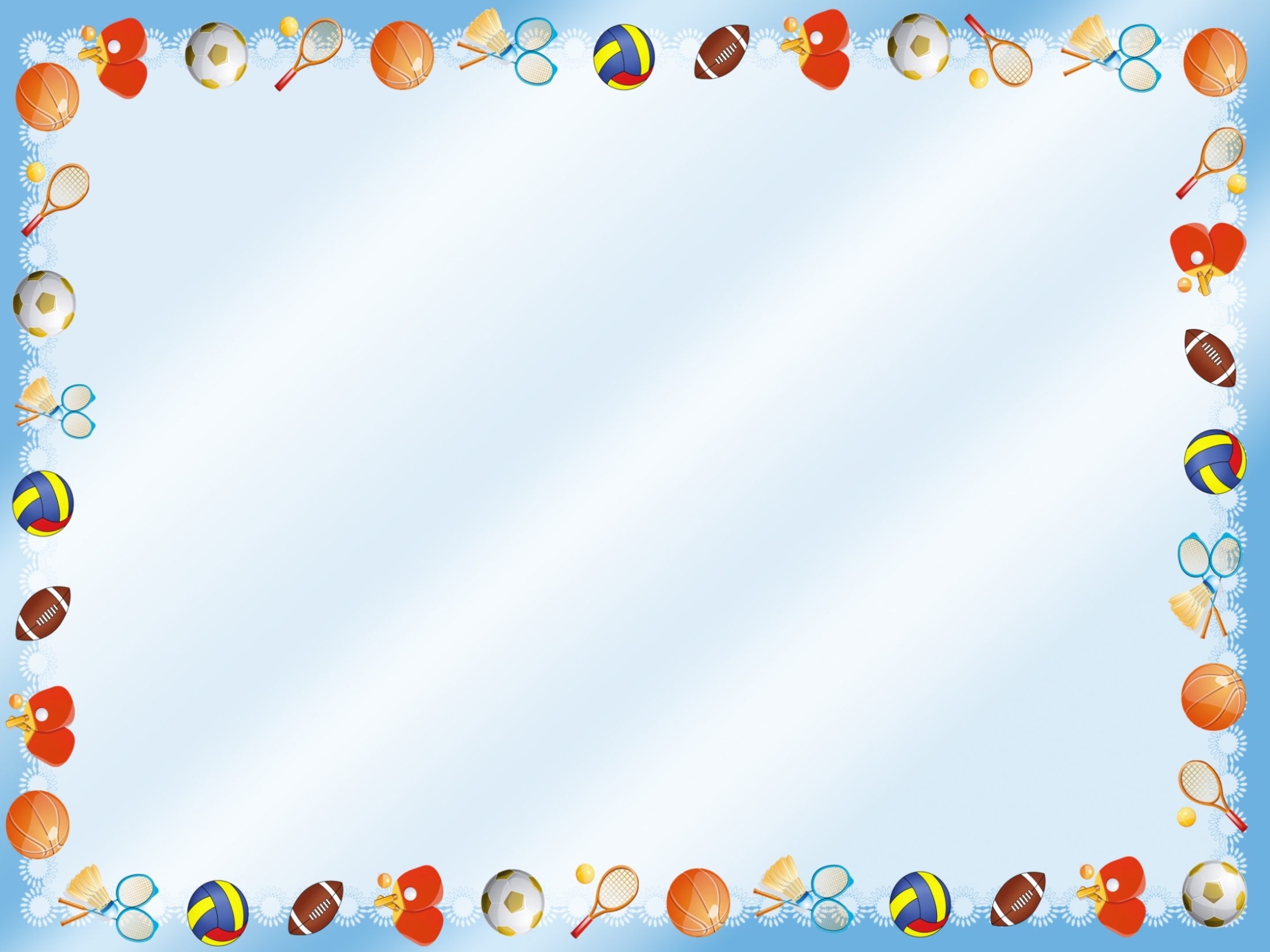 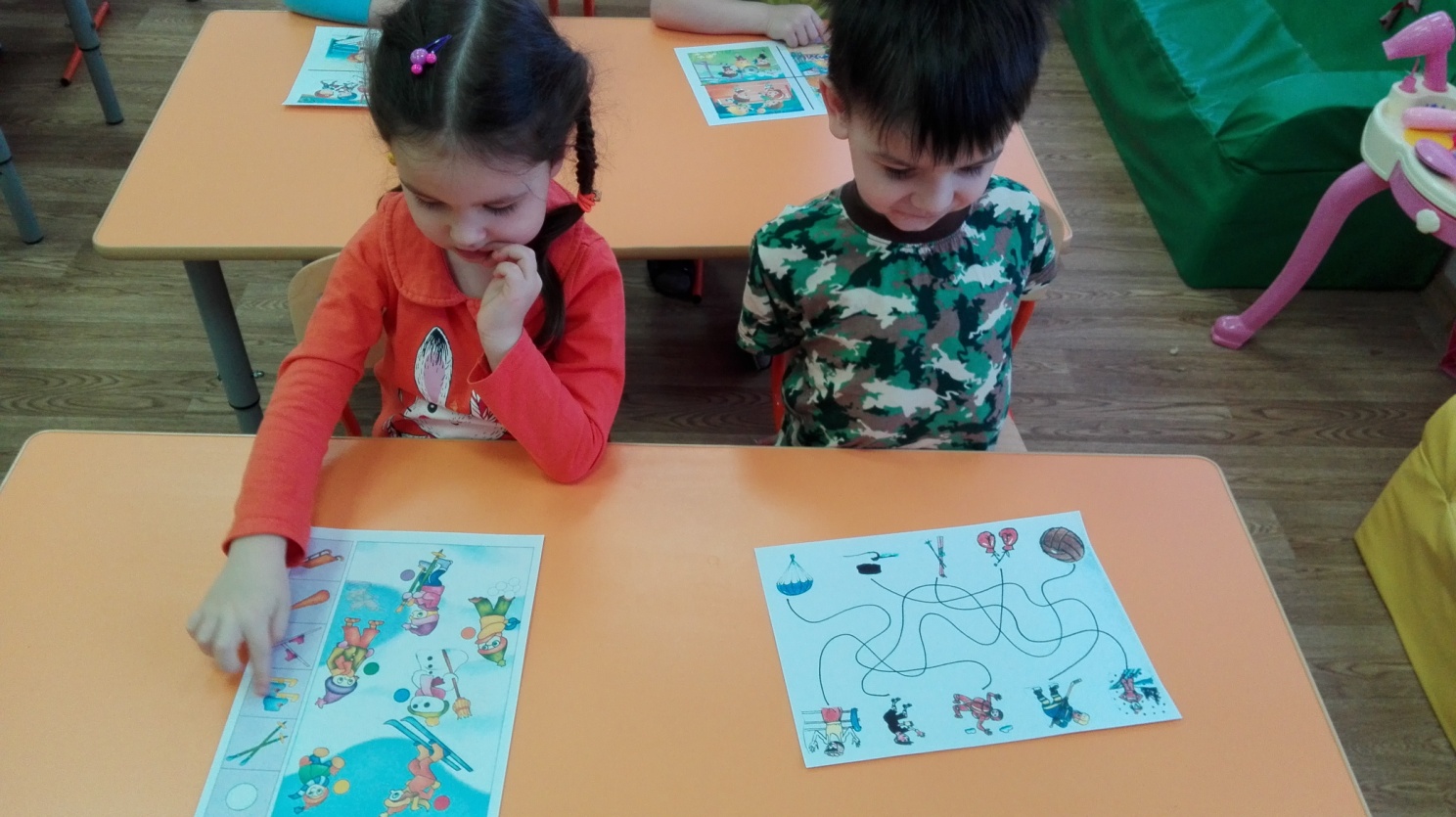 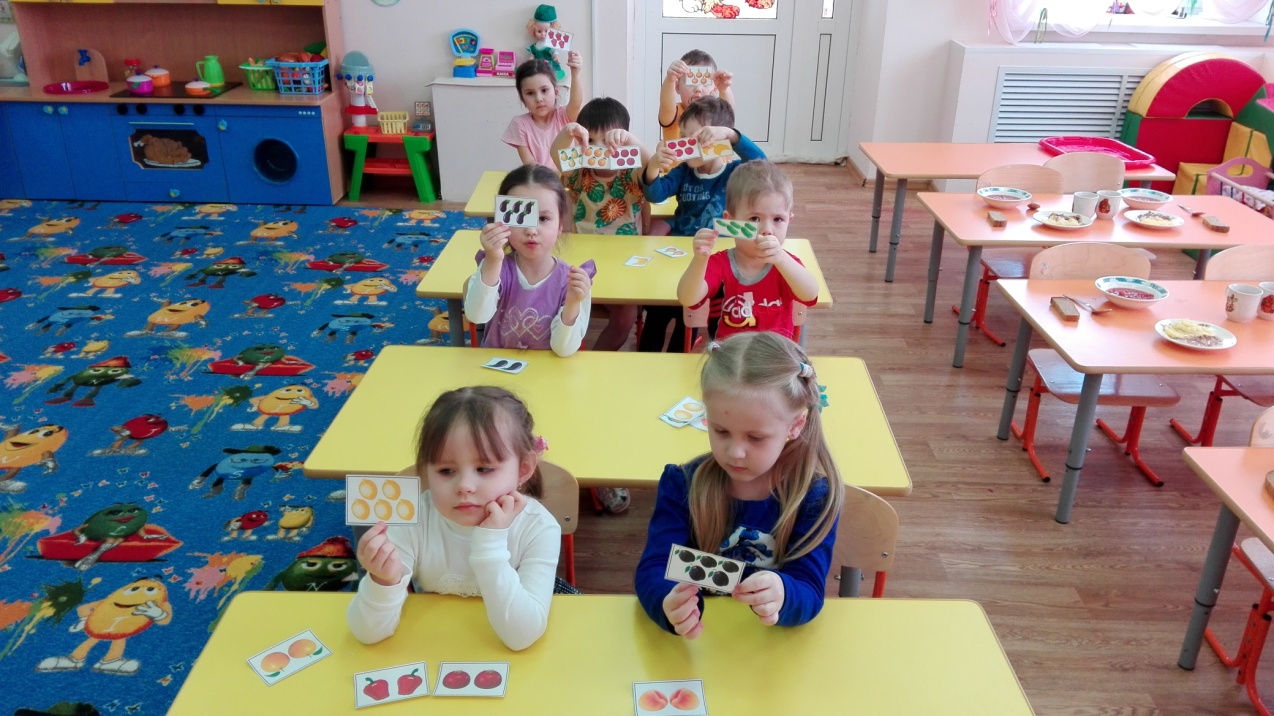 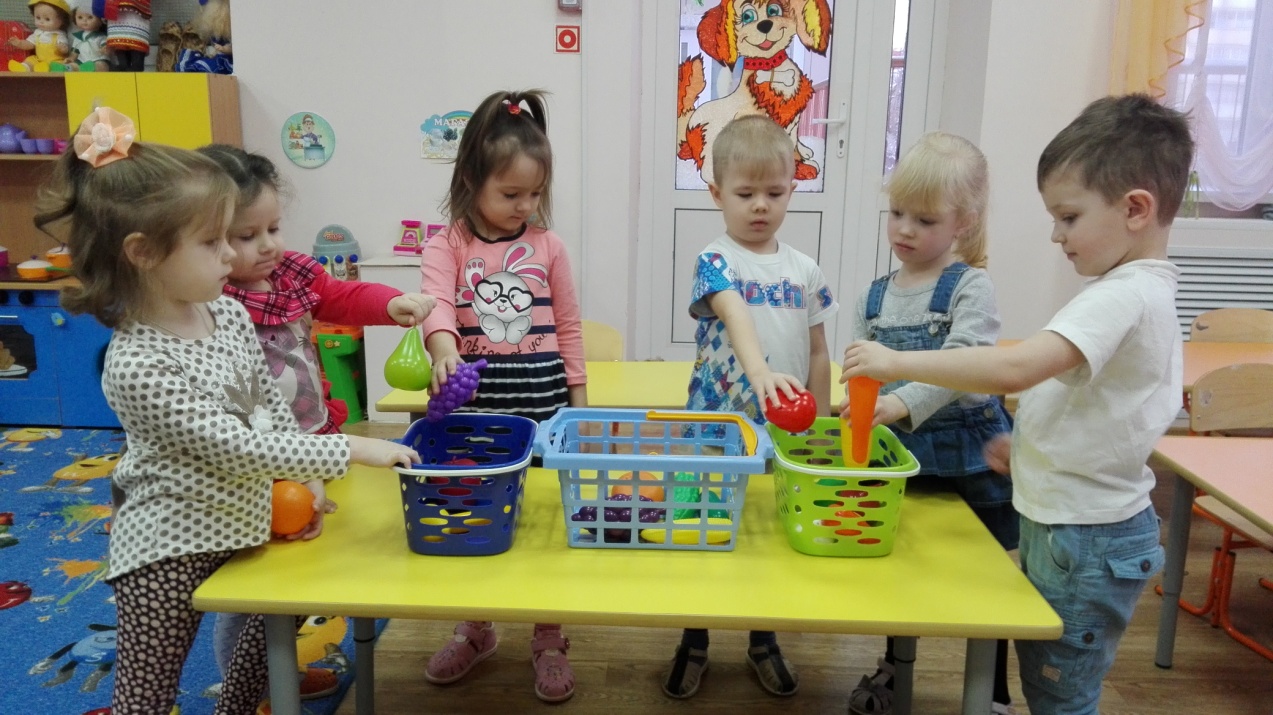 Дидактические игры
«Два – пять»
«Что к чему»
«Овощи - фрукты»
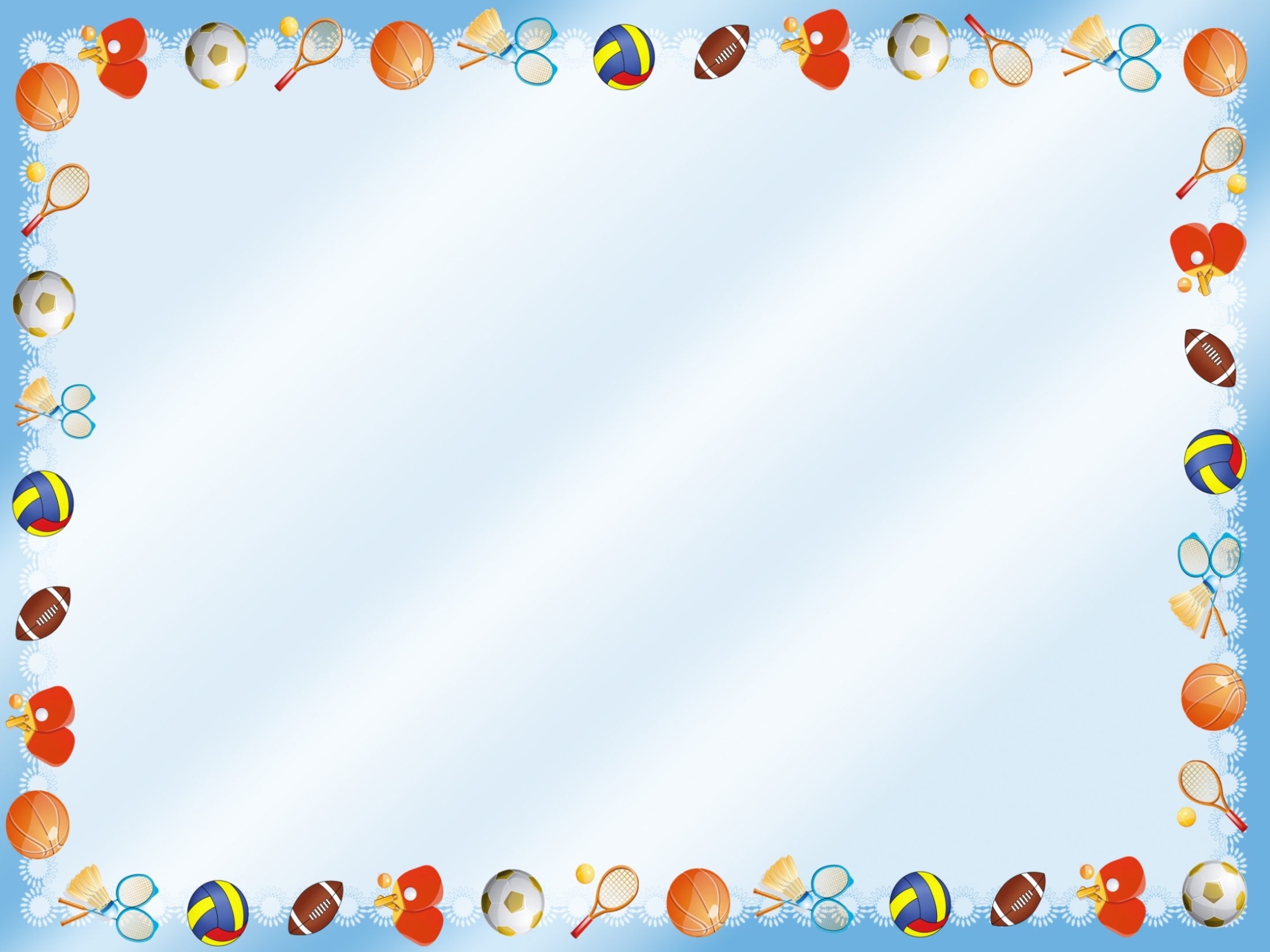 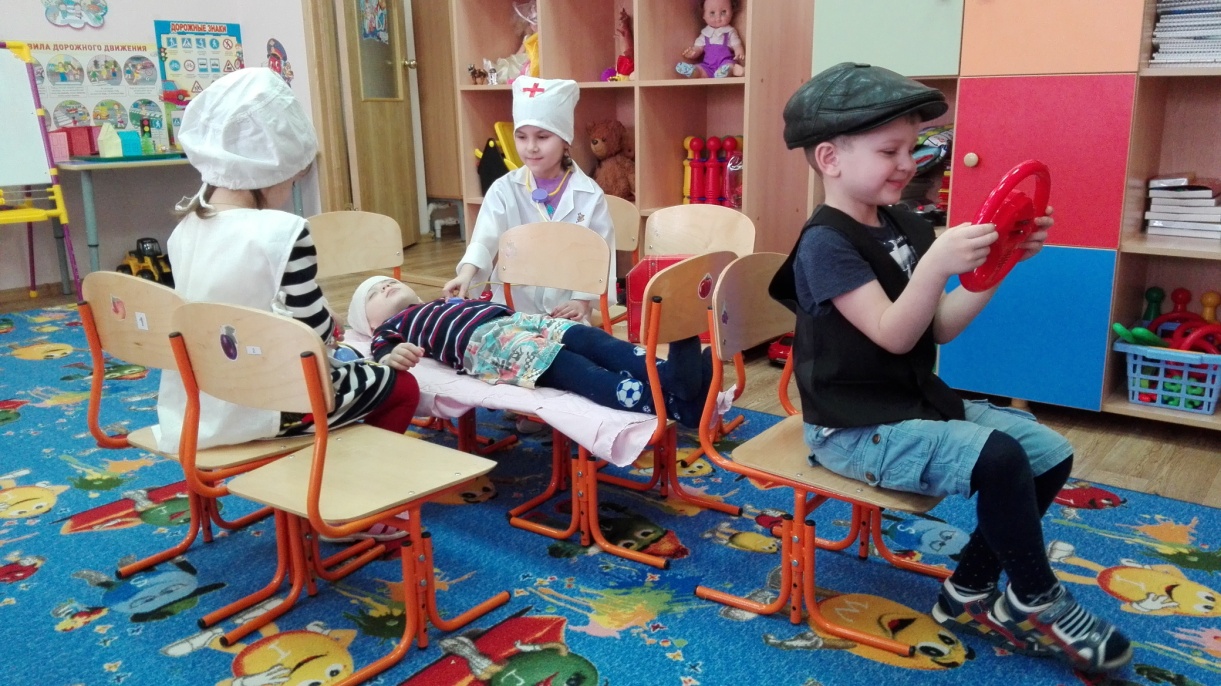 «Скорая помощь»
«автобус»
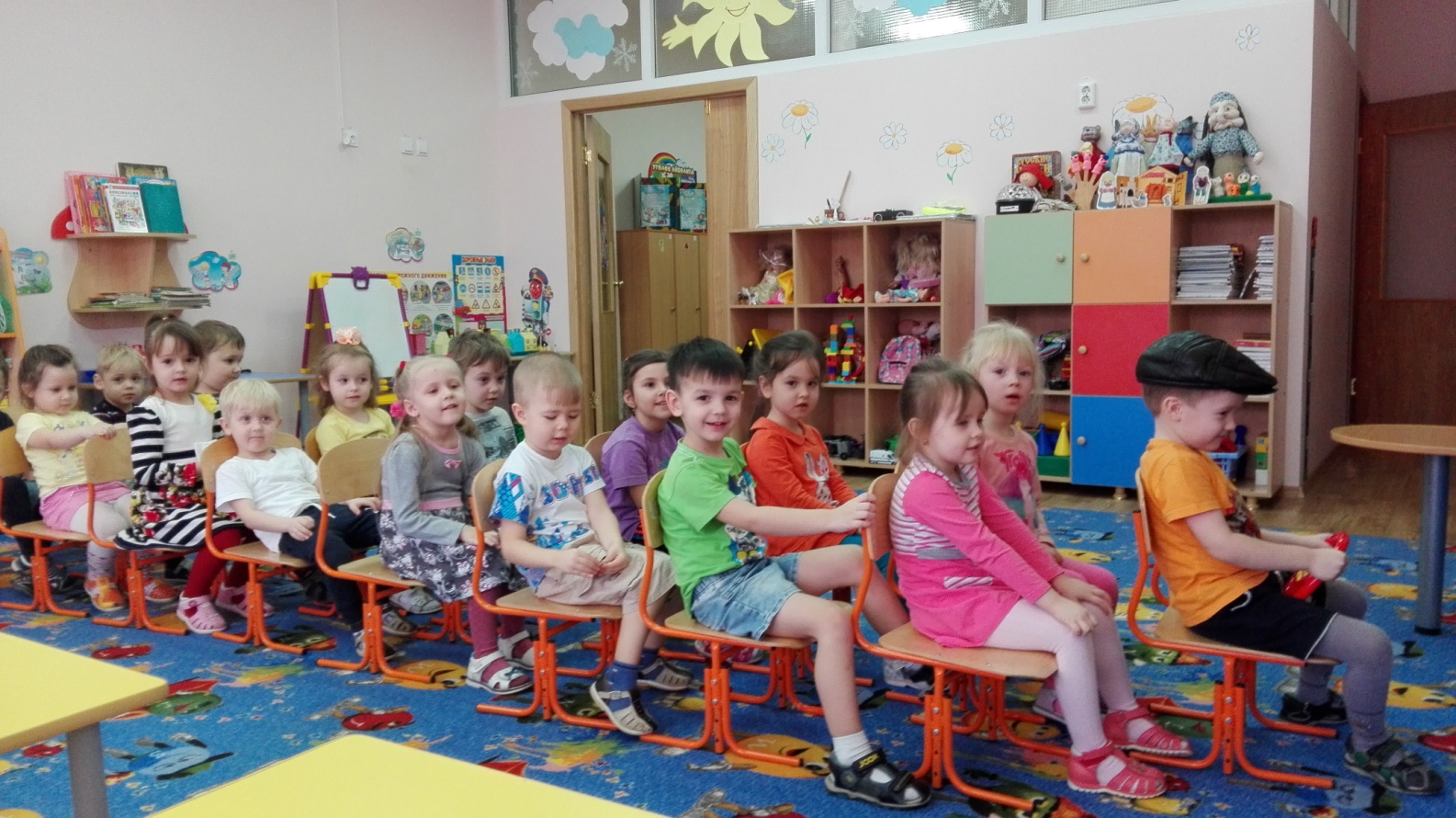 сюжетно-ролевые игры
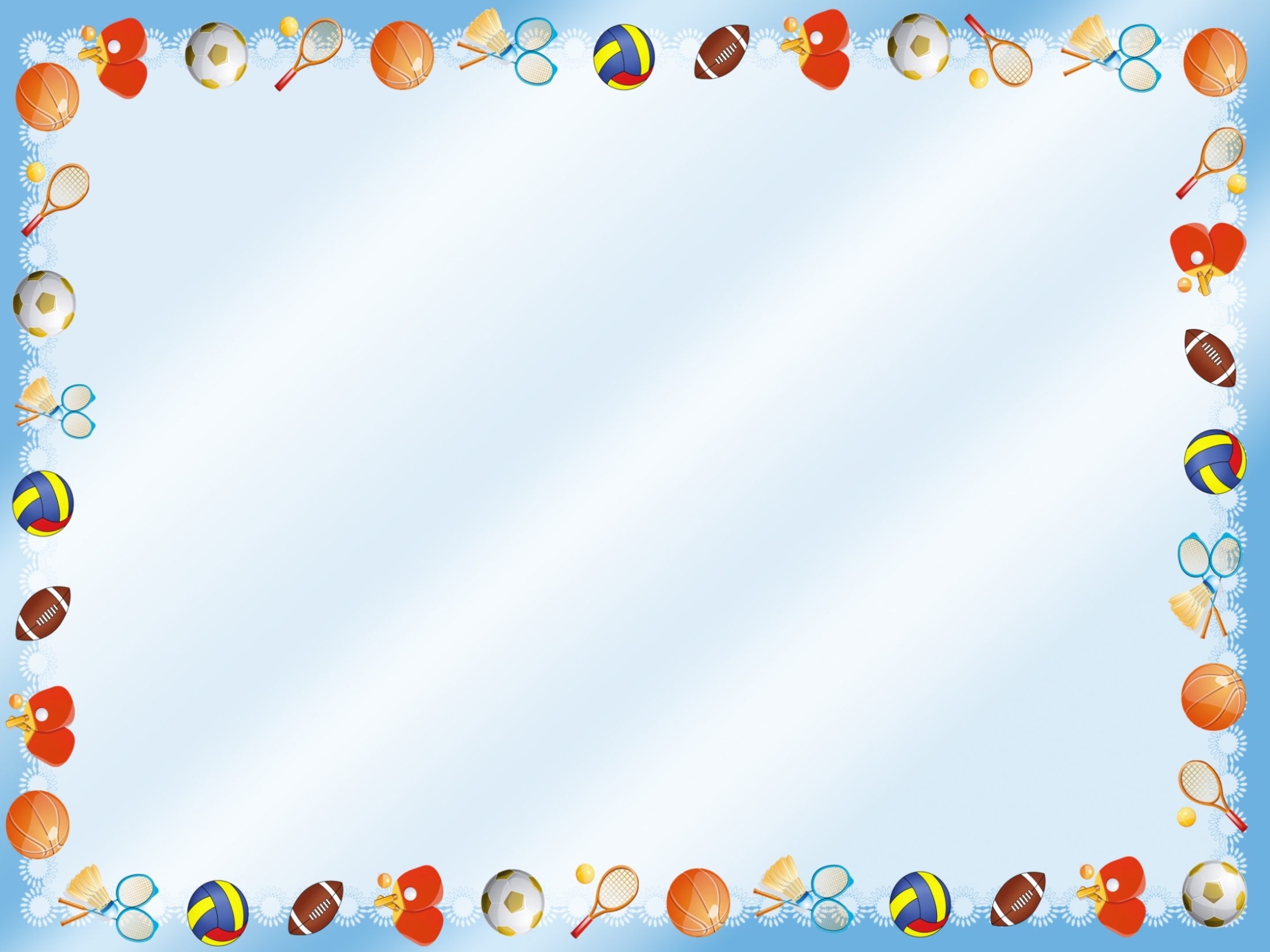 «Поликлиника»
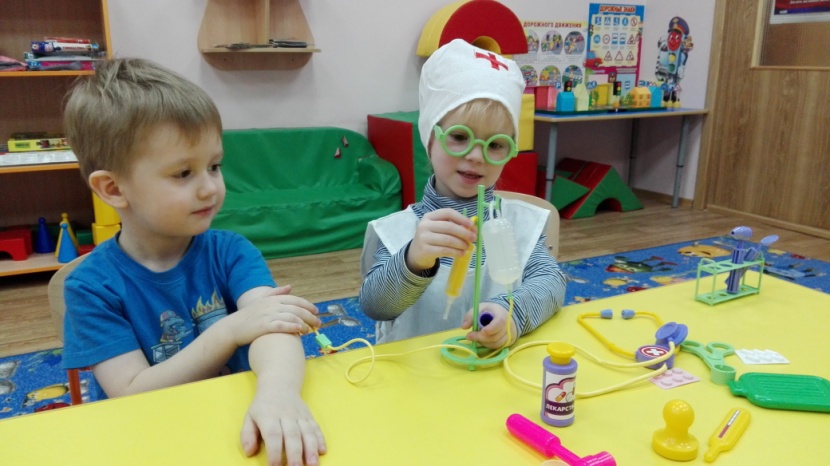 «Парикмахерская»
«День рождения»
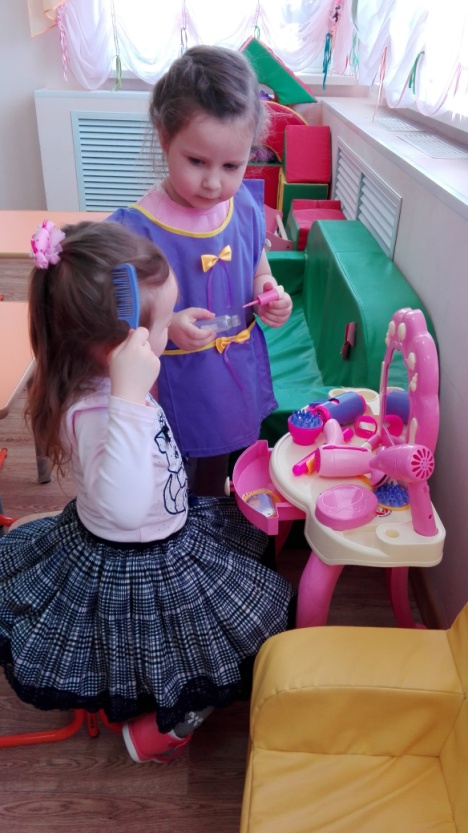 сюжетно-ролевые игры
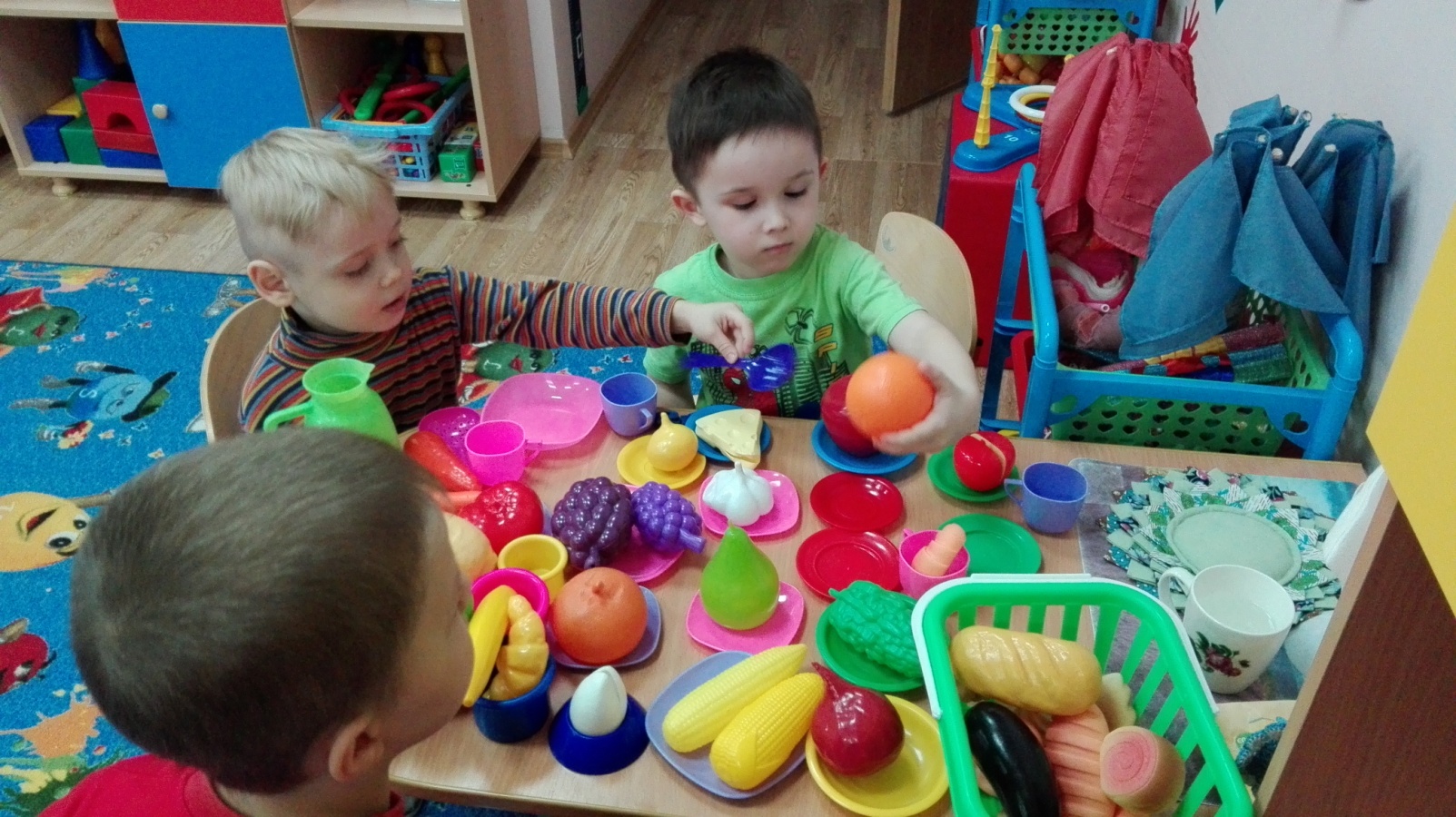 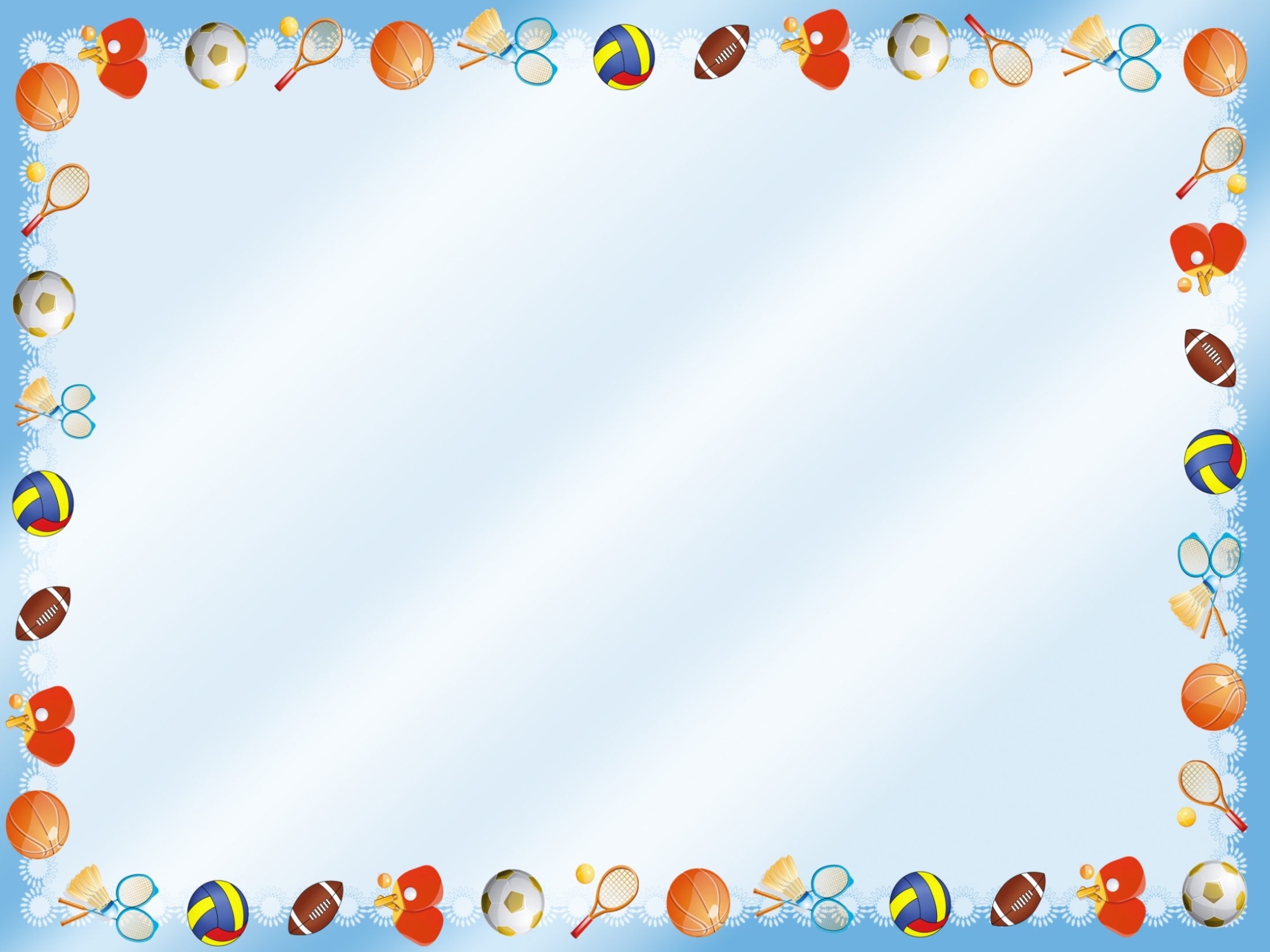 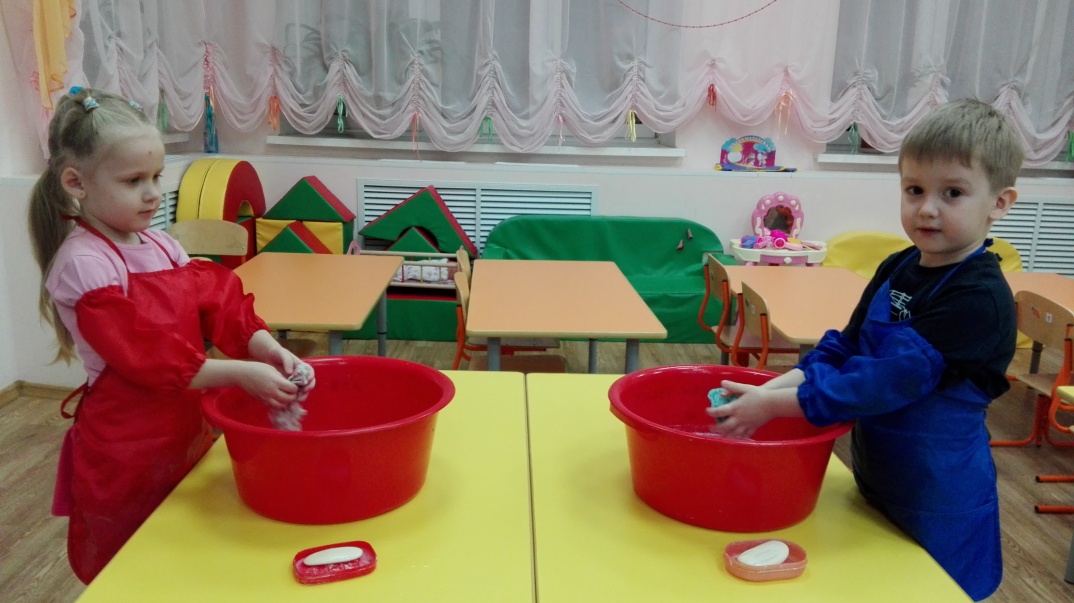 сюжетно-ролевые игры
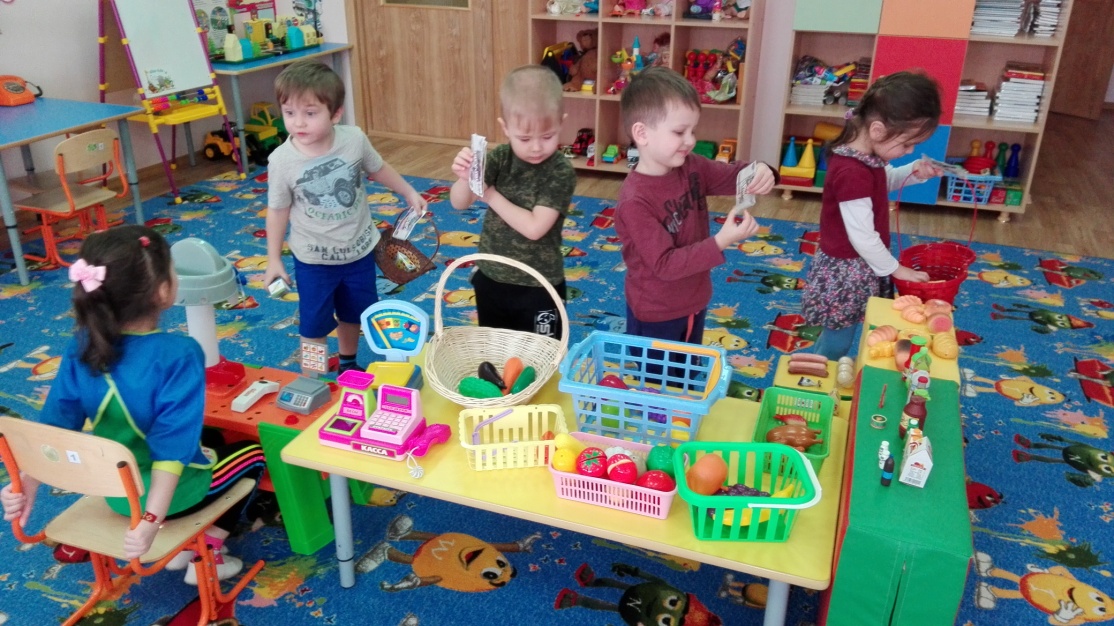 «прачечная»
«Магазин»
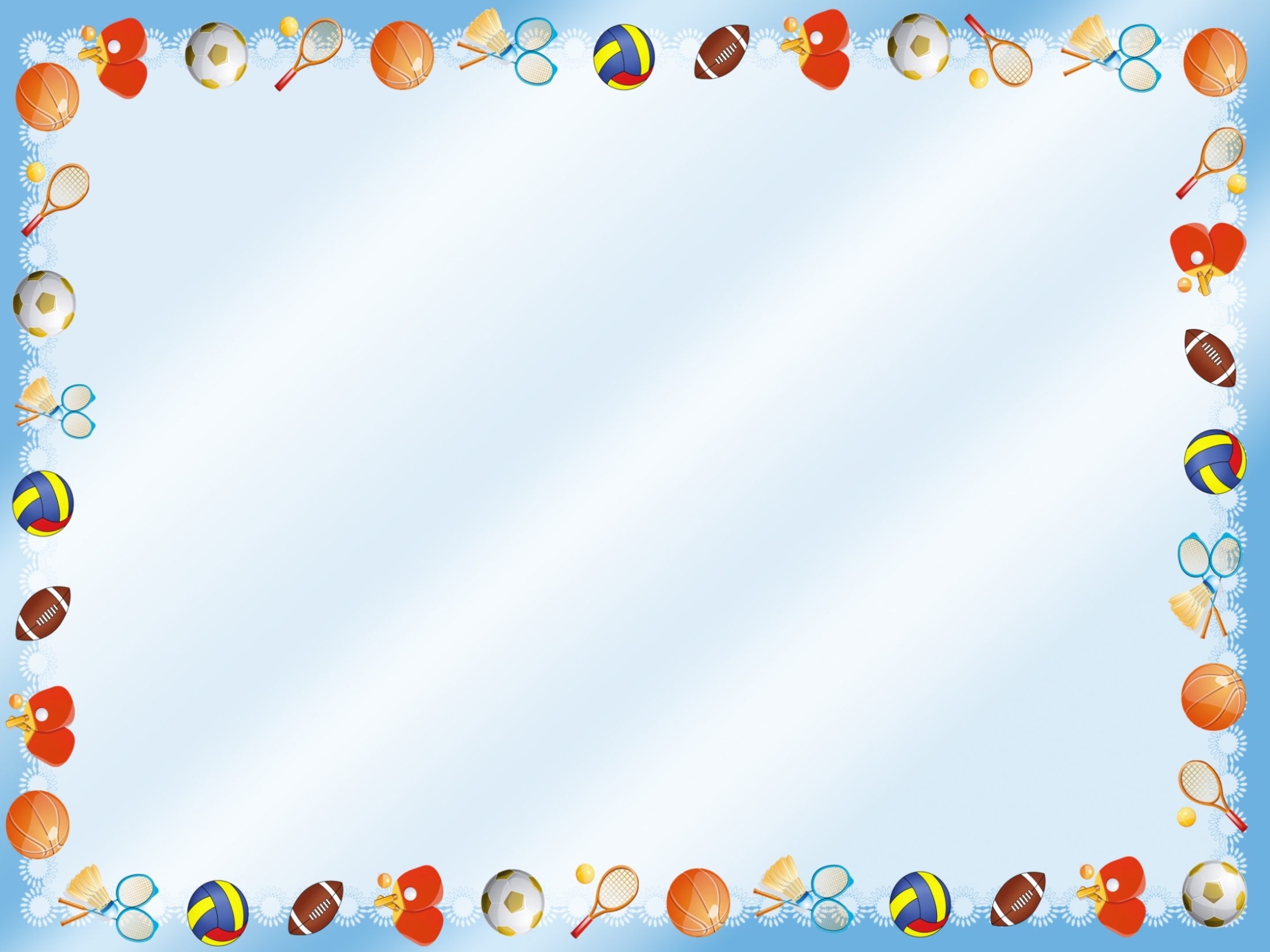 социально-коммуникативное развитие
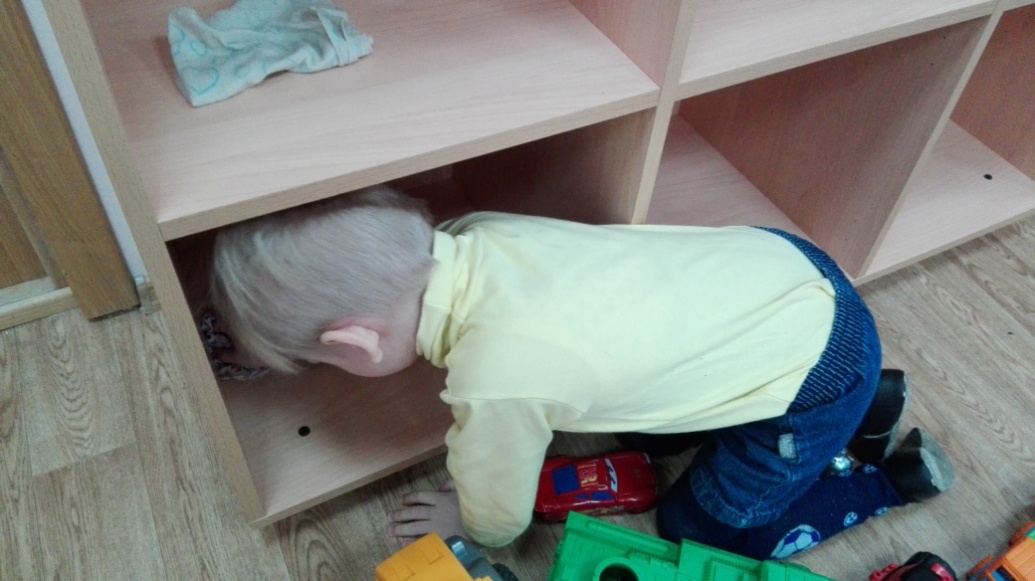 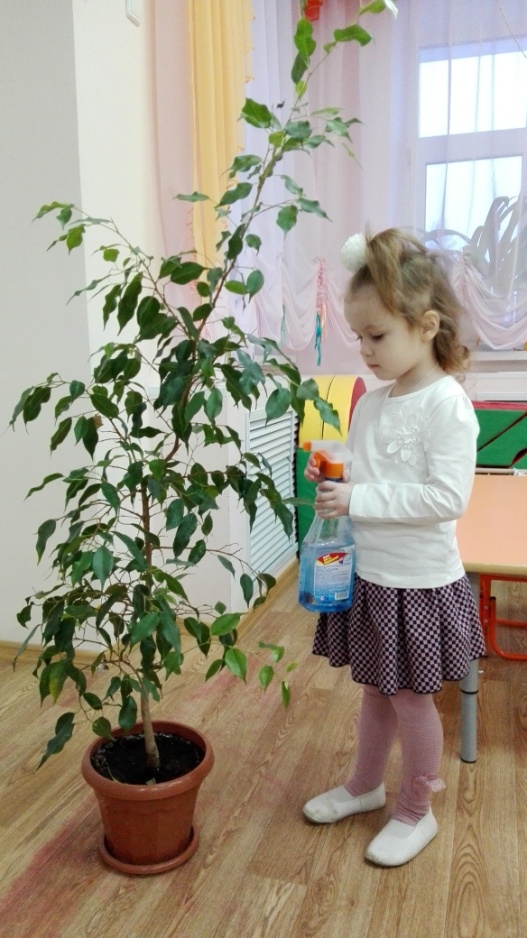 Порядок в шкафу
мытьё игрушек
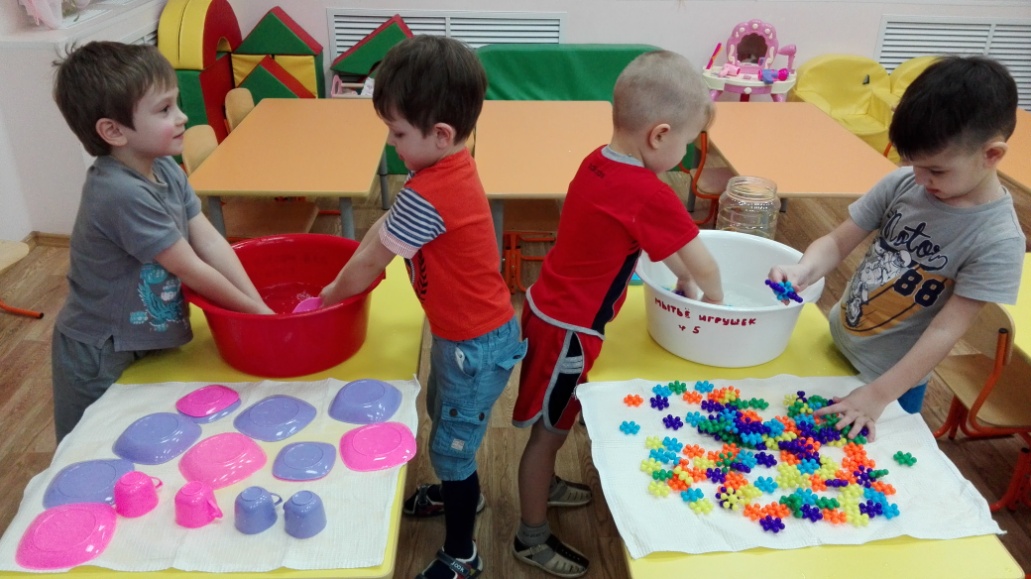 Уход за растениями
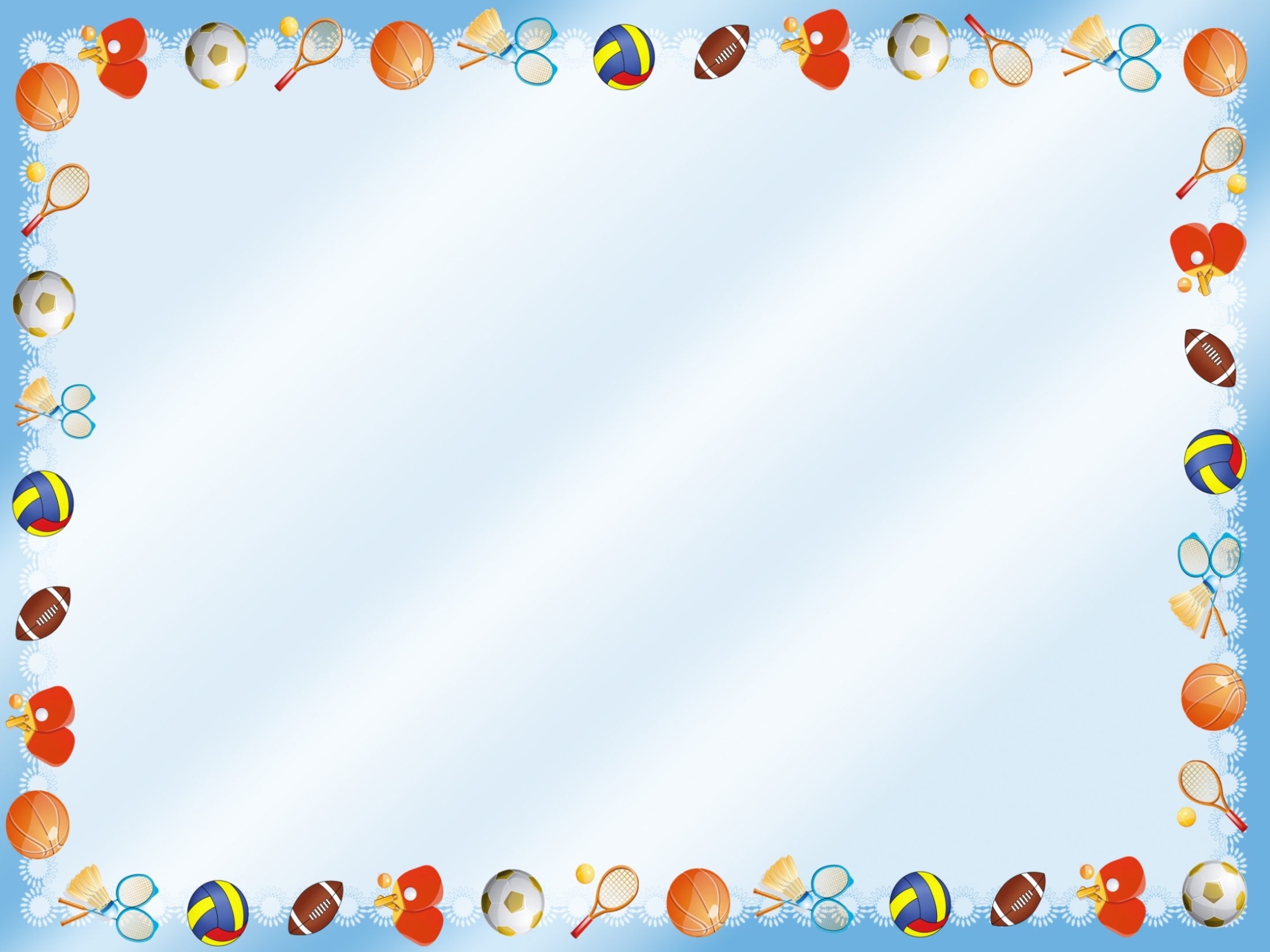 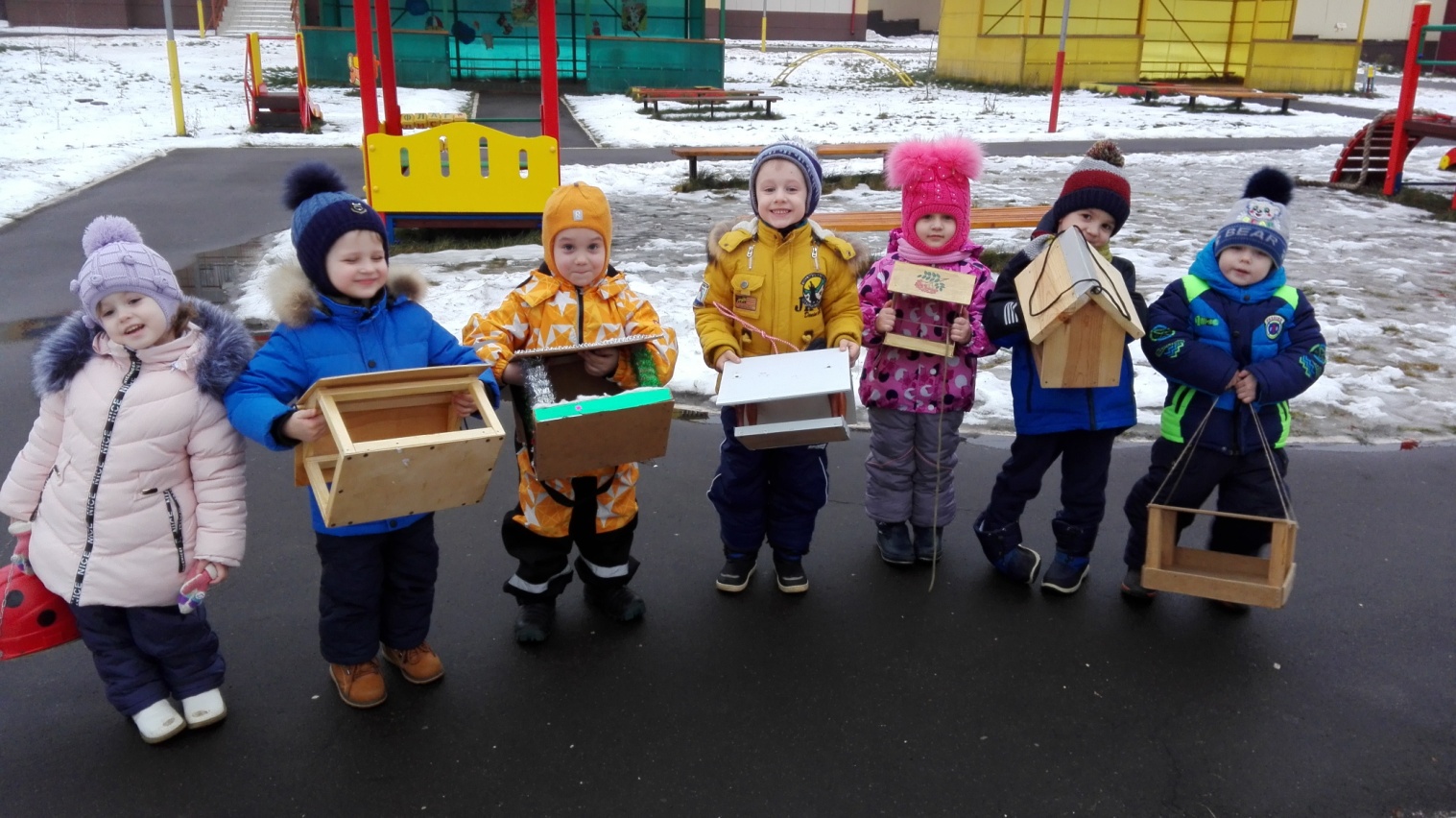 Добрые дела
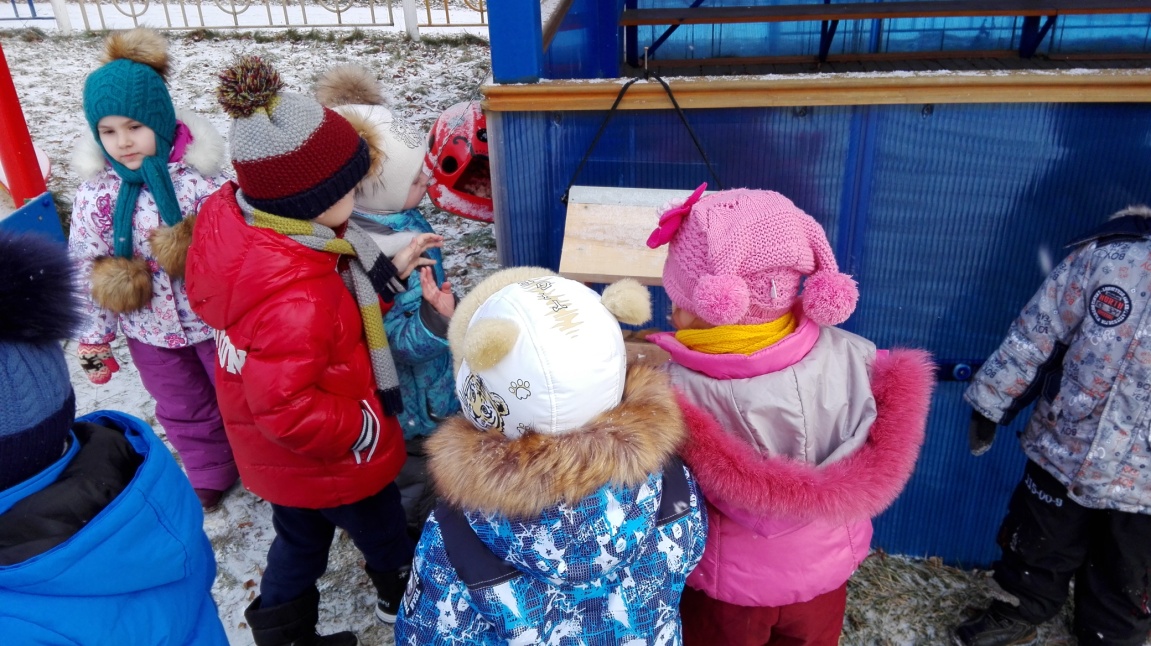 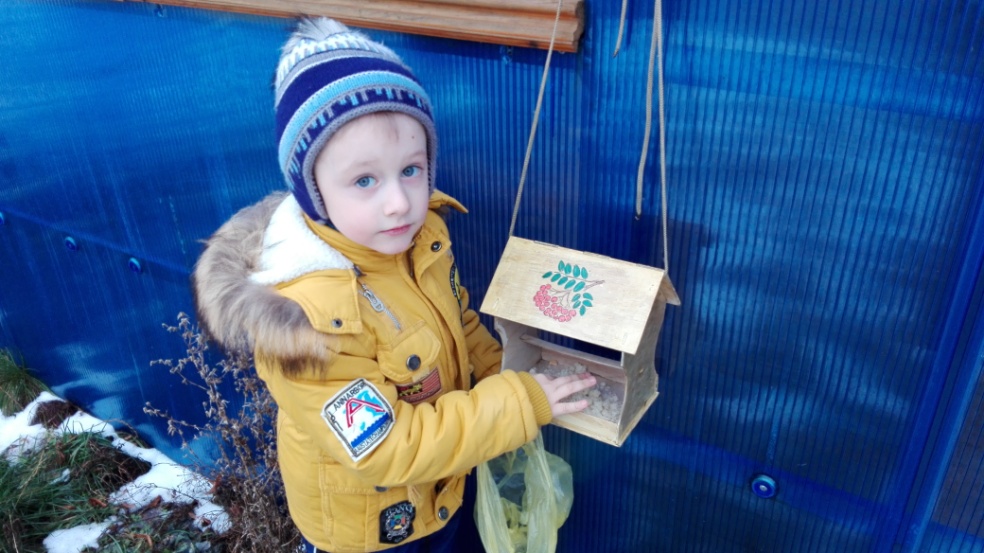 Акция
«каждой пичужке свою кормушку»
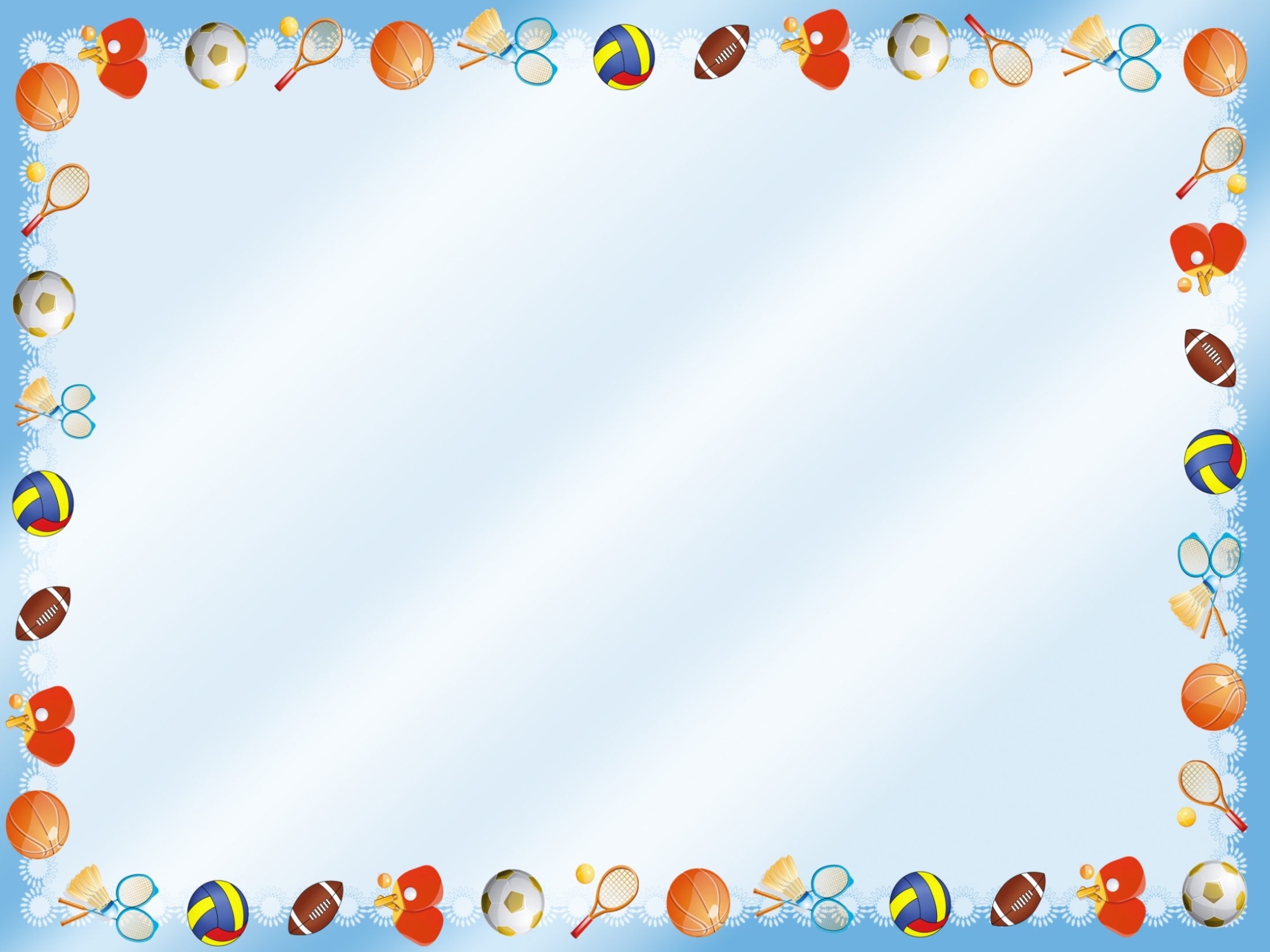 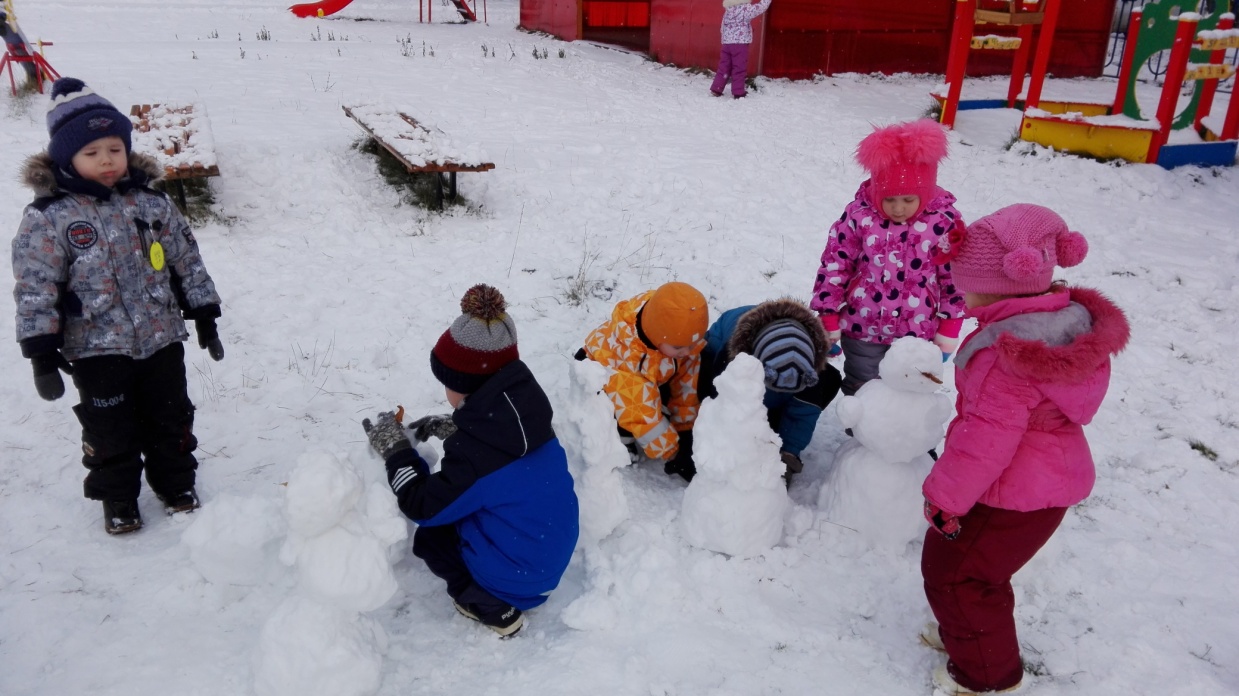 Игры на прогулке
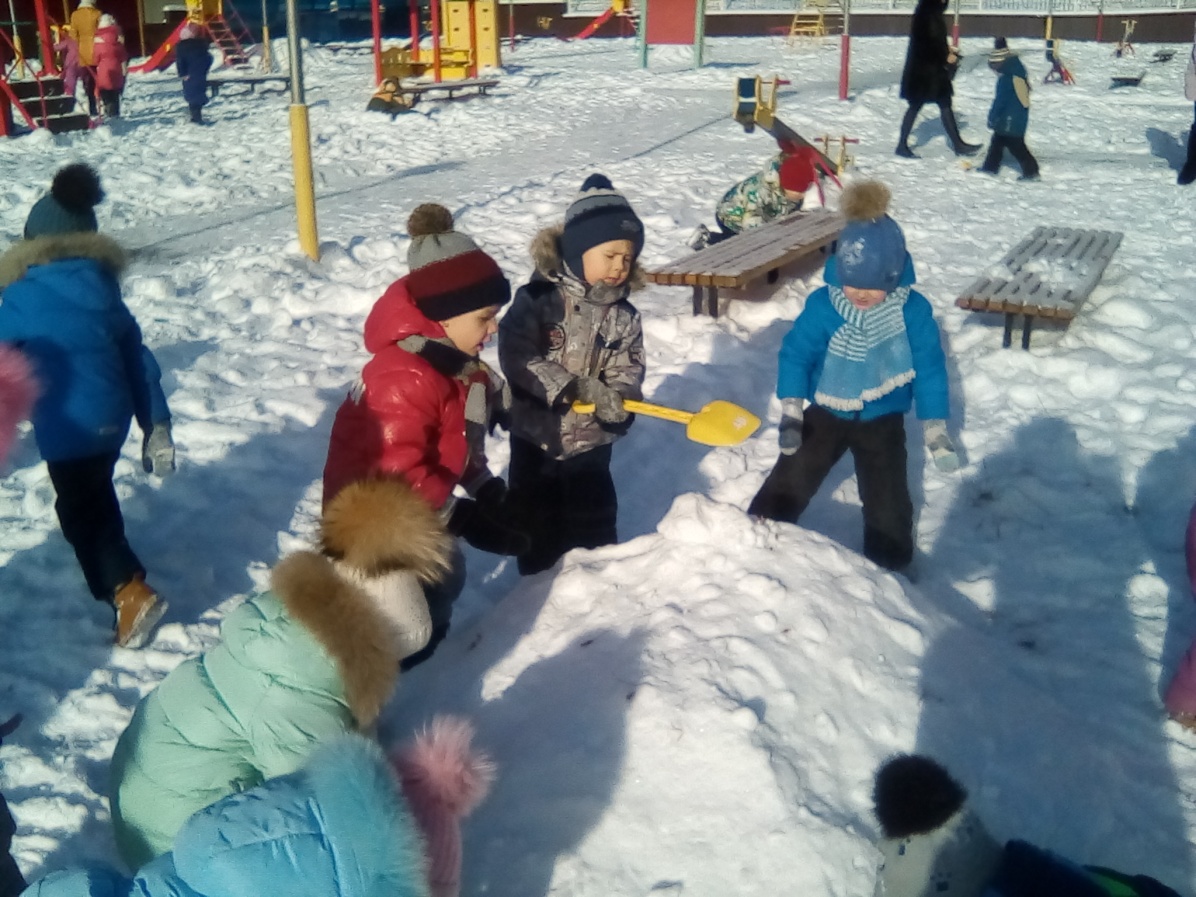 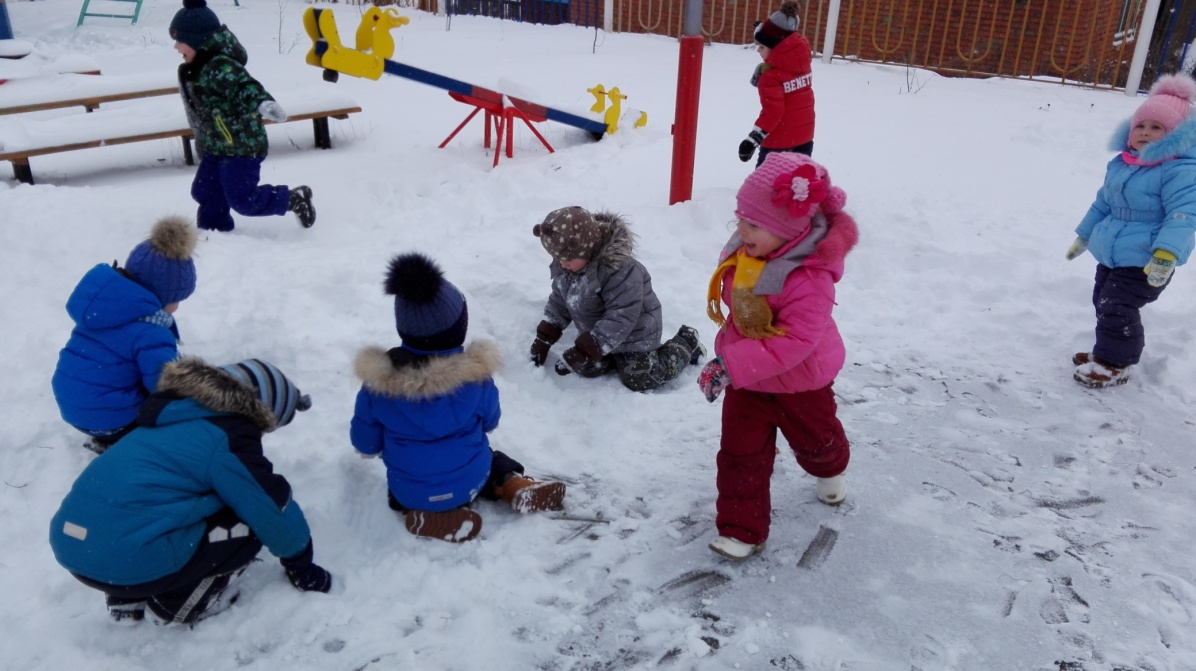 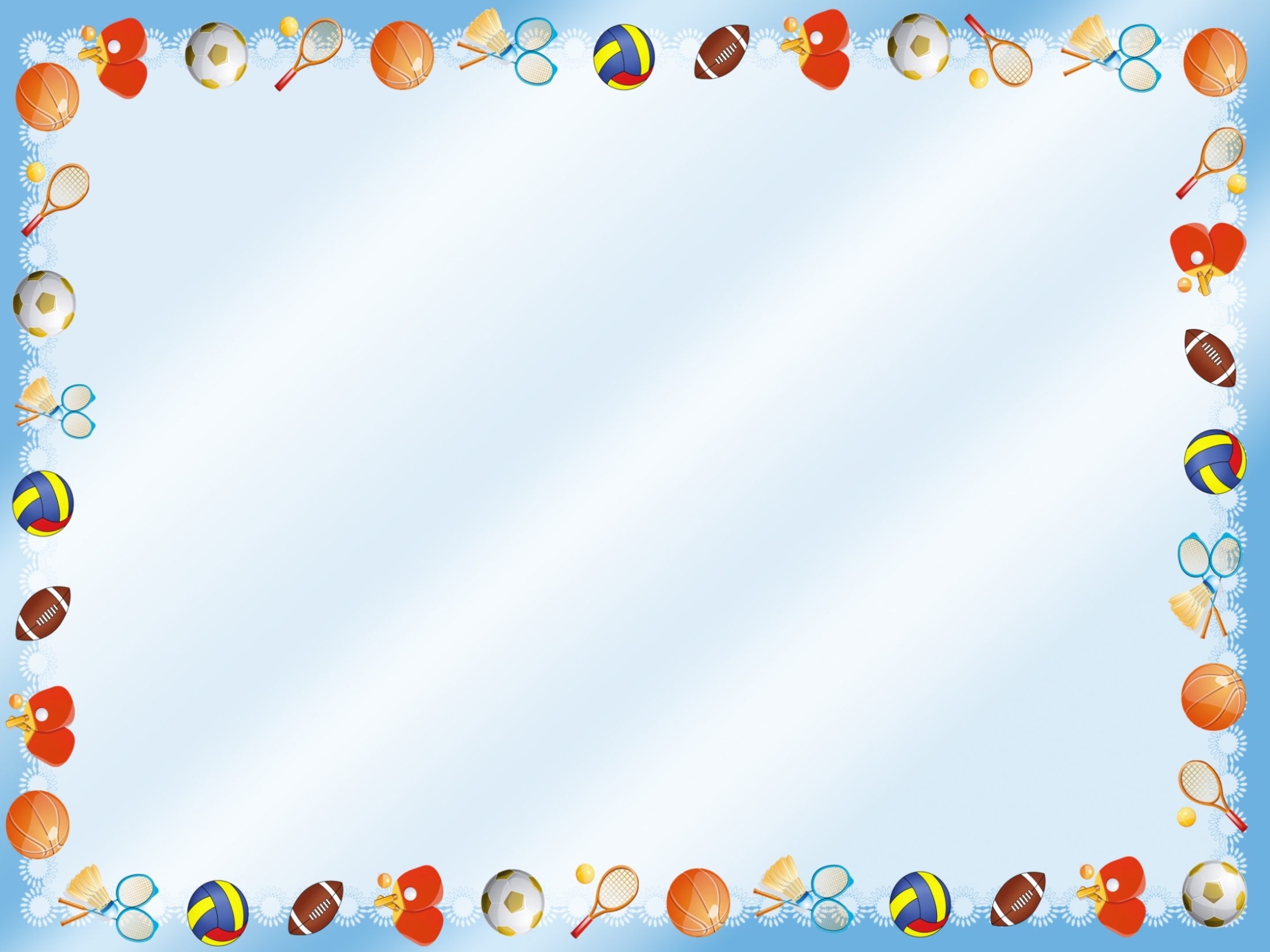 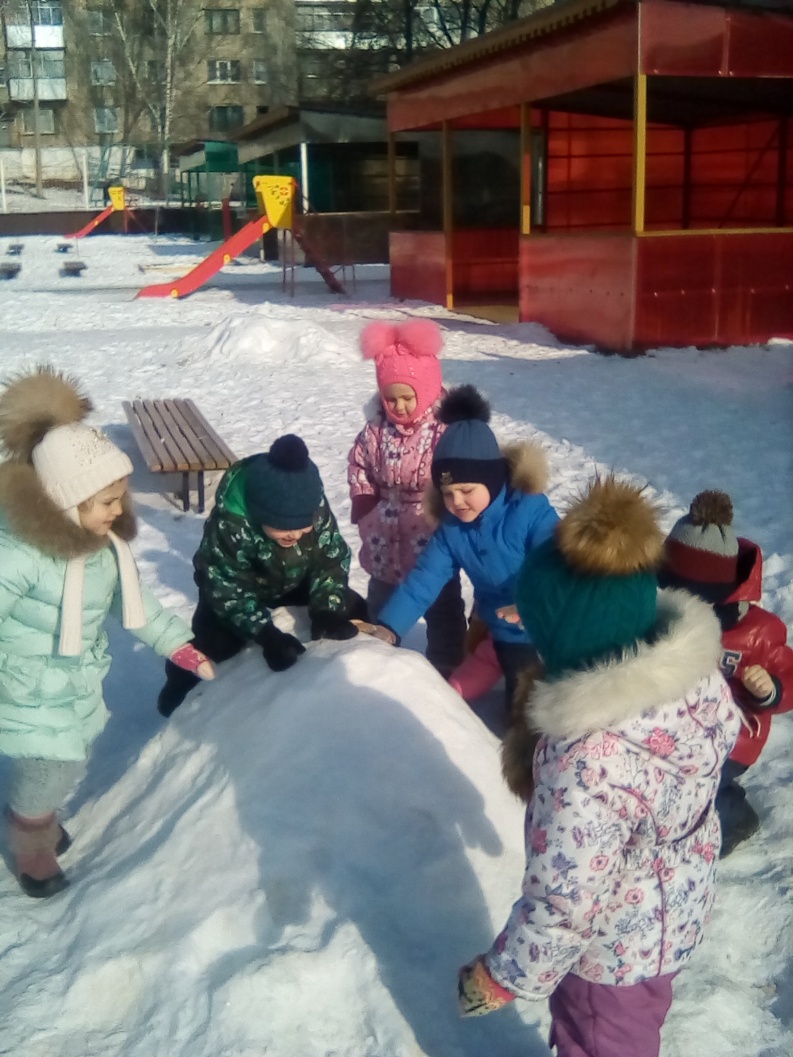 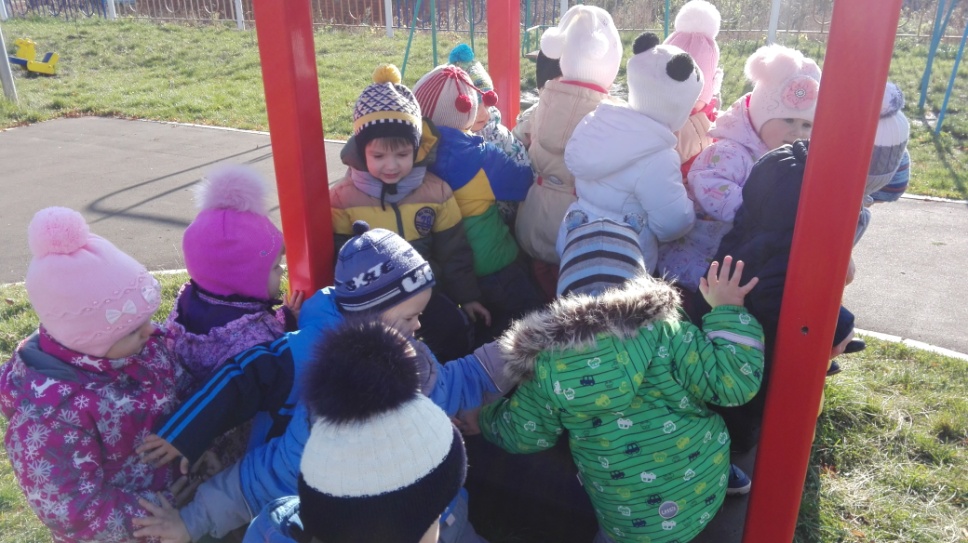 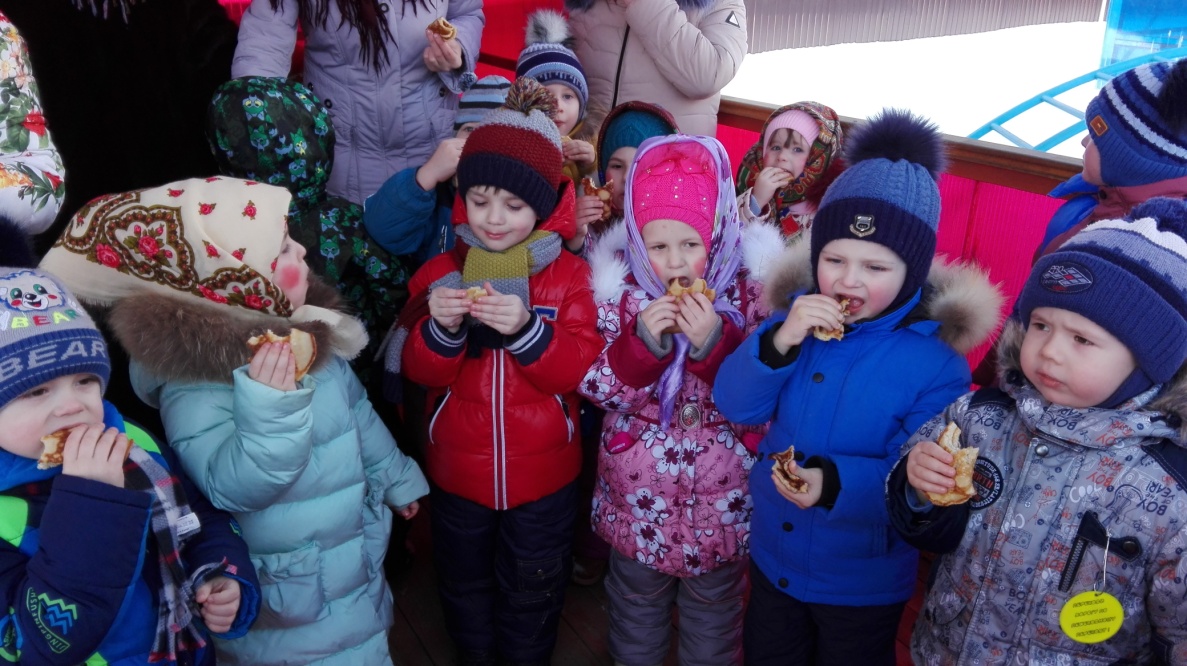 Игры на прогулке
масленица
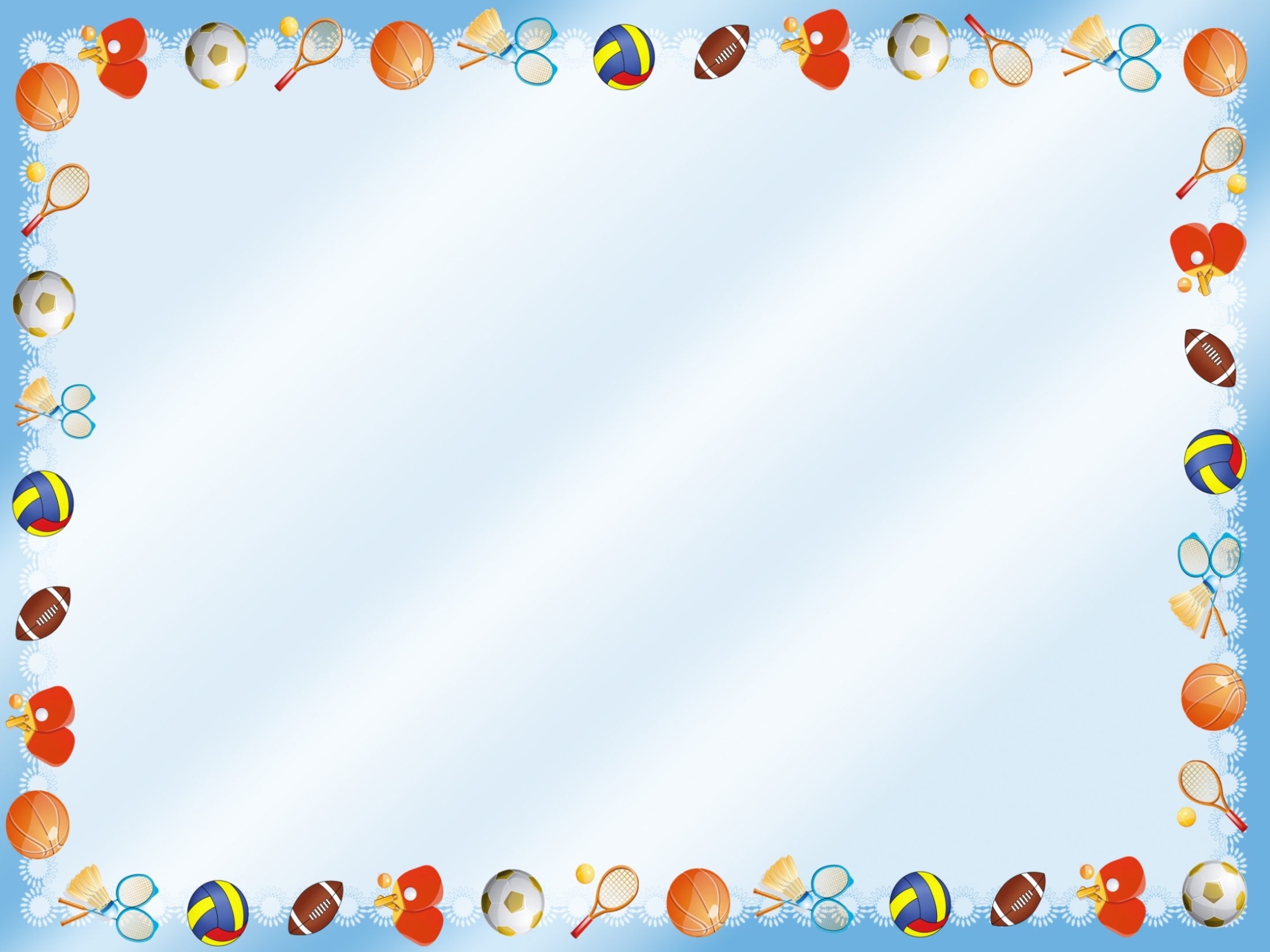 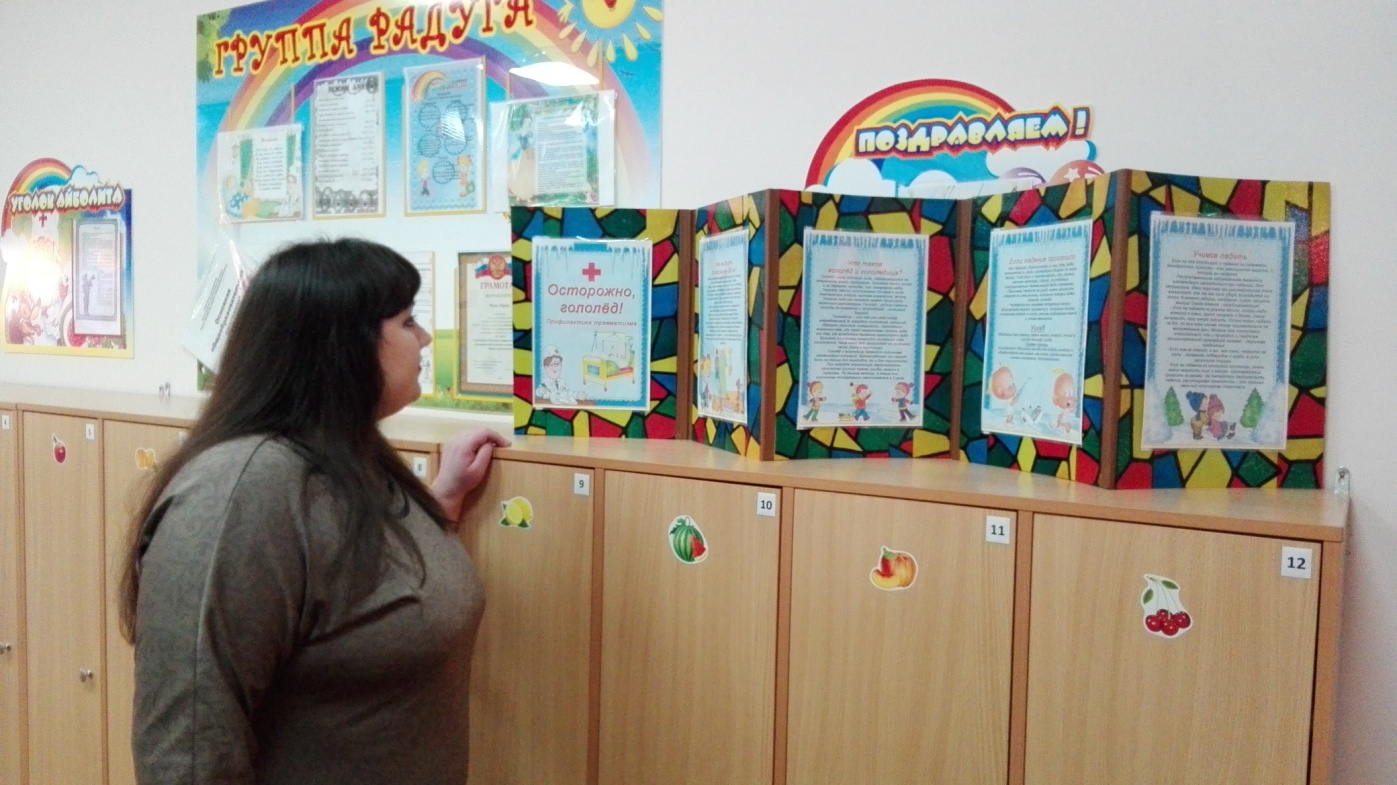 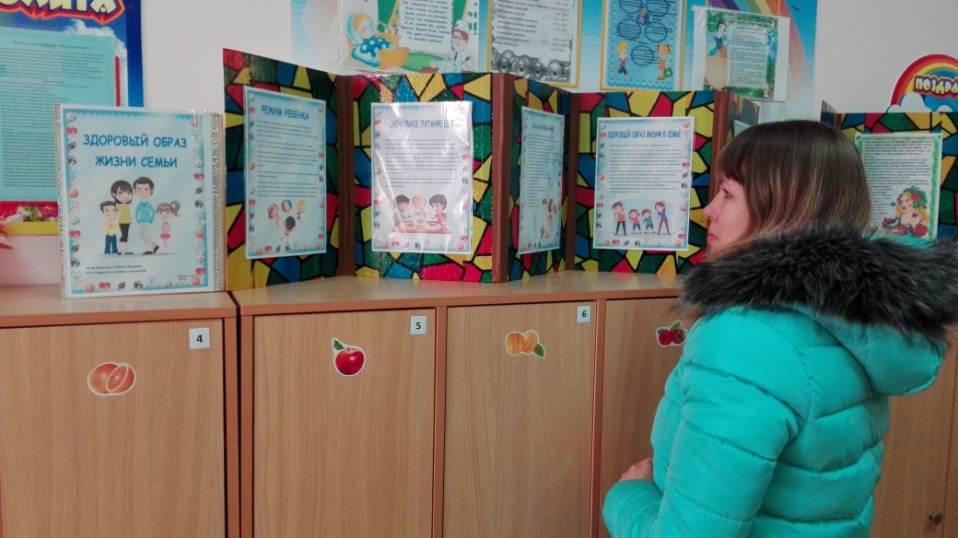 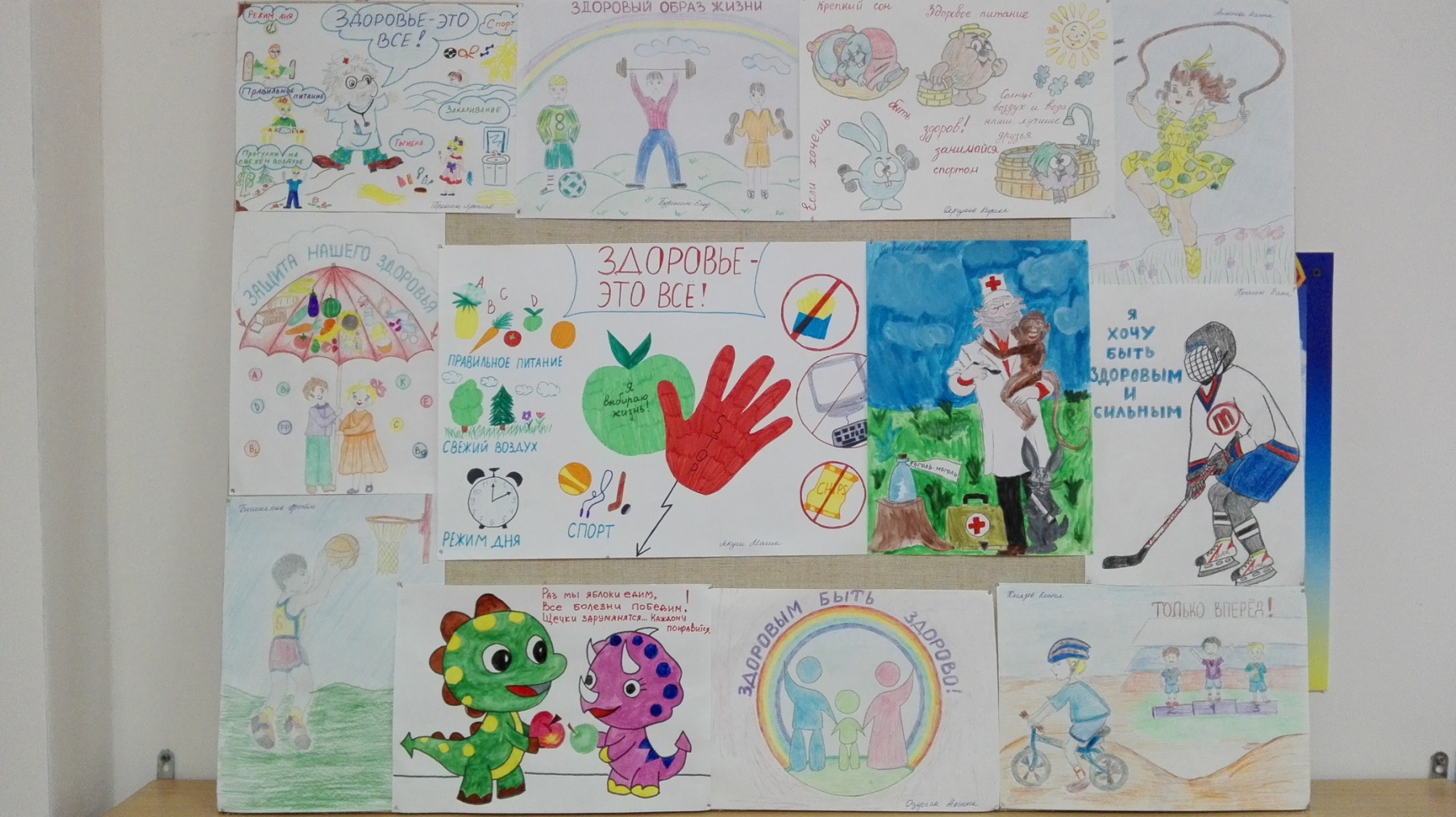 Консультации для родителей
«здоровый образ жизни семьи» 
«Роль физических упражнений в развитии детей» 
«Вся польза витаминов»
Выставка рисунков
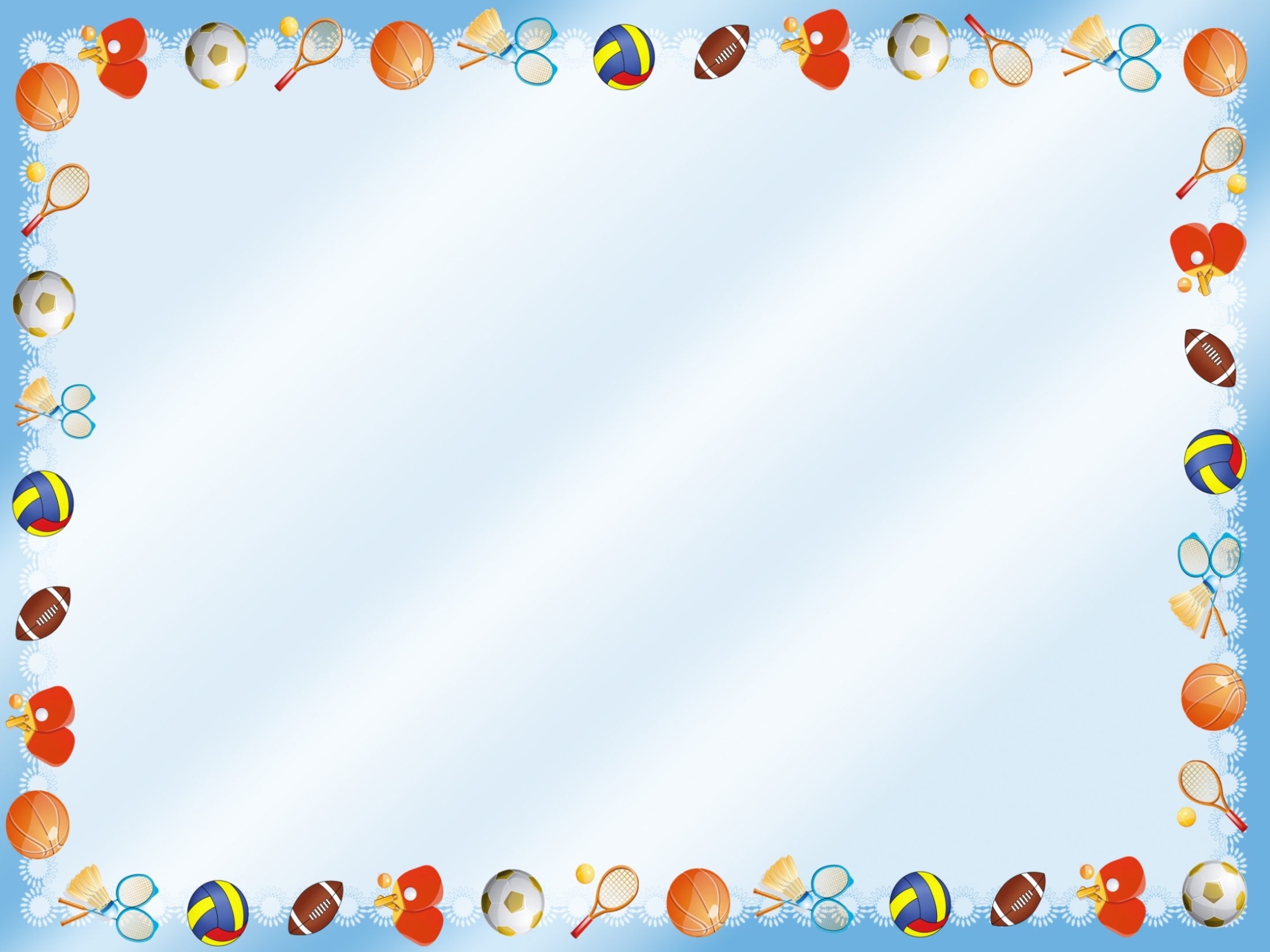 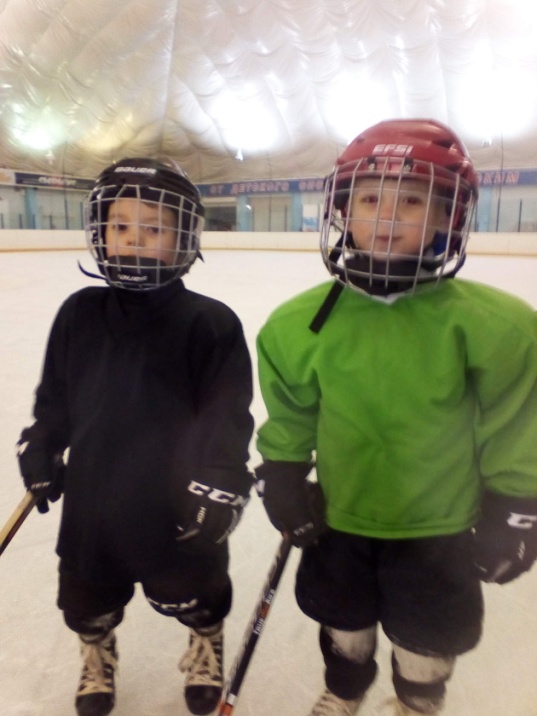 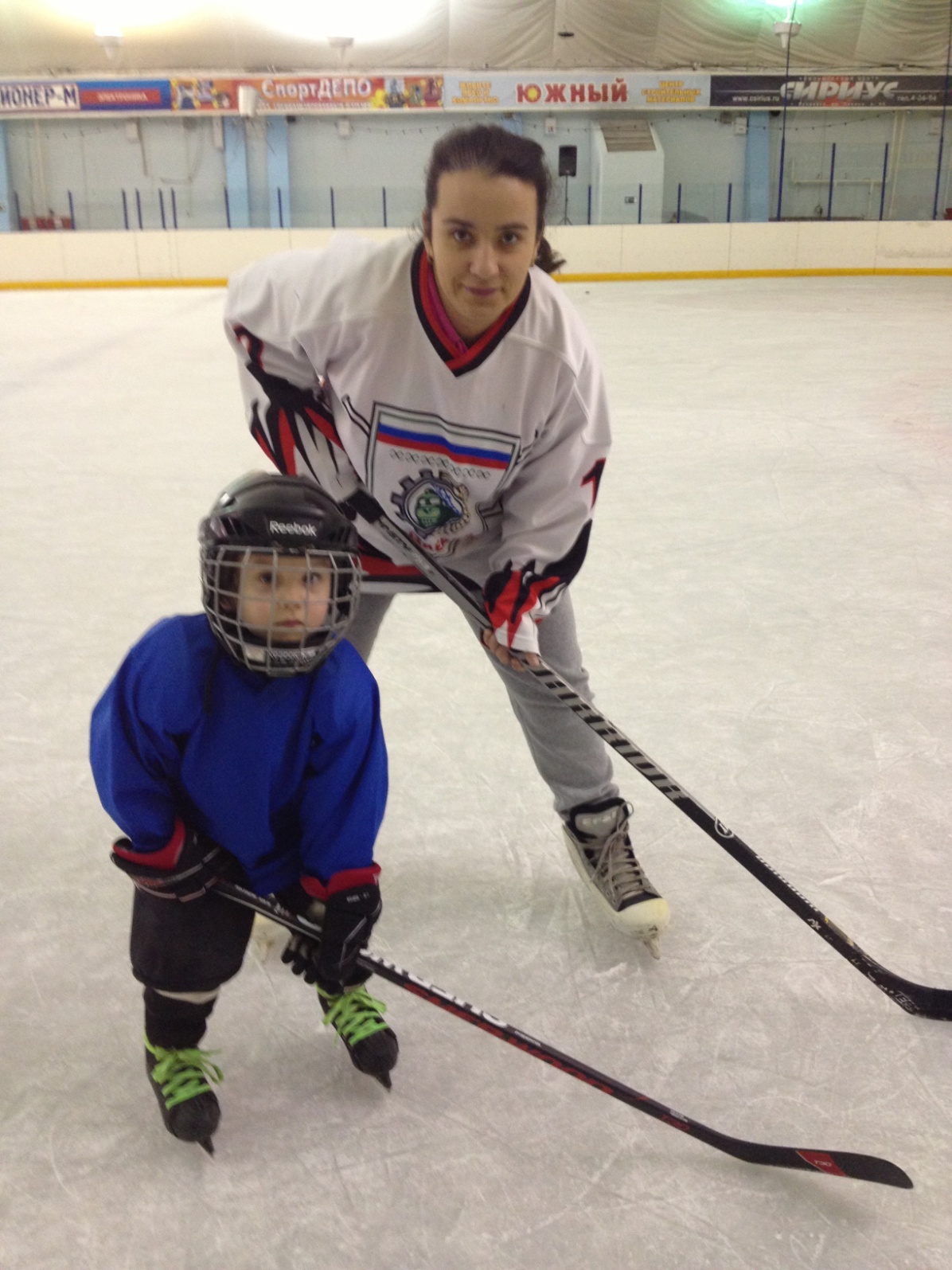 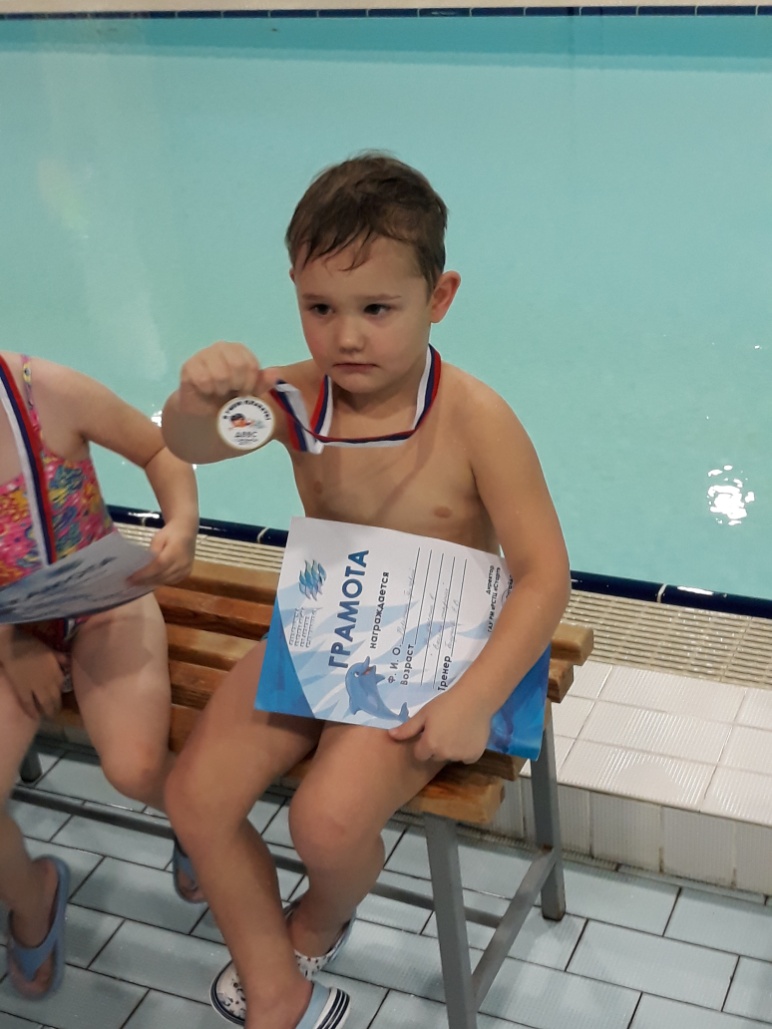 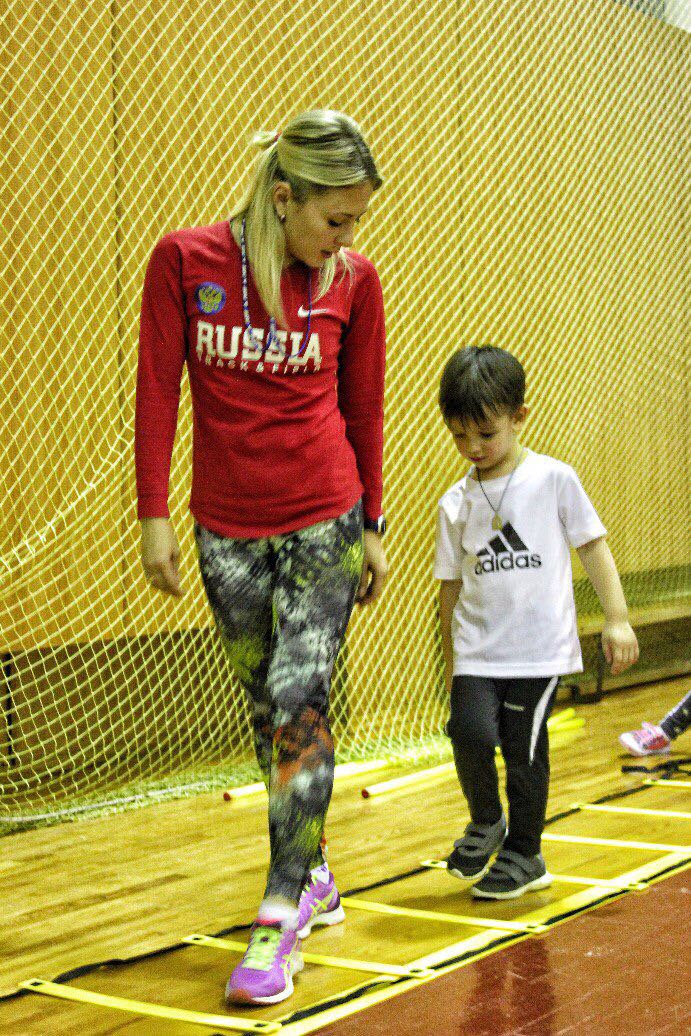 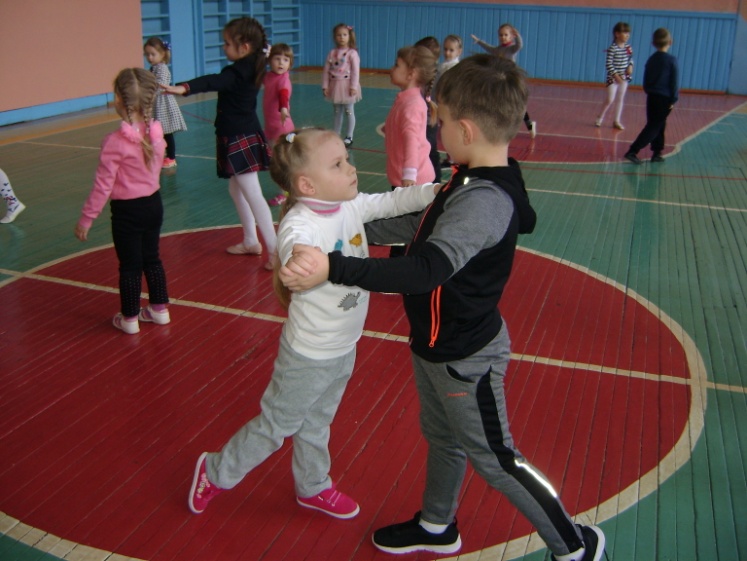 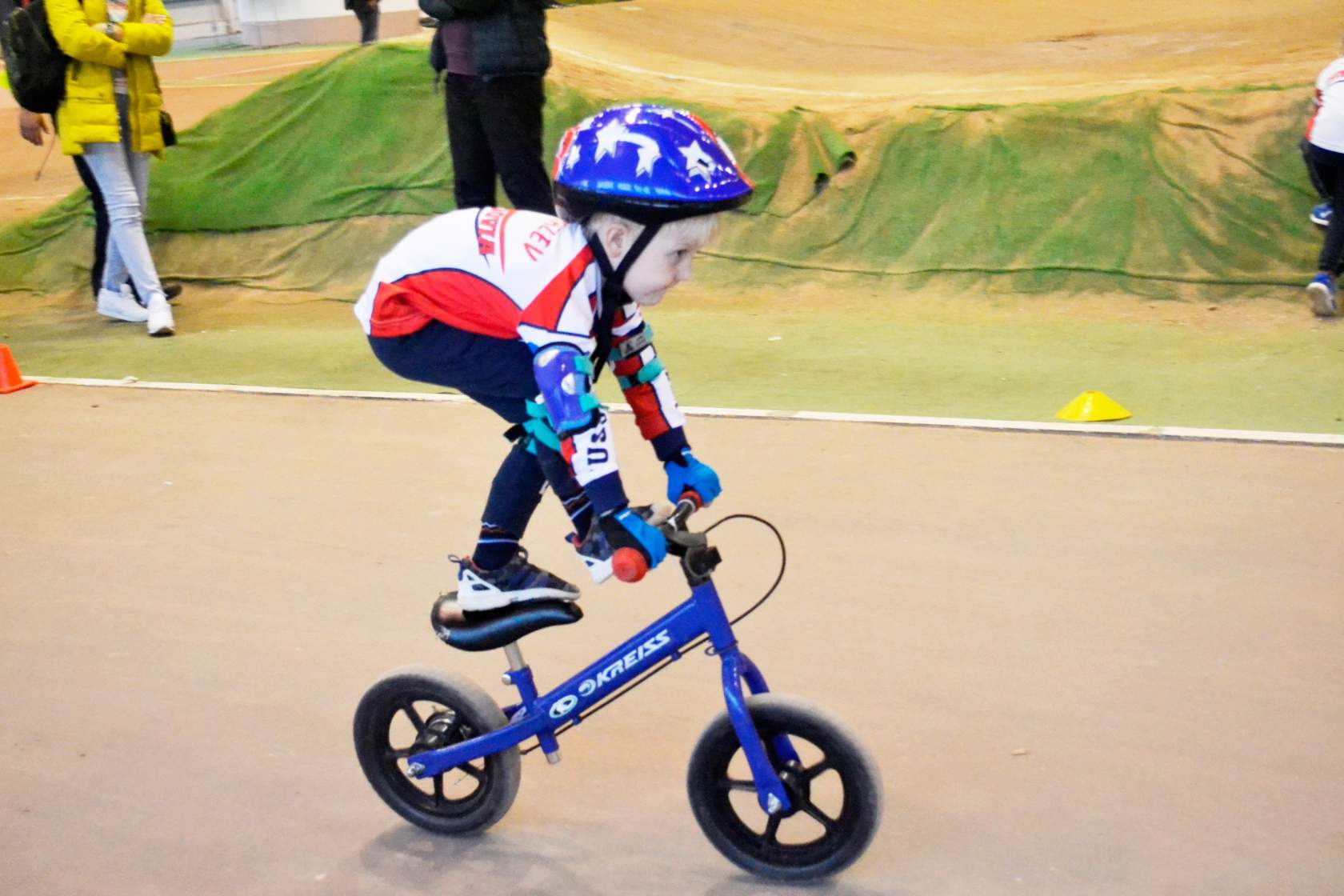 наши спортсмены
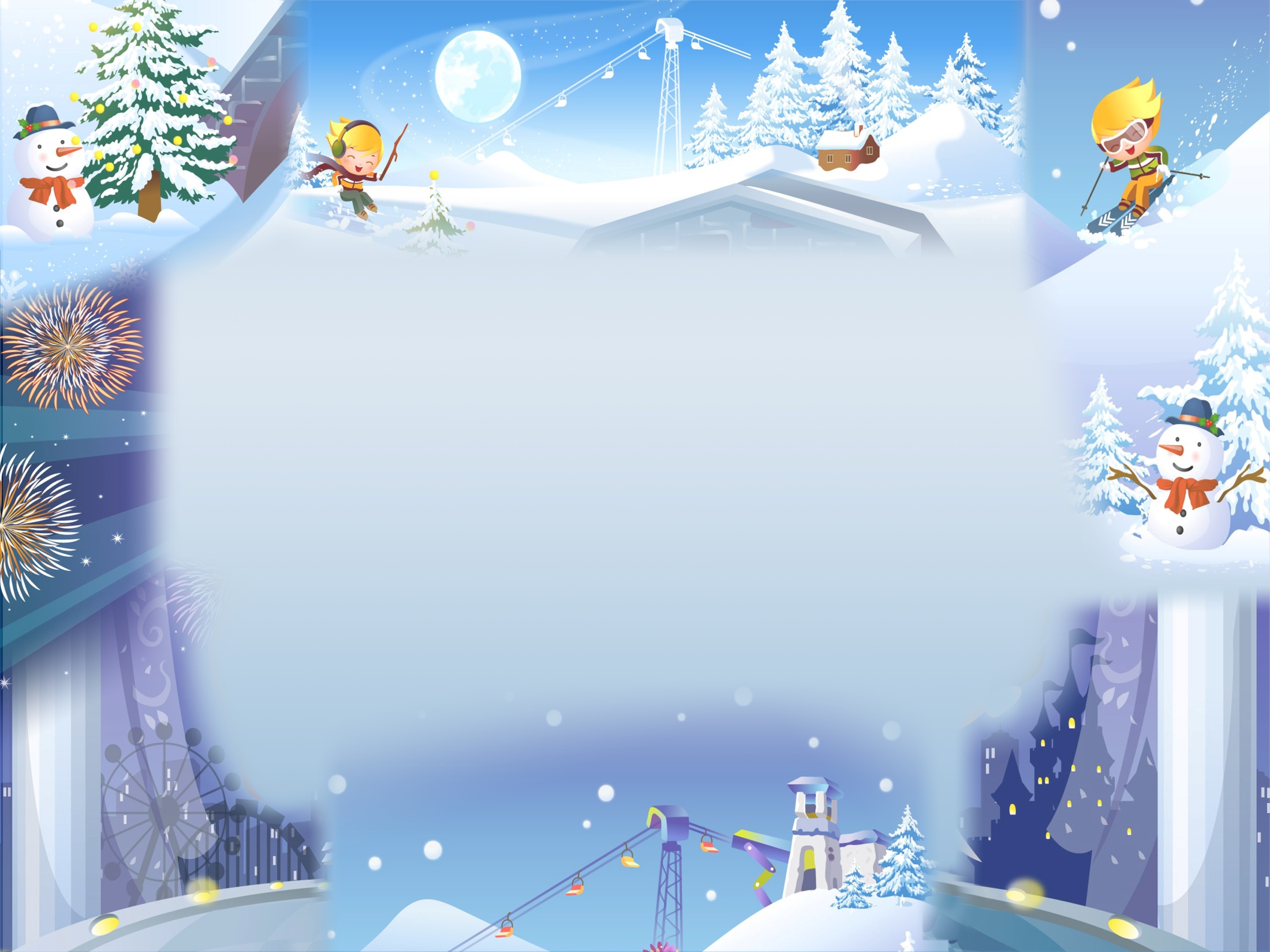 заболеваемость
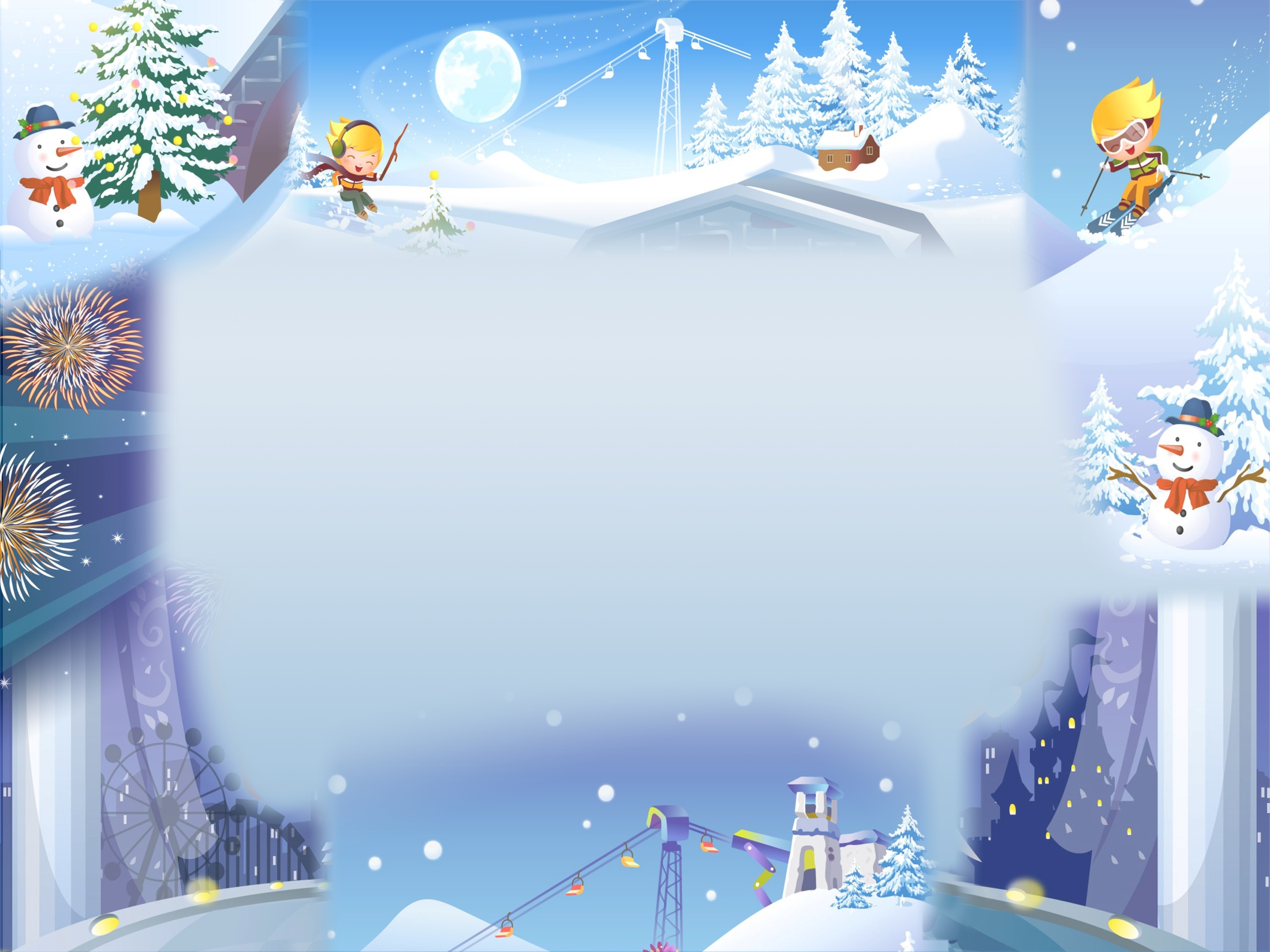 Итоги проекта:
Дети имеют: первичные представления о своем организме, о его строении, назначении отдельных органов, о правильном питании, полезных и вредных привычках, витаминах; 
Дети имеют простейшие представления о мероприятиях, направленных на сохранение здоровья, о факторах способствующих сохранению здоровья; 
Снижение уровня заболеваемости детей; 
Повышение уровня физической готовности;
Сформирована осознанная потребность в ведении здорового образа жизни; 

Родители получили: теоретические знания, направленные на сохранение и укрепление здоровья, создание условий для поддержания ЗОЖ в семье, имеют потребность следовать здоровому образу жизни
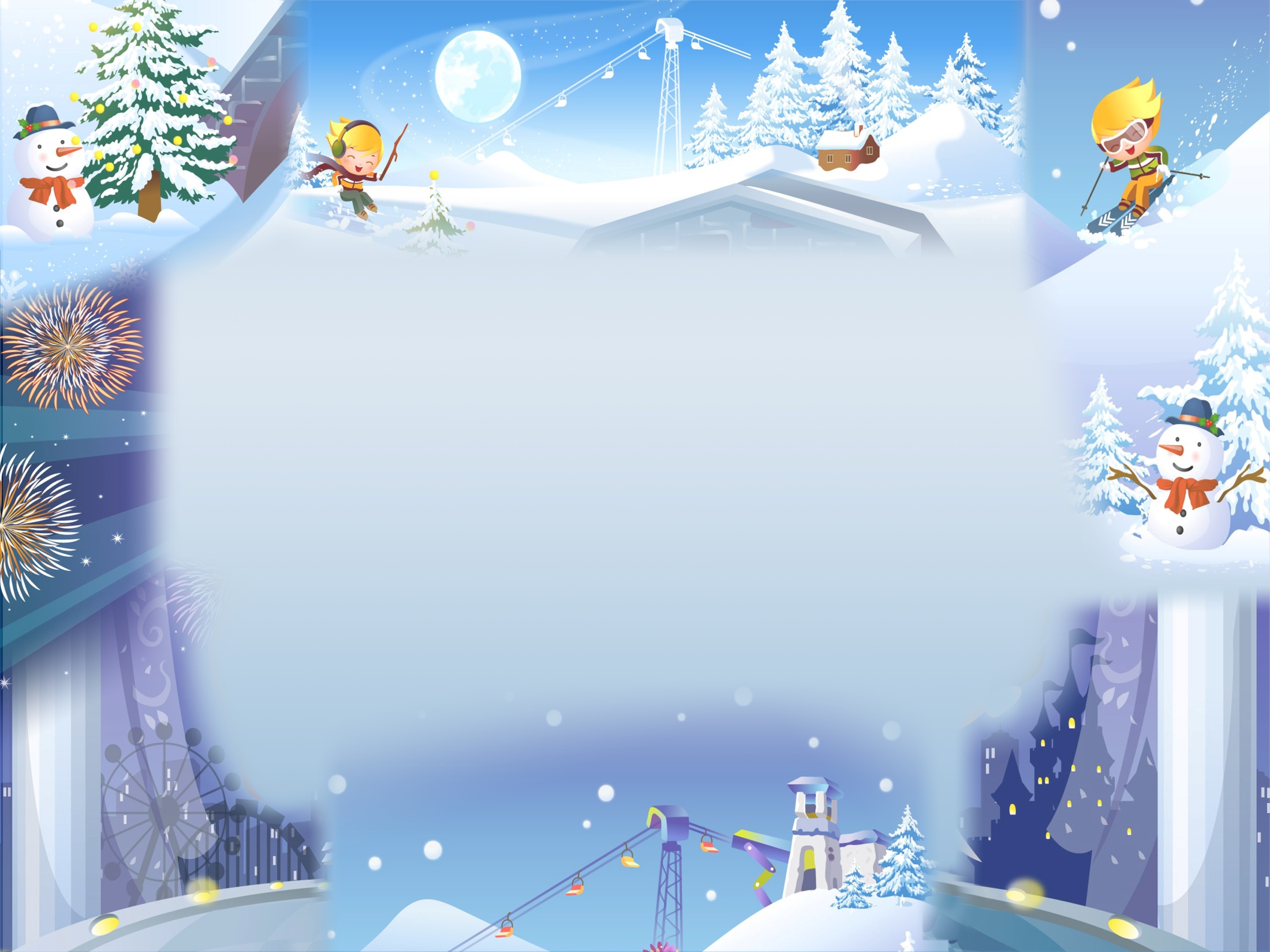 СПАСИБО 
ЗА ВНИМАНИЕ